ליכסון
לאן חותרים?
רוצים למצוא
תהא
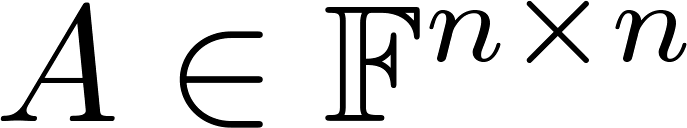 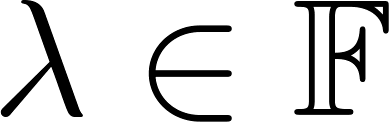 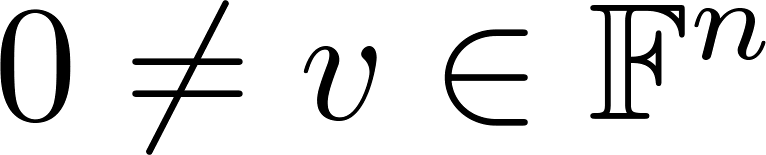 כך ש:
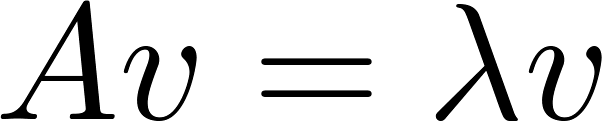 כפל במטריצה שקול לכפל בסקלאר
נקרא וקטור עצמי (ו"ע)
מינוח:
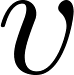 נקרא ערך עצמי (ע"ע)
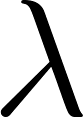 משפט קיילי-המילטון:
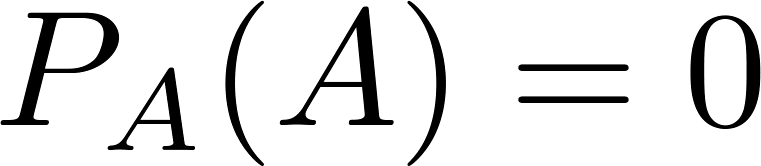 נתונה
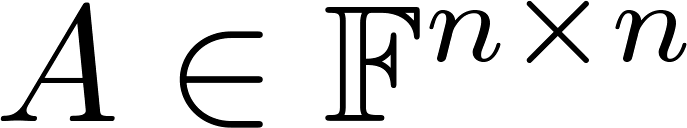 הוא
ר"א של
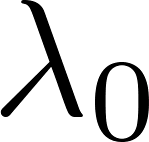 מטרה: למצוא
ע"ע
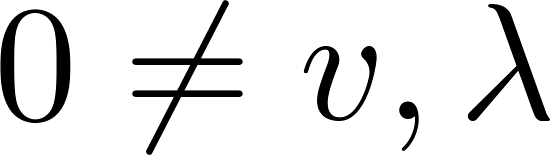 החזקה המקס' של
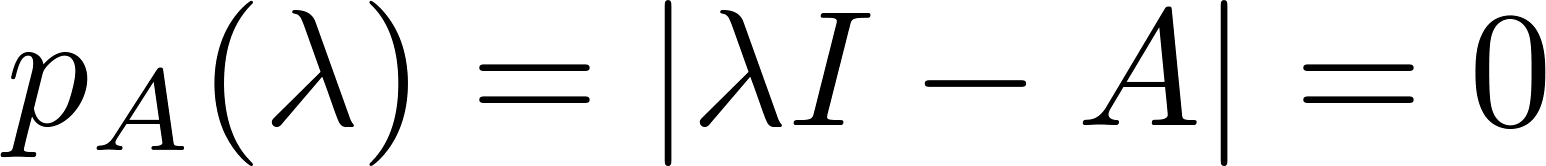 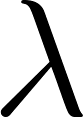 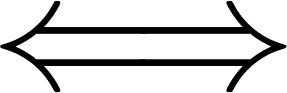 פ"א
ב
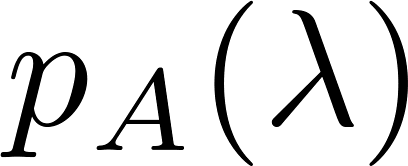 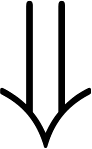 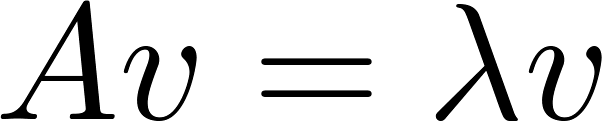 המקיימים
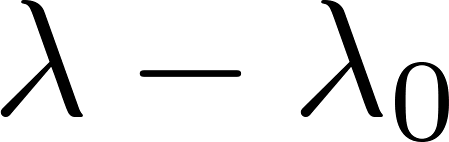 ו"ע
ע"ע
ו"ע
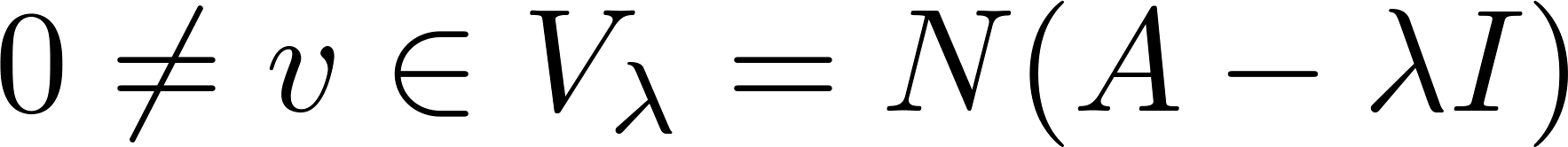 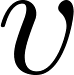 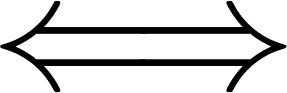 ר"ג של
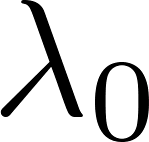 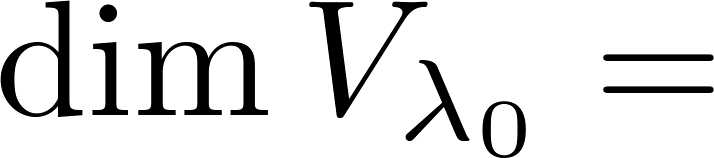 נקראת לכסינה אם
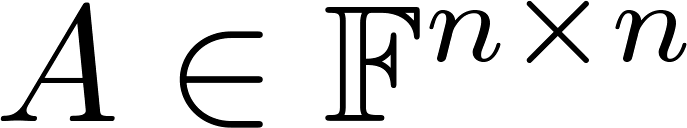 משפט: ו"ע של ע"ע שונים הם בת"ל
משפט:
ר"ג
ר"א
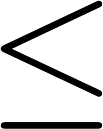 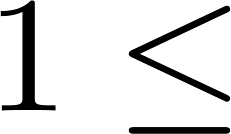 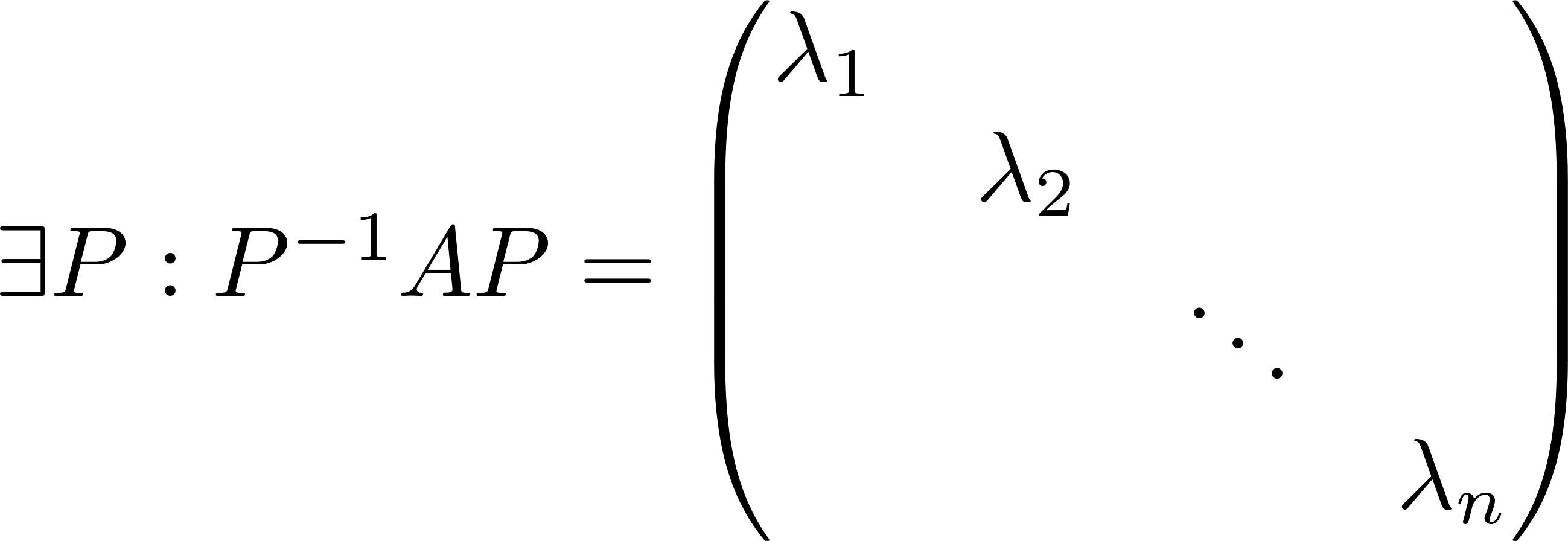 לכסינה
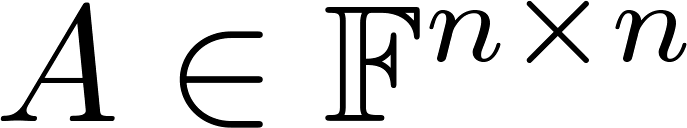 ו"ע בת"ל
קיימים לה
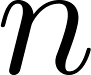 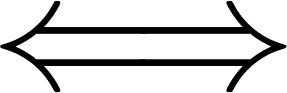 הפיכה
קיים בסיס של ו"ע
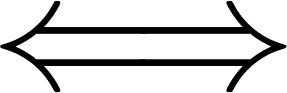 הפ"א מל"ל + לכל ע"ע מתקיים כי ר"ג=ר"א
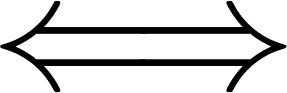 הפ"מ מתפרק לגורמים לינארים שונים.
מורכבת מו"ע.
ע"ע
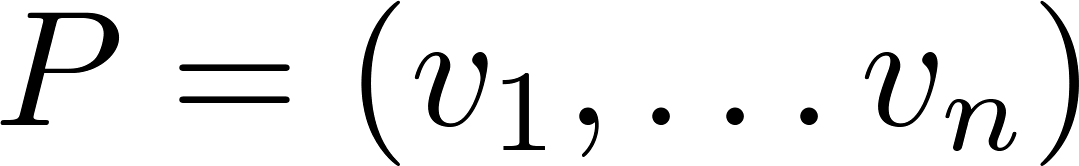 משפט:
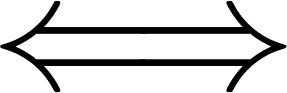 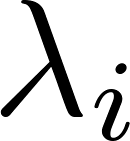 משפט: כל מטריצה ממשית וסימטרית היא לכסינה
משפט: עבור מטריצה ממשית וסימטרית מתקיים כי:
ו"ע של ע"ע שונים הם או"ג
כך ש:
ומתקיים ש: ניתן לבחור
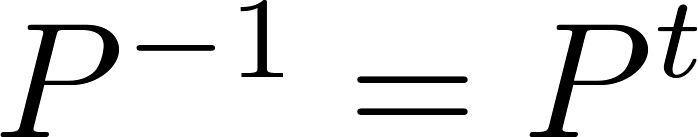 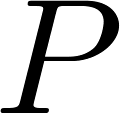 אזי הפולינום האופיני (פ"א) שלה
הגדרה: תהא
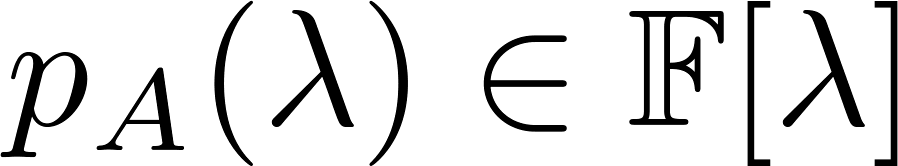 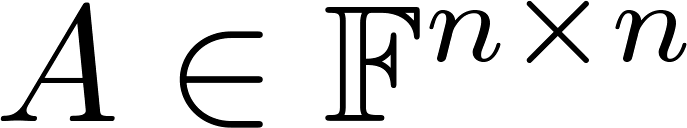 מוגדר להיות
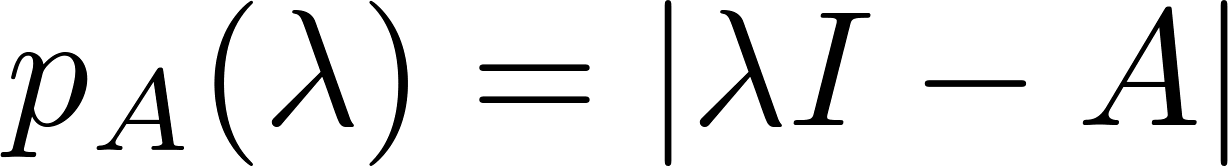 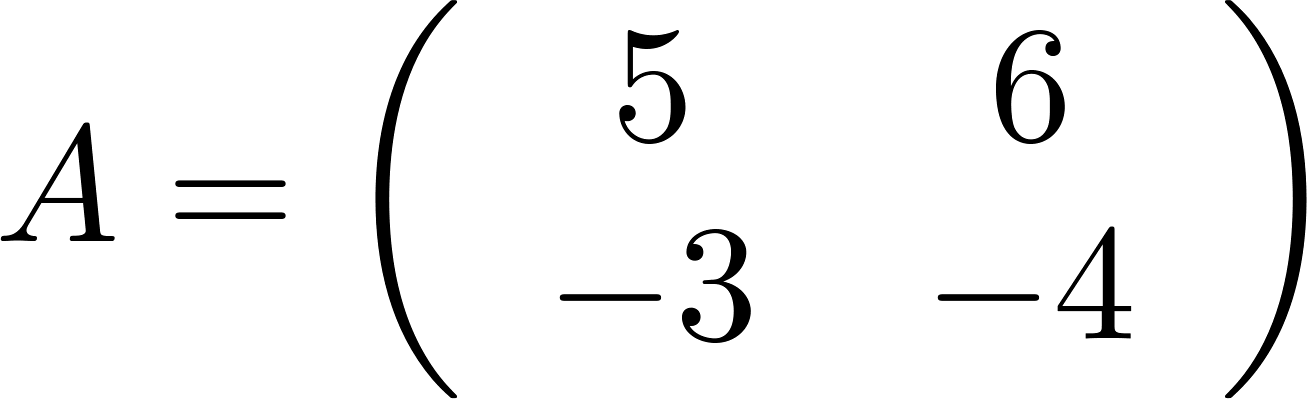 דוגמא:
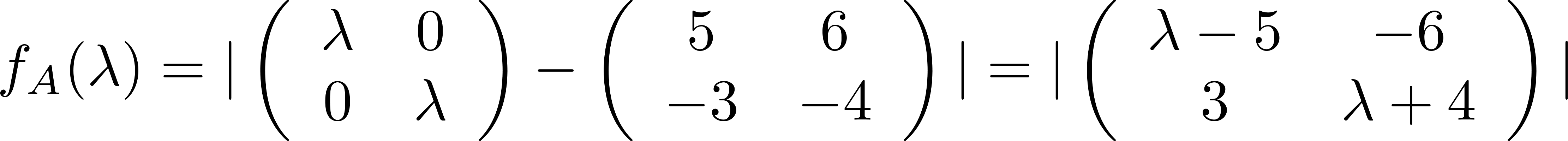 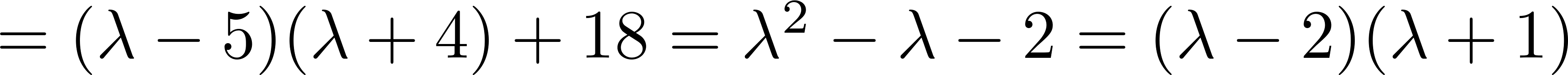 אזי הפולינום האופיני (פ"א) שלה
הגדרה: תהא
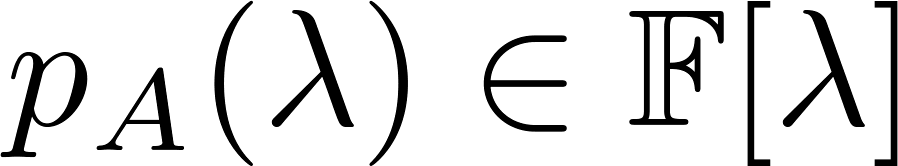 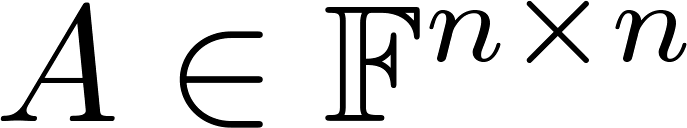 מוגדר להיות
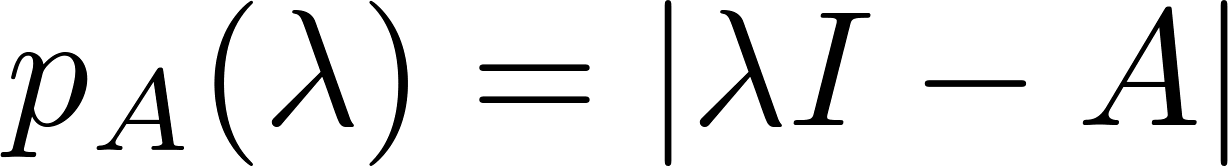 דוגמא:
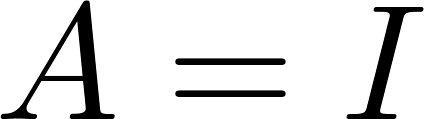 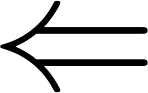 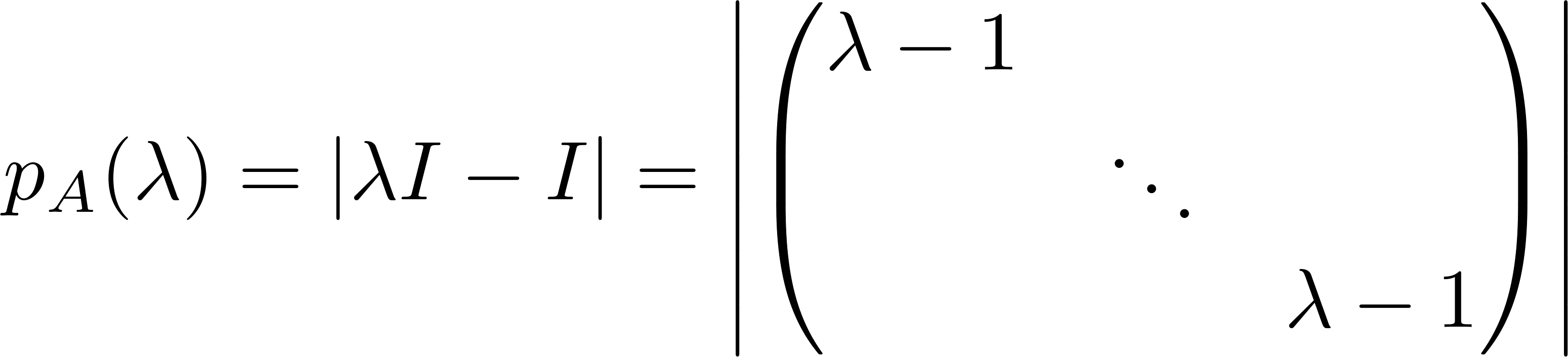 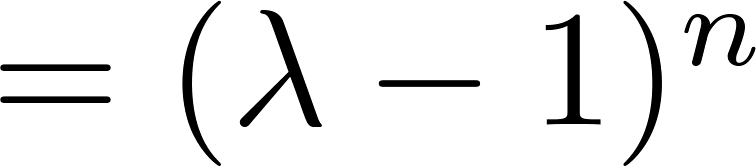 אזי הפולינום האופיני (פ"א) שלה
הגדרה: תהא
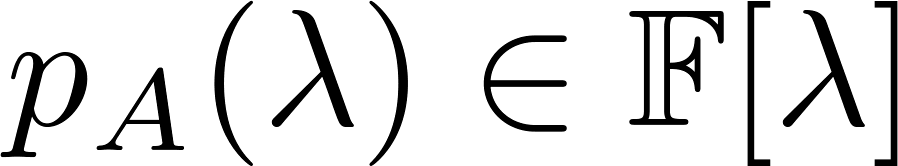 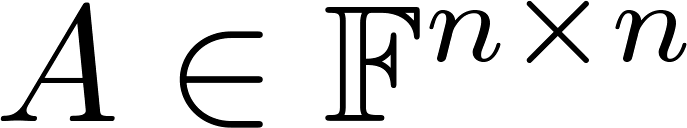 מוגדר להיות
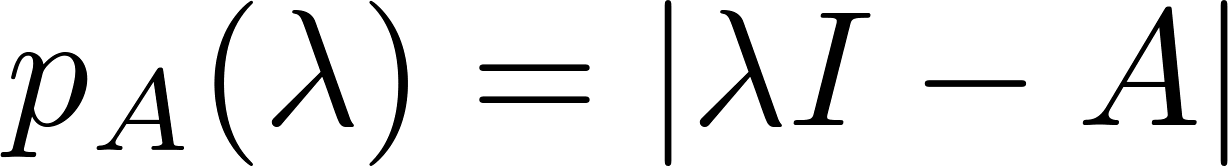 דוגמא:
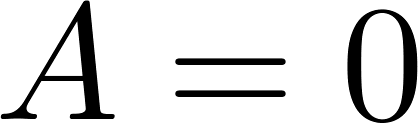 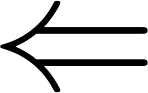 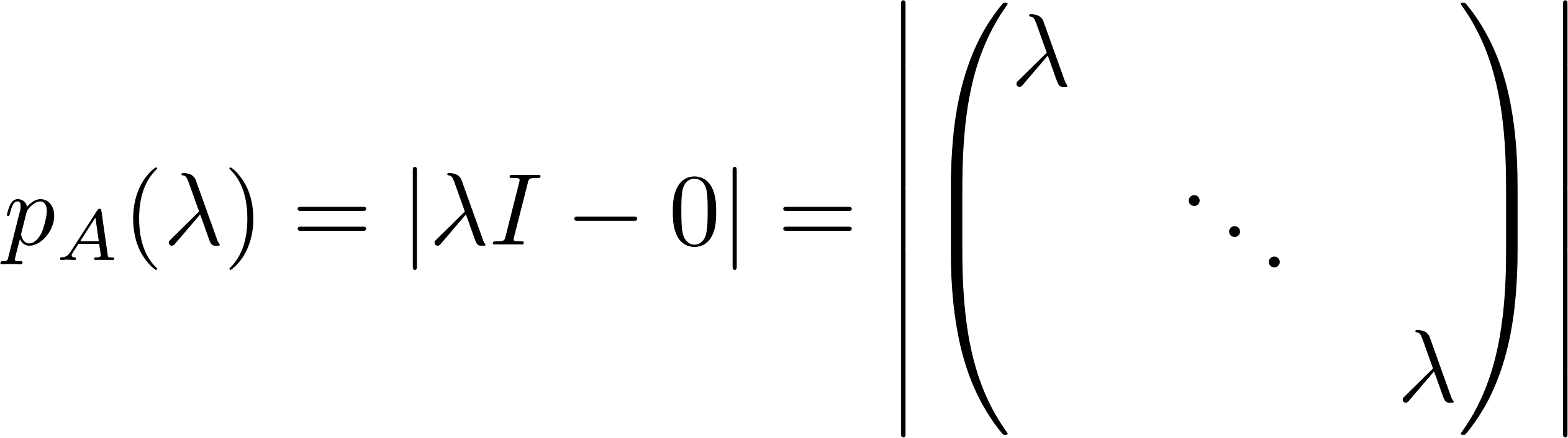 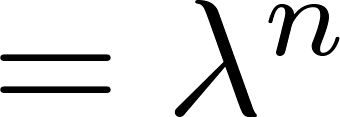 אזי הפולינום האופיני (פ"א) שלה
הגדרה: תהא
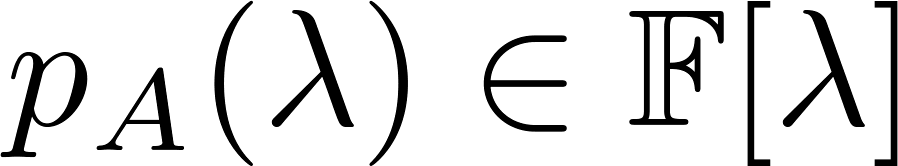 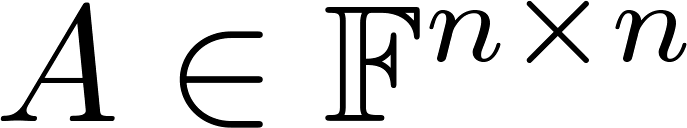 מוגדר להיות
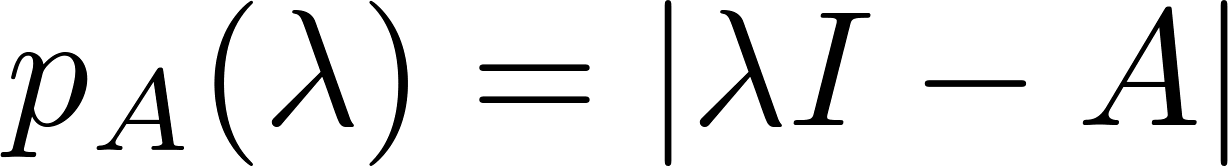 הערה: הדרגה של הפ"א =
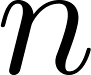 אזי הפולינום האופיני (פ"א) שלה
הגדרה: תהא
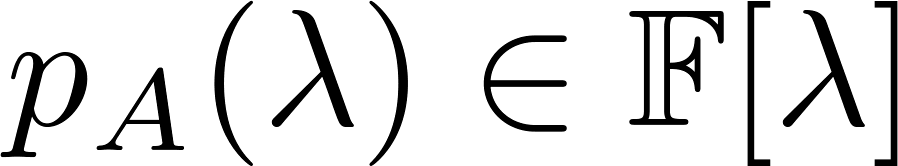 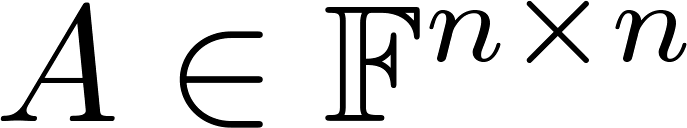 מוגדר להיות
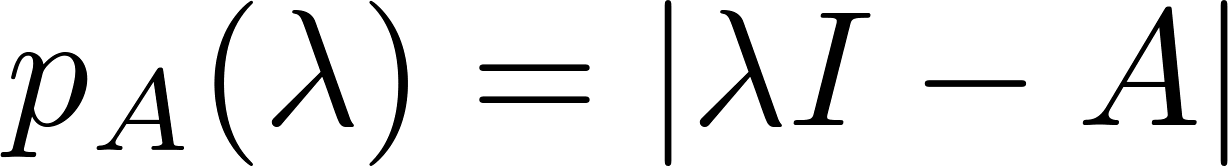 צמודות. הוכיחו כי יש להם אותו פ"א.
תרגיל: יהיו
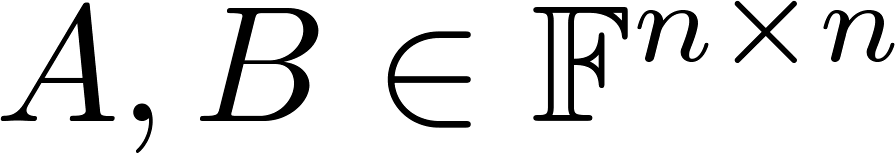 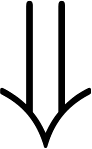 הוכחה:
דטרמיננטה
כפלית
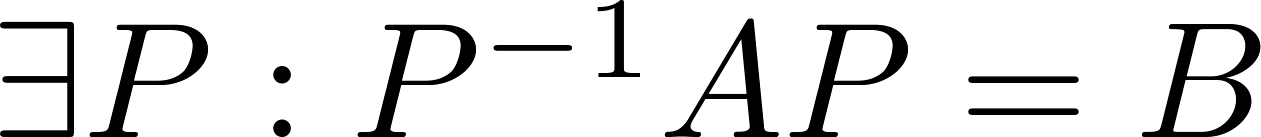 הגדרה
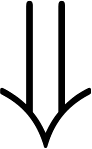 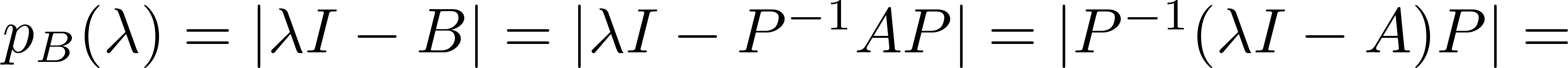 פילוג במטריצות + סקלאר נודד
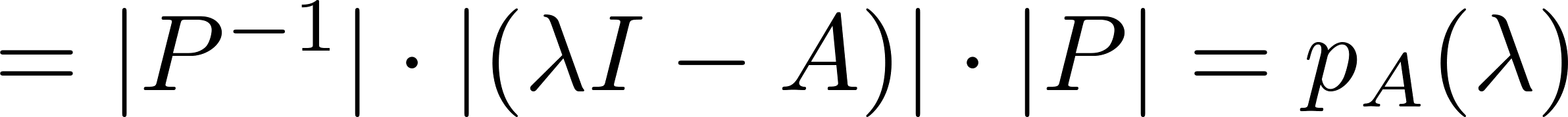 לאן חותרים?
(ע"ע)
(ו"ע)
רוצים למצוא
תהא
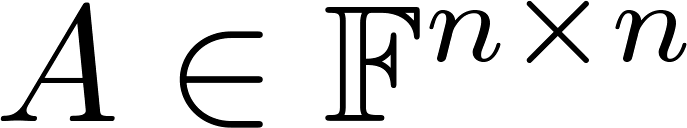 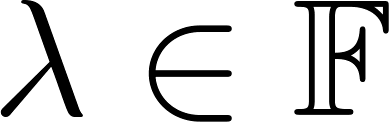 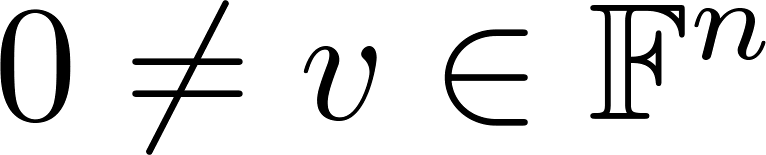 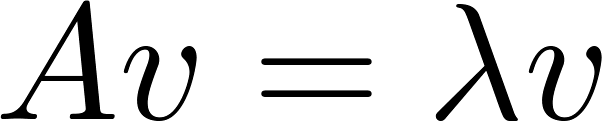 כך ש:
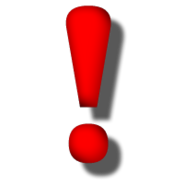 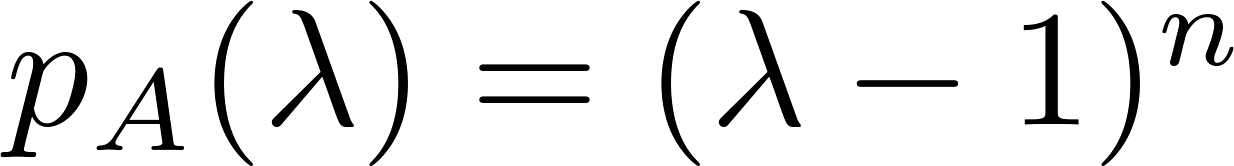 דוגמא:
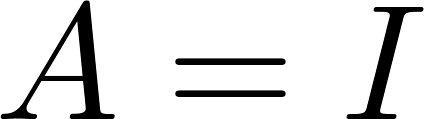 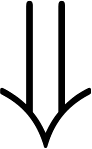 מקיים
כל
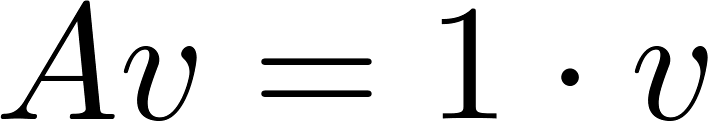 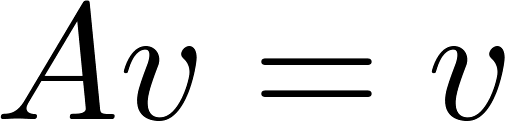 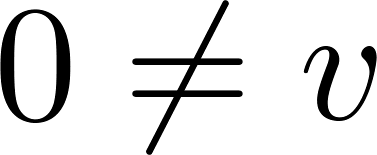 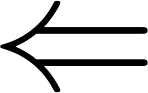 ע"ע  יחיד =1
ו"ע
לאן חותרים?
(ע"ע)
(ו"ע)
רוצים למצוא
תהא
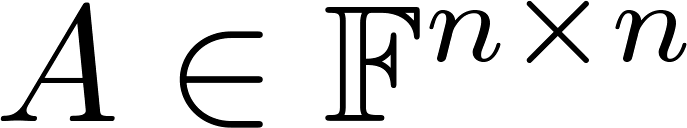 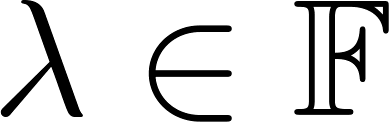 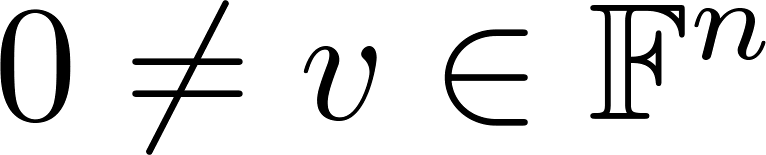 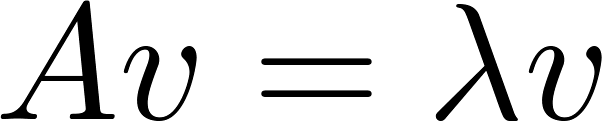 כך ש:
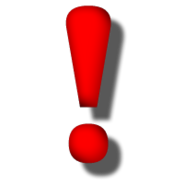 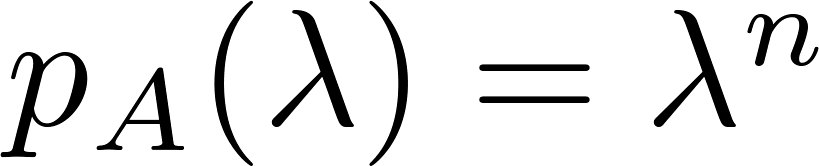 דוגמא:
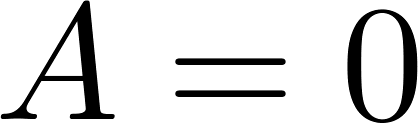 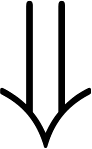 מקיים
כל
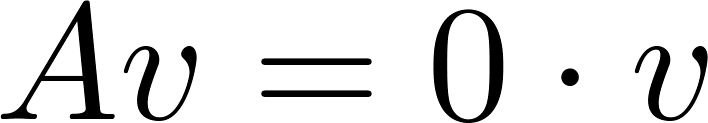 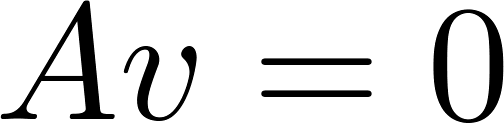 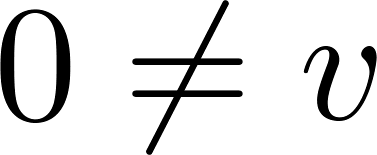 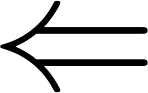 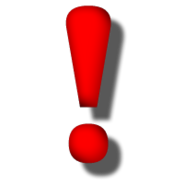 ע"ע  יחיד =0
ו"ע
משפט קיילי-המילטון:
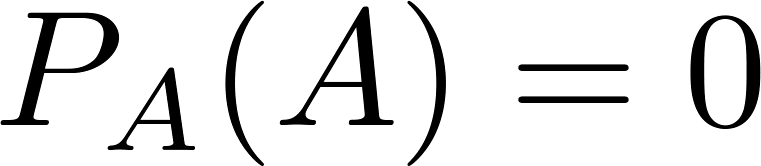 נתונה
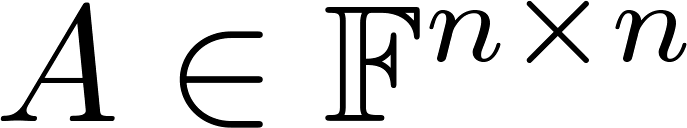 הוא
ר"א של
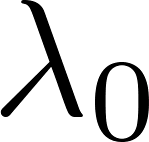 מטרה: למצוא
ע"ע
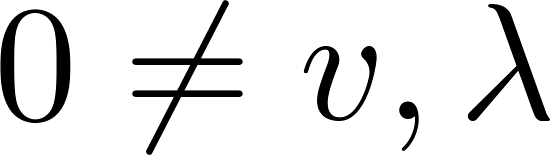 החזקה המקס' של
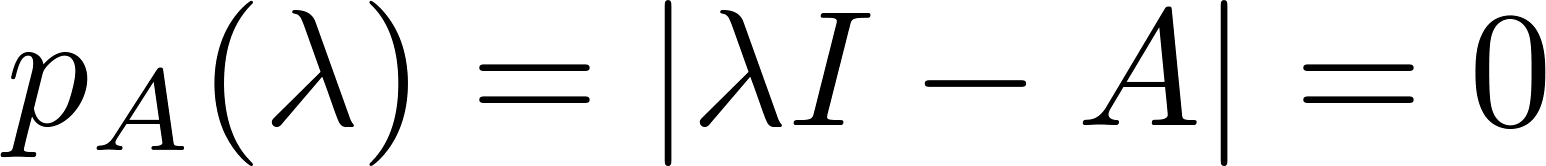 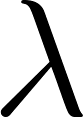 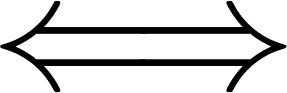 פ"א
ב
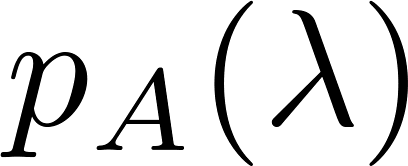 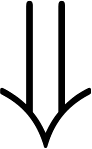 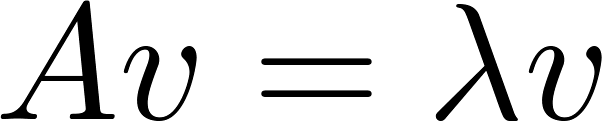 המקיימים
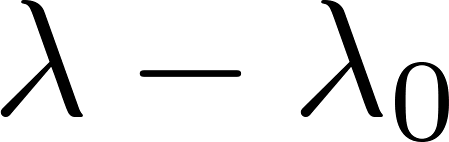 ו"ע
ע"ע
ו"ע
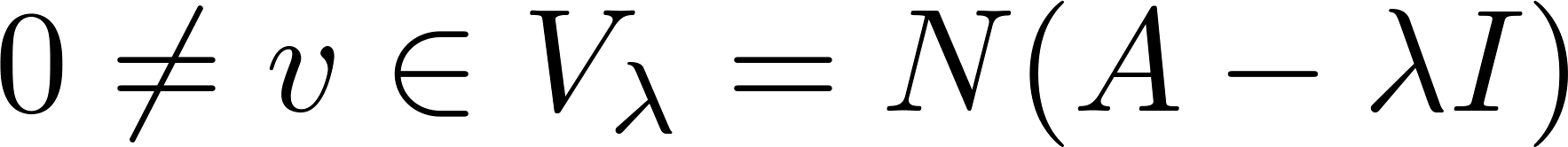 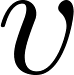 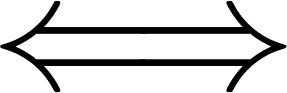 ר"ג של
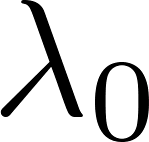 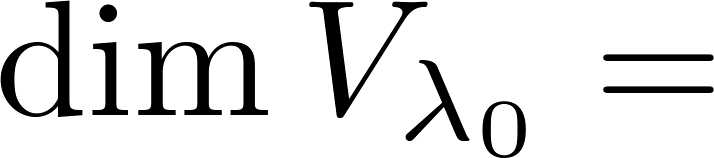 נקראת לכסינה אם
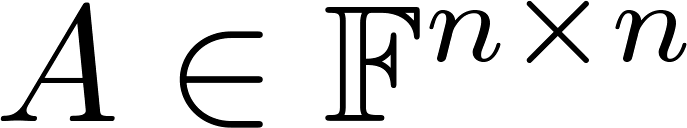 משפט: ו"ע של ע"ע שונים הם בת"ל
משפט:
ר"ג
ר"א
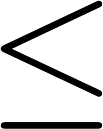 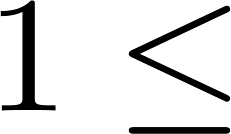 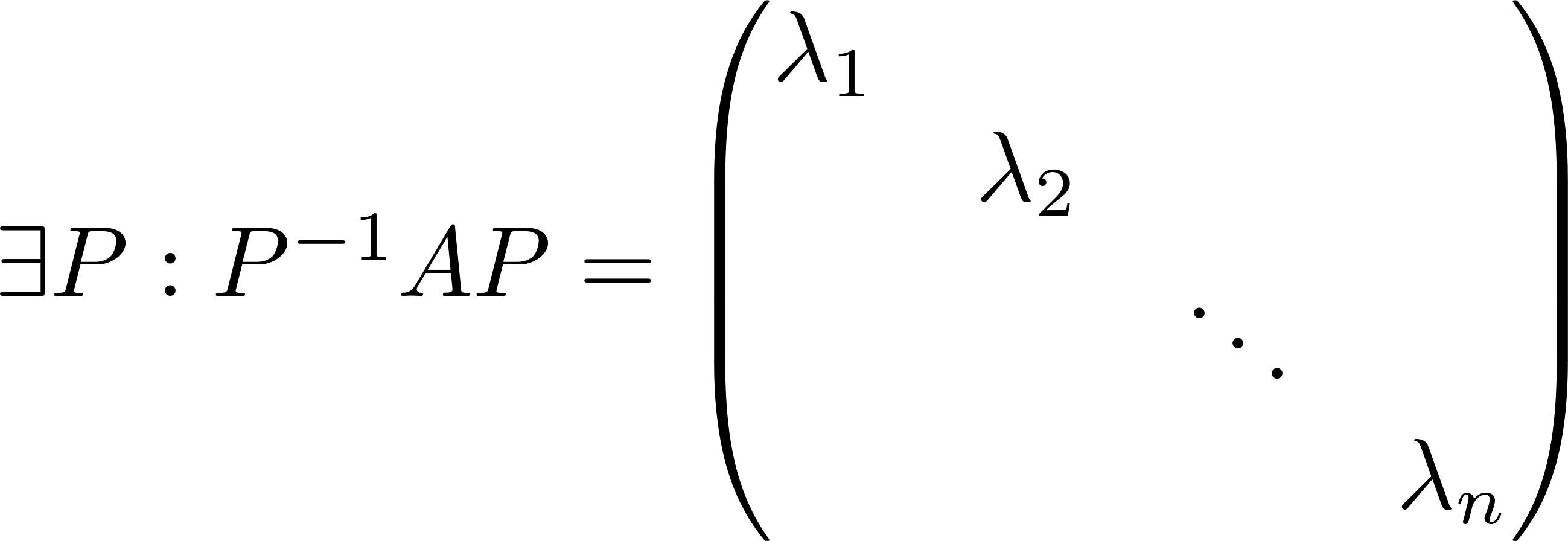 לכסינה
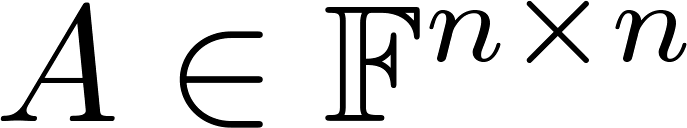 ו"ע בת"ל
קיימים לה
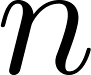 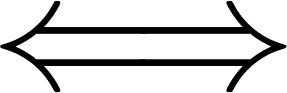 הפיכה
קיים בסיס של ו"ע
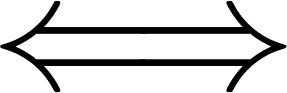 הפ"א מל"ל + לכל ע"ע מתקיים כי ר"ג=ר"א
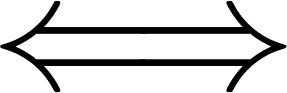 הפ"מ מתפרק לגורמים לינארים שונים.
מורכבת מו"ע.
ע"ע
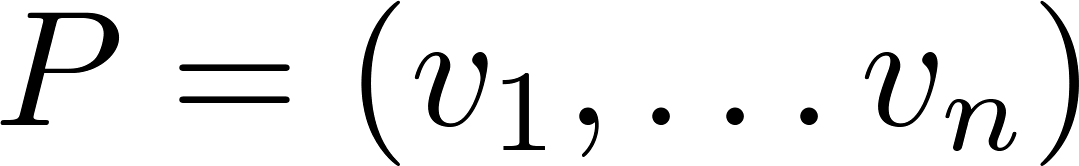 משפט:
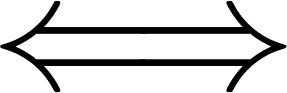 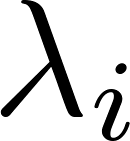 משפט: כל מטריצה ממשית וסימטרית היא לכסינה
משפט: עבור מטריצה ממשית וסימטרית מתקיים כי:
ו"ע של ע"ע שונים הם או"ג
כך ש:
ומתקיים ש: ניתן לבחור
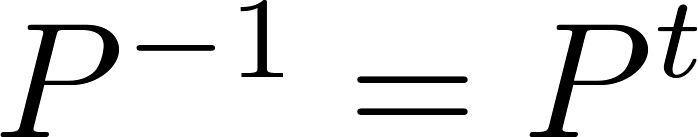 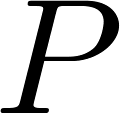 איך מוצאים ע"ע?
אזי:
ע"ע
טענה: תהא
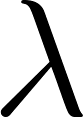 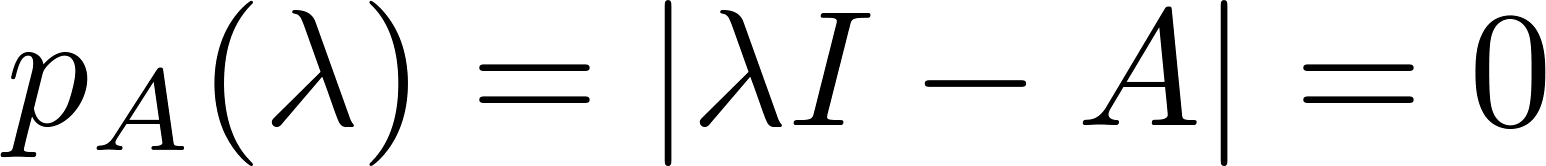 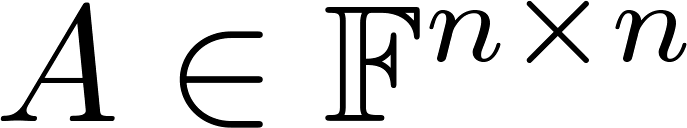 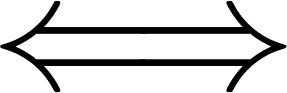 העברת אגף
הוכחה:
ע"ע
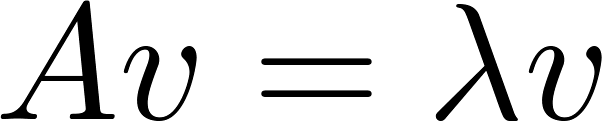 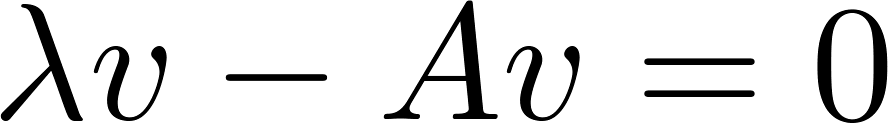 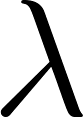 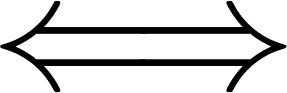 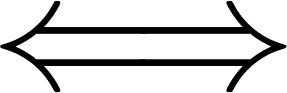 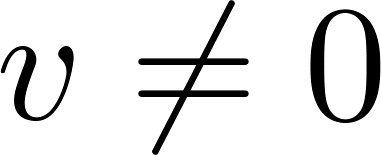 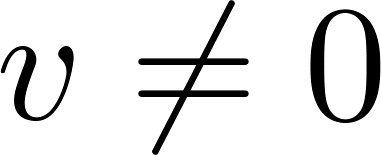 הגדרה
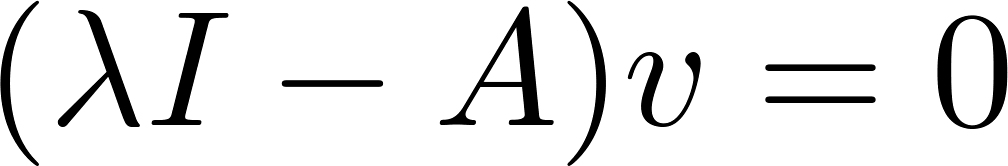 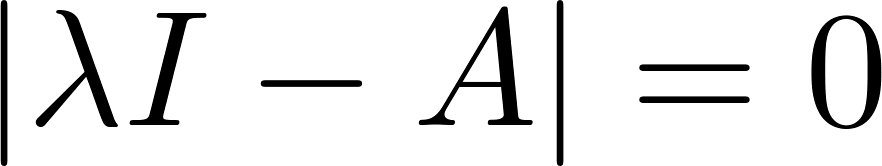 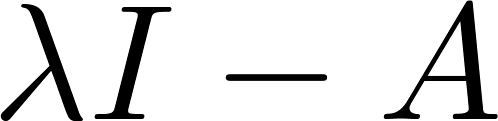 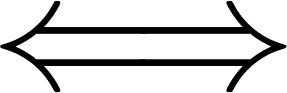 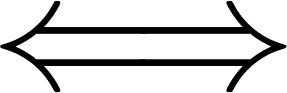 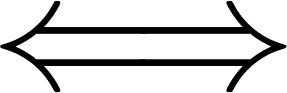 אינה הפיכה
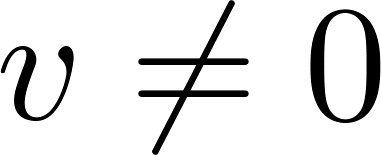 פילוג
קיים פתרון לא טריאלי
משפט
איך מוצאים ע"ע?
אזי:
ע"ע
טענה: תהא
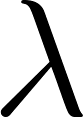 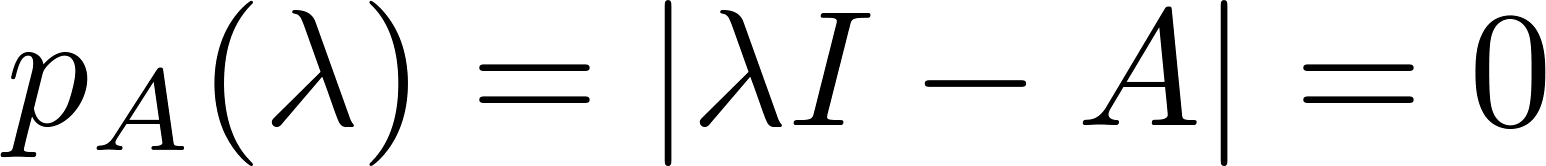 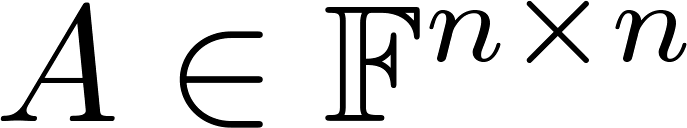 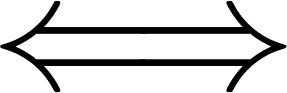 דוגמא:
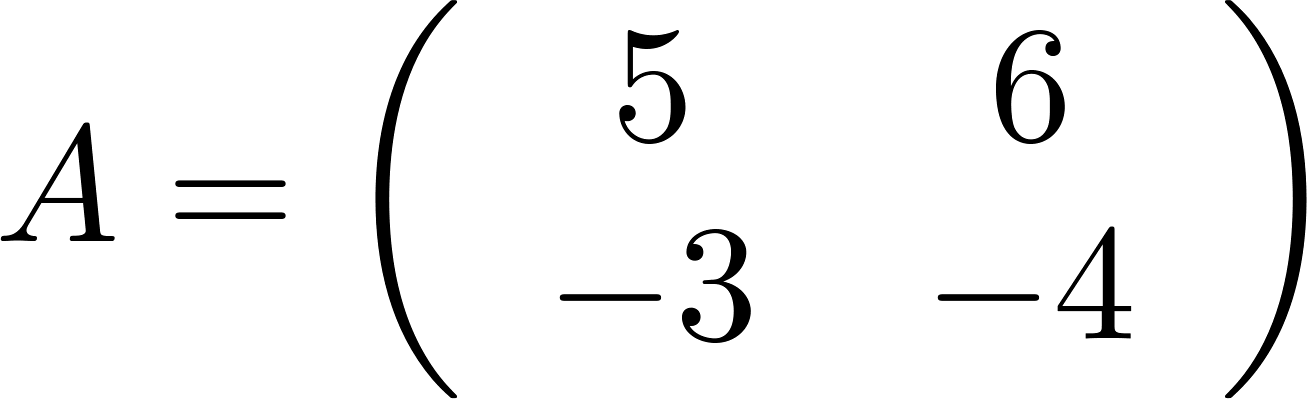 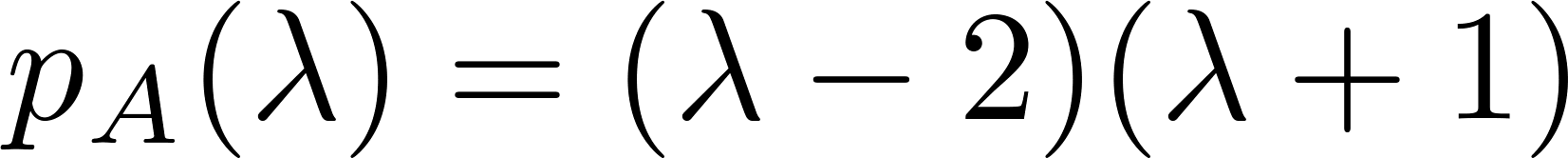 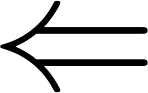 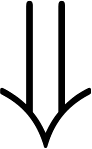 ע"ע
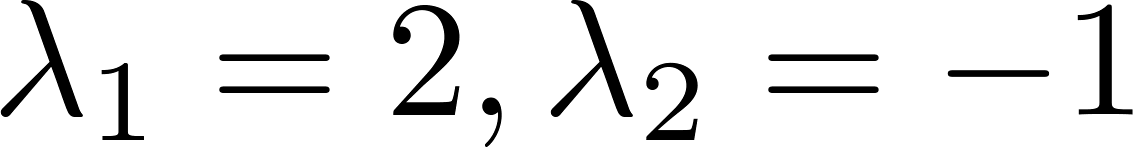 משפט קיילי-המילטון:
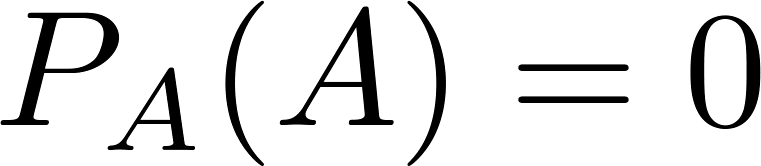 נתונה
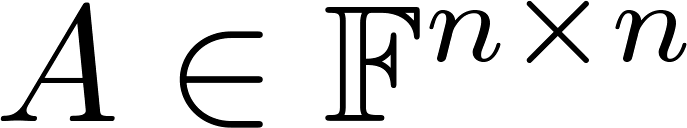 הוא
ר"א של
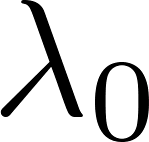 מטרה: למצוא
ע"ע
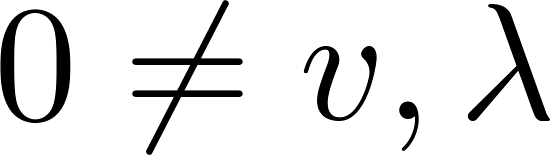 החזקה המקס' של
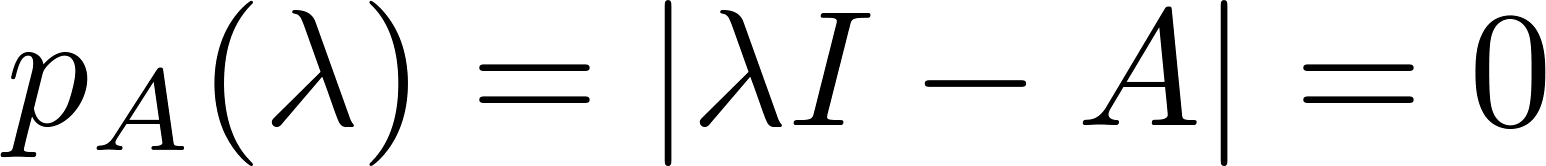 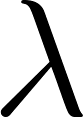 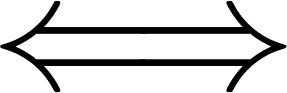 פ"א
ב
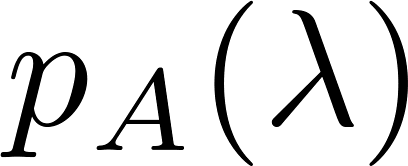 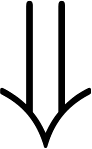 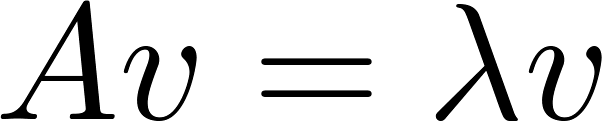 המקיימים
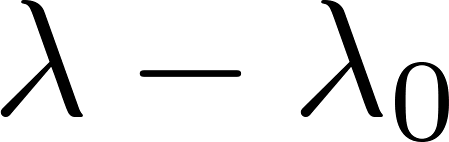 ו"ע
ע"ע
ו"ע
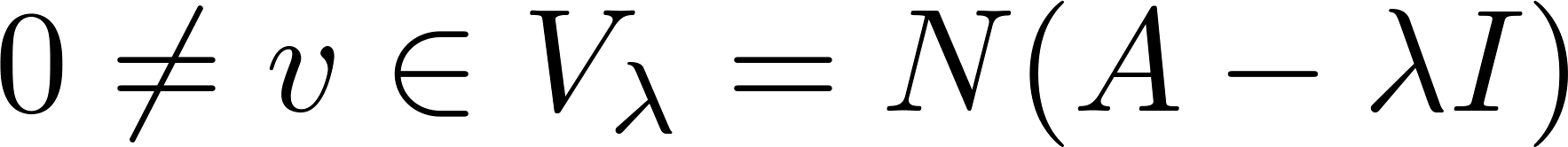 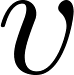 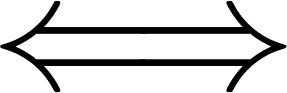 ר"ג של
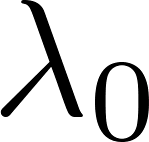 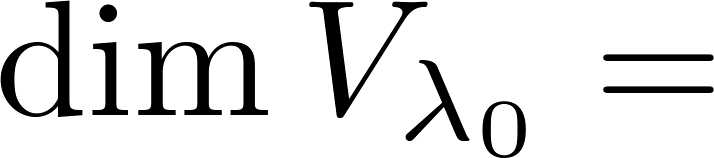 נקראת לכסינה אם
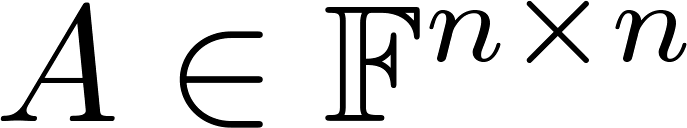 משפט: ו"ע של ע"ע שונים הם בת"ל
משפט:
ר"ג
ר"א
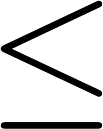 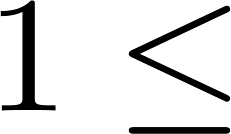 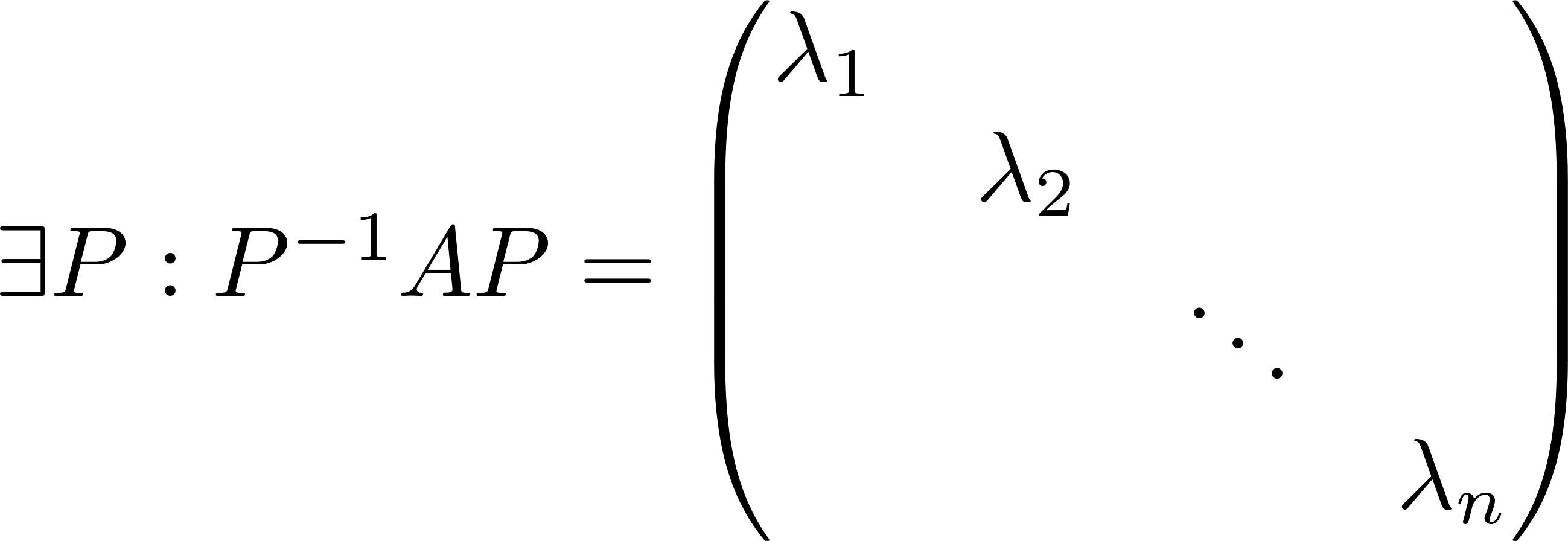 לכסינה
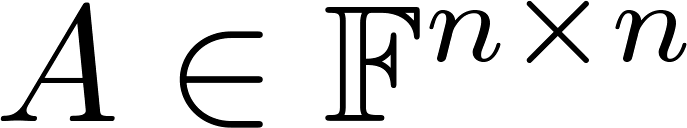 ו"ע בת"ל
קיימים לה
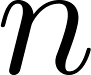 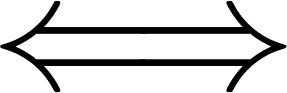 הפיכה
קיים בסיס של ו"ע
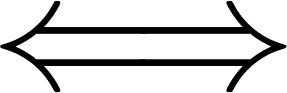 הפ"א מל"ל + לכל ע"ע מתקיים כי ר"ג=ר"א
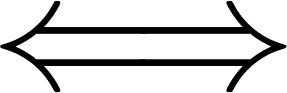 הפ"מ מתפרק לגורמים לינארים שונים.
מורכבת מו"ע.
ע"ע
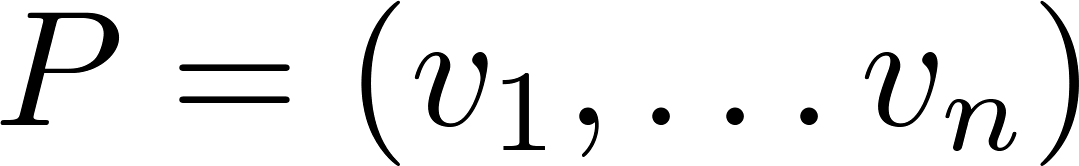 משפט:
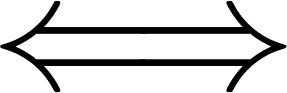 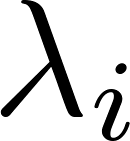 משפט: כל מטריצה ממשית וסימטרית היא לכסינה
משפט: עבור מטריצה ממשית וסימטרית מתקיים כי:
ו"ע של ע"ע שונים הם או"ג
כך ש:
ומתקיים ש: ניתן לבחור
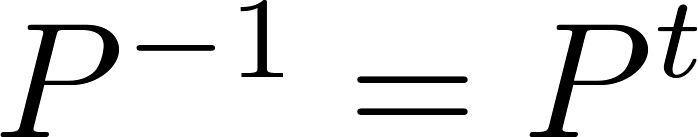 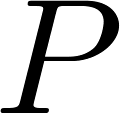 איך מוצאים ו"ע בהינתן      ע"ע ?
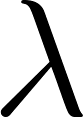 אזי:
ו"ע של
טענה: תהא
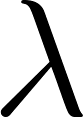 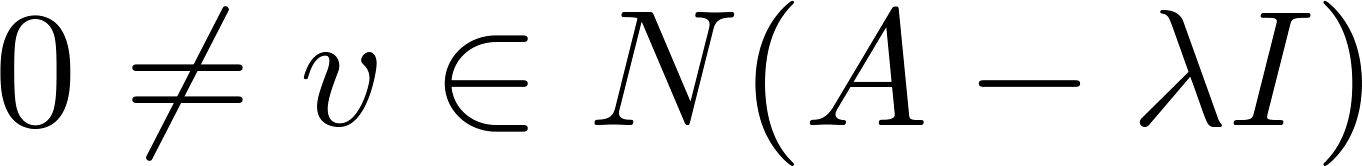 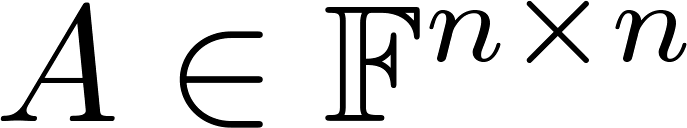 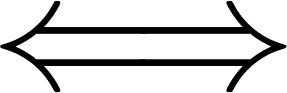 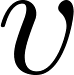 ע"ע
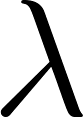 העברת אגף
הוכחה:
ו"ע של
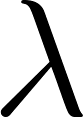 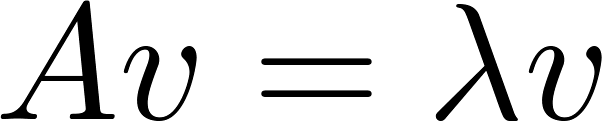 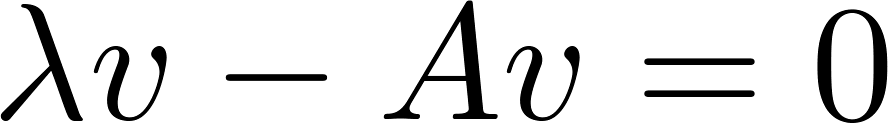 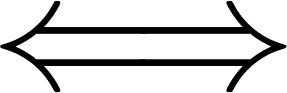 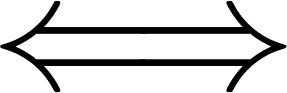 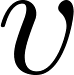 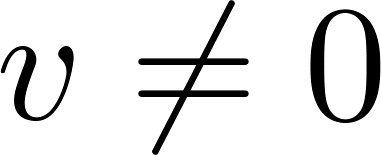 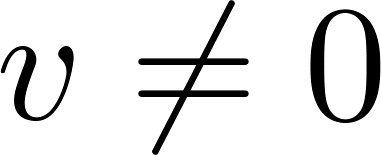 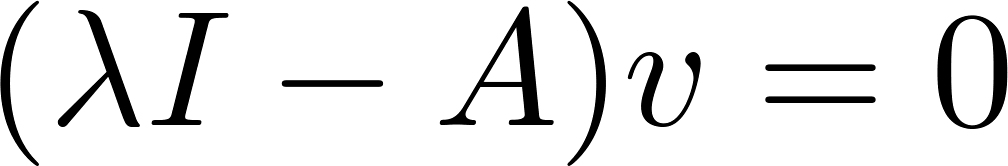 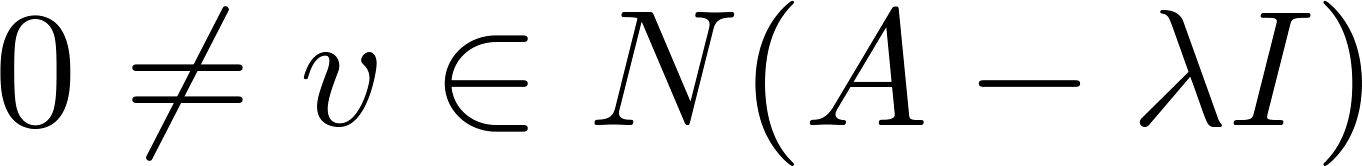 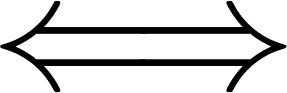 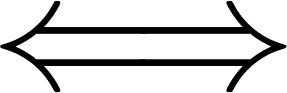 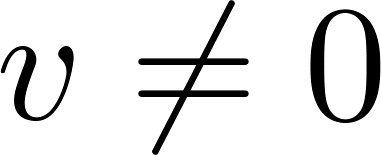 פילוג
איך מוצאים ו"ע בהינתן      ע"ע ?
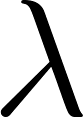 אזי:
ו"ע של
טענה: תהא
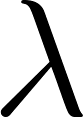 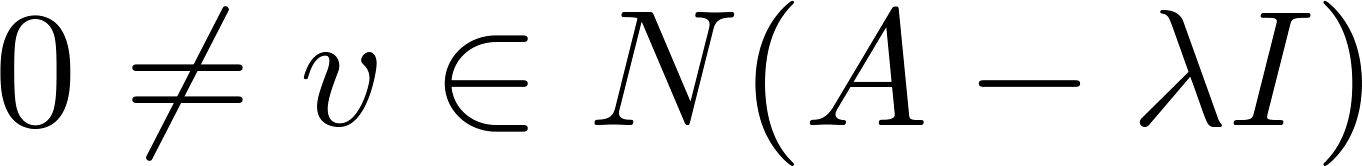 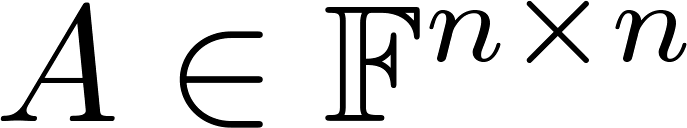 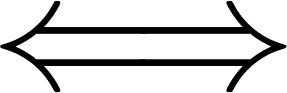 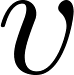 ע"ע
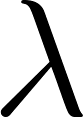 דוגמא:
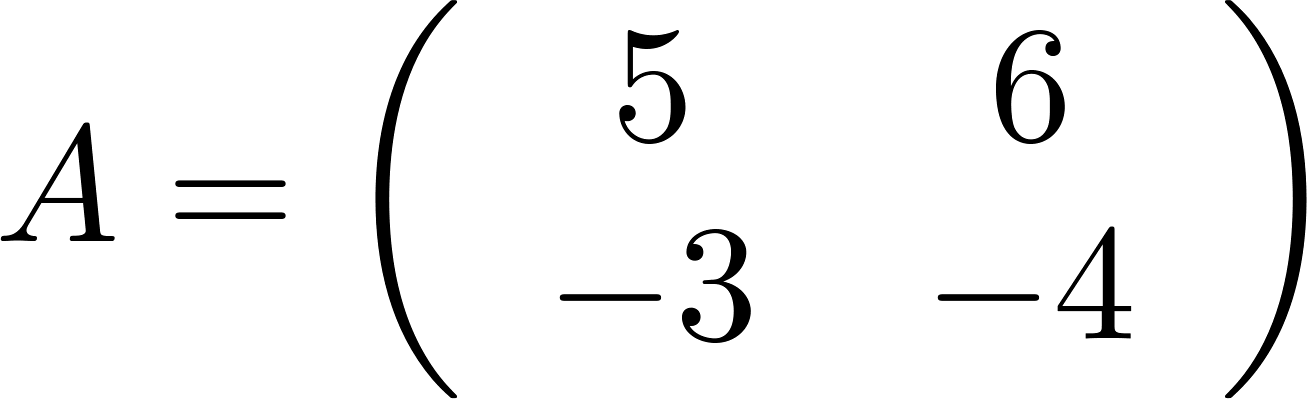 ע"ע
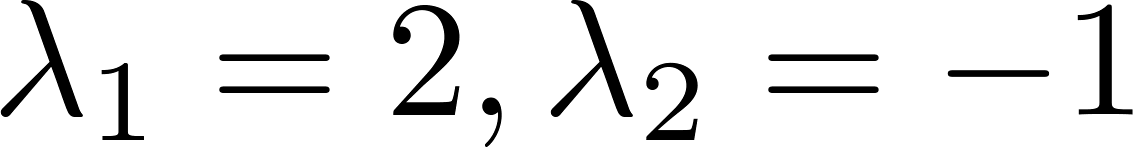 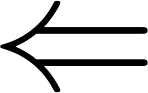 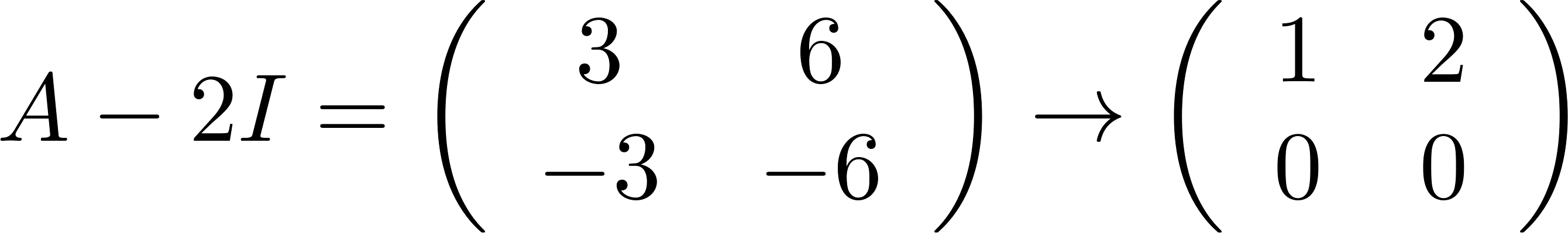 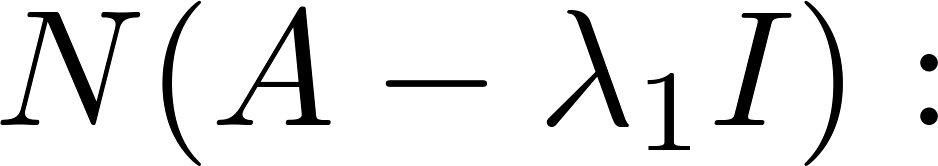 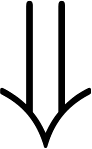 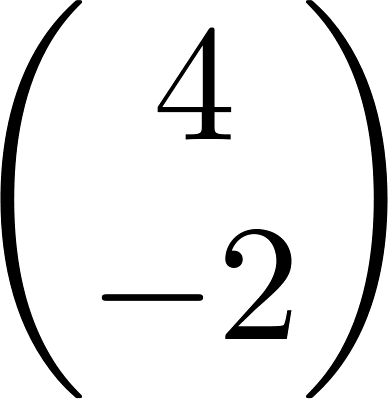 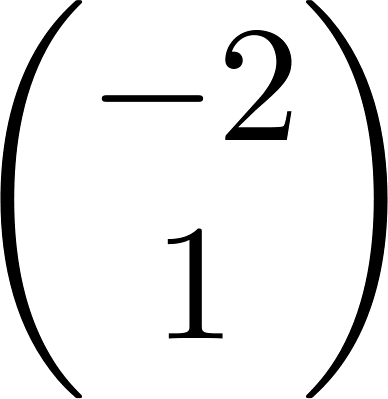 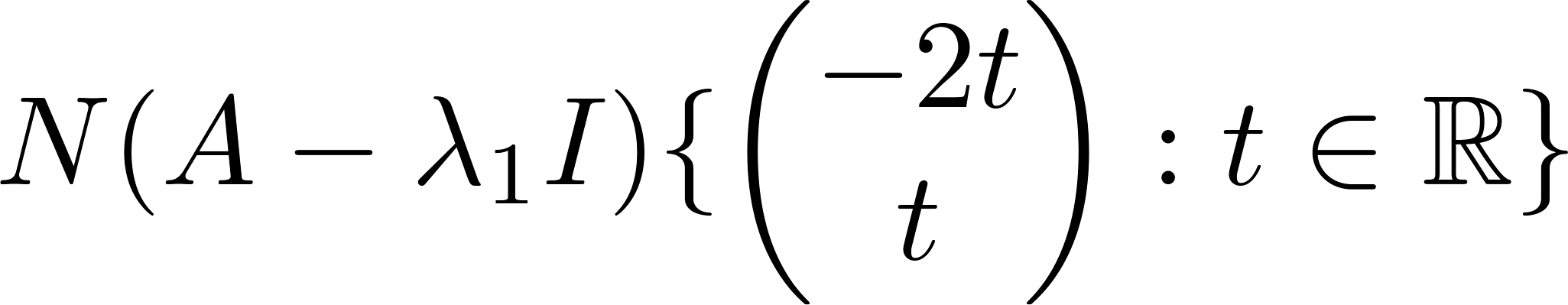 ו"ע של
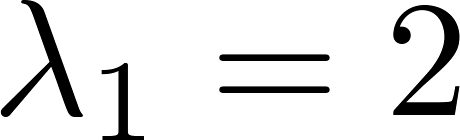 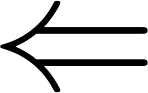 איך מוצאים ו"ע בהינתן      ע"ע ?
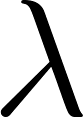 אזי:
ו"ע של
טענה: תהא
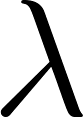 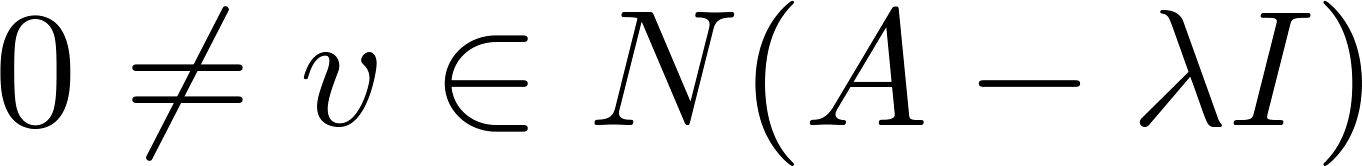 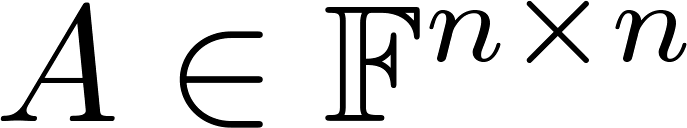 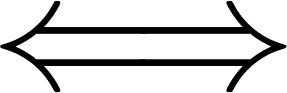 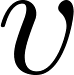 ע"ע
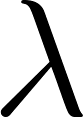 דוגמא:
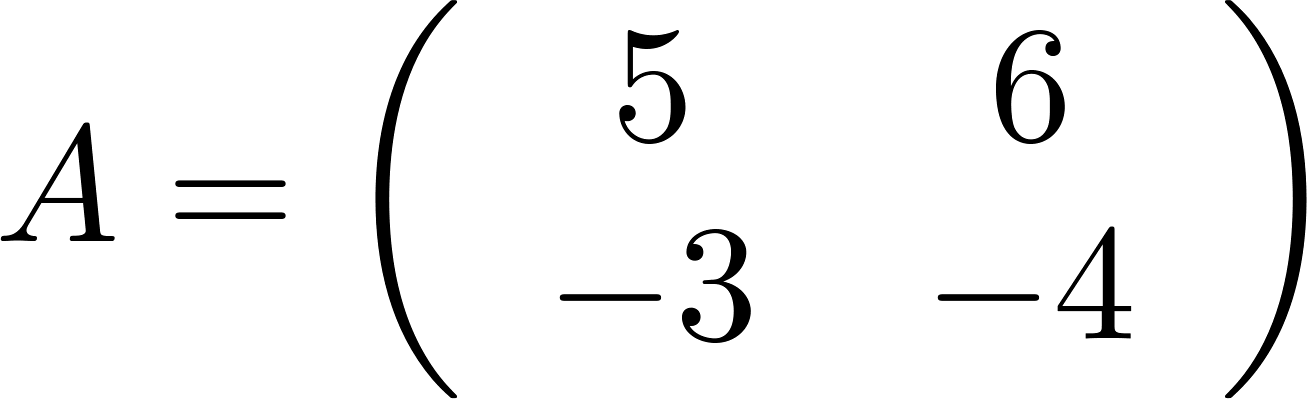 ע"ע
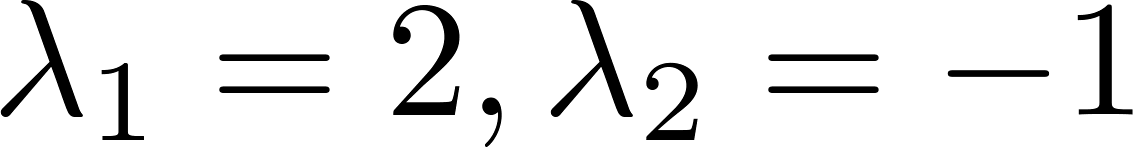 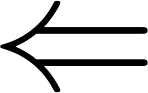 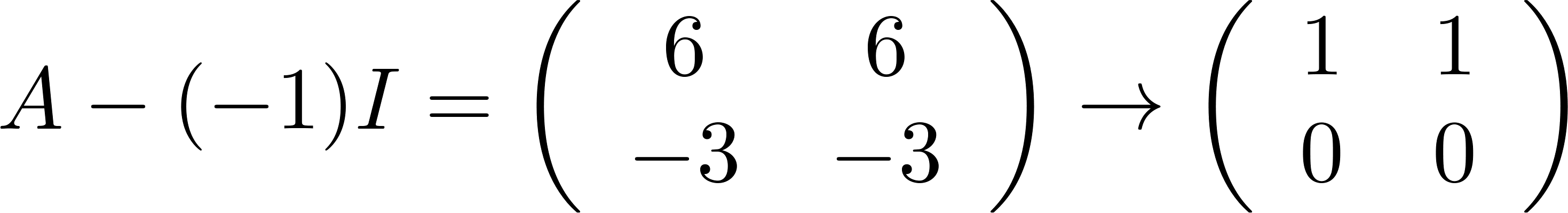 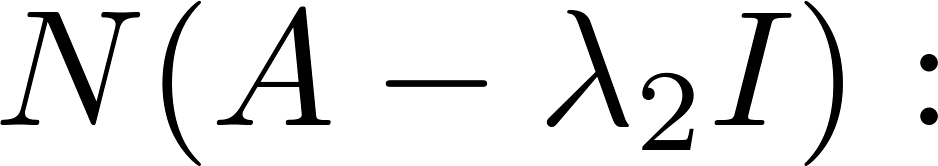 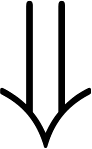 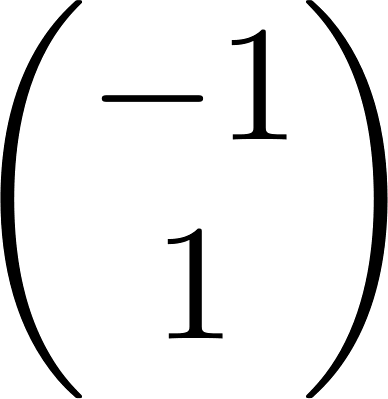 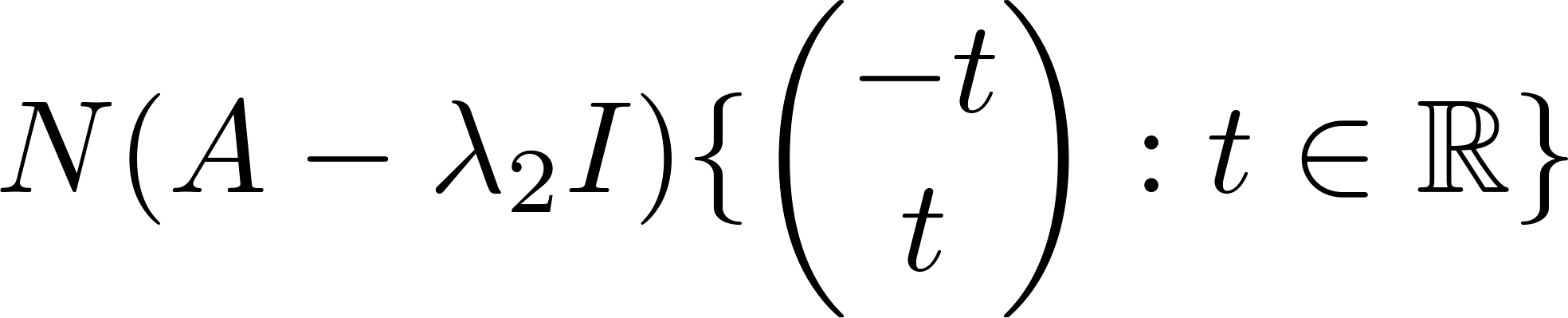 ו"ע של
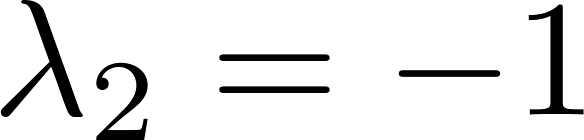 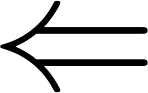 משפט קיילי-המילטון:
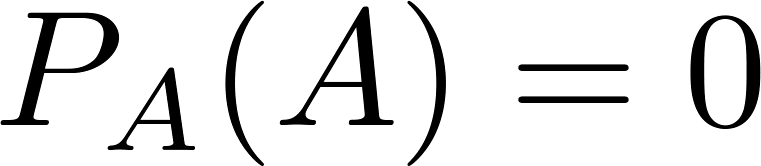 נתונה
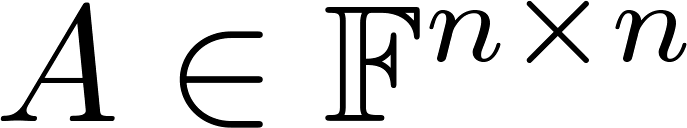 הוא
ר"א של
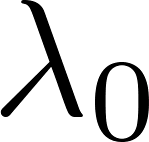 מטרה: למצוא
ע"ע
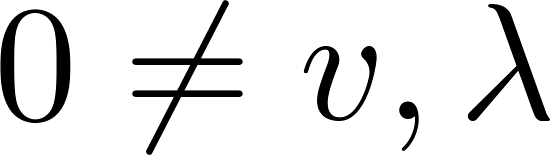 החזקה המקס' של
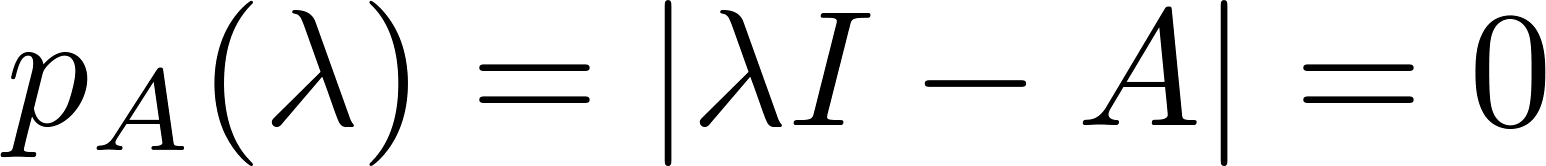 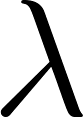 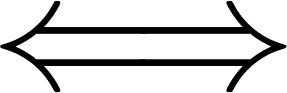 פ"א
ב
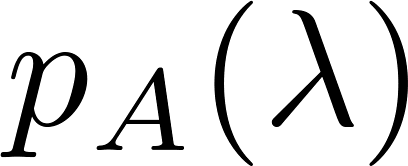 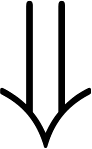 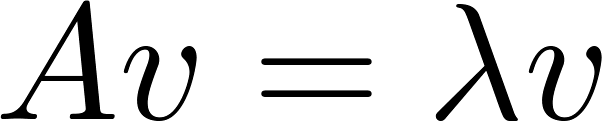 המקיימים
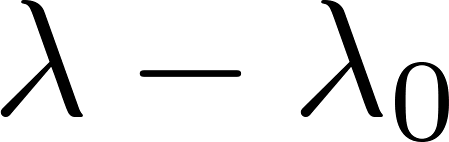 ו"ע
ע"ע
ו"ע
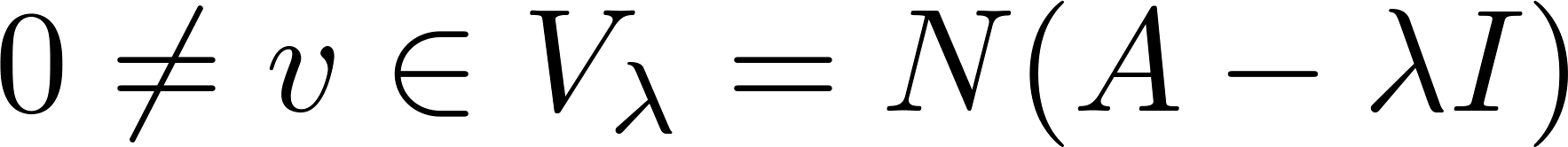 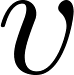 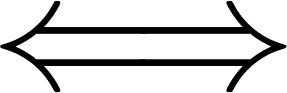 ר"ג של
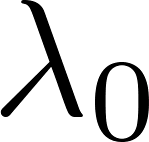 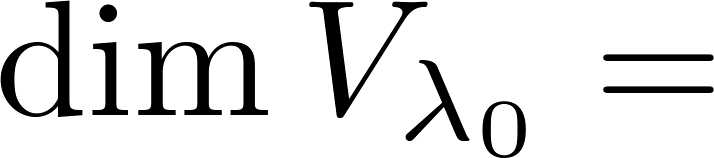 נקראת לכסינה אם
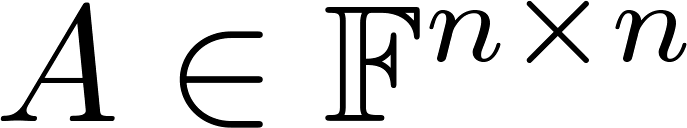 משפט: ו"ע של ע"ע שונים הם בת"ל
משפט:
ר"ג
ר"א
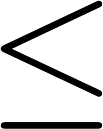 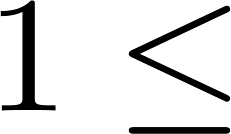 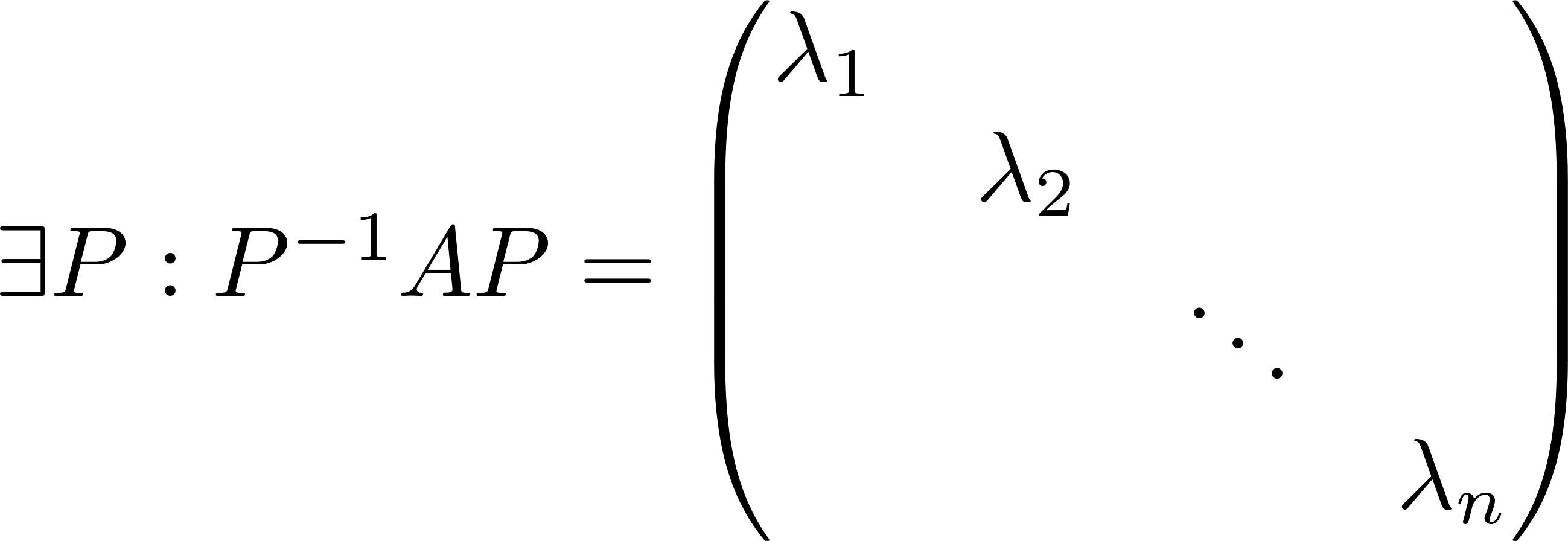 לכסינה
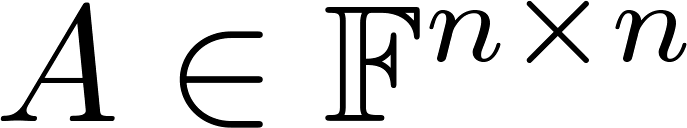 ו"ע בת"ל
קיימים לה
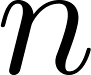 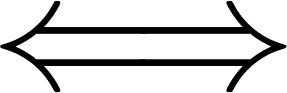 הפיכה
קיים בסיס של ו"ע
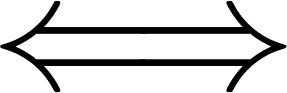 הפ"א מל"ל + לכל ע"ע מתקיים כי ר"ג=ר"א
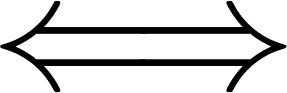 הפ"מ מתפרק לגורמים לינארים שונים.
מורכבת מו"ע.
ע"ע
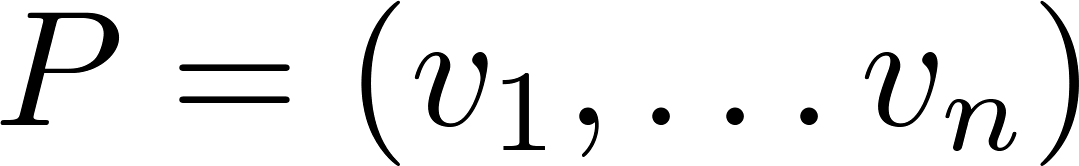 משפט:
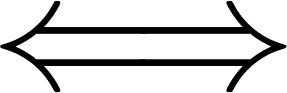 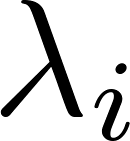 משפט: כל מטריצה ממשית וסימטרית היא לכסינה
משפט: עבור מטריצה ממשית וסימטרית מתקיים כי:
ו"ע של ע"ע שונים הם או"ג
כך ש:
ומתקיים ש: ניתן לבחור
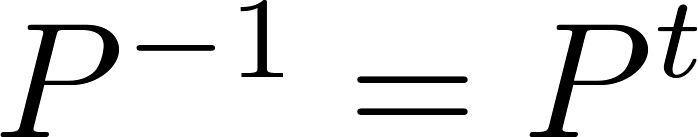 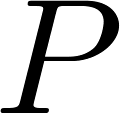 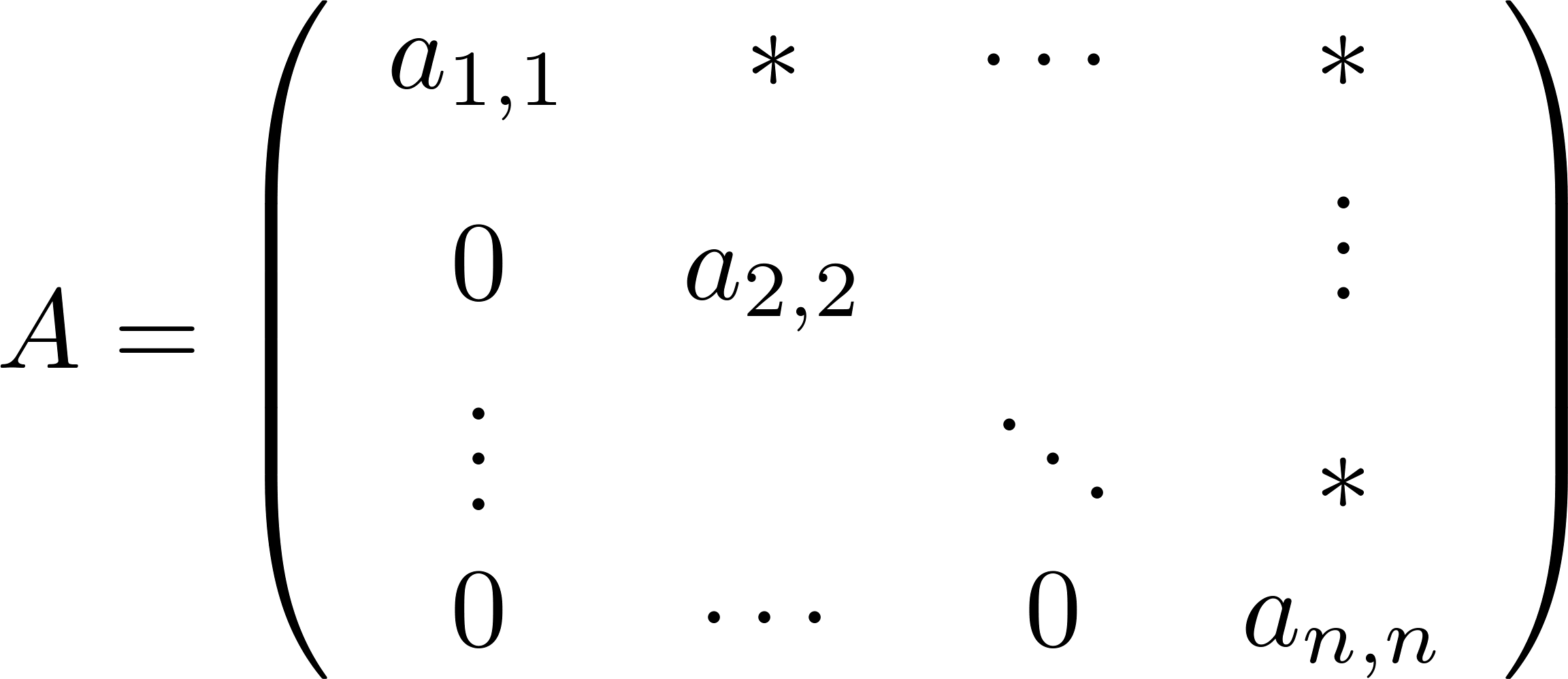 תרגיל: הוכיחו כי עבור מטריצה משולשית
מתקיים כי
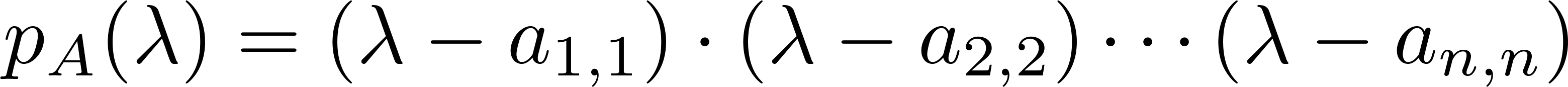 ובפרט איברי האלכסון הם הע"ע
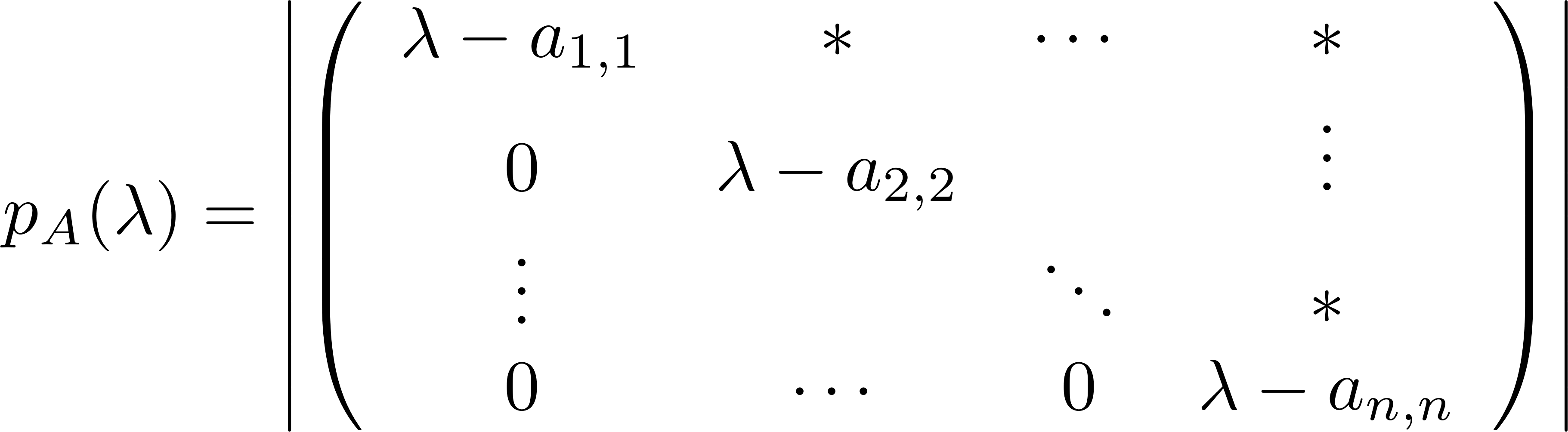 פתרון:
ישירות 
מההגדרה
מטריצה משולשית
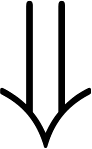 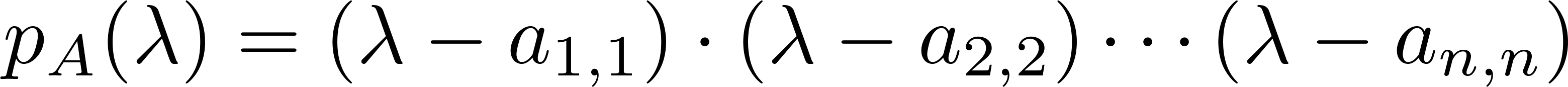 ובפרט איברי האלכסון הם הע"ע כי הם היחידים המקיימים
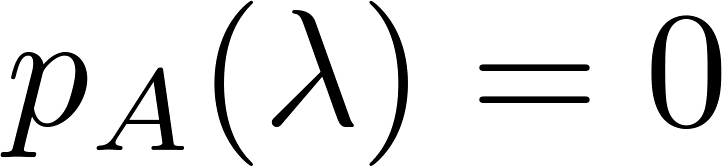 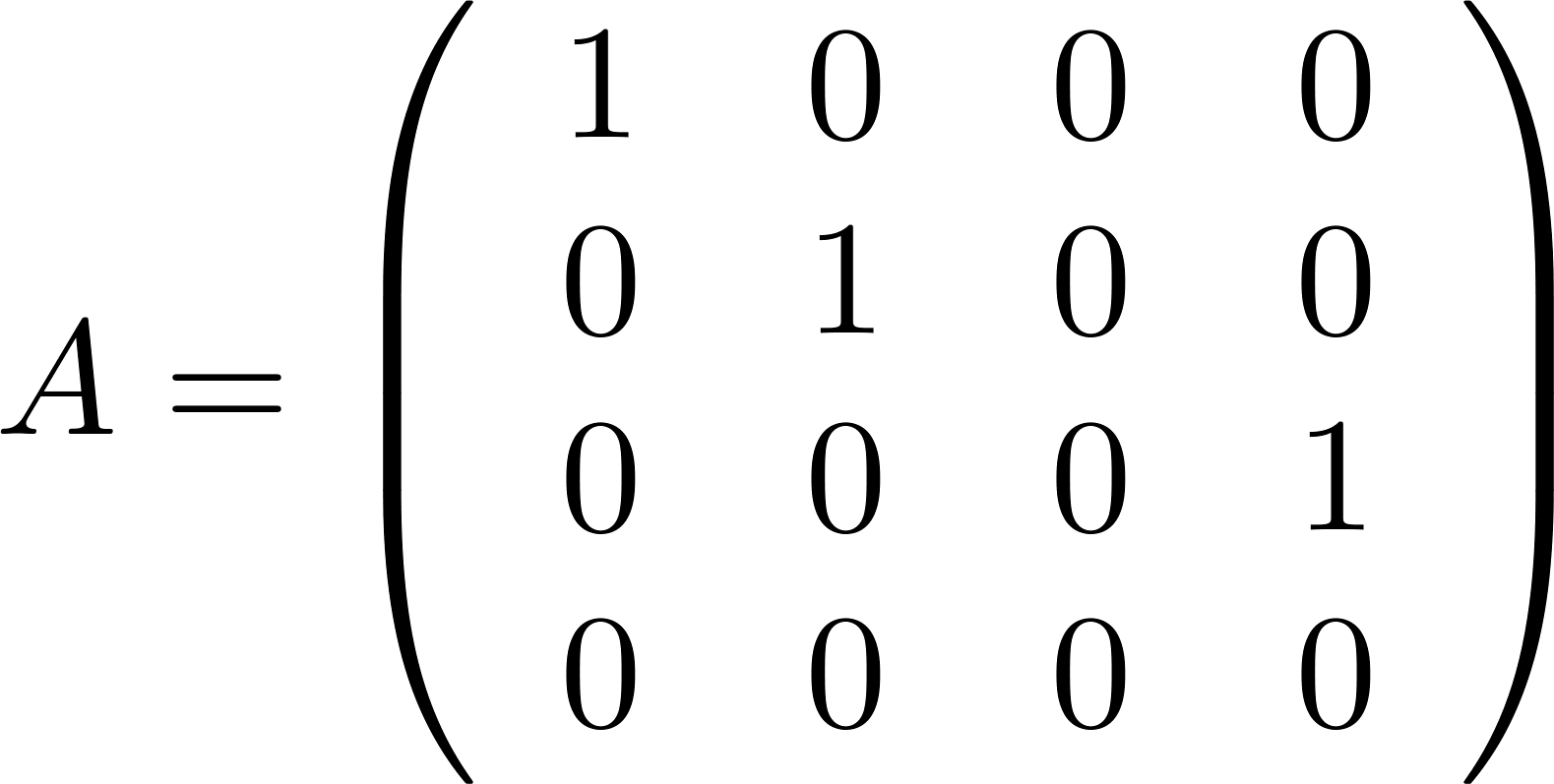 תרגיל: מצא ע"ע ו"ע של
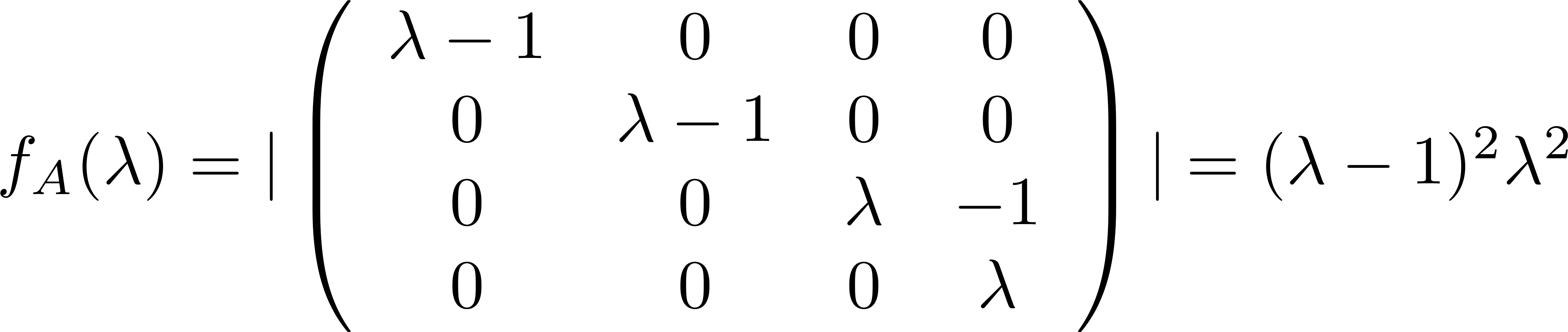 פתרון:
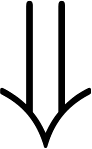 ע"ע
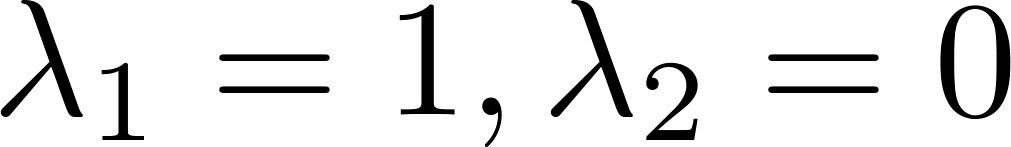 ע"ע
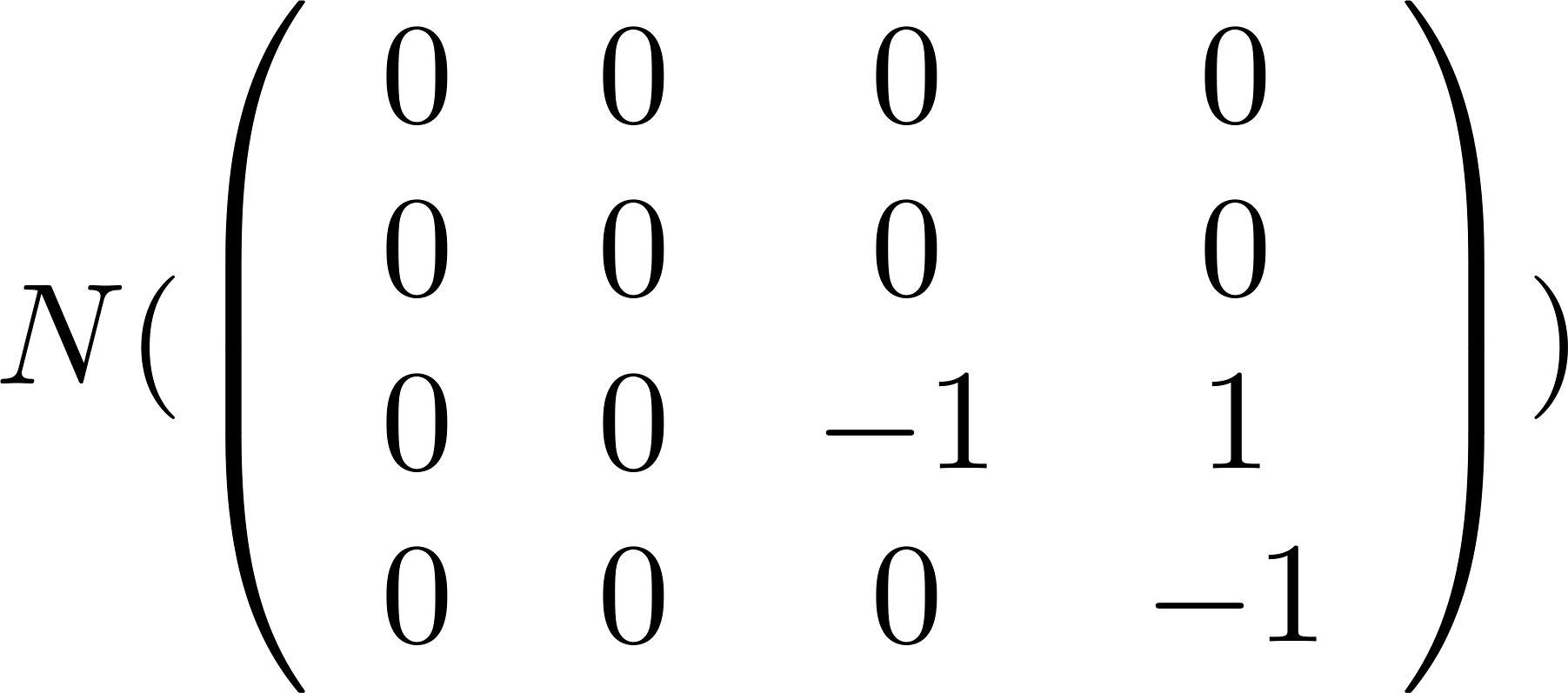 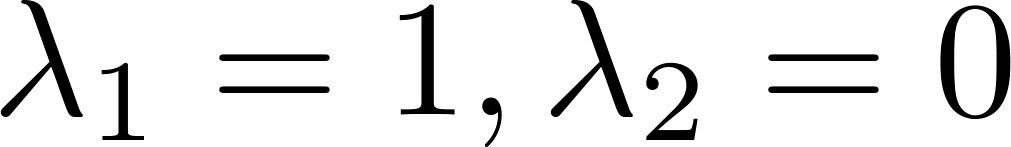 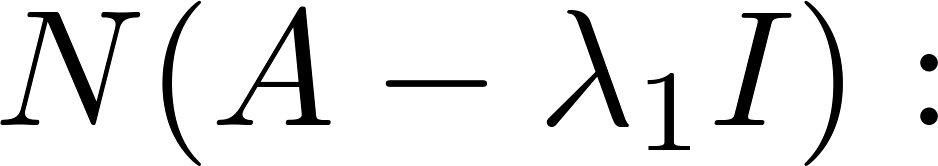 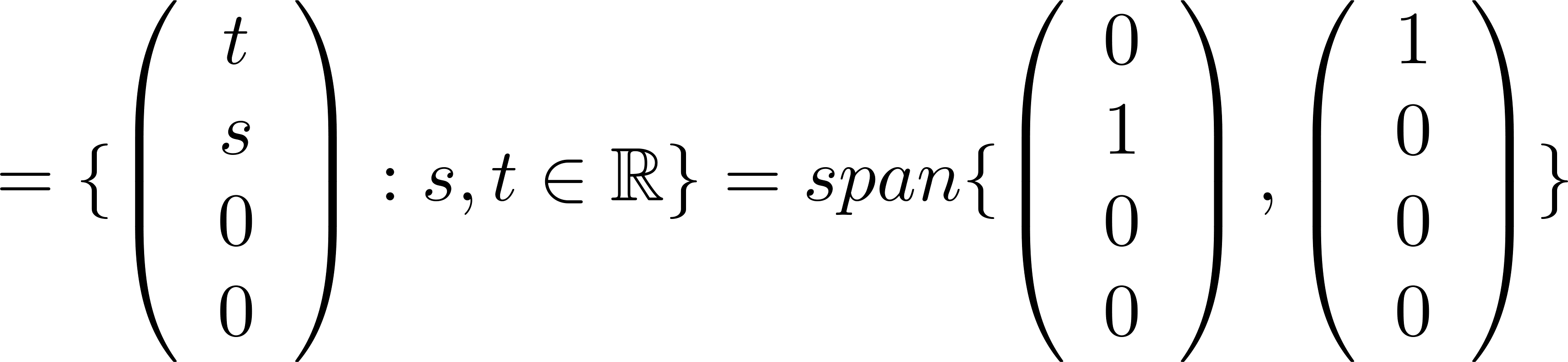 ע"ע
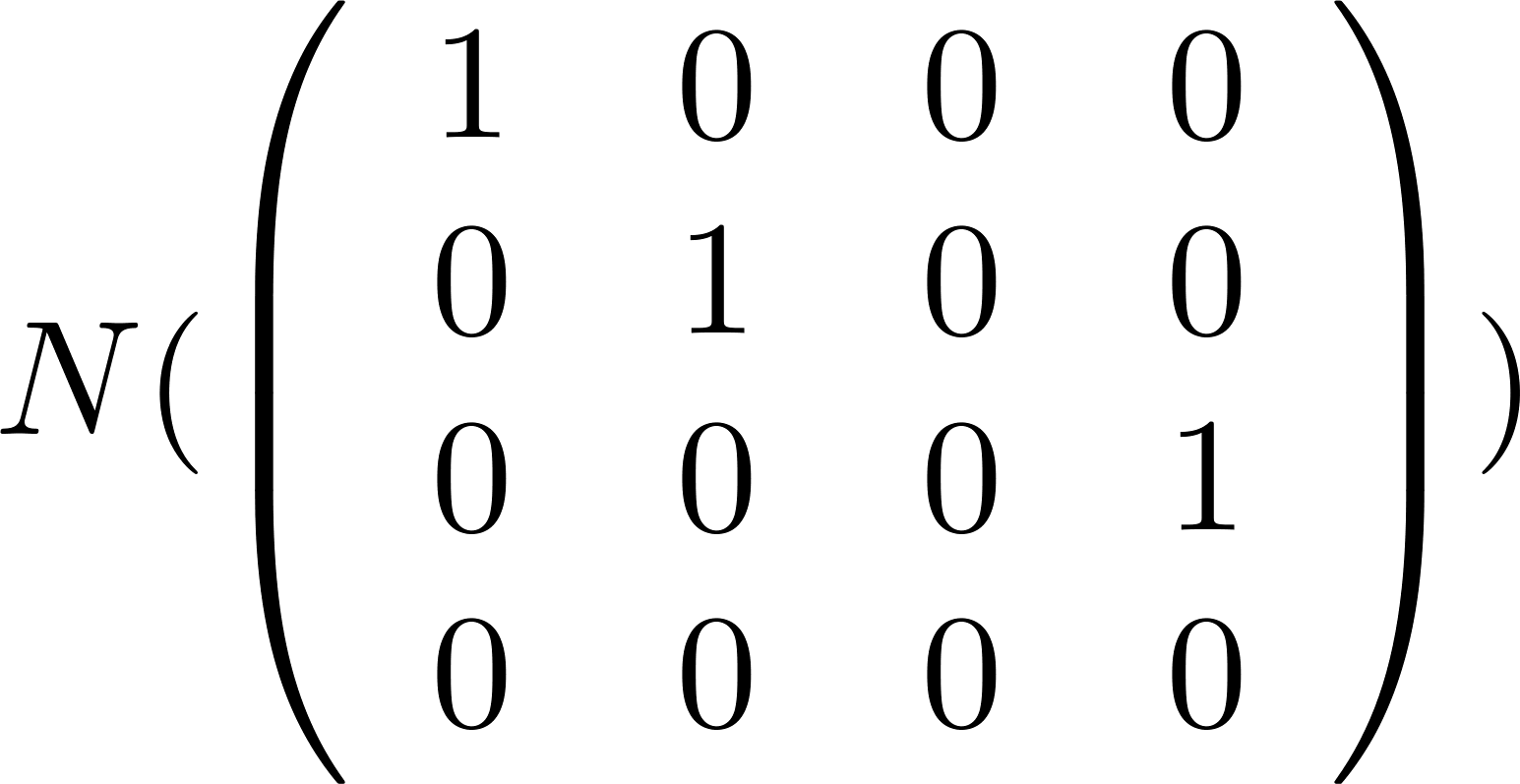 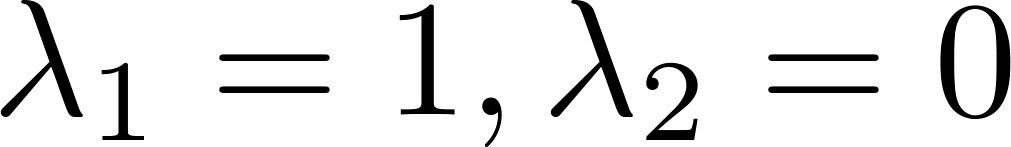 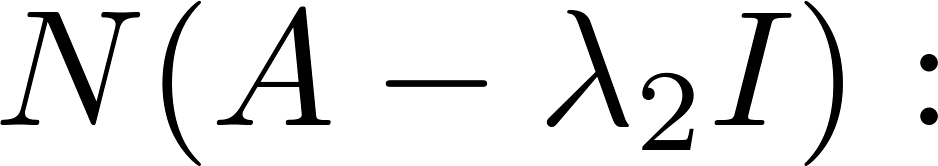 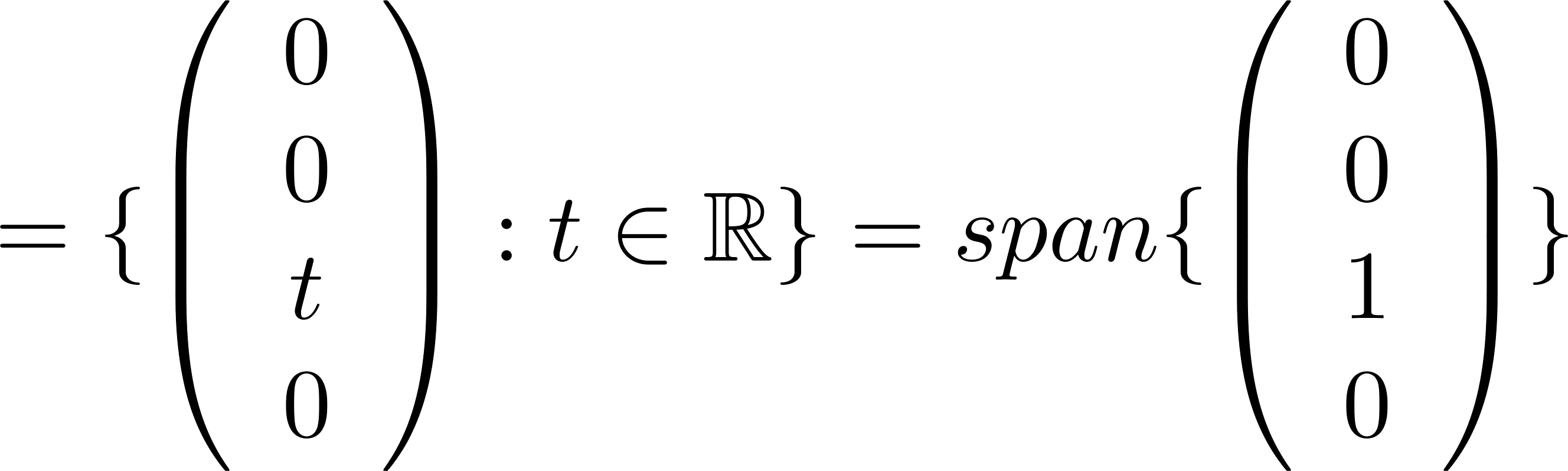 לסיכום:
פ"א
ע"ע
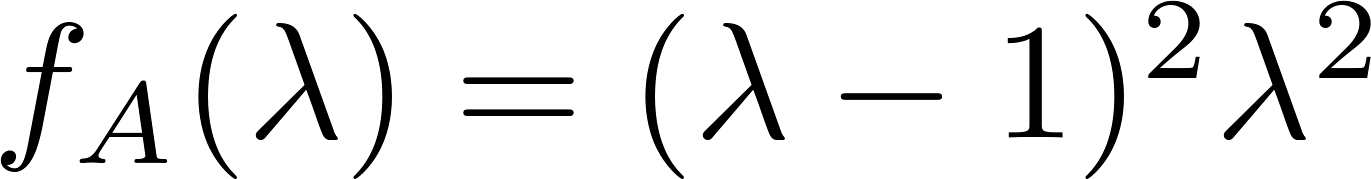 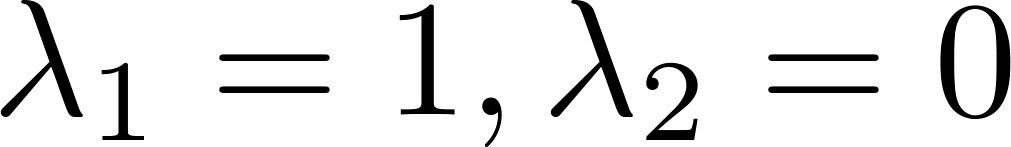 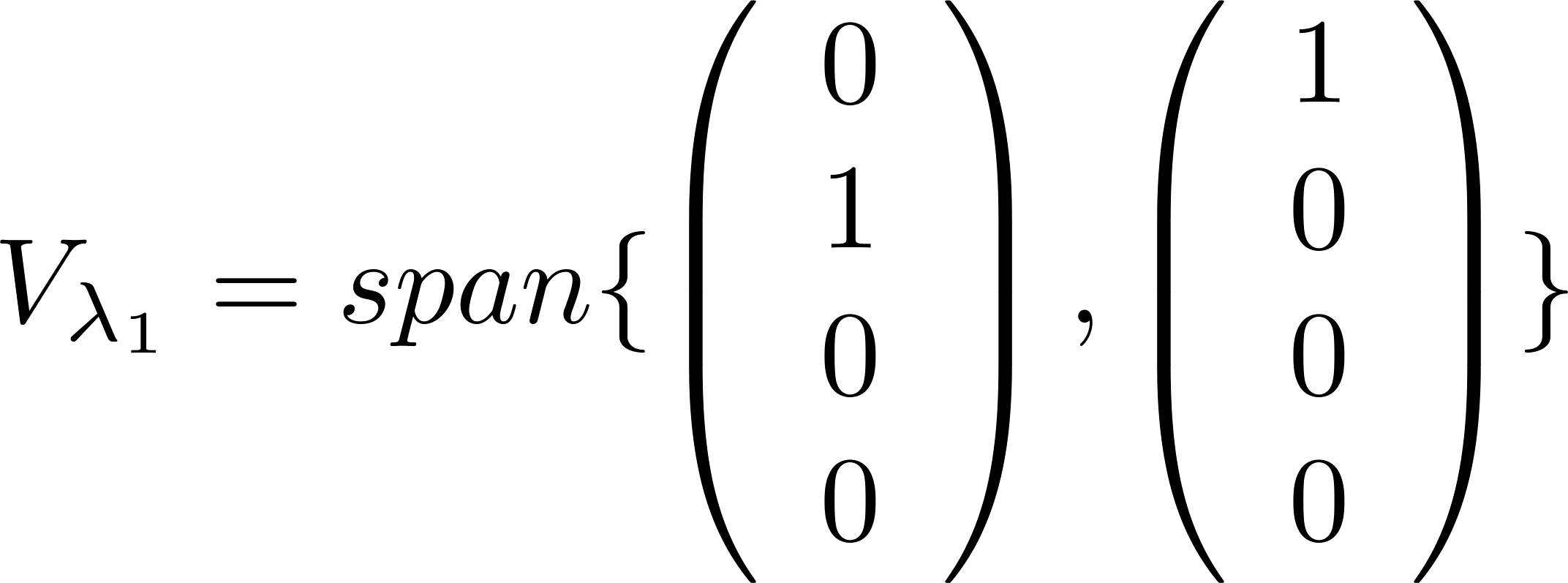 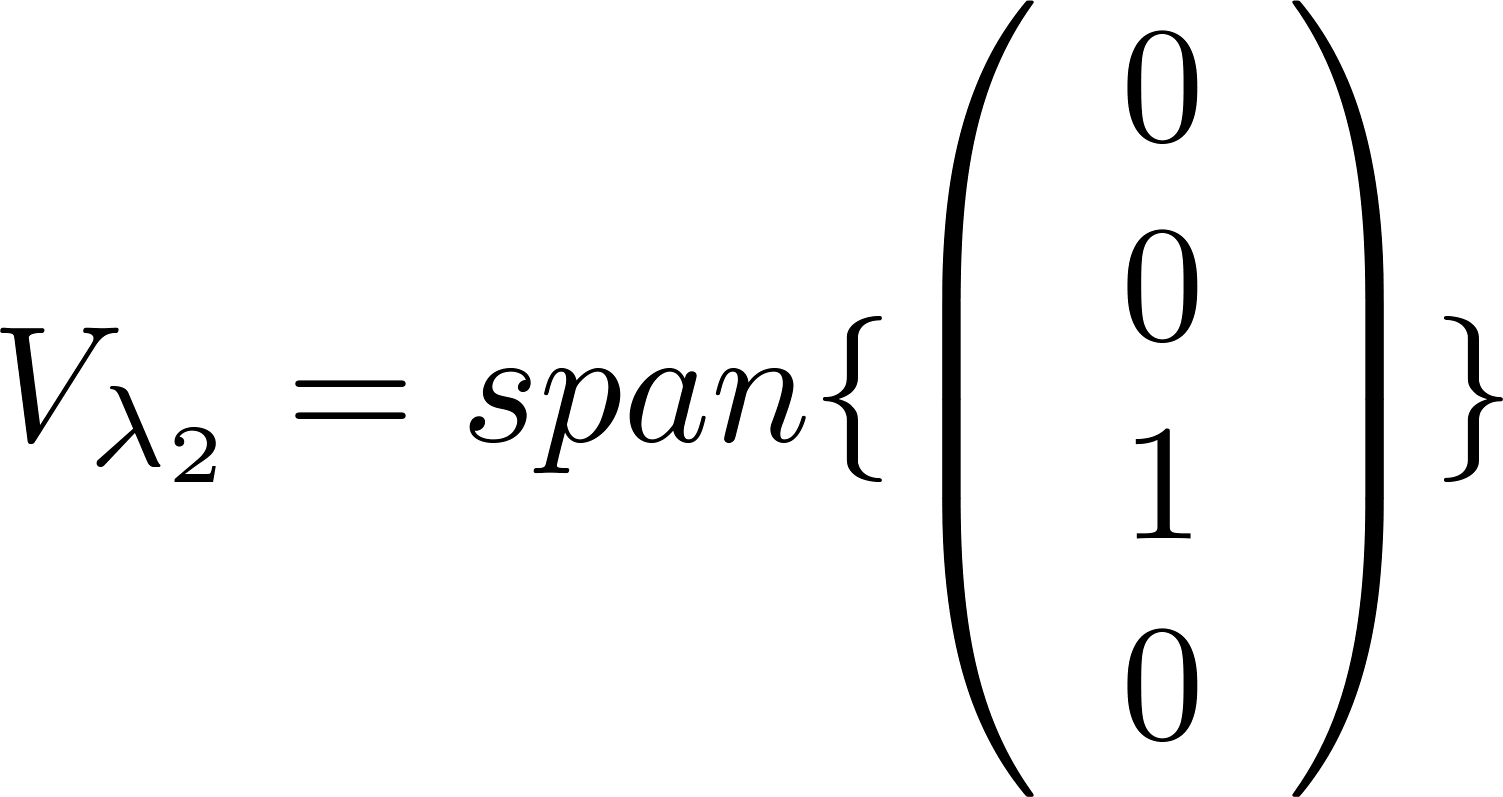 הגדרה: תהא
ו"ע שלה
ע"ע
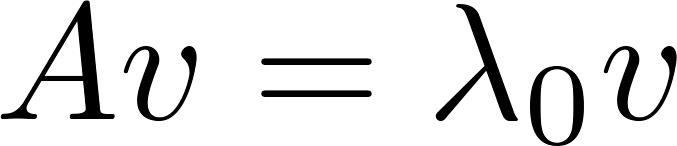 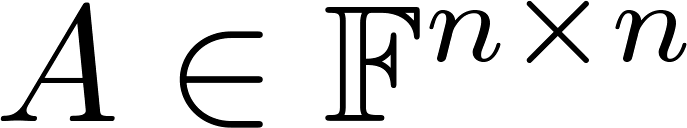 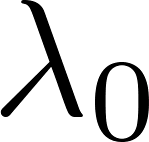 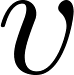 אזי
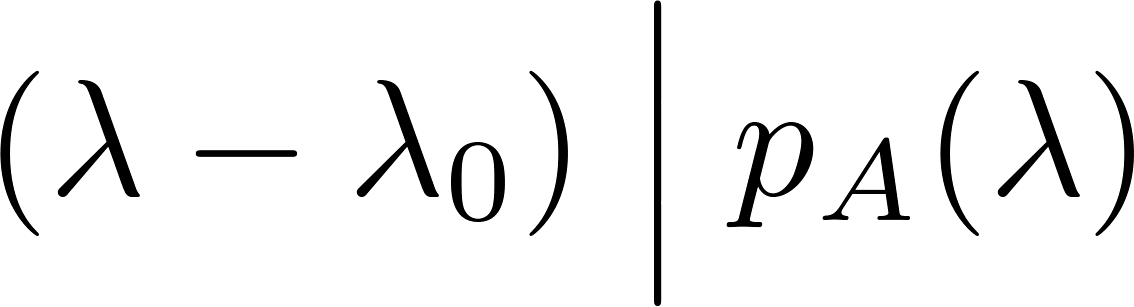 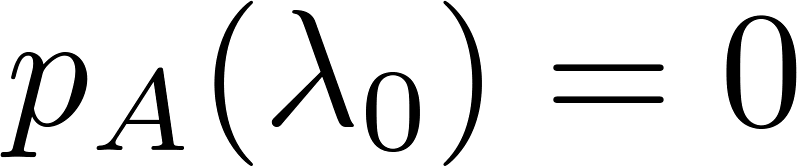 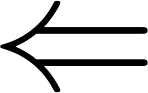 המקיים
להיות
נגדיר את הריבוי האלגברי (ר"א) של
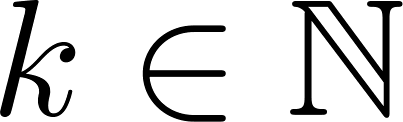 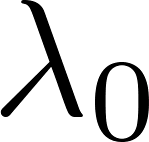 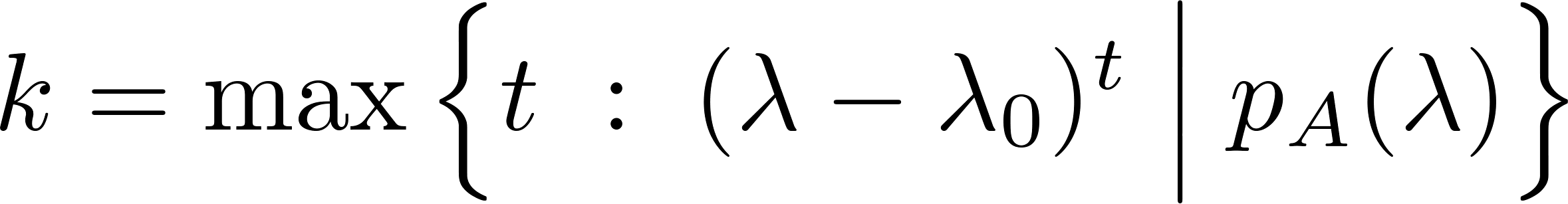 למשל
פ"א
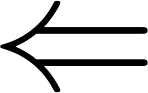 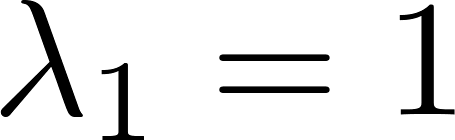 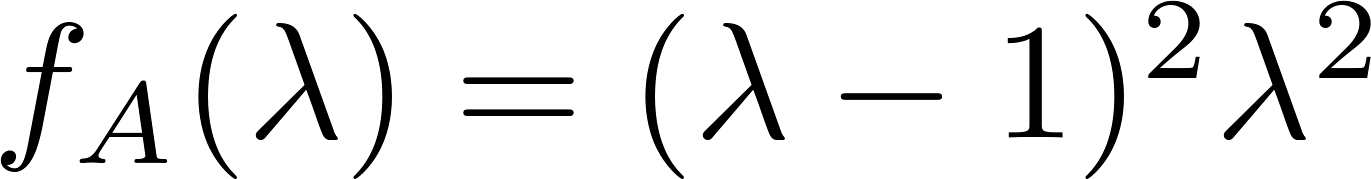 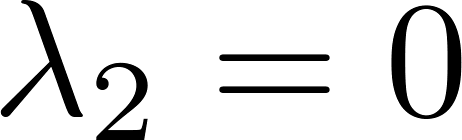 הגדרה: תהא
ו"ע שלה
ע"ע
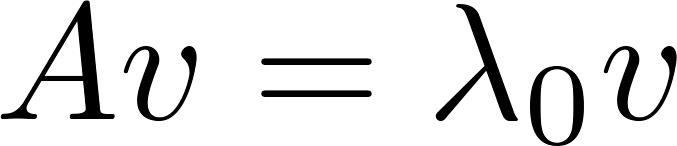 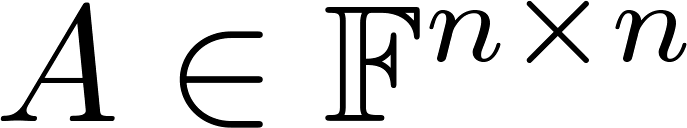 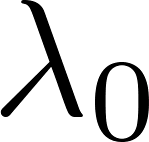 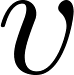 = #מקס' של ו"ע בת"ל
להיות
נגדיר את הריבוי הגיאומטרי (ר"ג) של
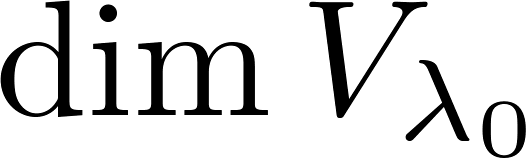 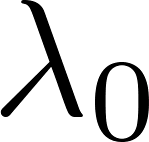 למשל
פ"א
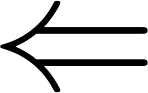 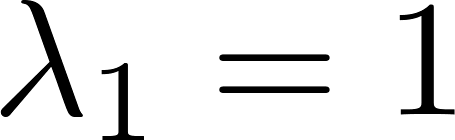 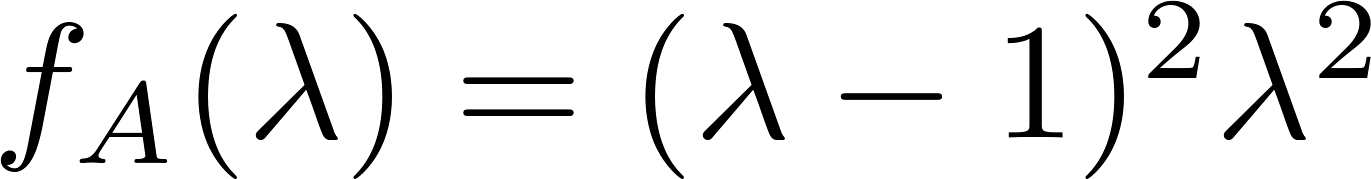 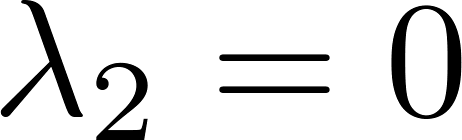 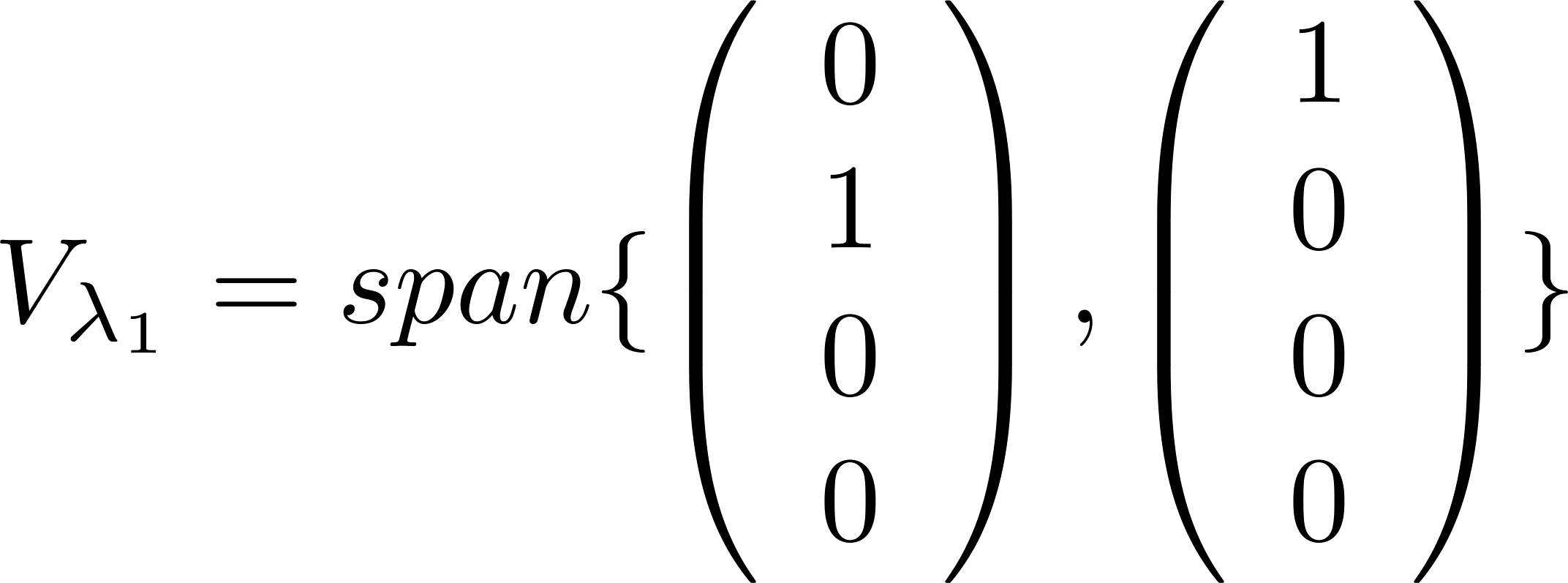 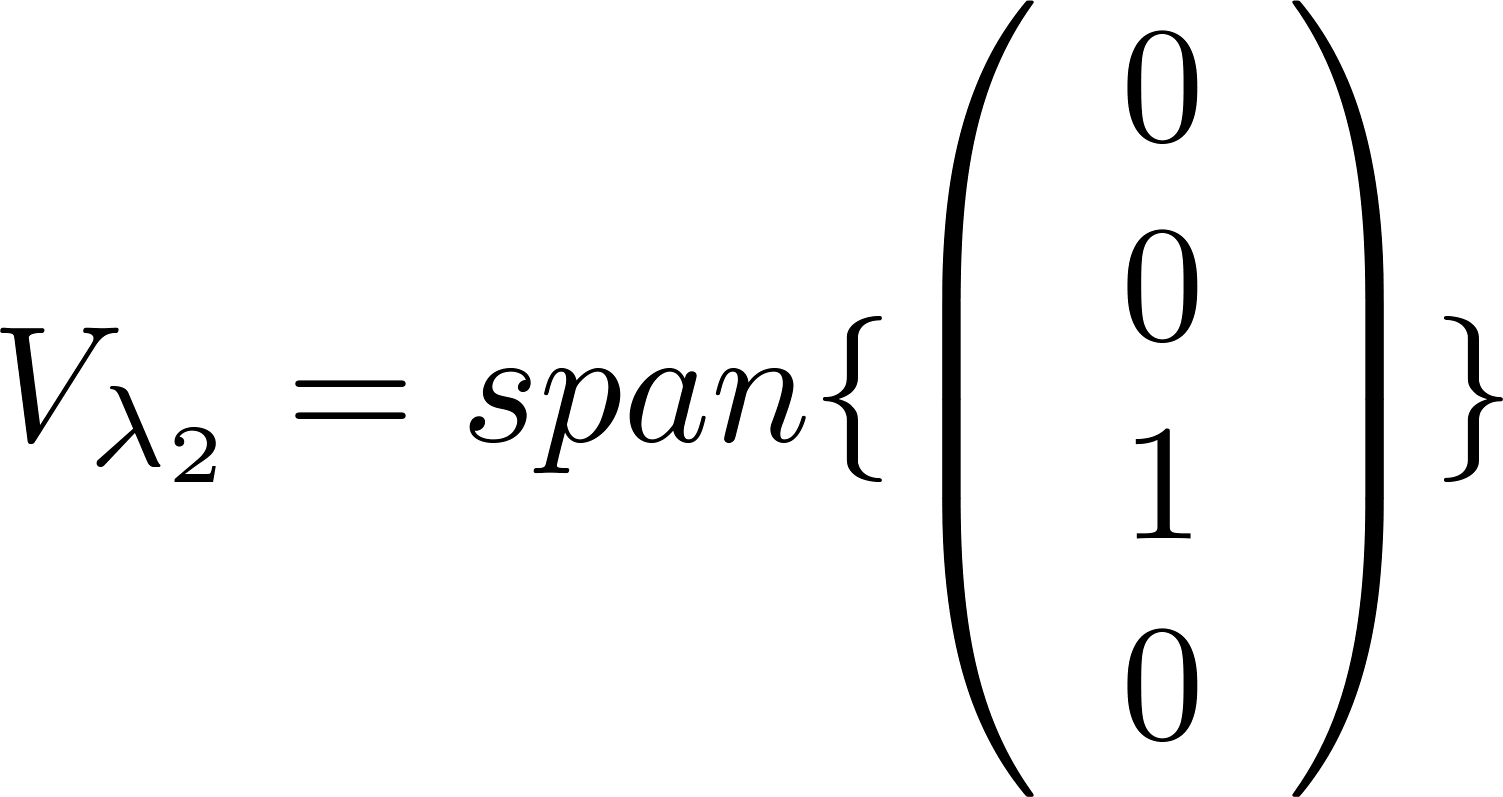 הגדרה: תהא
ו"ע שלה
ע"ע
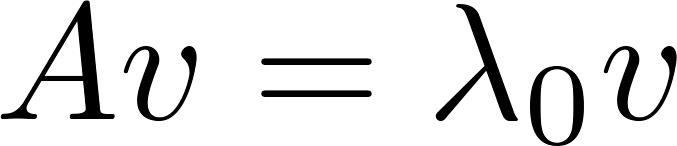 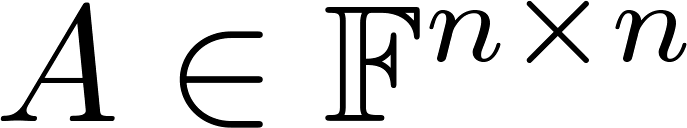 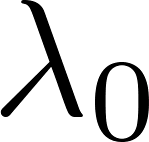 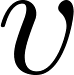 = #מקס' של ו"ע בת"ל
להיות
נגדיר את הריבוי הגיאומטרי (ר"ג) של
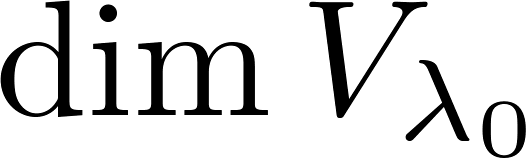 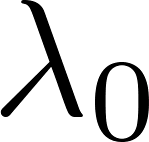 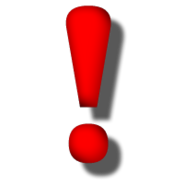 (+וקטור האפס)
= כל הו"ע של
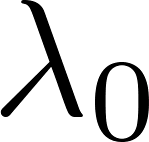 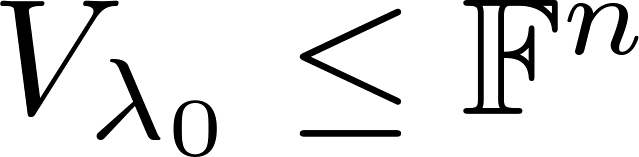 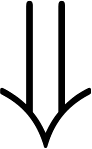 גם הוא ו"ע של
צירוף לינארי של ו"ע של
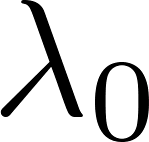 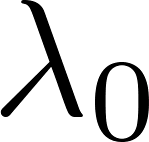 ו"ע שלה
ע"ע
משפט: תהא
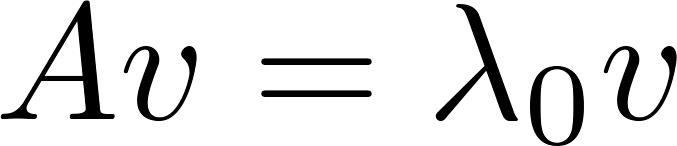 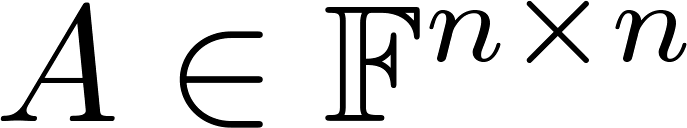 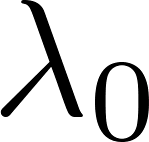 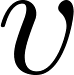 ר"ג
ר"א
אזי:
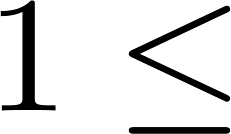 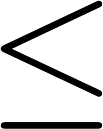 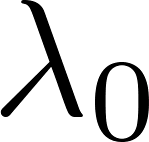 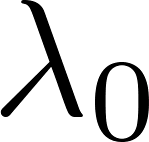 למשל
פ"א
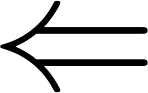 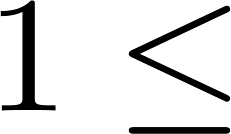 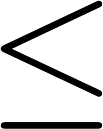 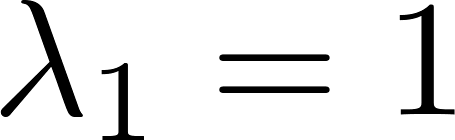 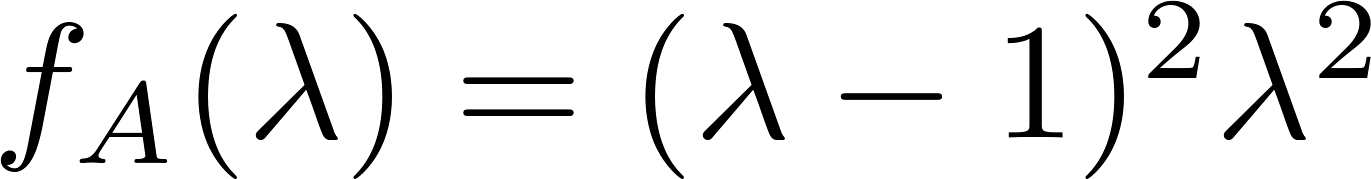 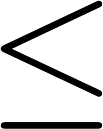 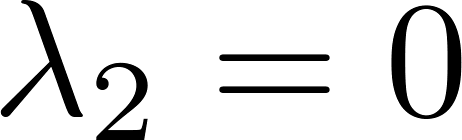 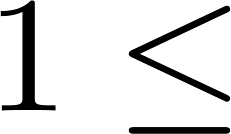 משפט קיילי-המילטון:
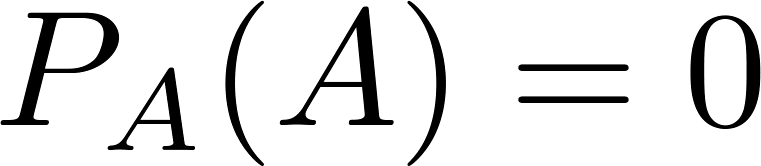 נתונה
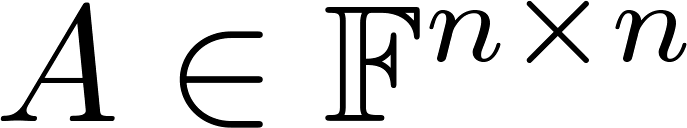 הוא
ר"א של
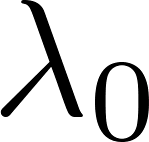 מטרה: למצוא
ע"ע
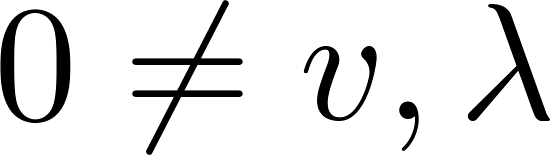 החזקה המקס' של
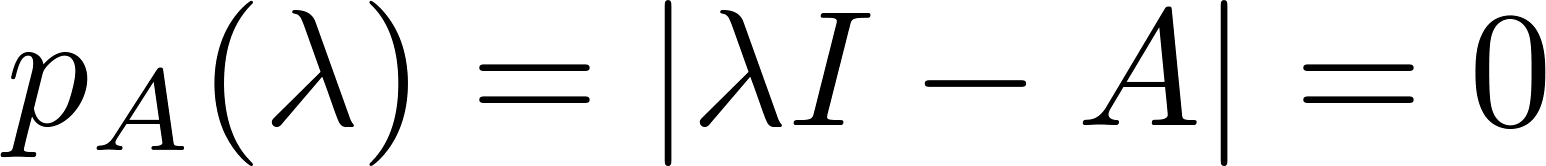 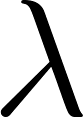 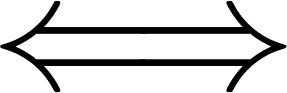 פ"א
ב
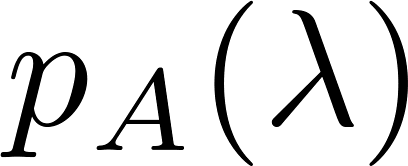 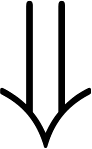 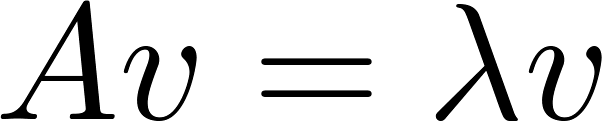 המקיימים
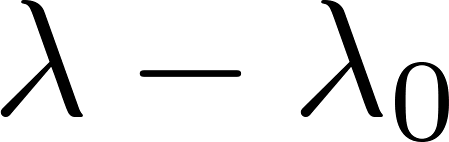 ו"ע
ע"ע
ו"ע
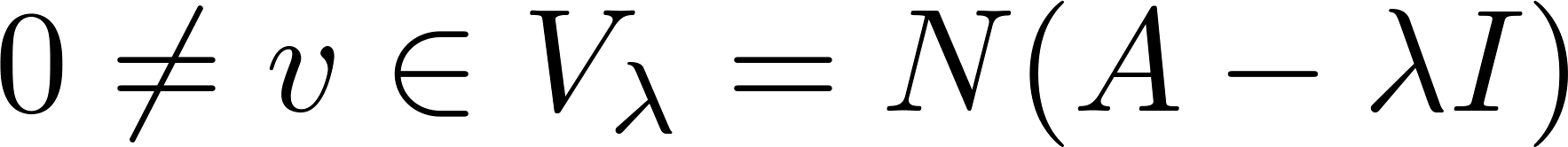 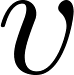 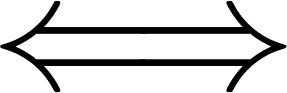 ר"ג של
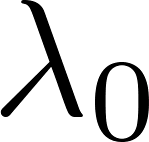 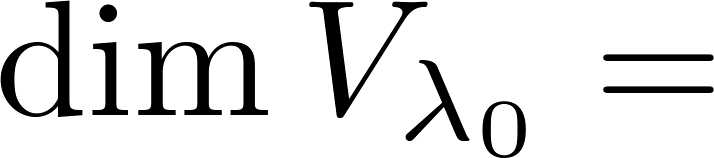 נקראת לכסינה אם
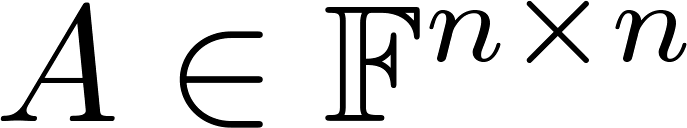 משפט: ו"ע של ע"ע שונים הם בת"ל
משפט:
ר"ג
ר"א
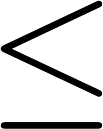 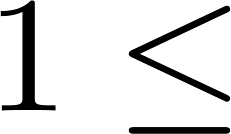 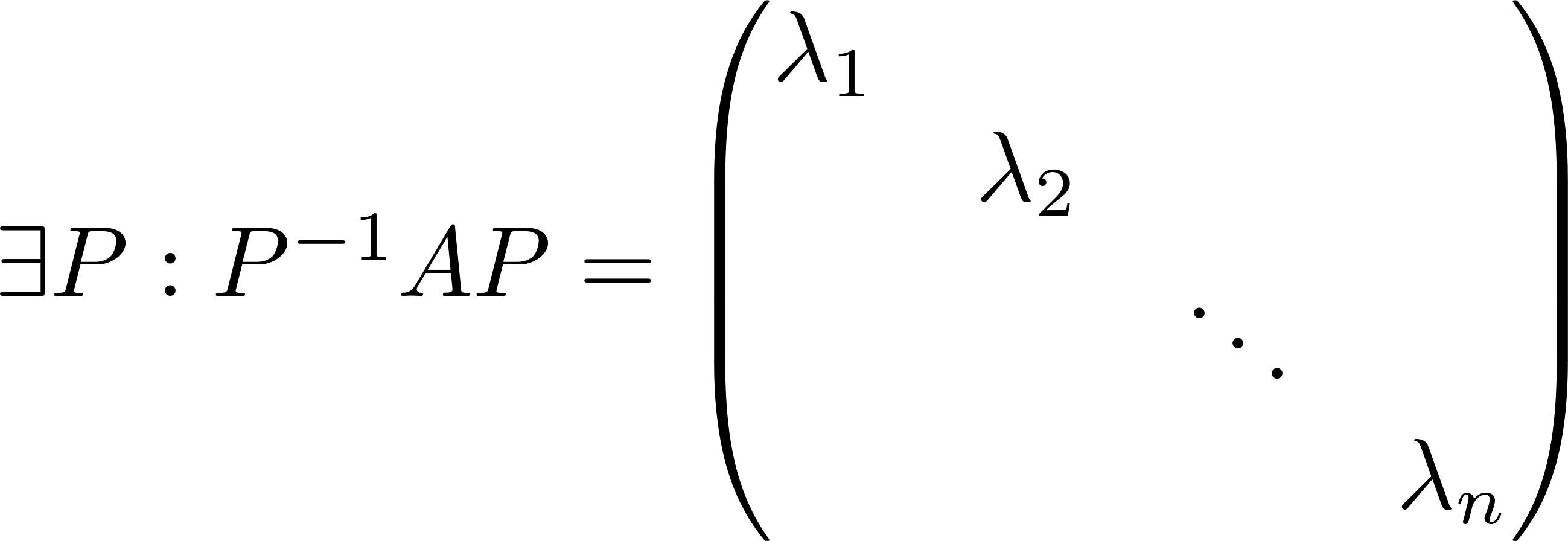 לכסינה
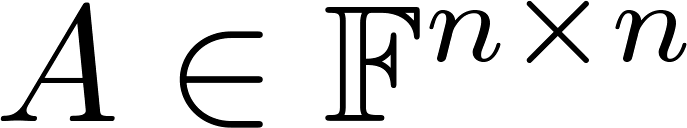 ו"ע בת"ל
קיימים לה
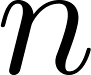 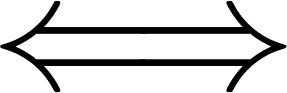 הפיכה
קיים בסיס של ו"ע
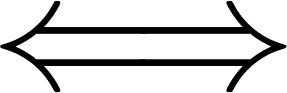 הפ"א מל"ל + לכל ע"ע מתקיים כי ר"ג=ר"א
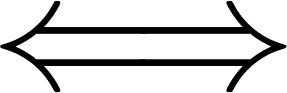 הפ"מ מתפרק לגורמים לינארים שונים.
מורכבת מו"ע.
ע"ע
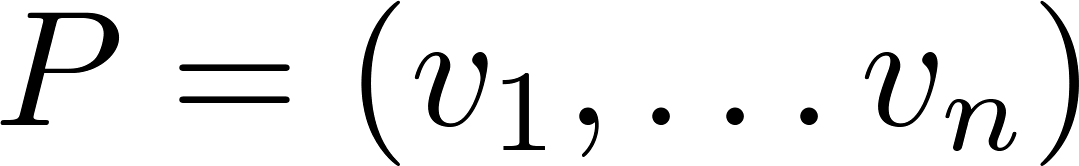 משפט:
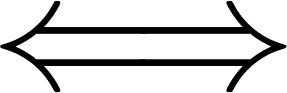 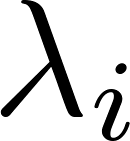 משפט: כל מטריצה ממשית וסימטרית היא לכסינה
משפט: עבור מטריצה ממשית וסימטרית מתקיים כי:
ו"ע של ע"ע שונים הם או"ג
כך ש:
ומתקיים ש: ניתן לבחור
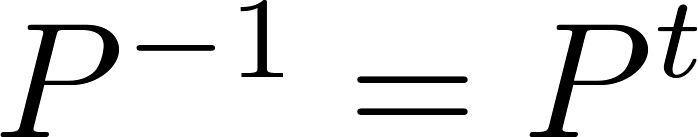 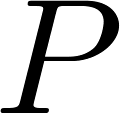 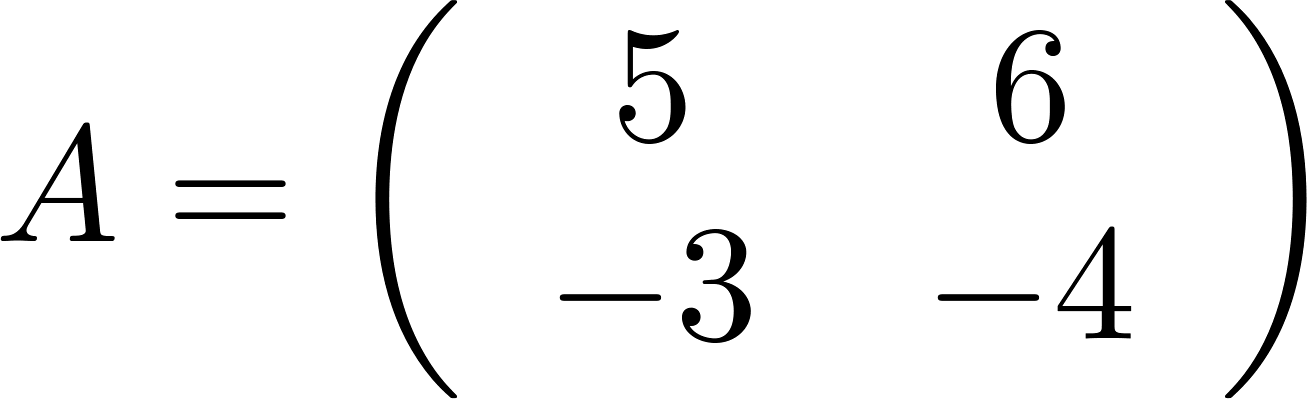 דוגמא:
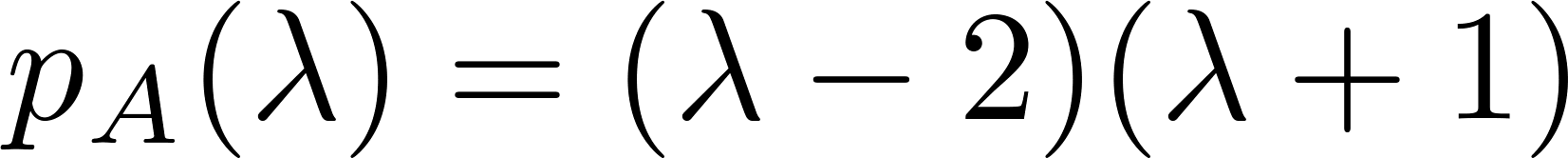 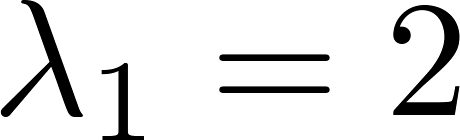 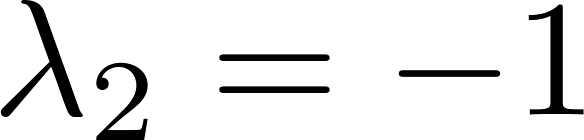 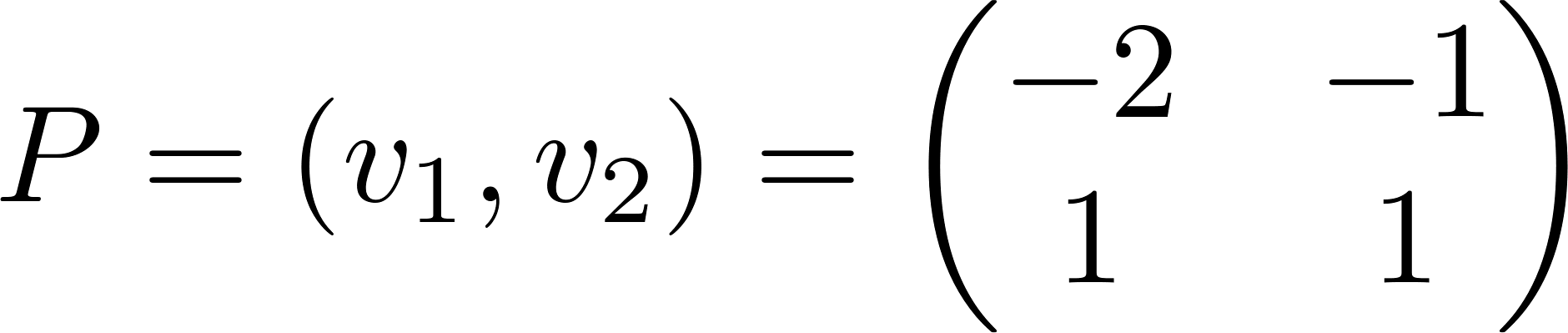 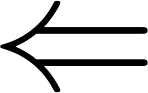 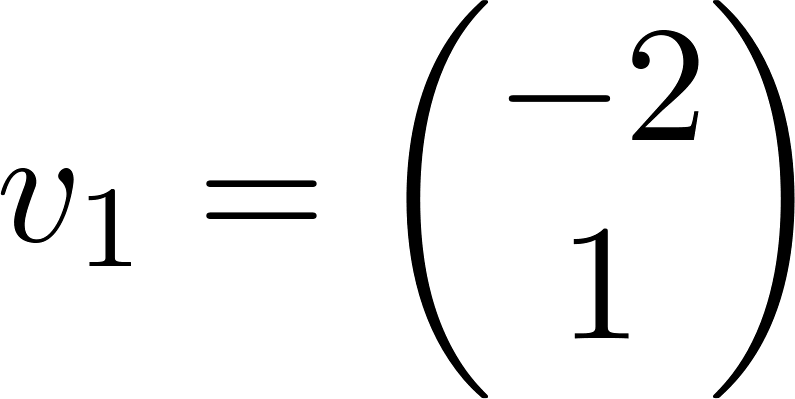 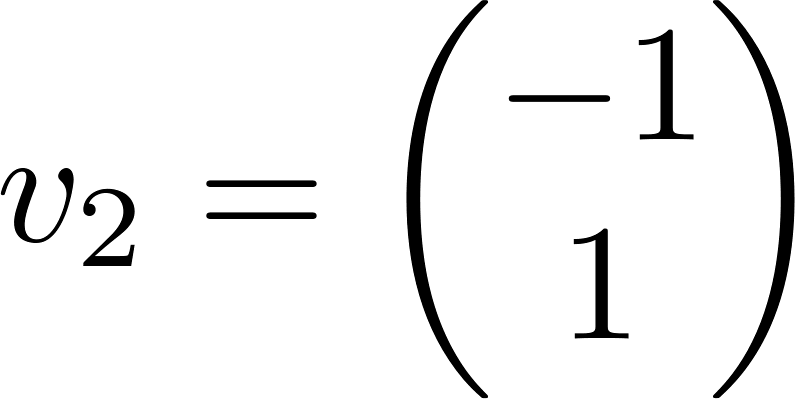 הפיכה
בת"ל
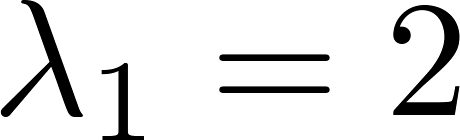 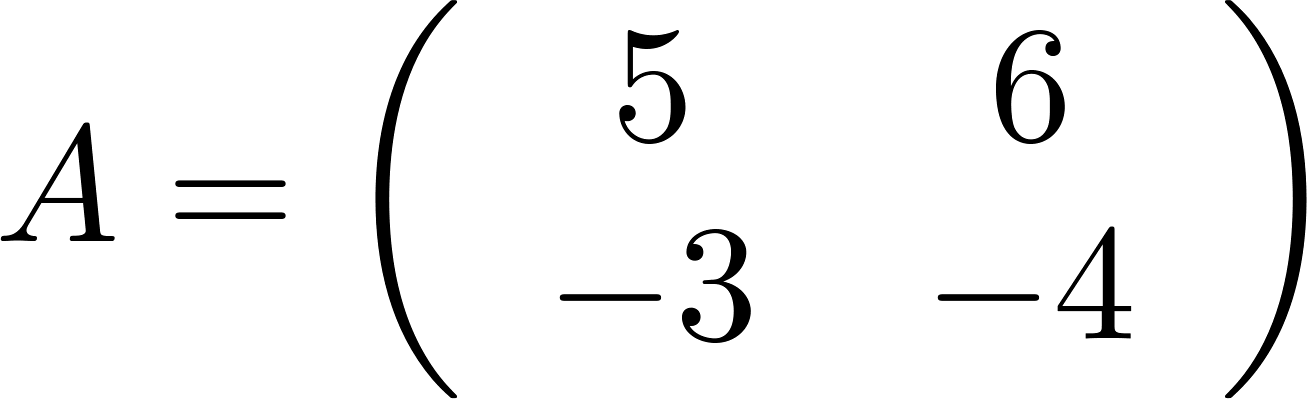 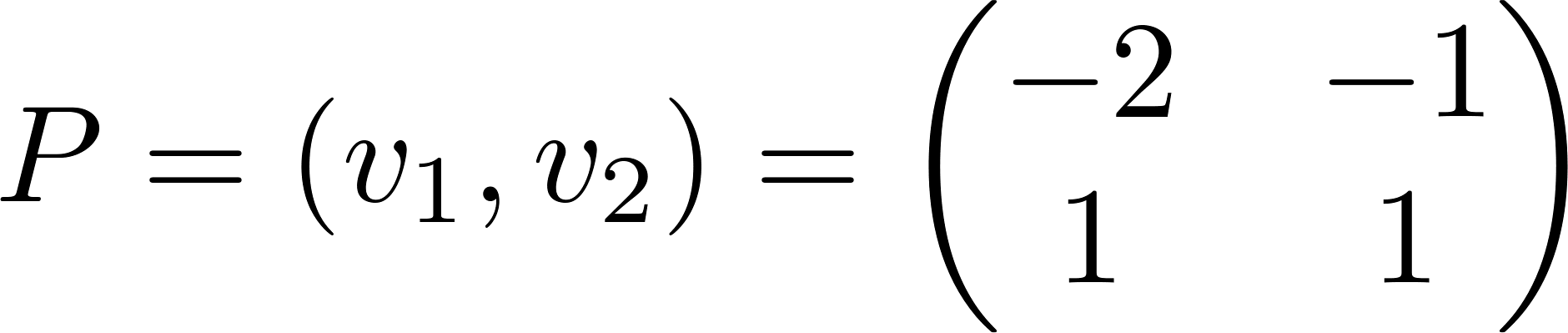 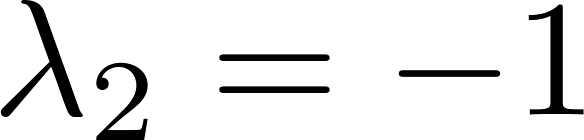 כפל עמודה עמודה
הגדרת ע"ע
נחשב:
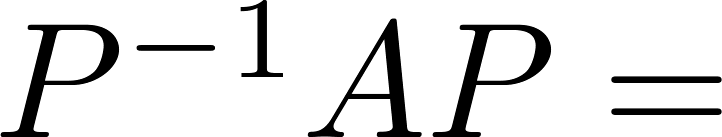 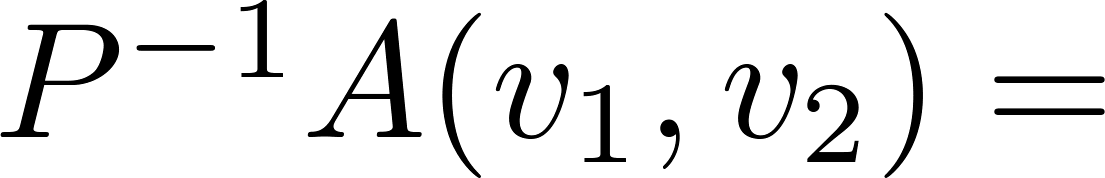 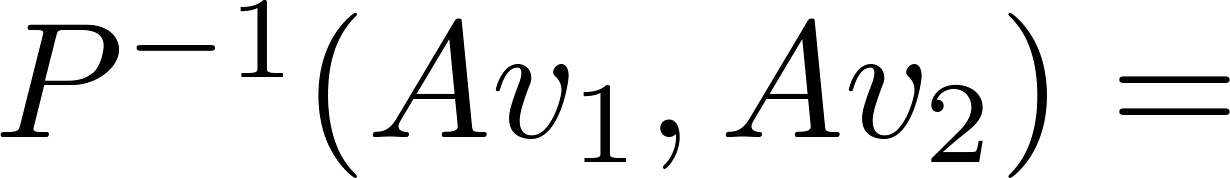 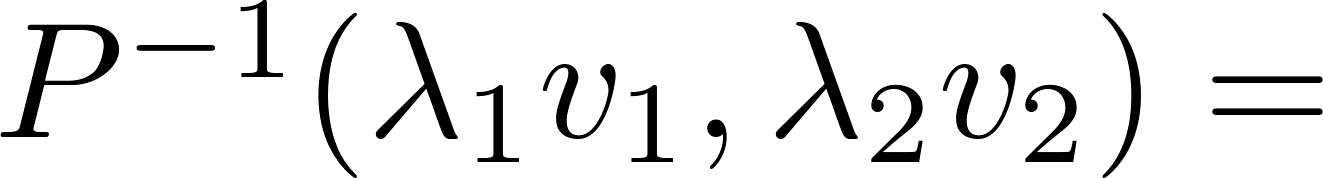 כפל עמודה עמודה
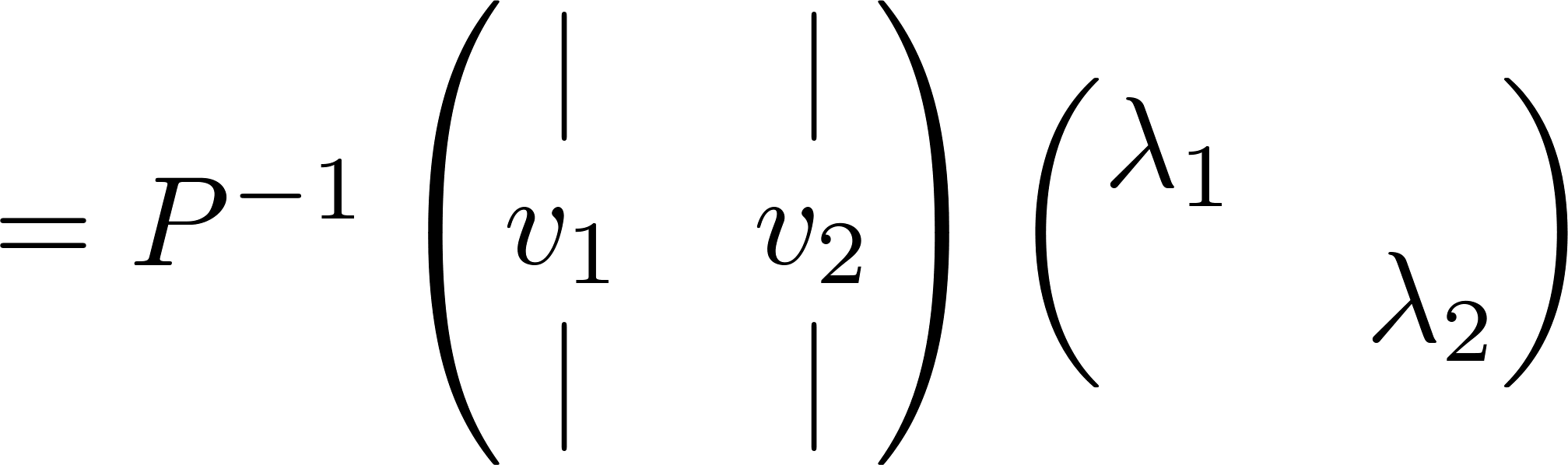 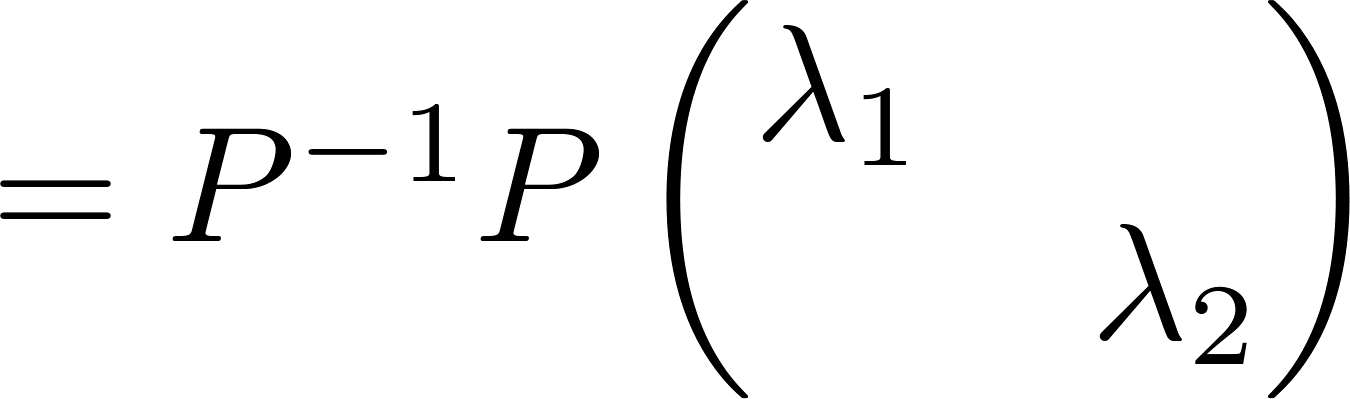 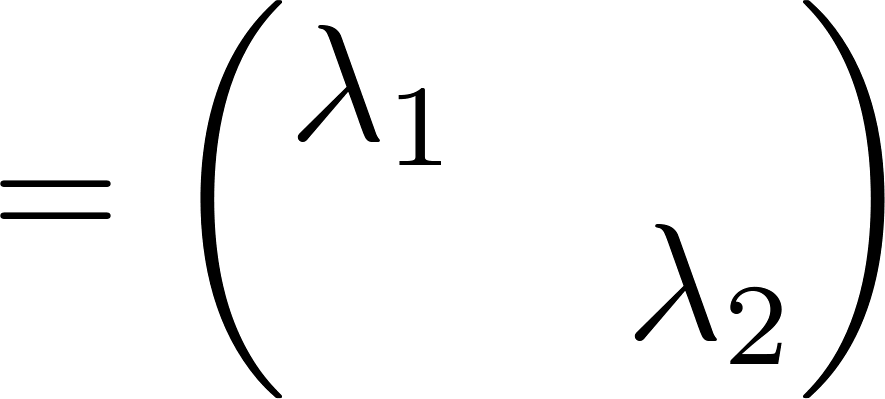 אלכסונית
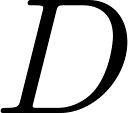 באופן דומה:
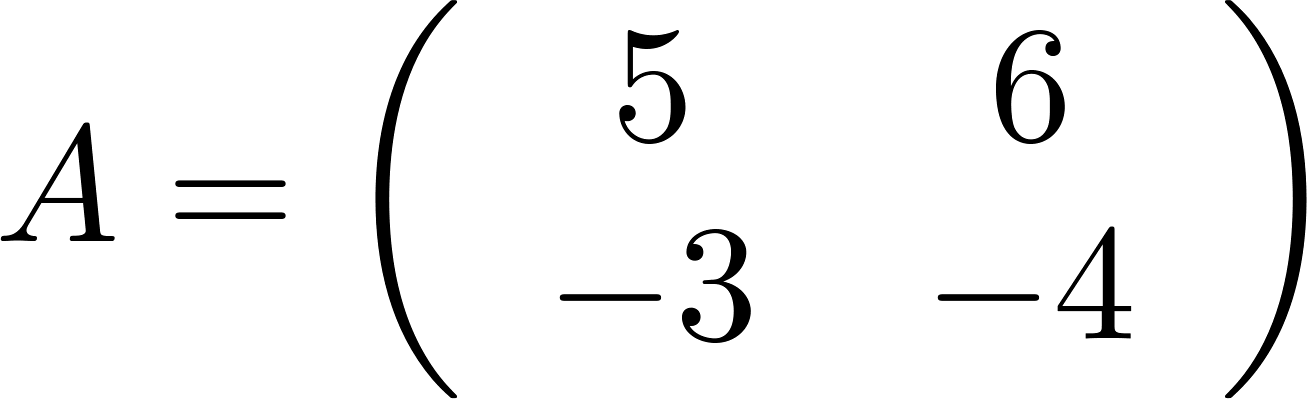 דוגמא:
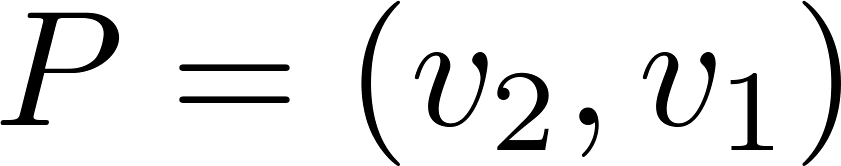 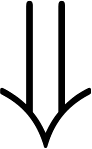 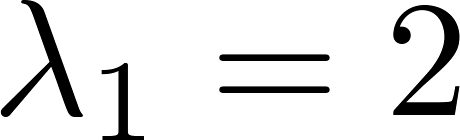 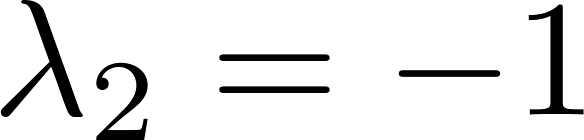 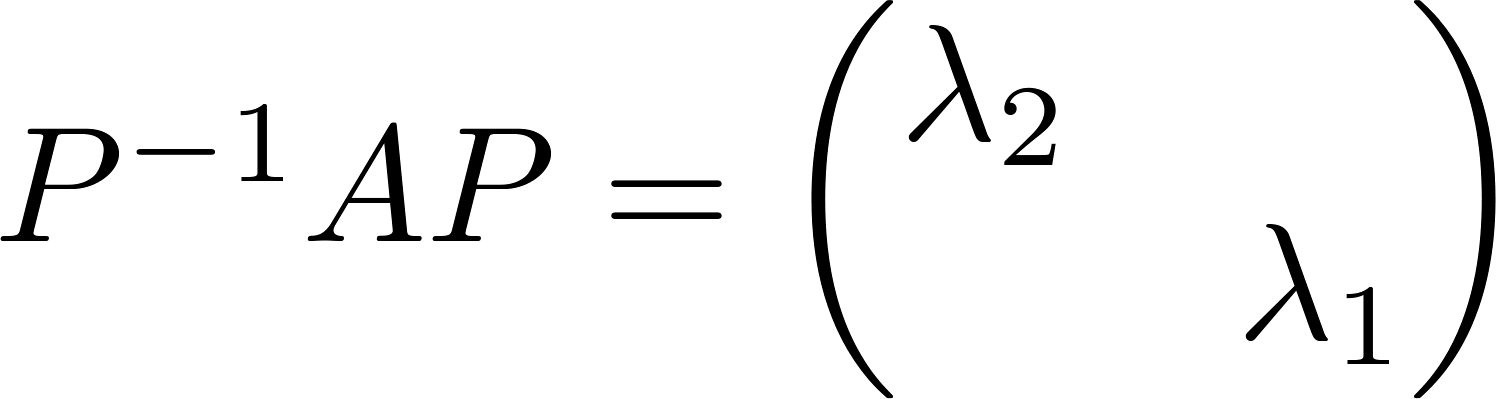 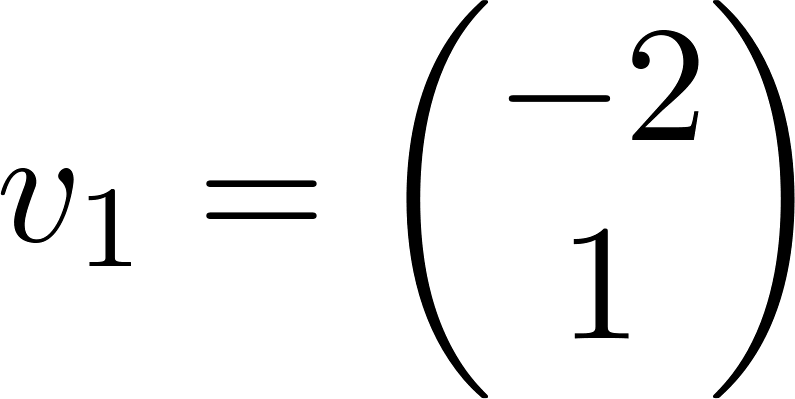 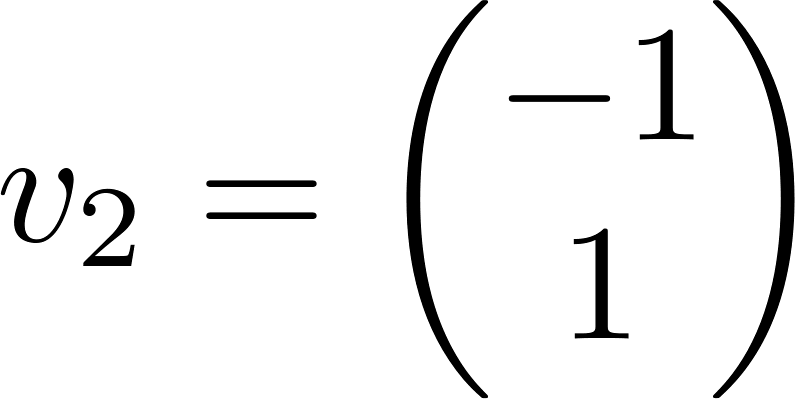 תקרא לכסינה אם היא צמודה למטריצה אלכסונית
הגדרה: מטריצה
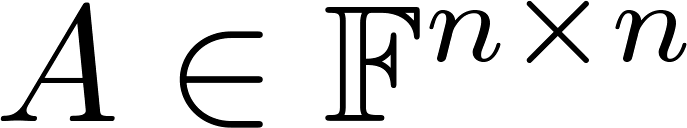 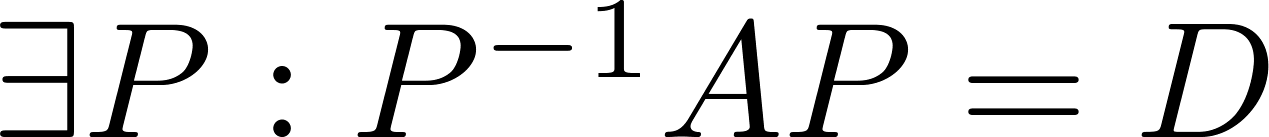 הפיכה
אלכסונית
משפט: במקרה זה
ע"ע
מורכבת מו"ע המתאימים ל
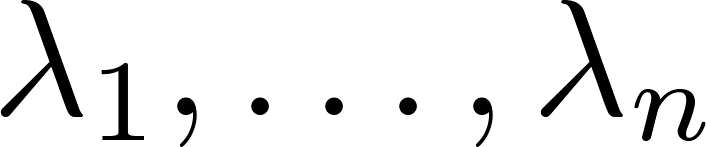 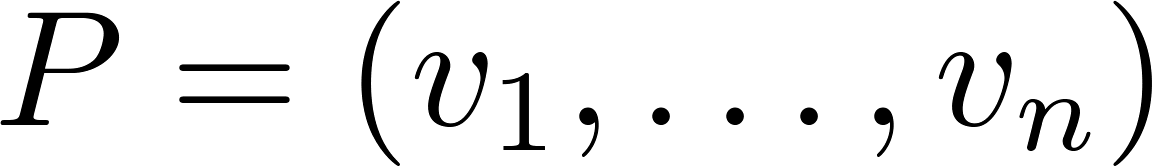 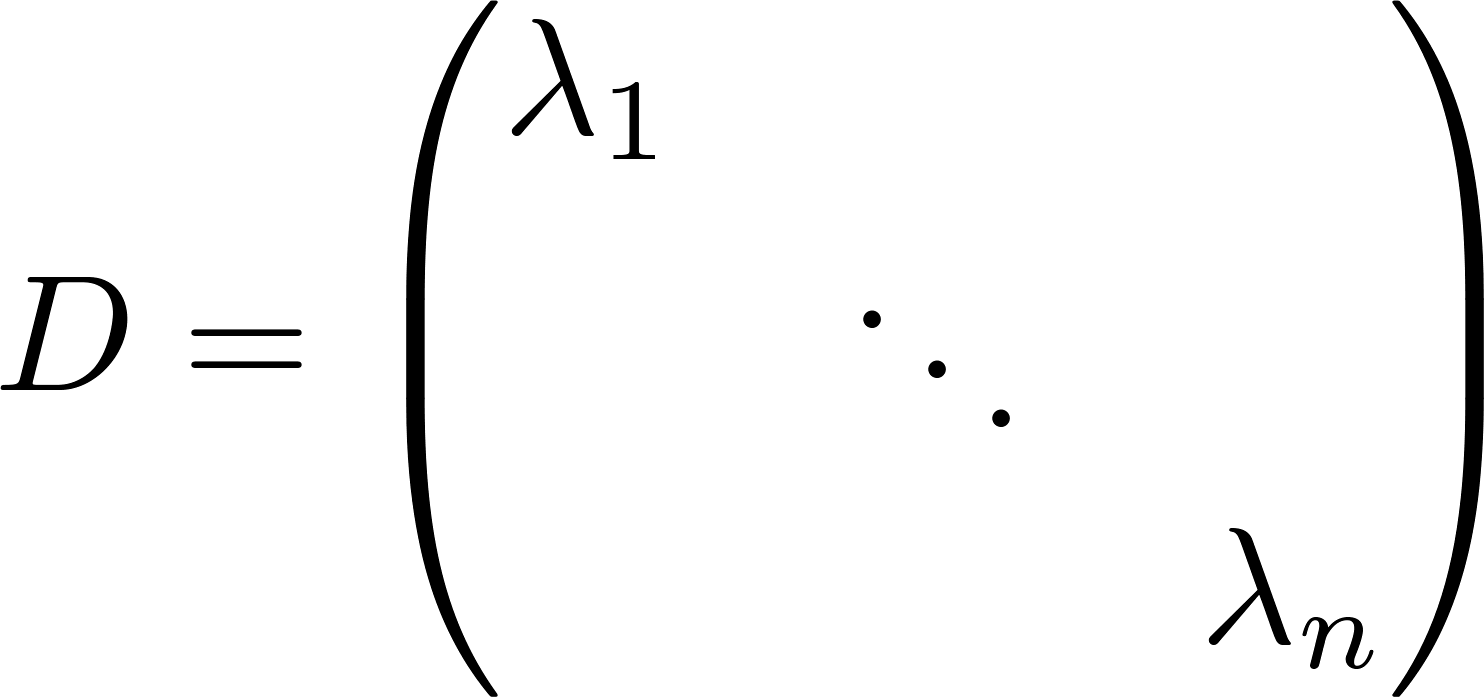 סיכום: אלגוריתם לליכסון מטריצה (לכסינה) נתונה
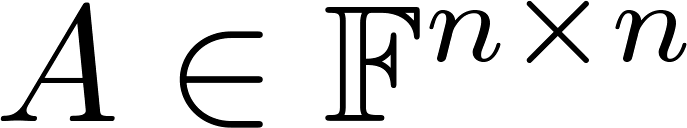 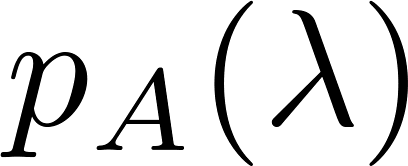 1. חשב את הפ"א
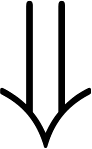 לא בהכרח שונים!
2. מצא את הע"ע
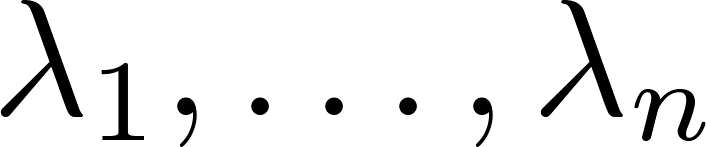 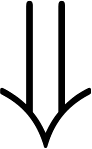 בת"ל
3. חשב את הו"ע המתאימים
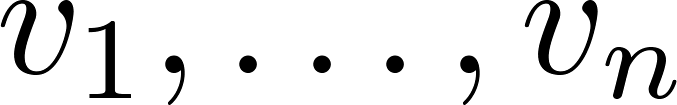 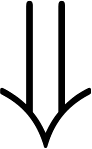 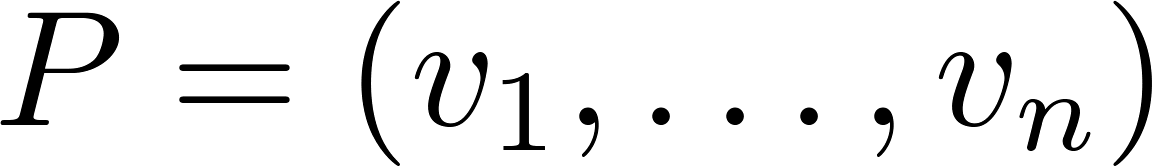 4. נגדיר
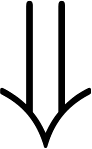 ואז
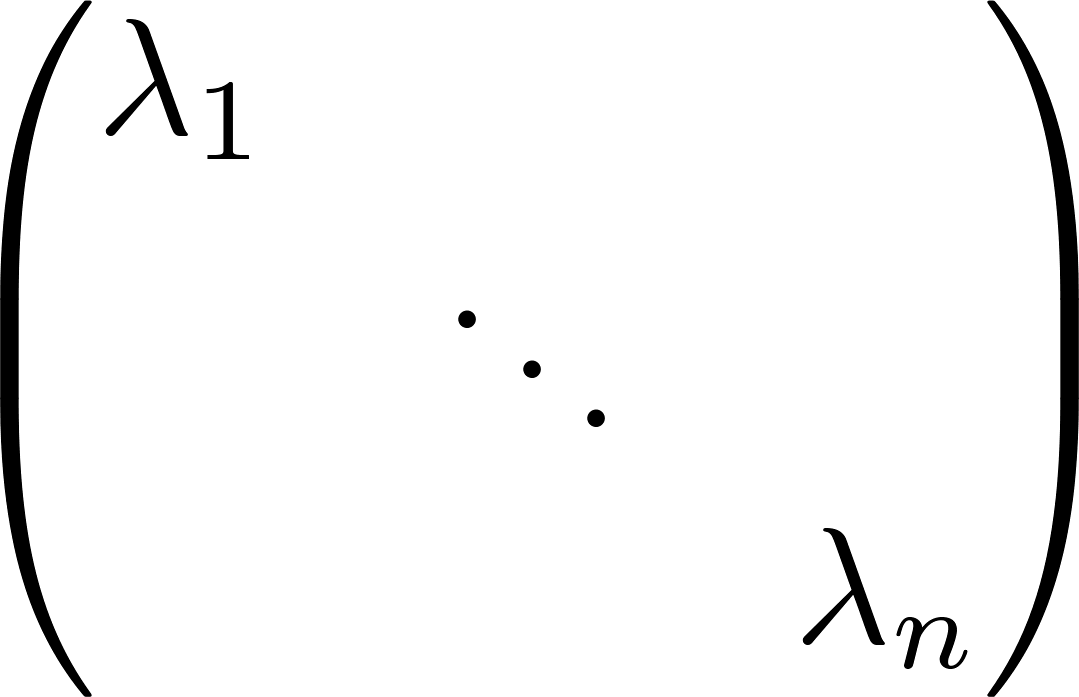 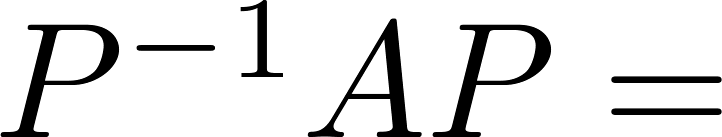 משפט קיילי-המילטון:
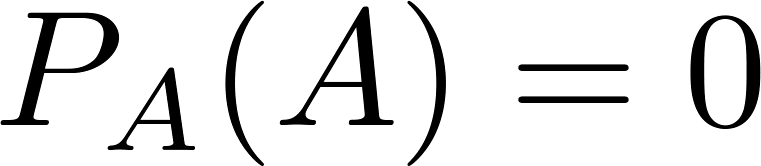 נתונה
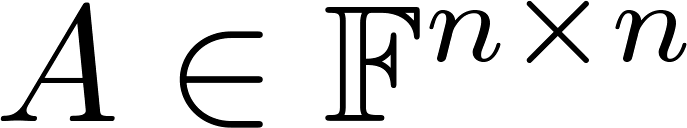 הוא
ר"א של
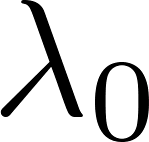 מטרה: למצוא
ע"ע
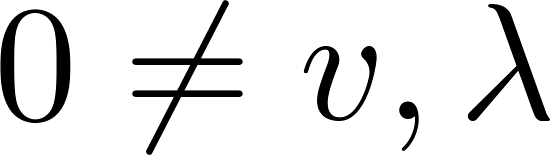 החזקה המקס' של
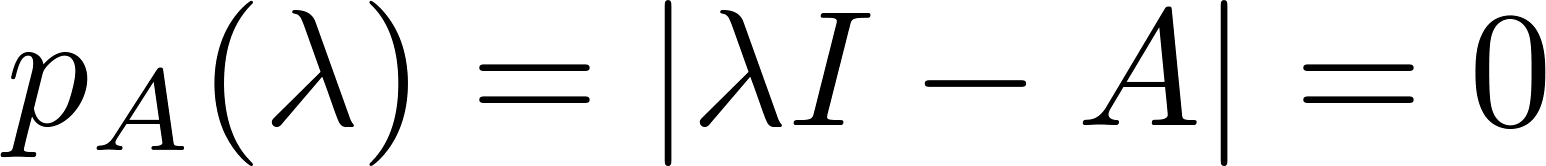 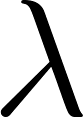 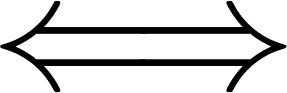 פ"א
ב
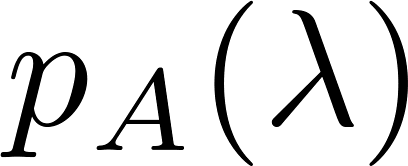 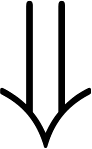 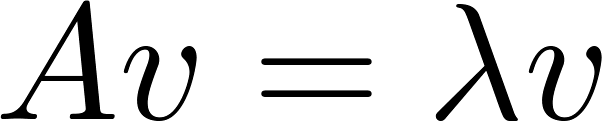 המקיימים
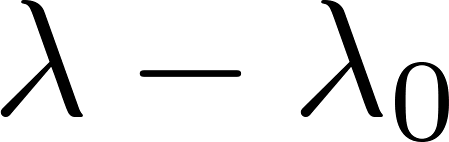 ו"ע
ע"ע
ו"ע
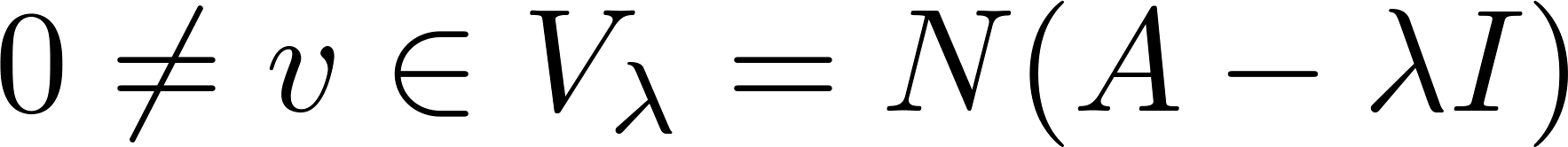 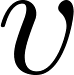 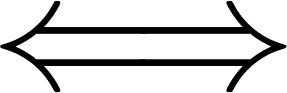 ר"ג של
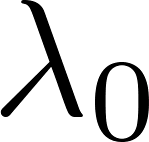 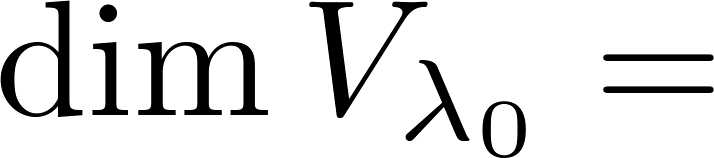 נקראת לכסינה אם
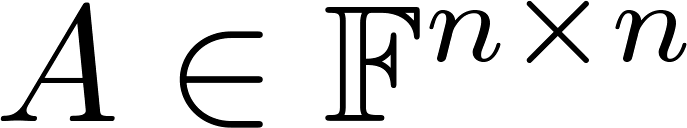 משפט: ו"ע של ע"ע שונים הם בת"ל
משפט:
ר"ג
ר"א
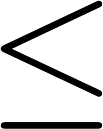 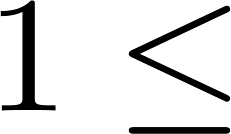 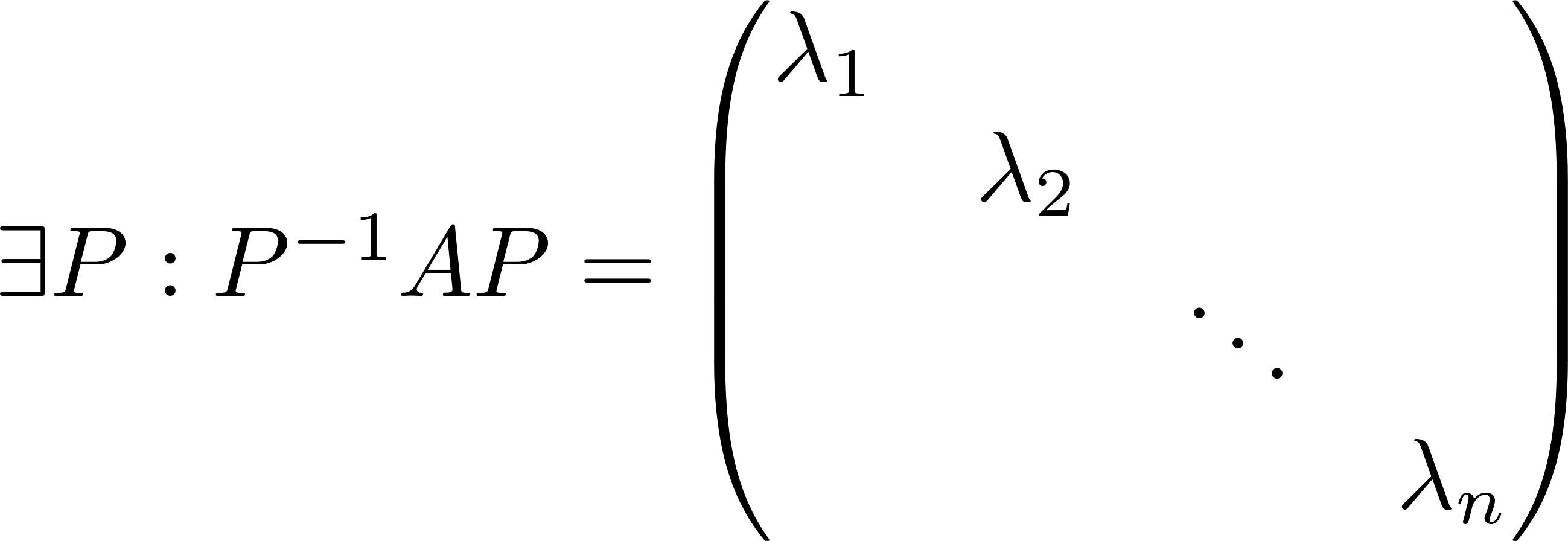 לכסינה
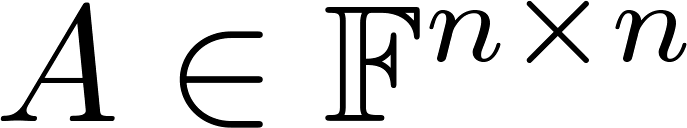 ו"ע בת"ל
קיימים לה
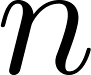 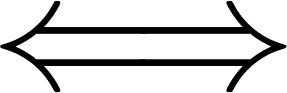 הפיכה
קיים בסיס של ו"ע
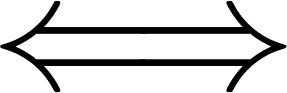 הפ"א מל"ל + לכל ע"ע מתקיים כי ר"ג=ר"א
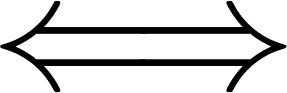 הפ"מ מתפרק לגורמים לינארים שונים.
מורכבת מו"ע.
ע"ע
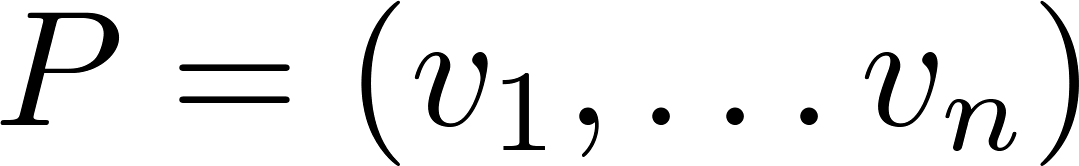 משפט:
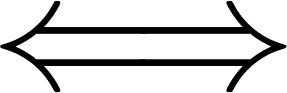 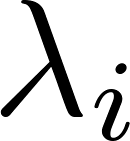 משפט: כל מטריצה ממשית וסימטרית היא לכסינה
משפט: עבור מטריצה ממשית וסימטרית מתקיים כי:
ו"ע של ע"ע שונים הם או"ג
כך ש:
ומתקיים ש: ניתן לבחור
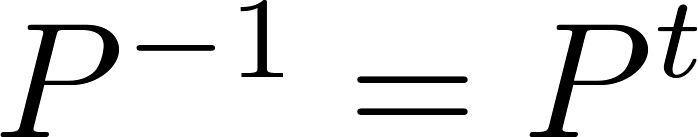 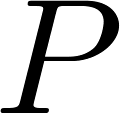 תקרא לכסינה אם היא צמודה למטריצה אלכסונית
הגדרה: מטריצה
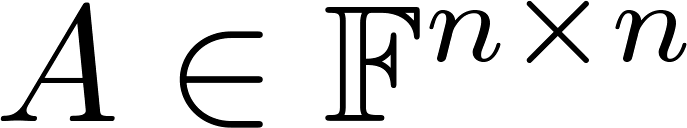 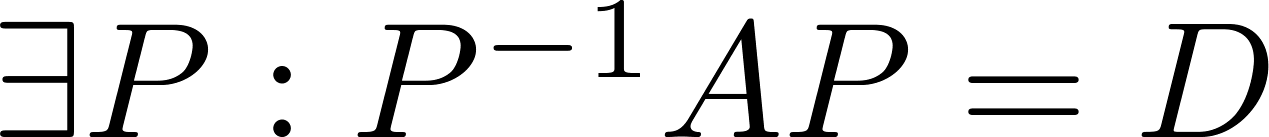 משפט:
הפיכה
אלכסונית
לכסינה
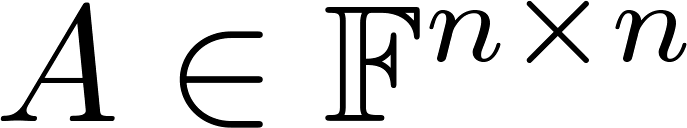 ו"ע בת"ל
קיימים לה
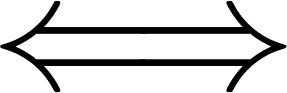 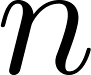 קיים בסיס של ו"ע  ל
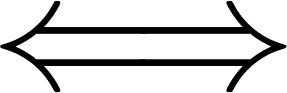 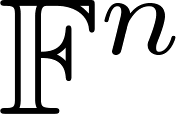 הפ"א מתפרק לגורמים לינארים (מל"ל)
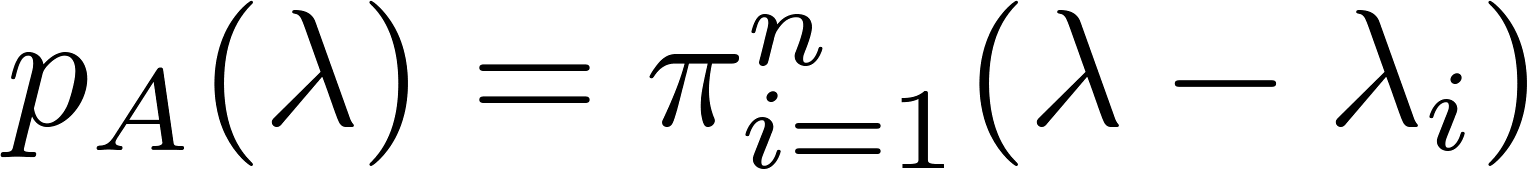 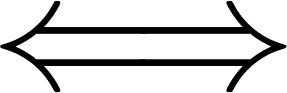 - ר"א=ר"ג
+ לכל ע"ע
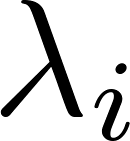 הפולינומים המינמאלי מל"ל שונים
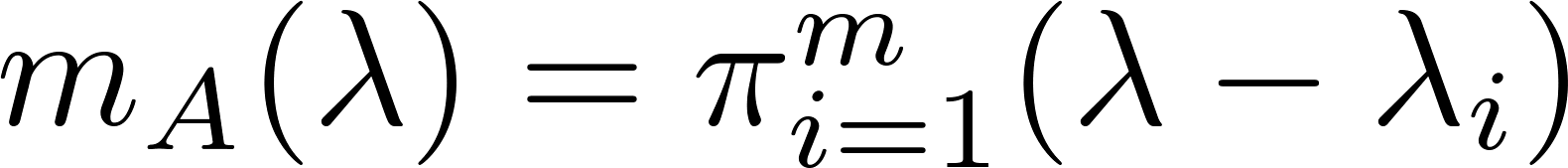 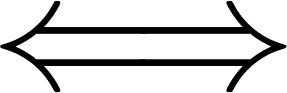 אינה לכסינה.
תרגיל: הוכיחו כי
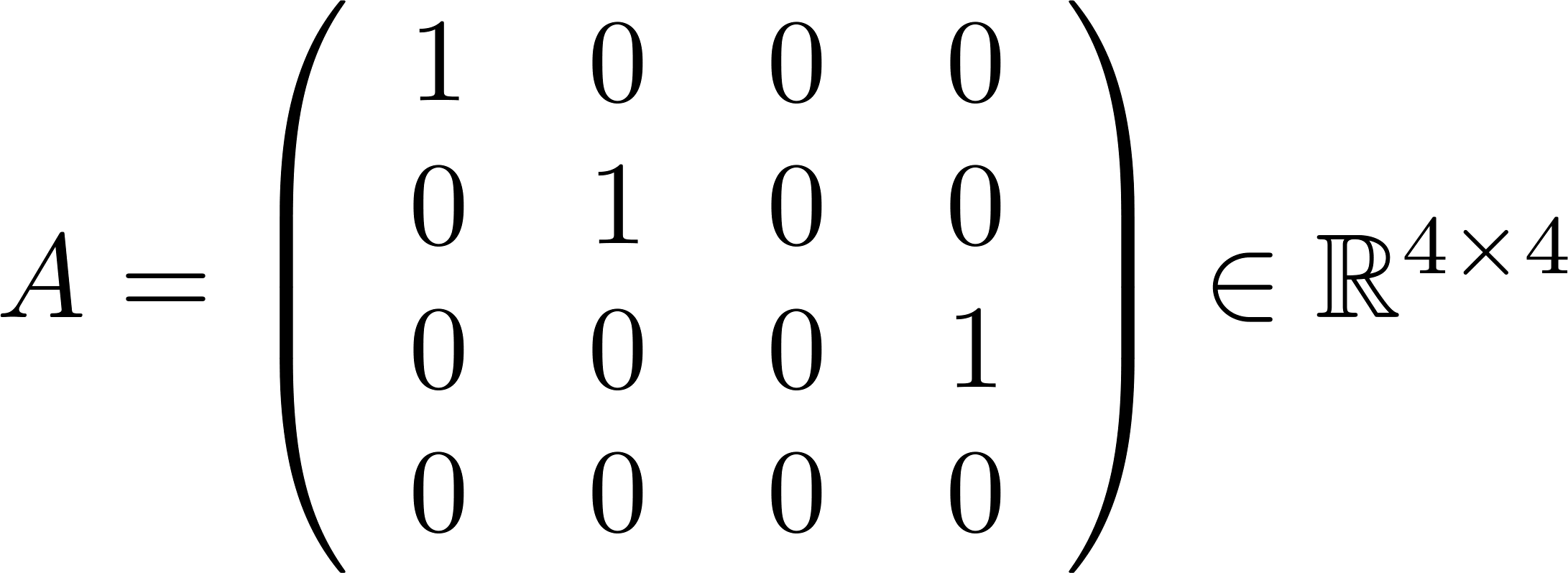 ע"ע
פתרון: ראינו כי
פ"א
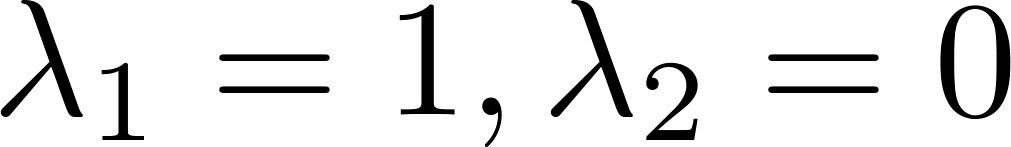 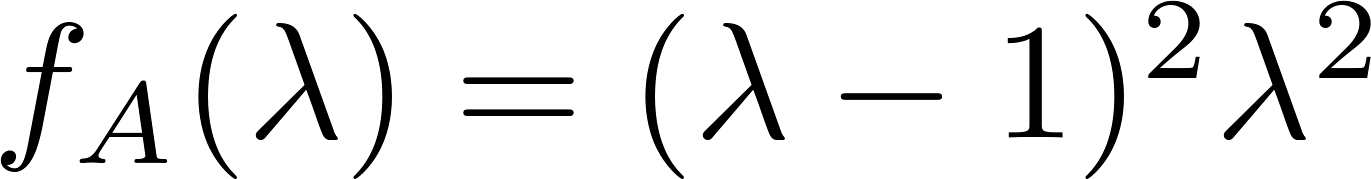 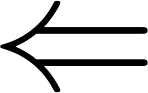 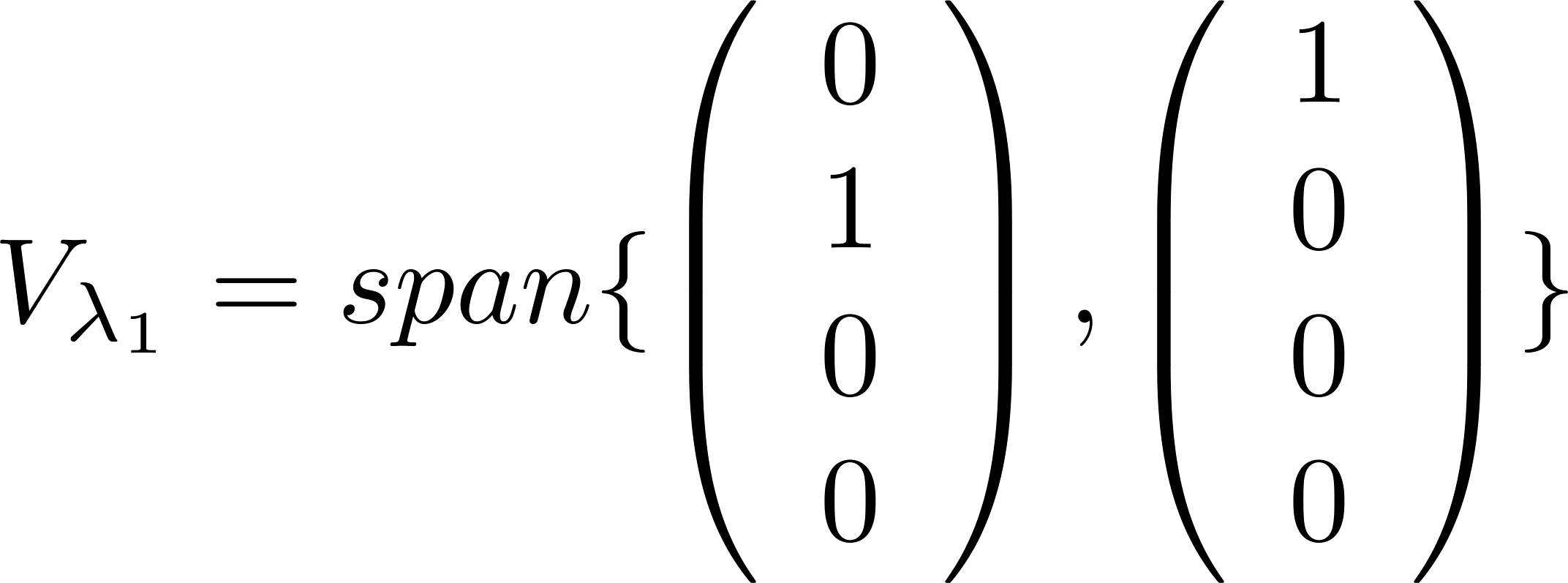 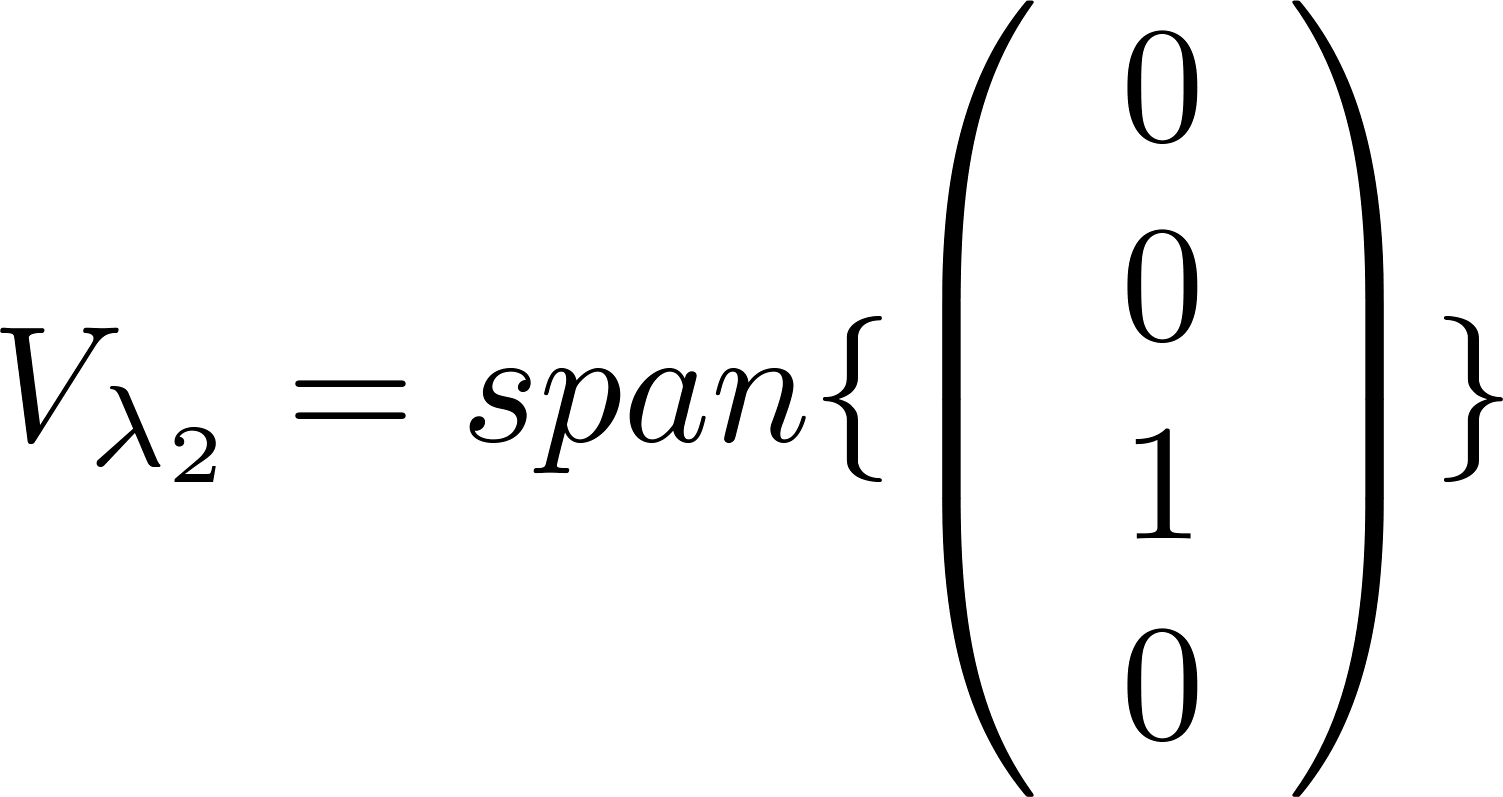 3 ו"ע בת"ל<4
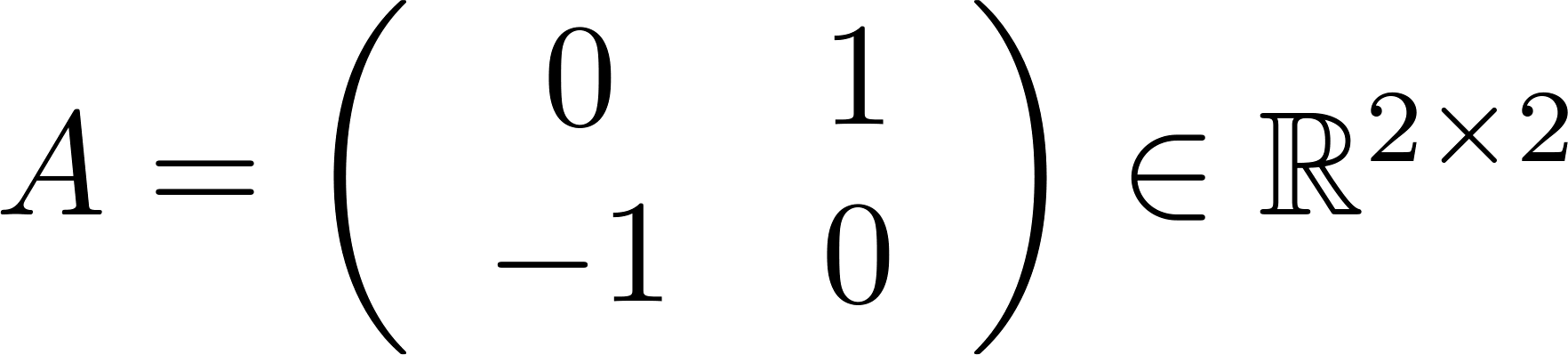 לכיסנה?
תרגיל: האם
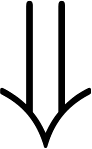 פתרון:
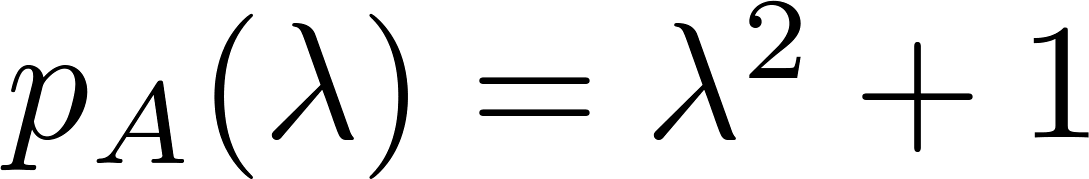 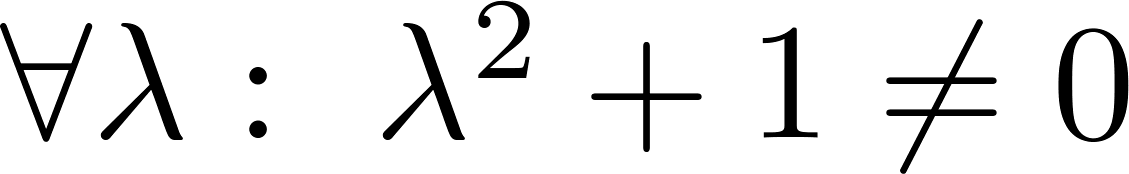 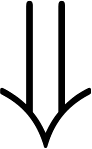 אין ע"ע
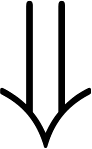 אין ו"ע
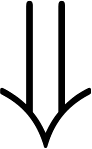 לא לכסינה
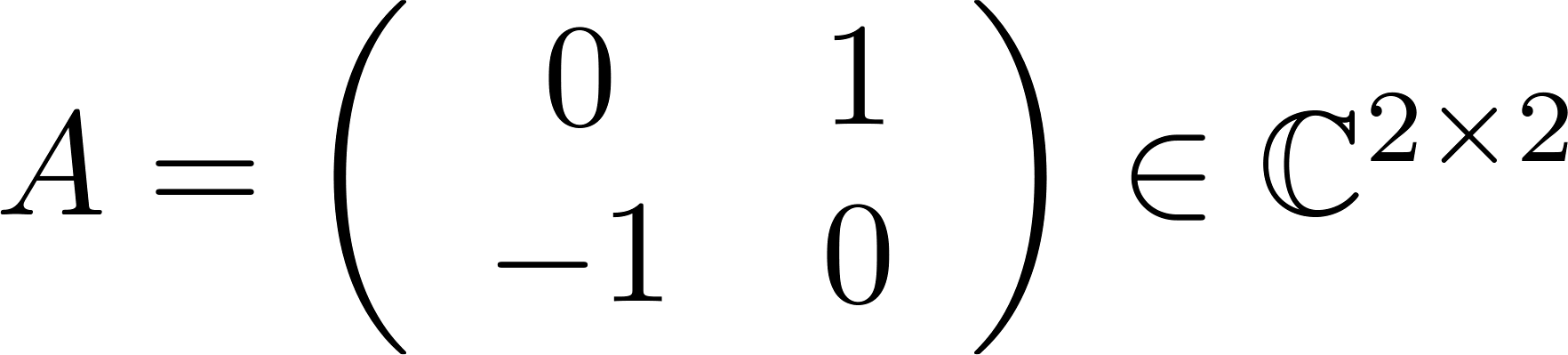 לכיסנה?
תרגיל: האם
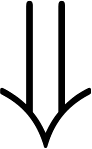 פתרון:
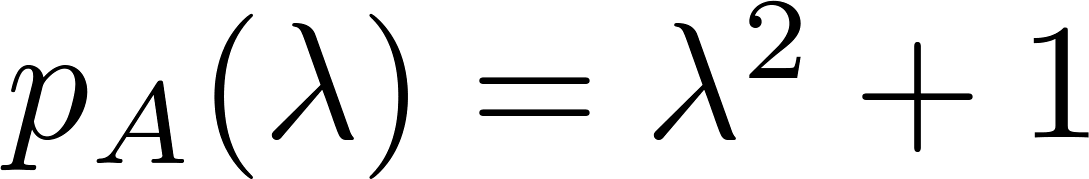 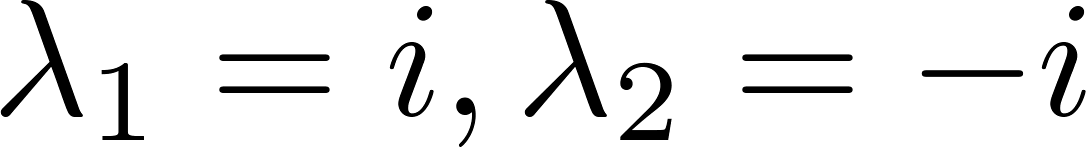 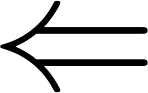 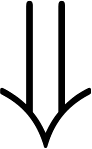 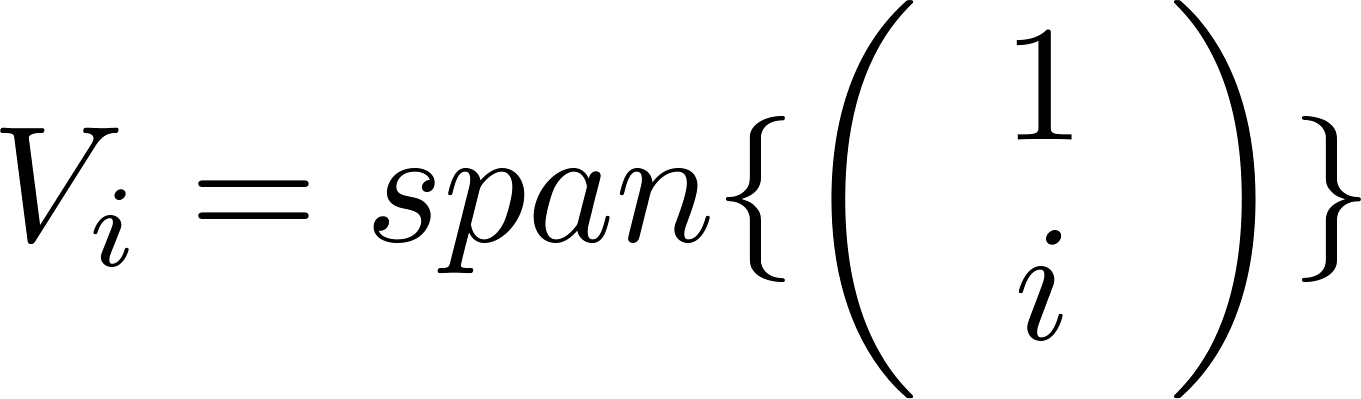 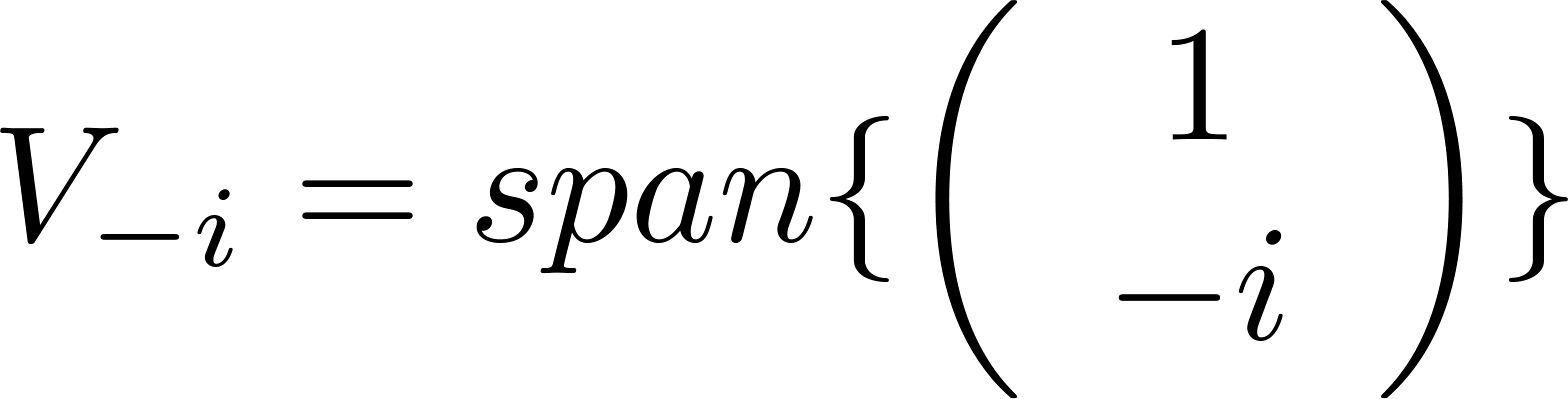 2 ו"ע בת"ל
לכסינה
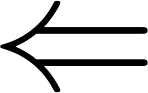 תקרא לכסינה אם היא צמודה למטריצה אלכסונית
הגדרה: מטריצה
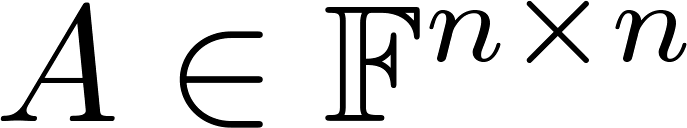 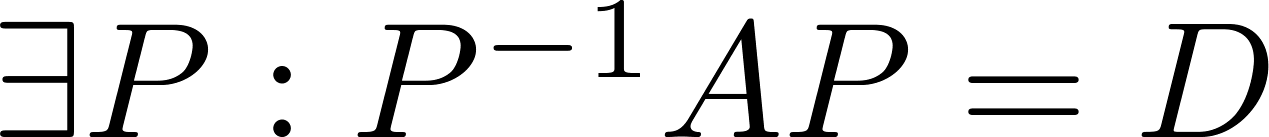 משפט:
הפיכה
אלכסונית
לכסינה
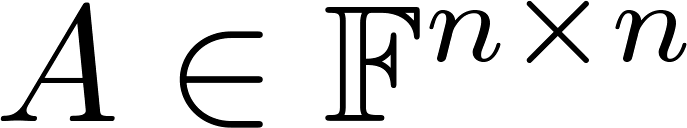 ו"ע בת"ל
קיימים לה
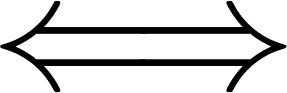 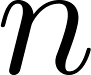 קיים בסיס של ו"ע  ל
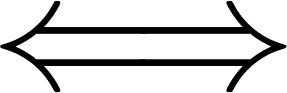 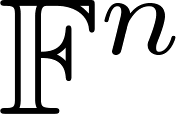 הפ"א מתפרק לגורמים לינארים (מל"ל)
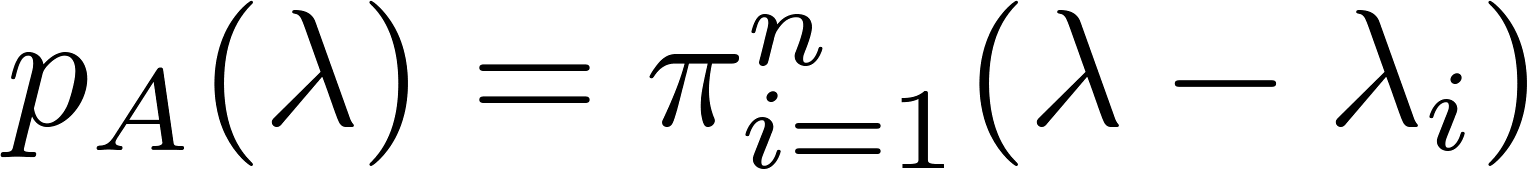 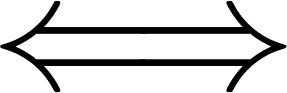 - ר"א=ר"ג
+ לכל ע"ע
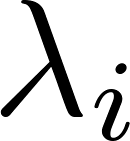 הפולינומים המינמאלי מל"ל שונים
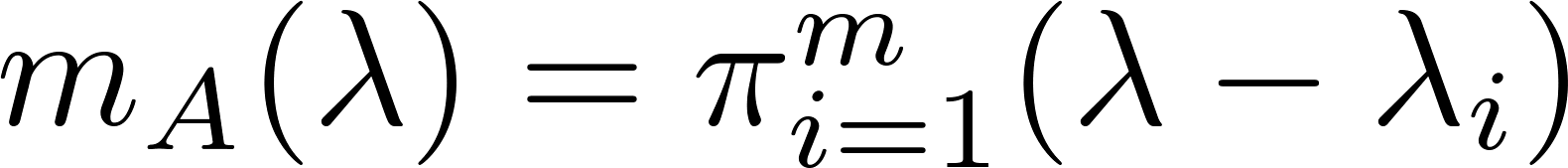 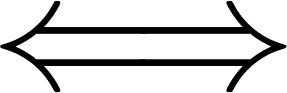 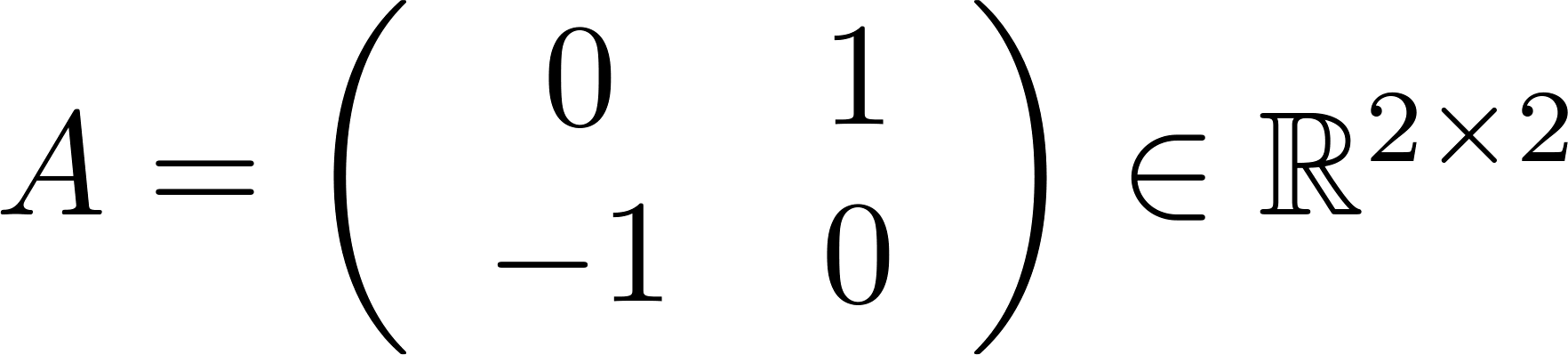 לכיסנה?
תרגיל: האם
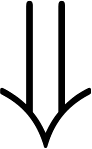 פתרון:
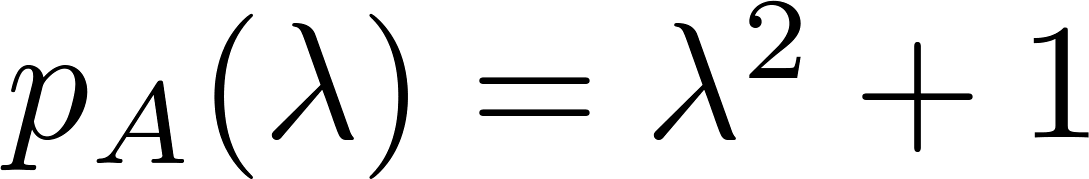 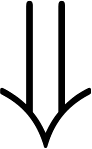 לא מל"ל
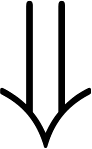 לא לכסינה
תרגיל: מי מהבאות לכסינה
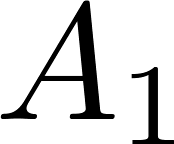 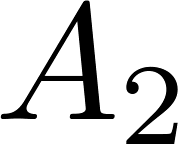 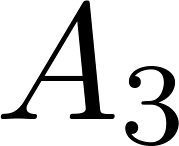 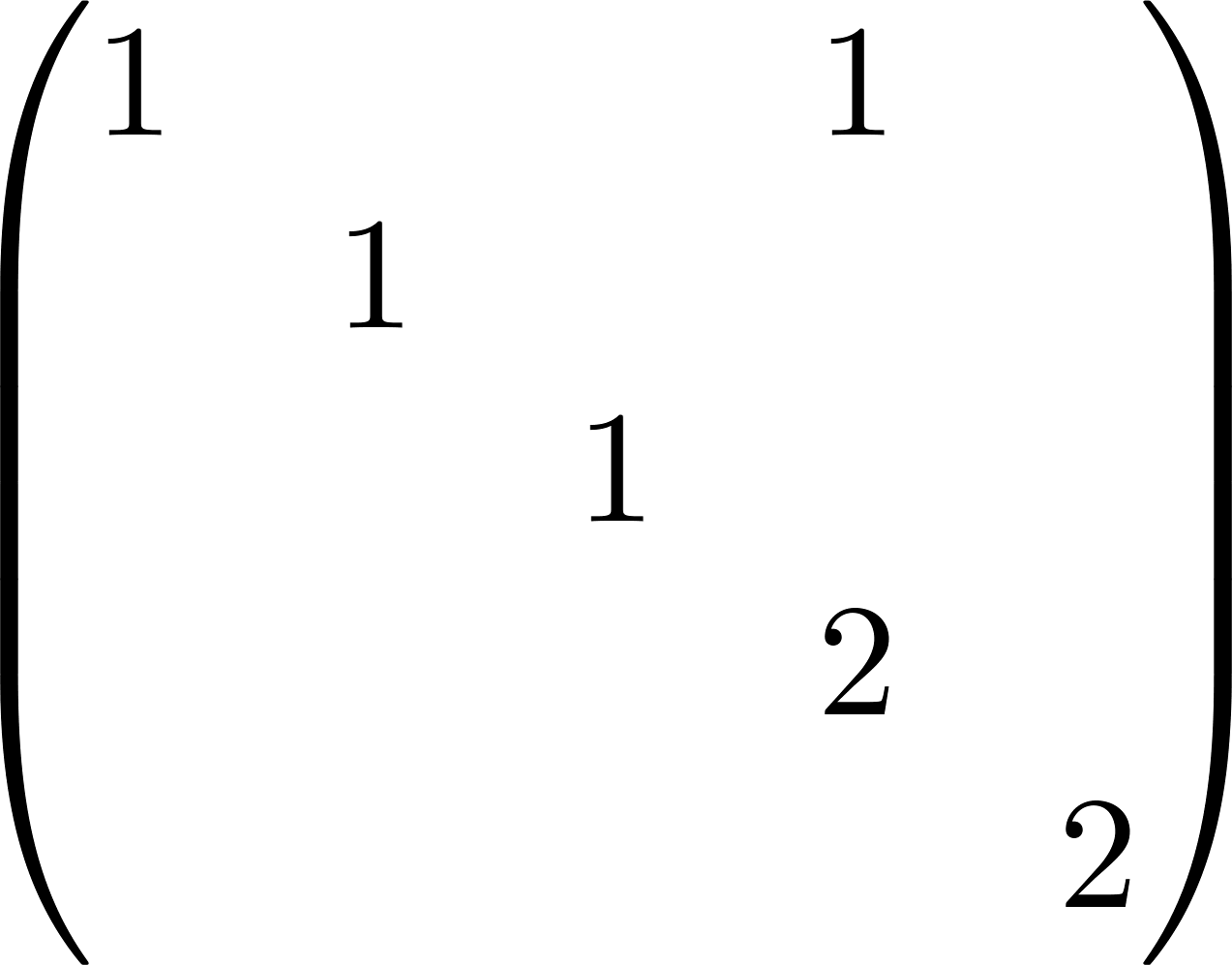 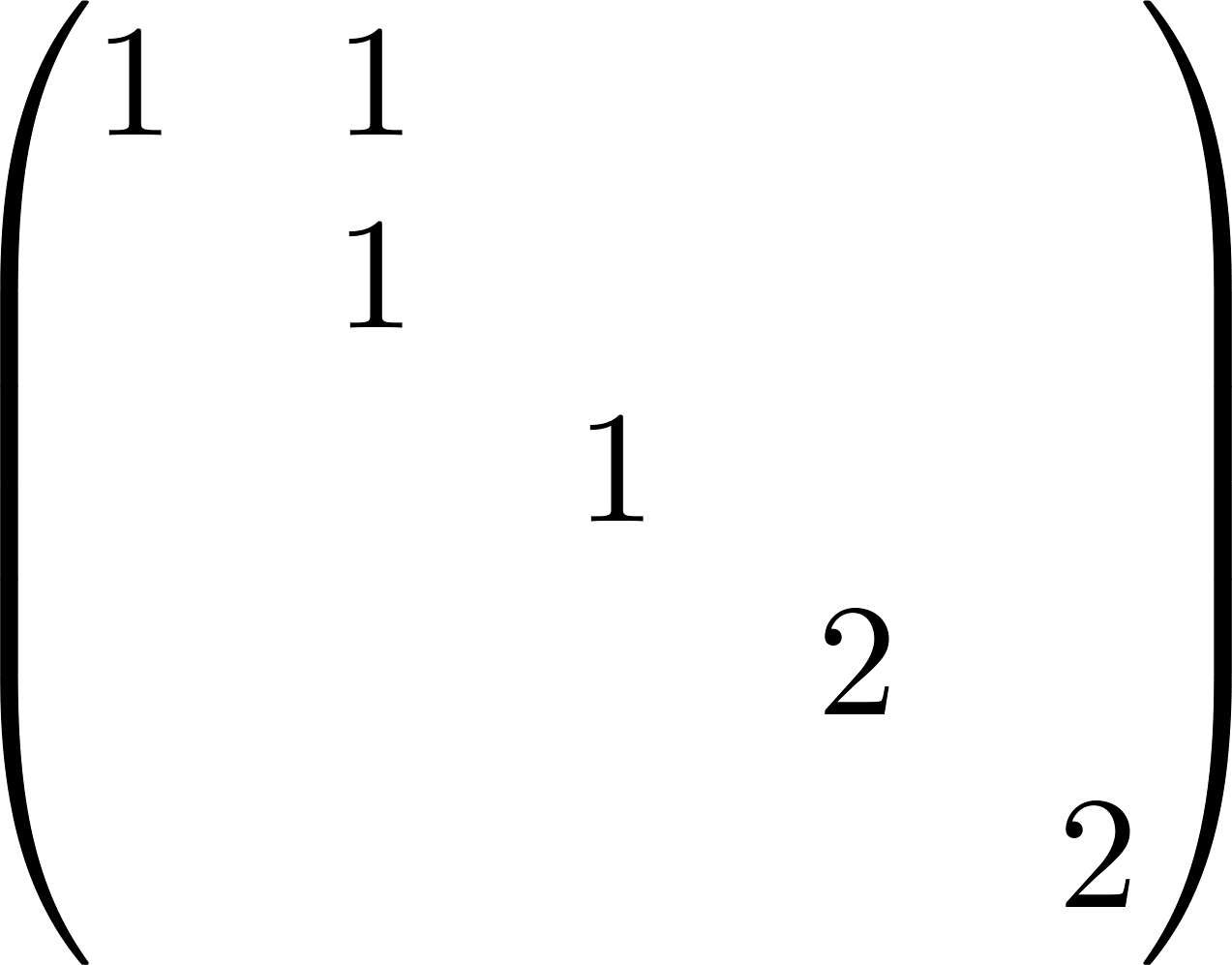 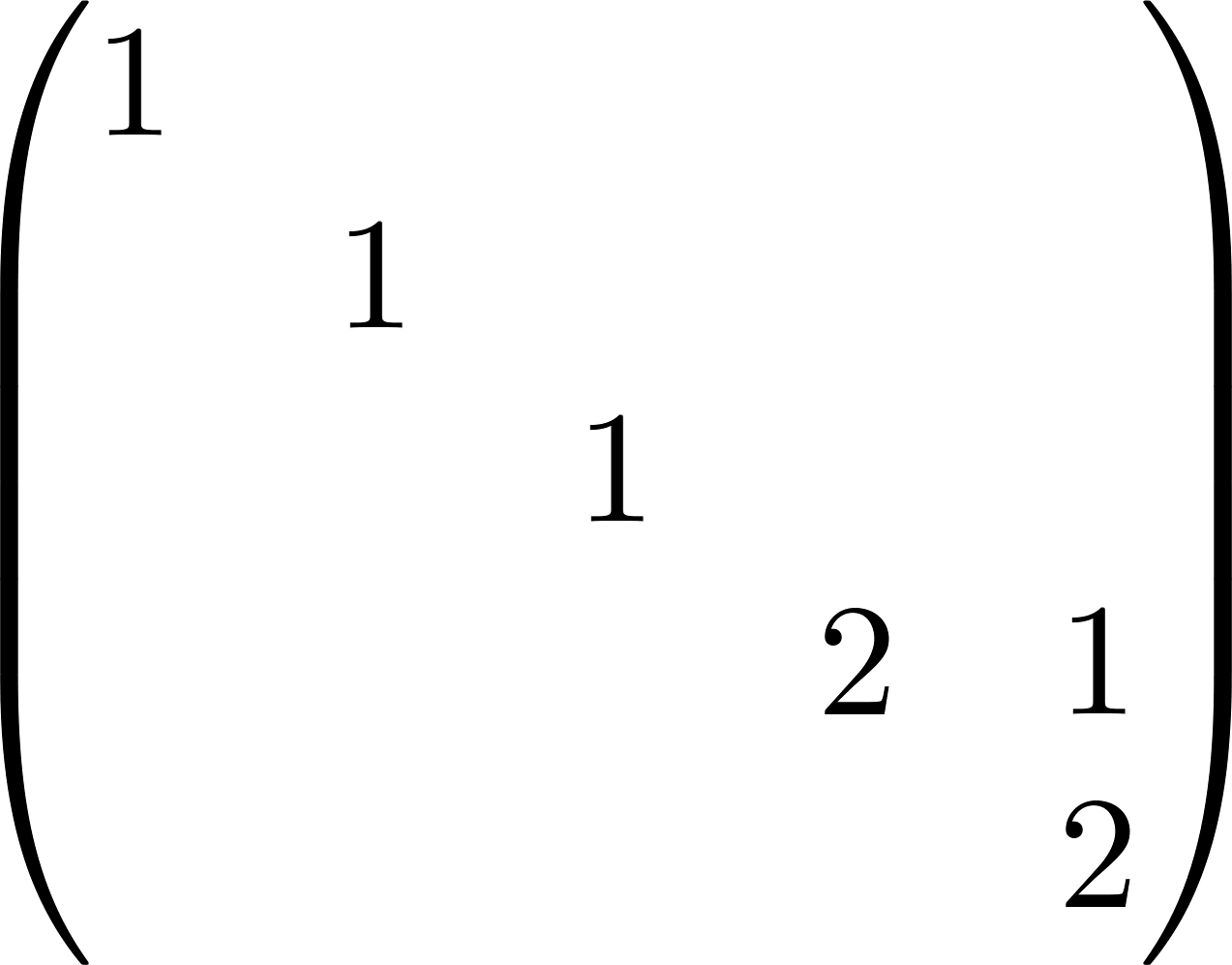 פתרון: כל המטריצות משולשיות 
ולכן הפ"א של כולן זהות ושוות ל-
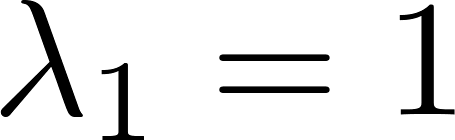 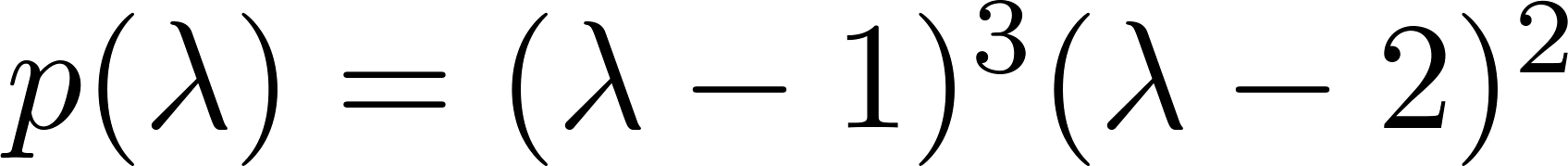 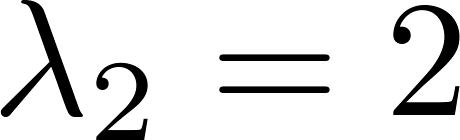 תרגיל: מי מהבאות לכסינה
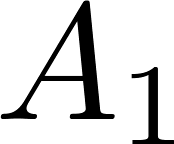 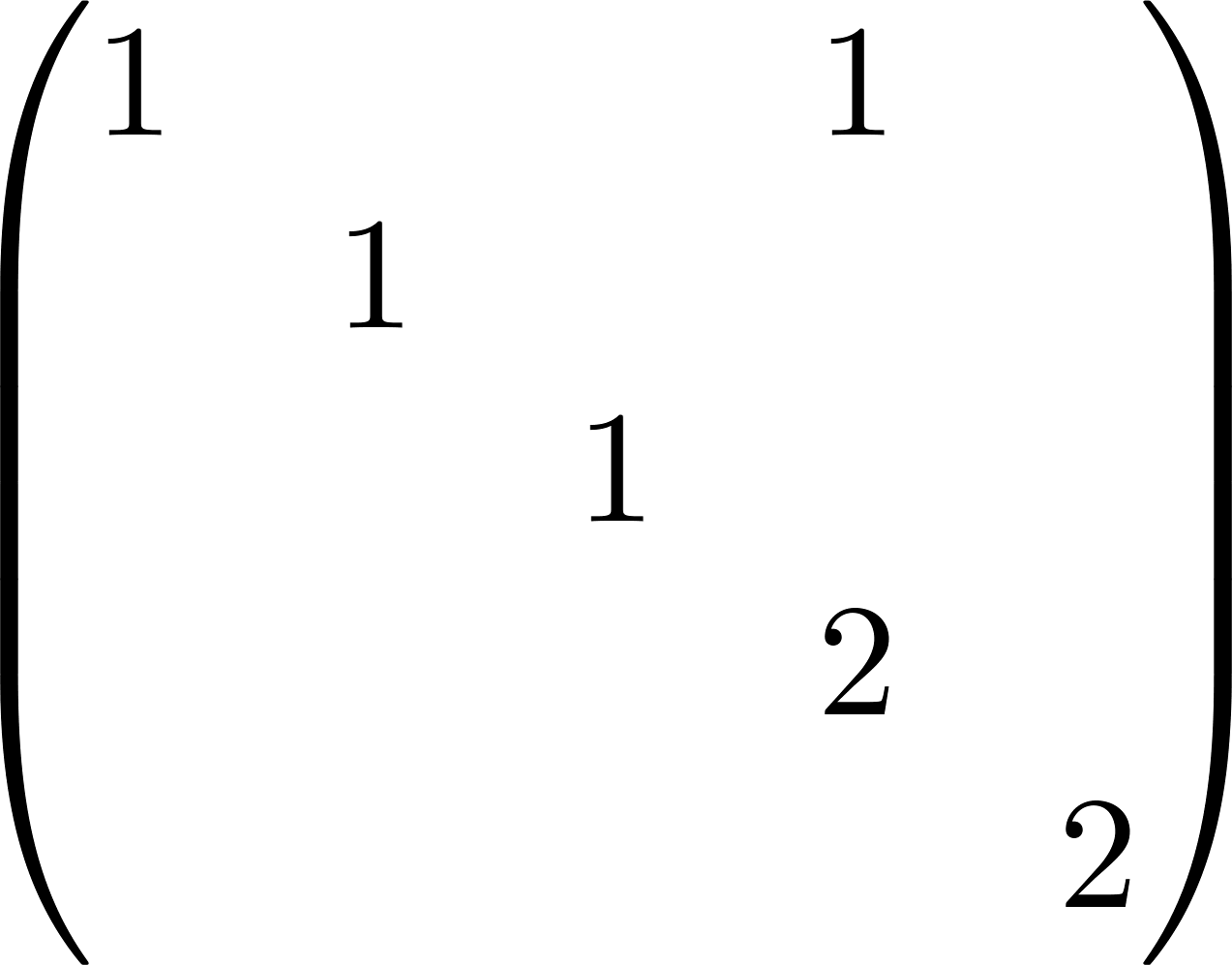 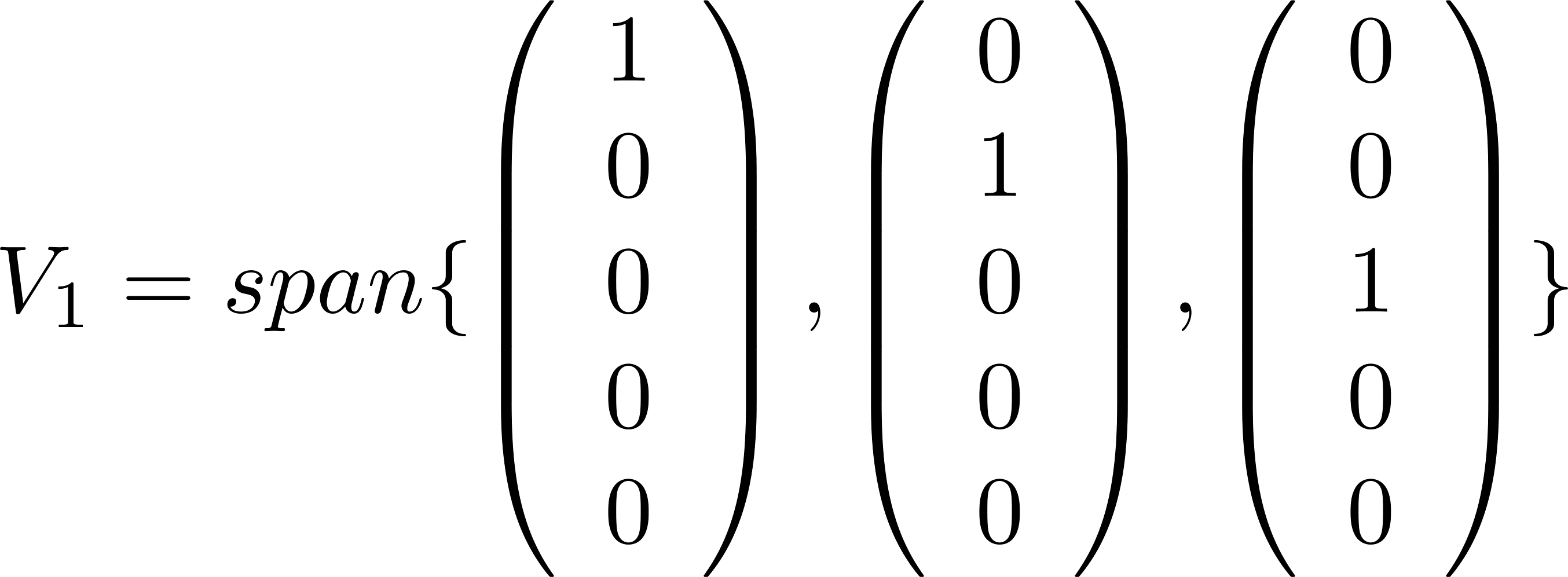 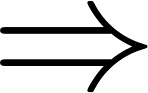 פתרון: כל המטריצות משולשיות 
ולכן הפ"א של כולן זהות ושוות ל-
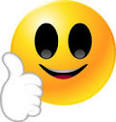 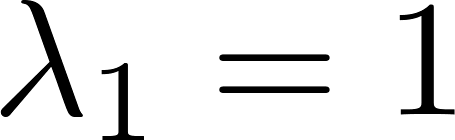 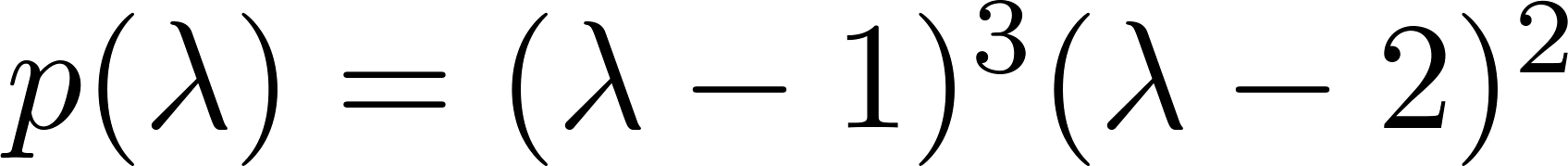 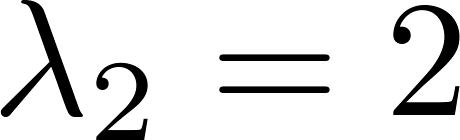 תרגיל: מי מהבאות לכסינה
לכסינה!
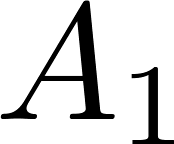 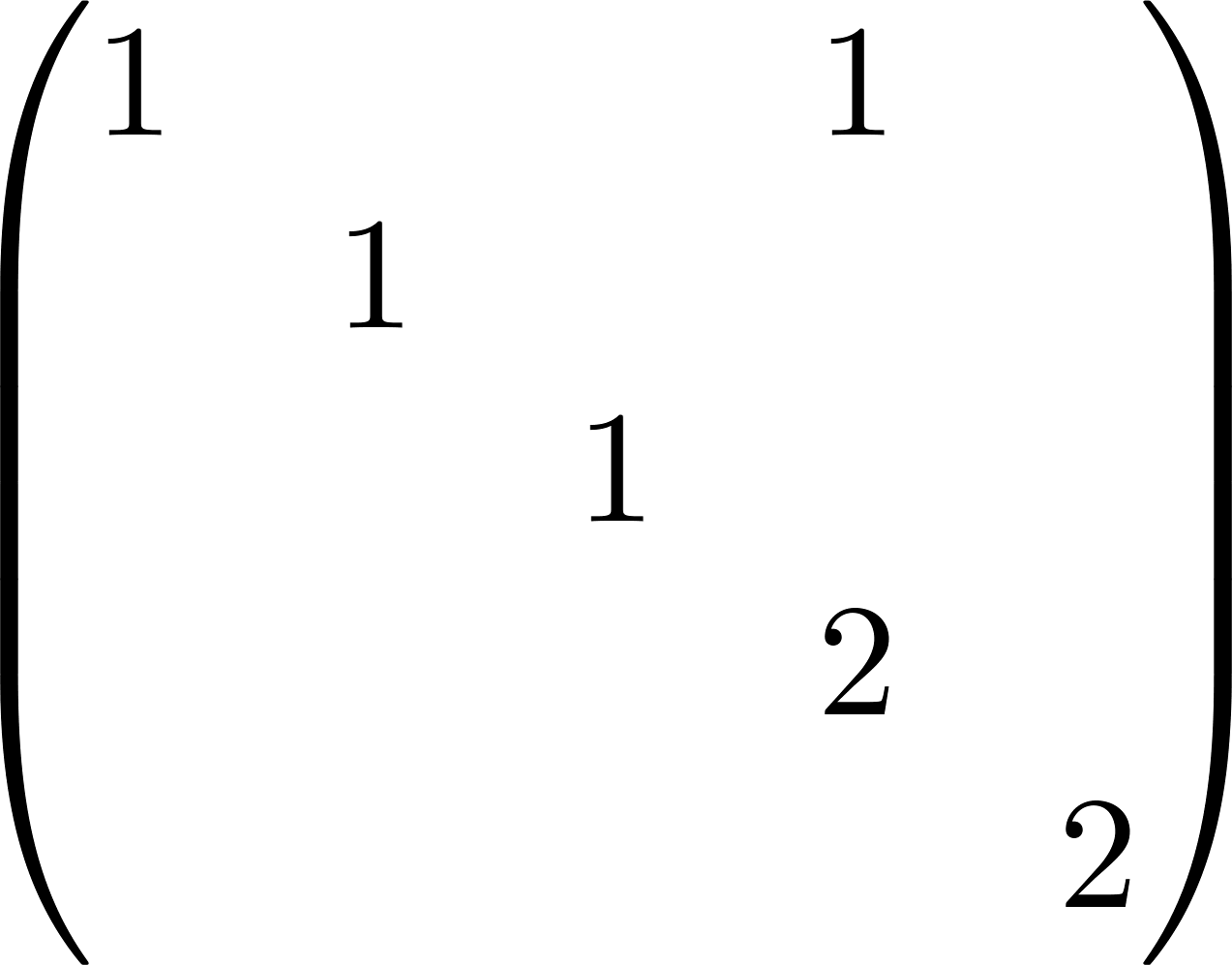 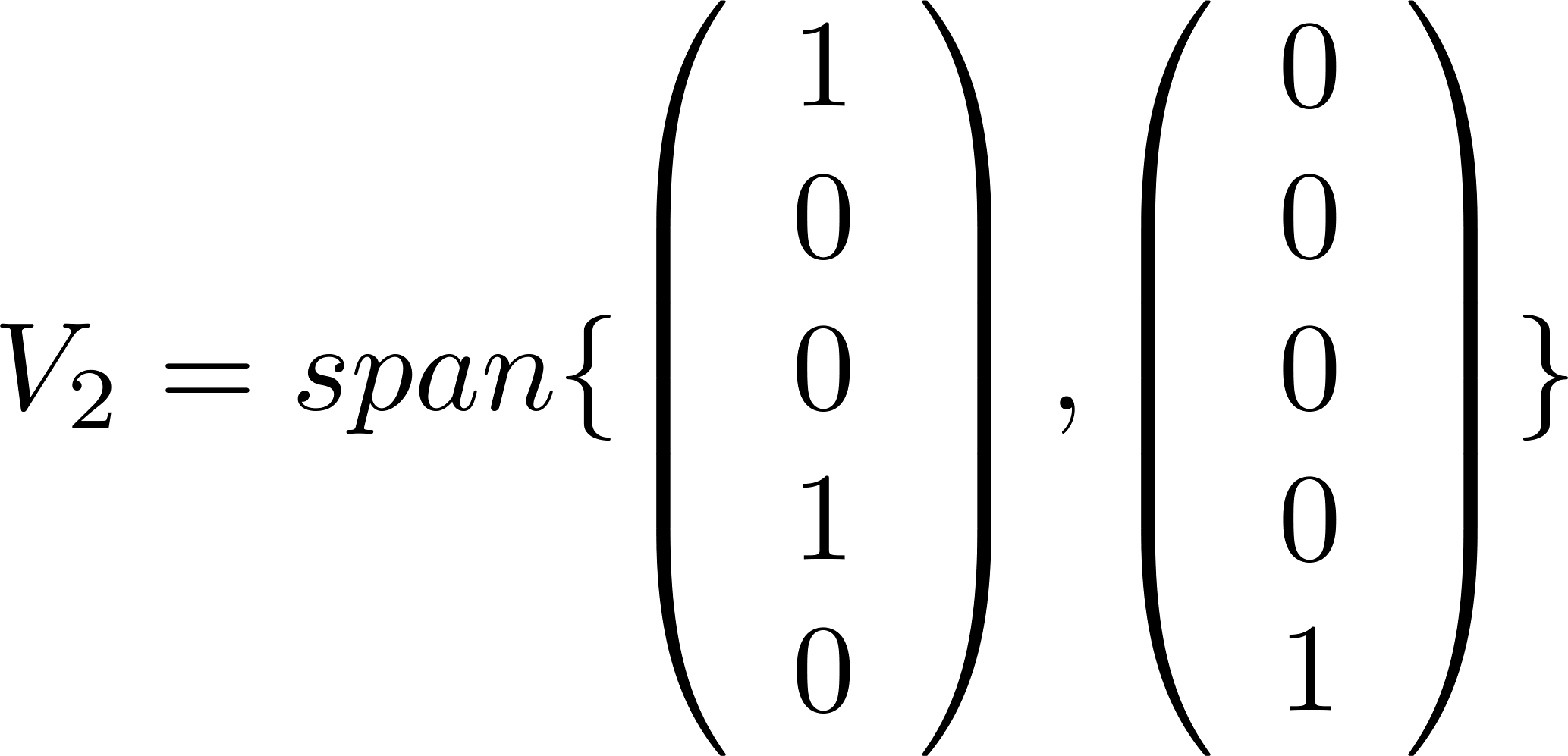 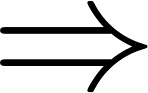 פתרון: כל המטריצות משולשיות 
ולכן הפ"א של כולן זהות ושוות ל-
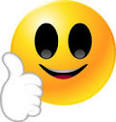 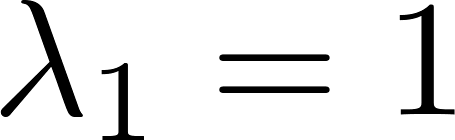 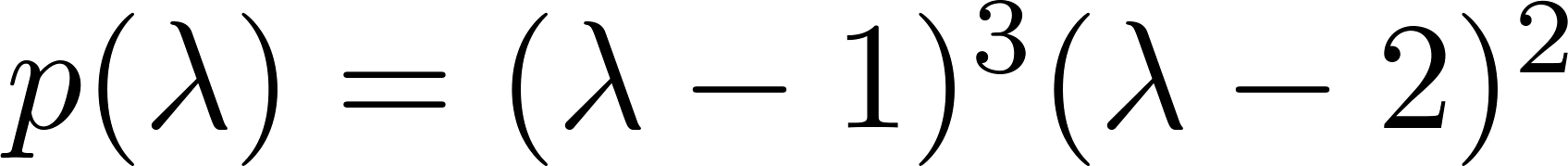 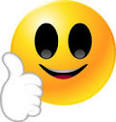 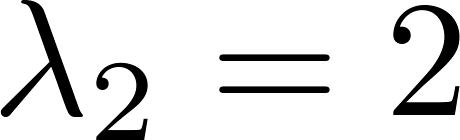 תרגיל: מי מהבאות לכסינה
לא לכסינה!
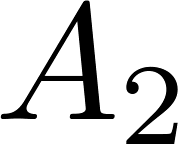 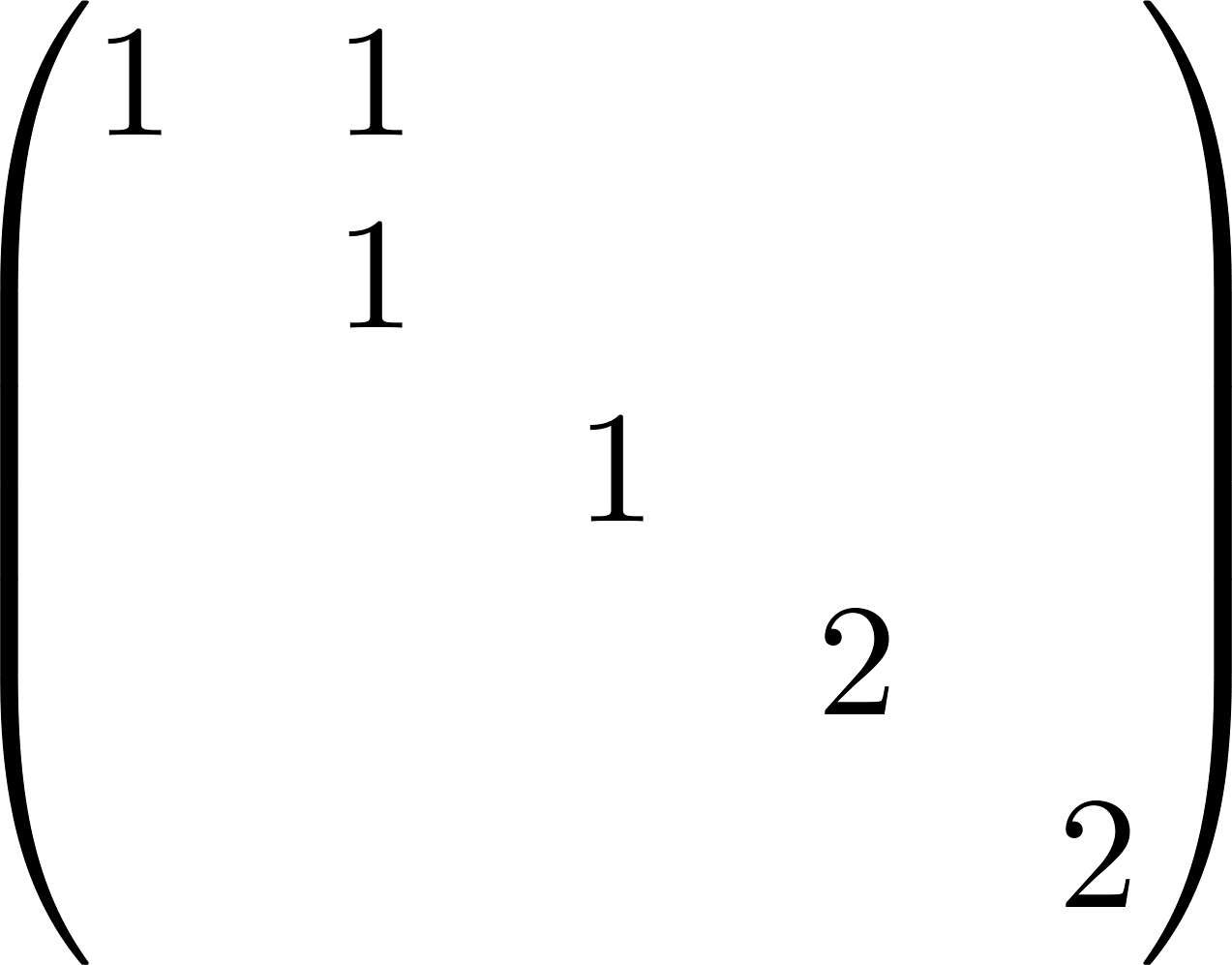 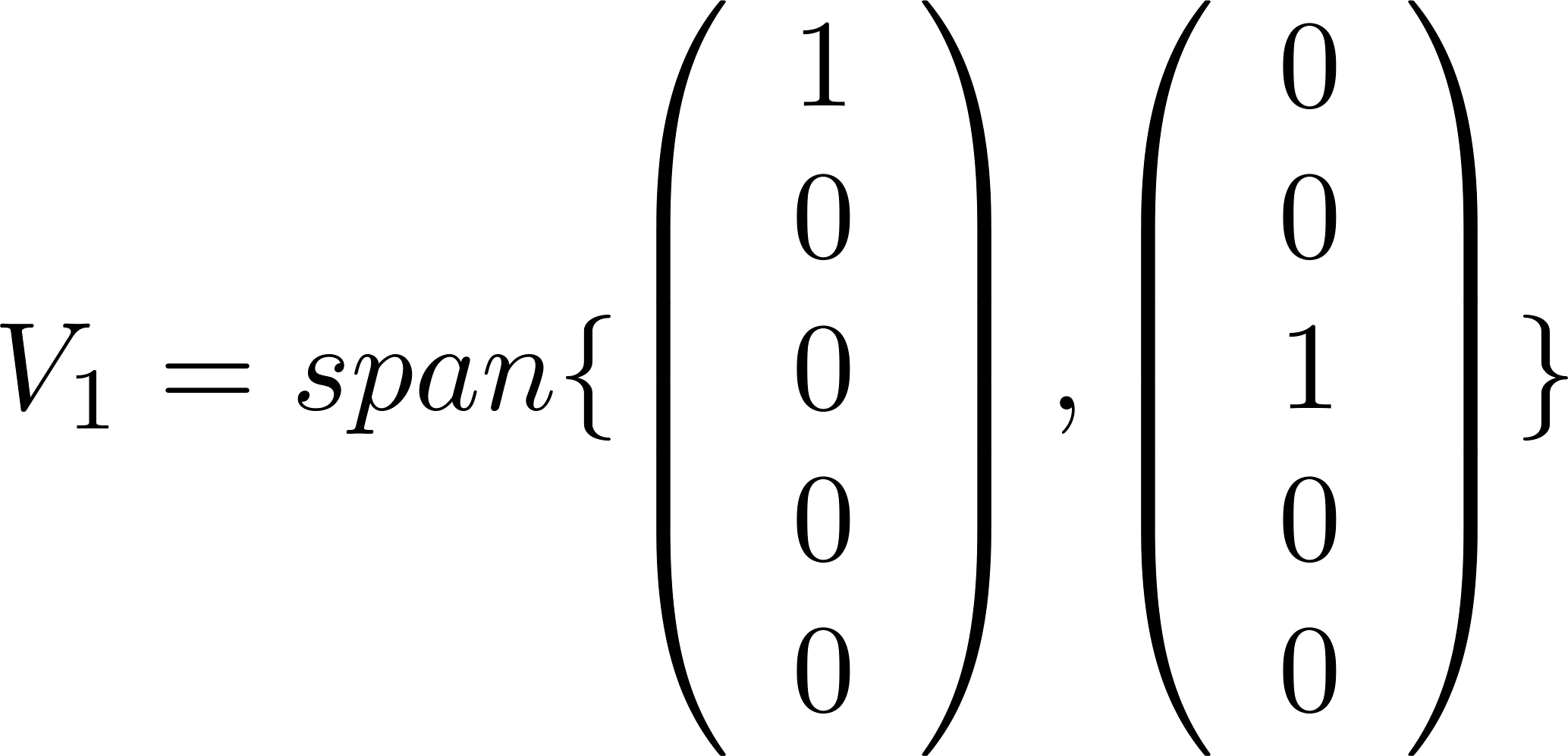 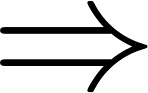 פתרון: כל המטריצות משולשיות 
ולכן הפ"א של כולן זהות ושוות ל-
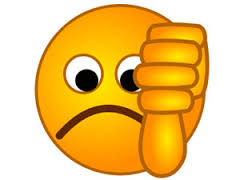 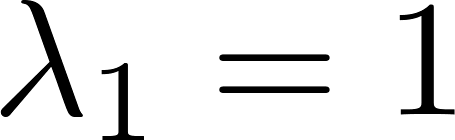 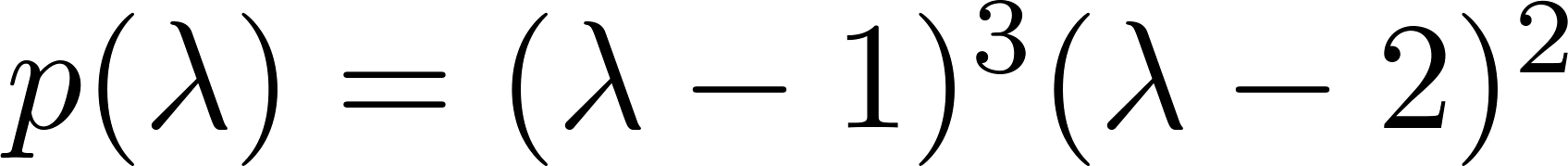 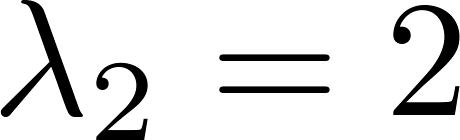 תרגיל: מי מהבאות לכסינה
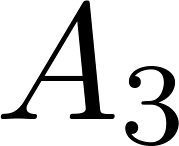 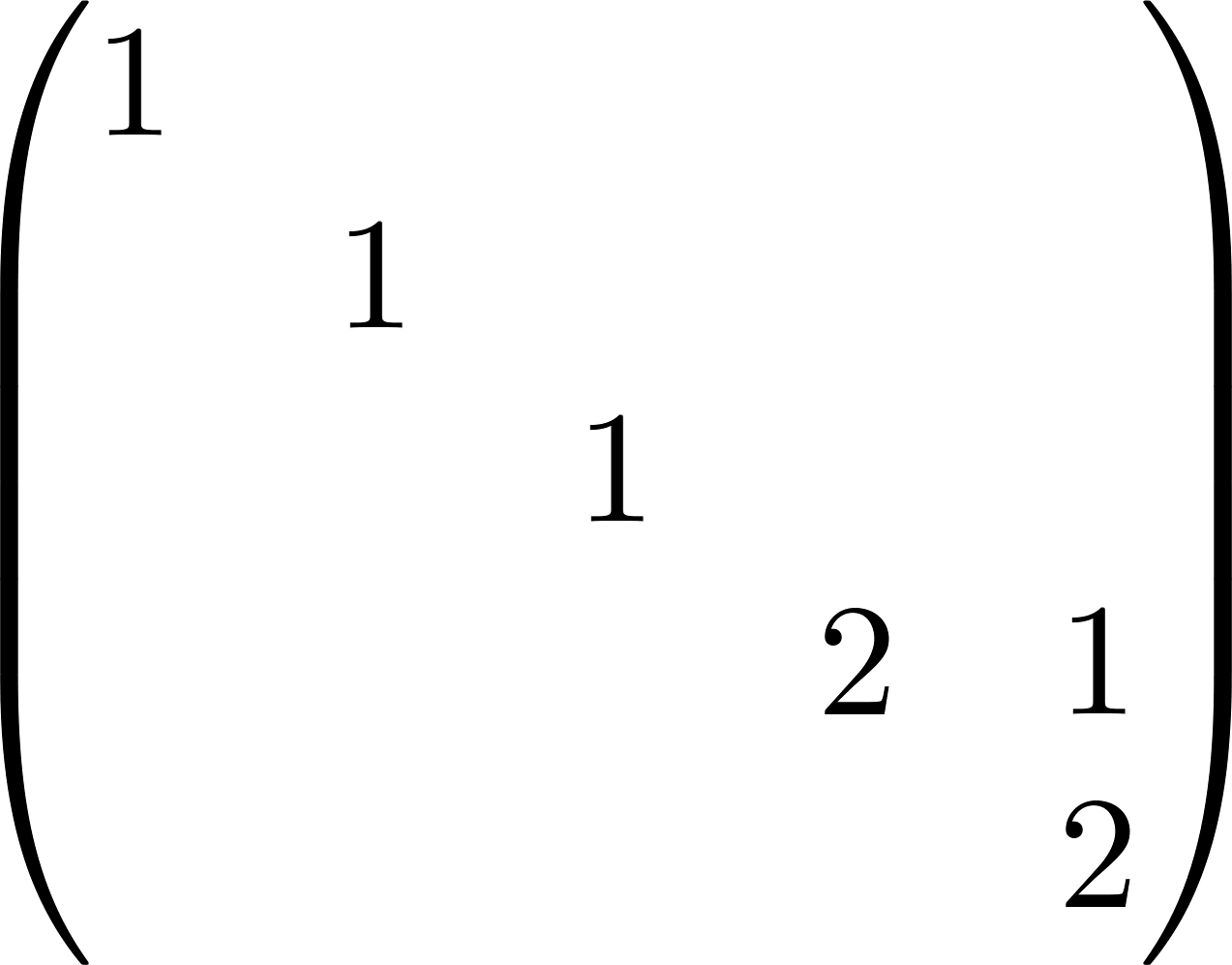 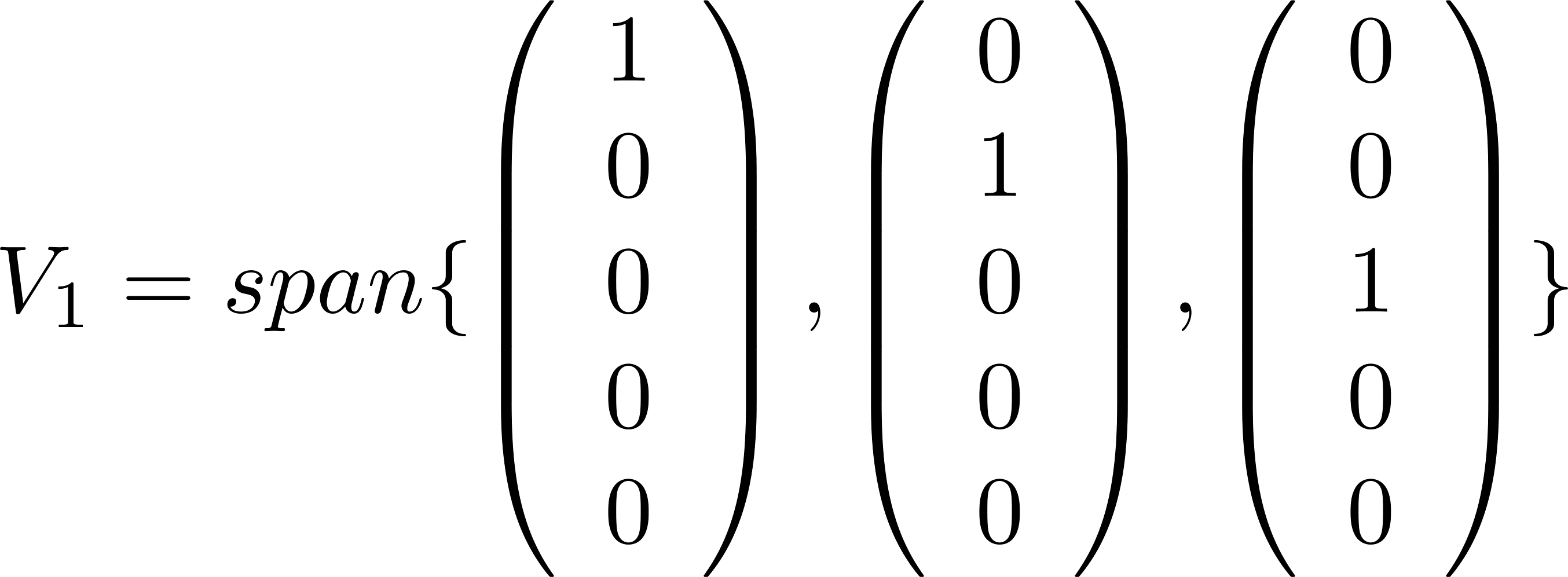 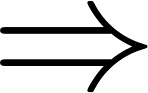 פתרון: כל המטריצות משולשיות 
ולכן הפ"א של כולן זהות ושוות ל-
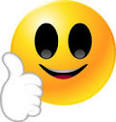 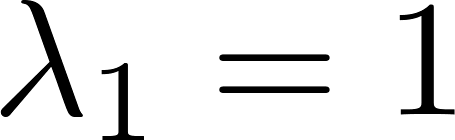 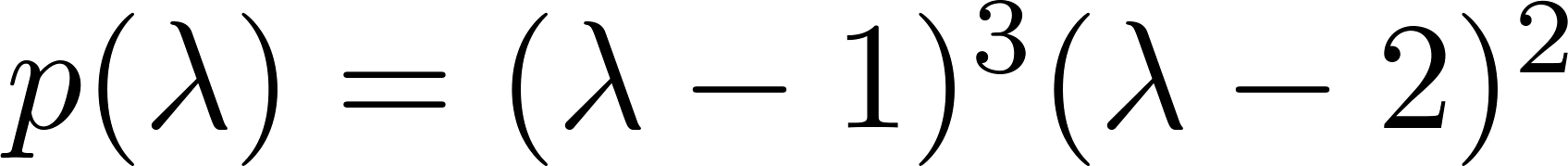 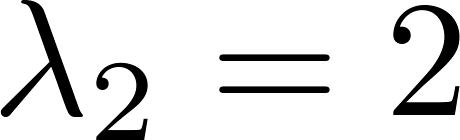 תרגיל: מי מהבאות לכסינה
לא לכסינה!
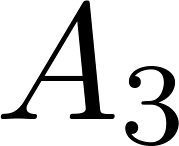 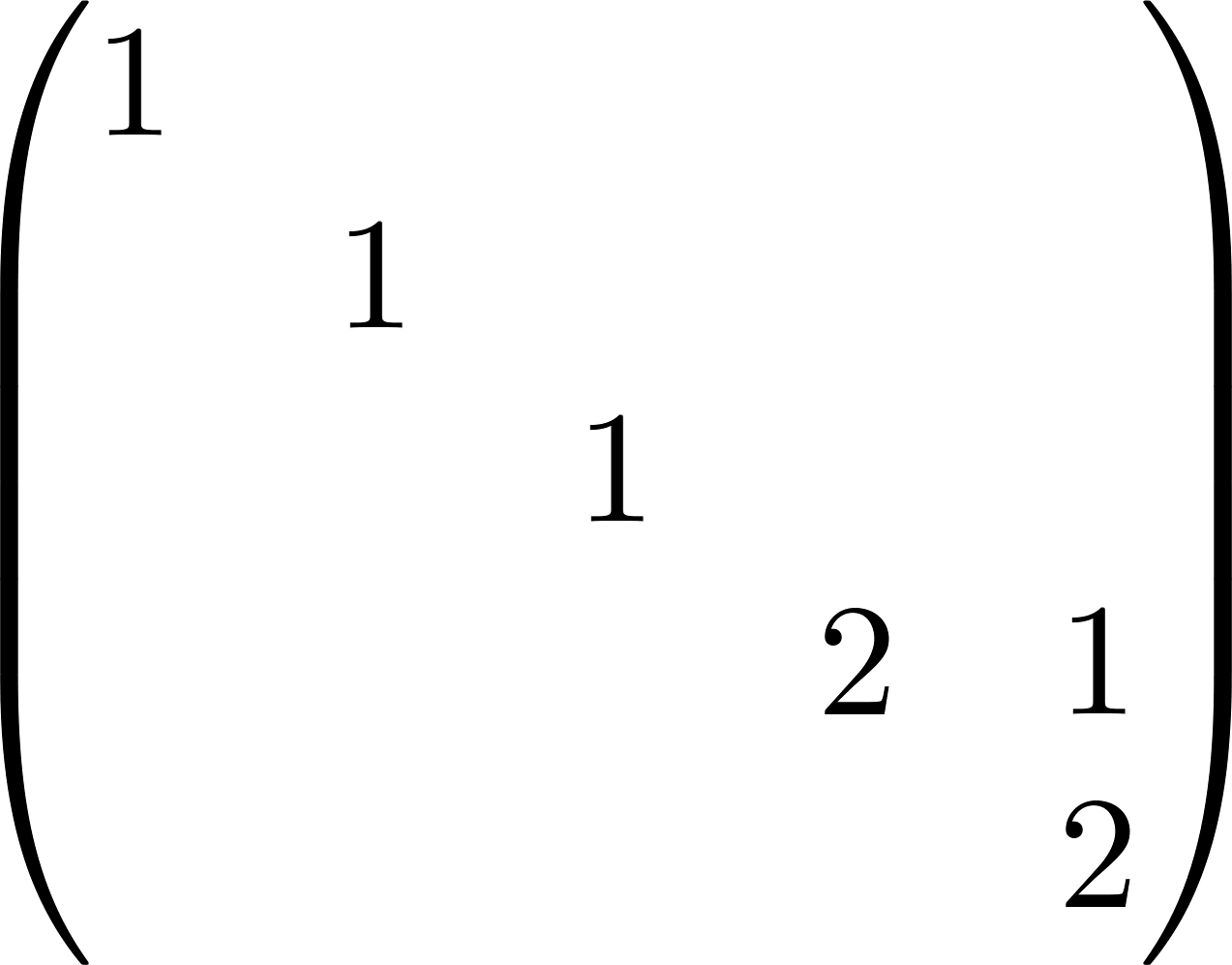 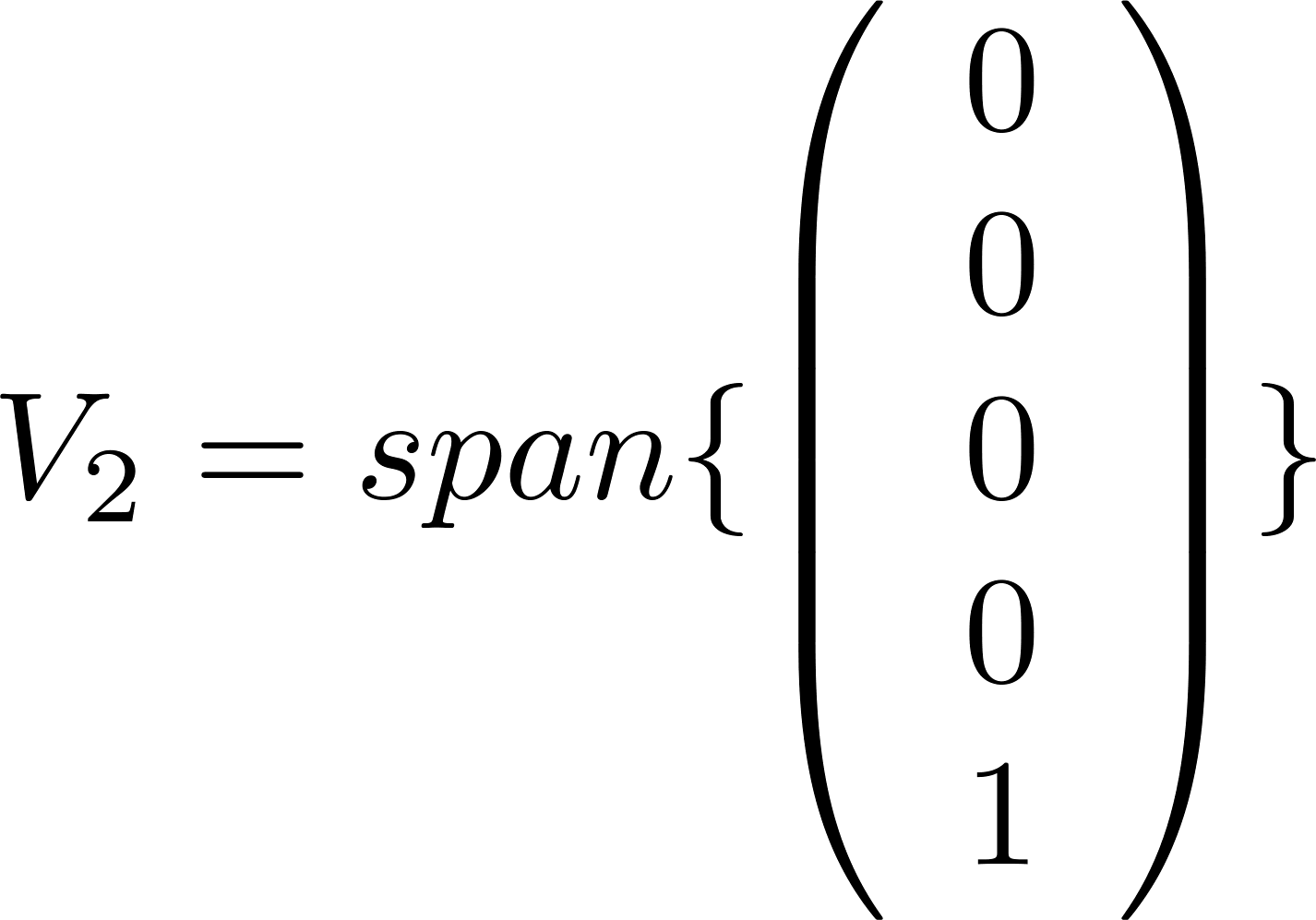 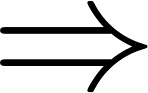 פתרון: כל המטריצות משולשיות 
ולכן הפ"א של כולן זהות ושוות ל-
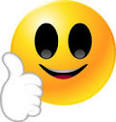 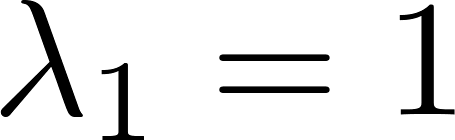 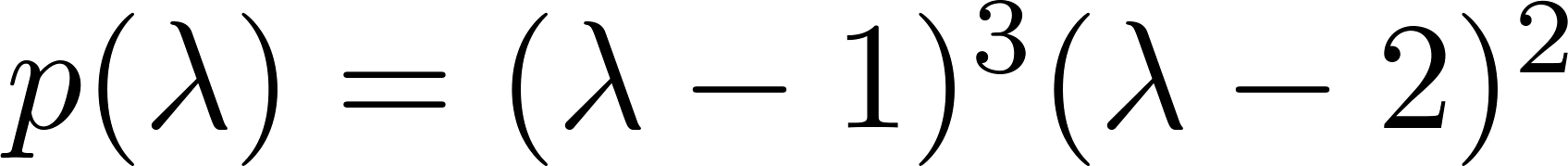 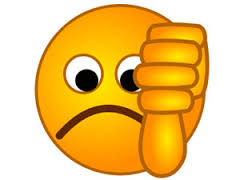 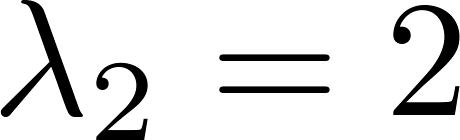 תרגיל: מי מהבאות לכסינה
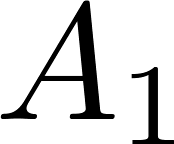 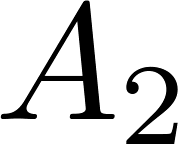 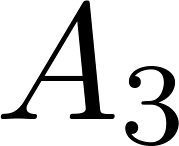 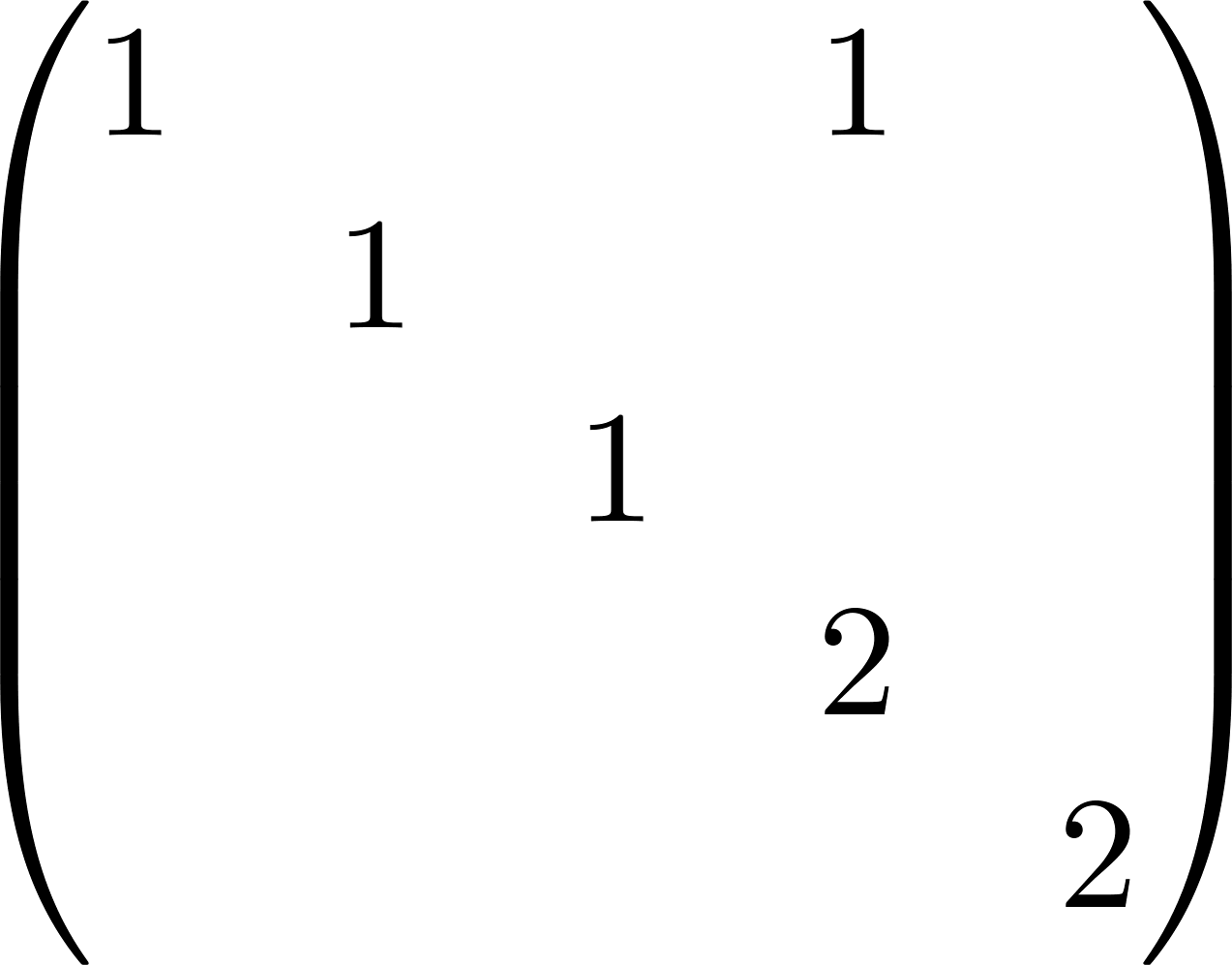 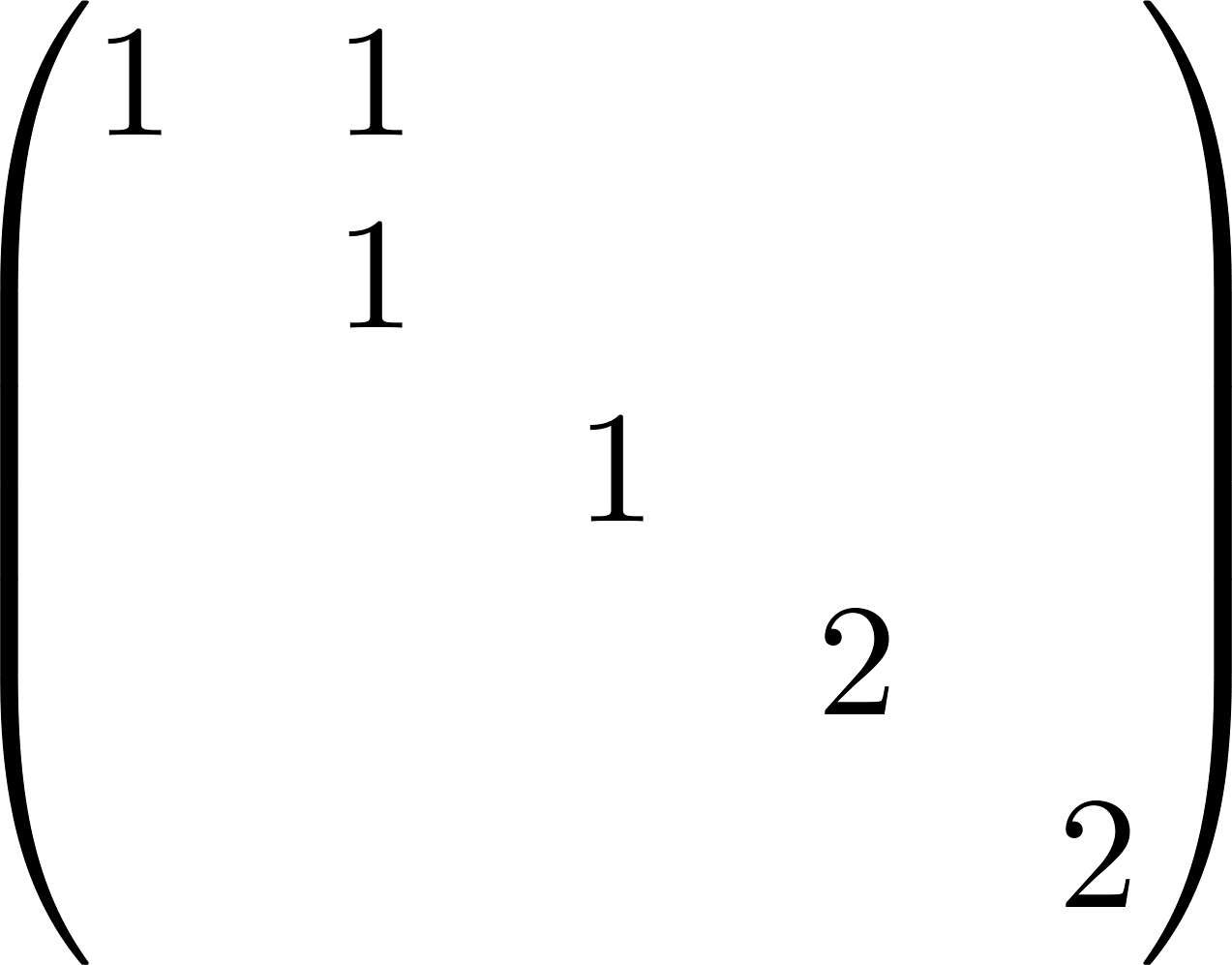 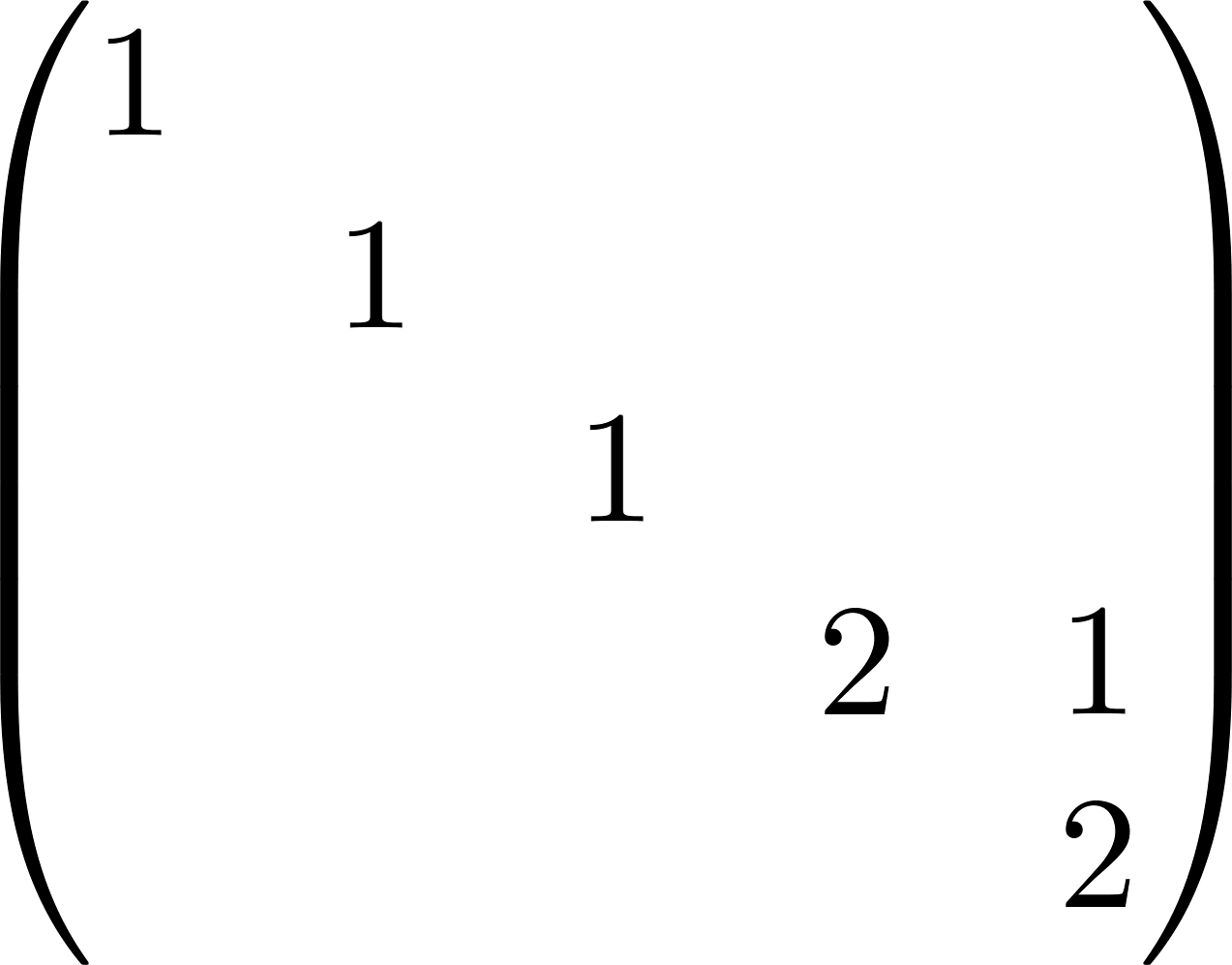 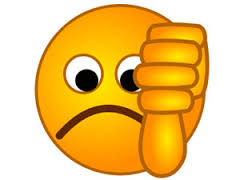 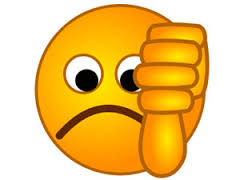 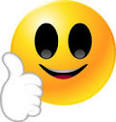 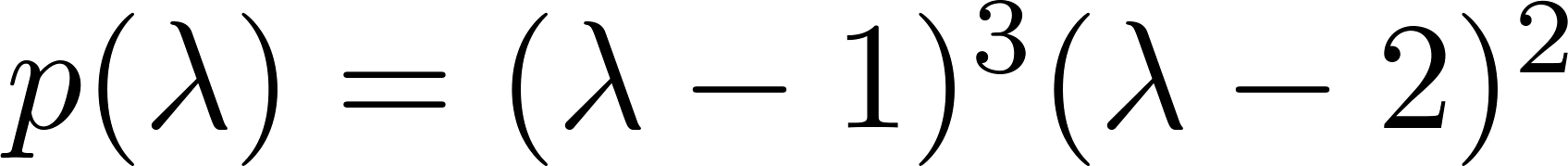 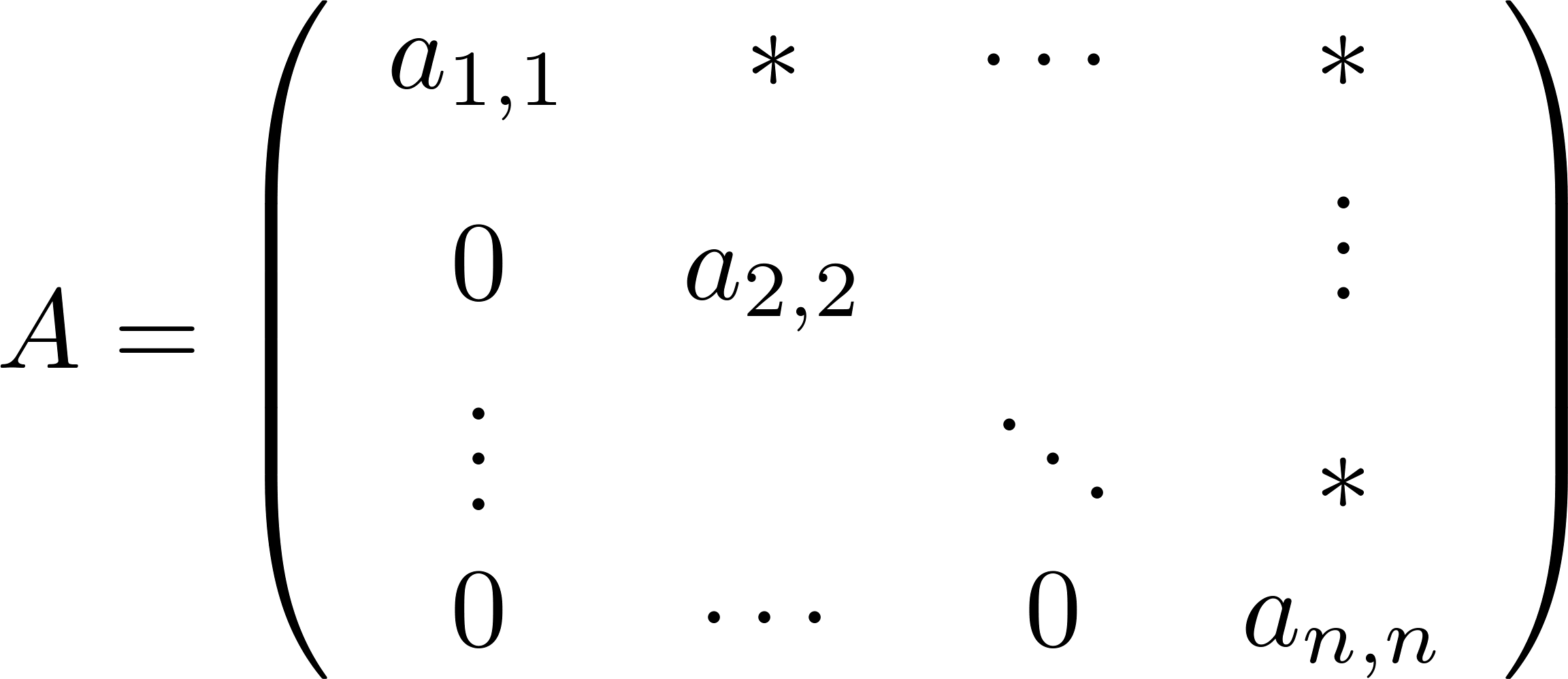 תרגיל: הוכיחו כי עבור מטריצה משולשית
כך שכל איברי האלכסון שונים זה מזה היא לכסינה.
מל"ל.
פתרון:
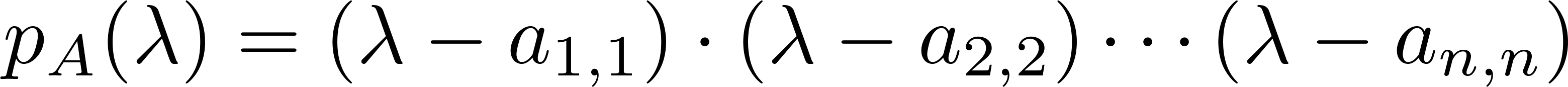 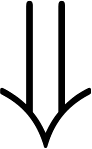 לכסינה!
ע"ע שכל אחד מר"א =1
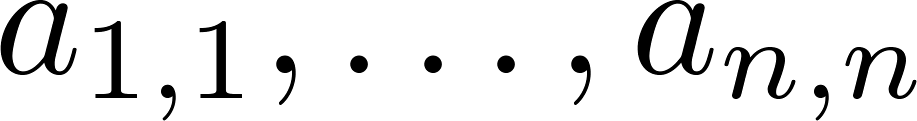 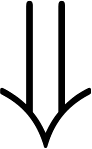 לכל ע"ע מתקיים
ר"ג
1=ר"א
לכל ע"ע מתקיים
ר"א=ר"ג (=1)
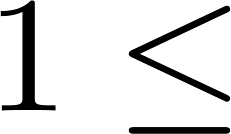 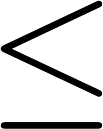 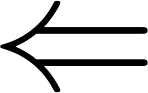 מסקנה -תרגיל: הוכיחו כי המטריצות הבאות צמודות
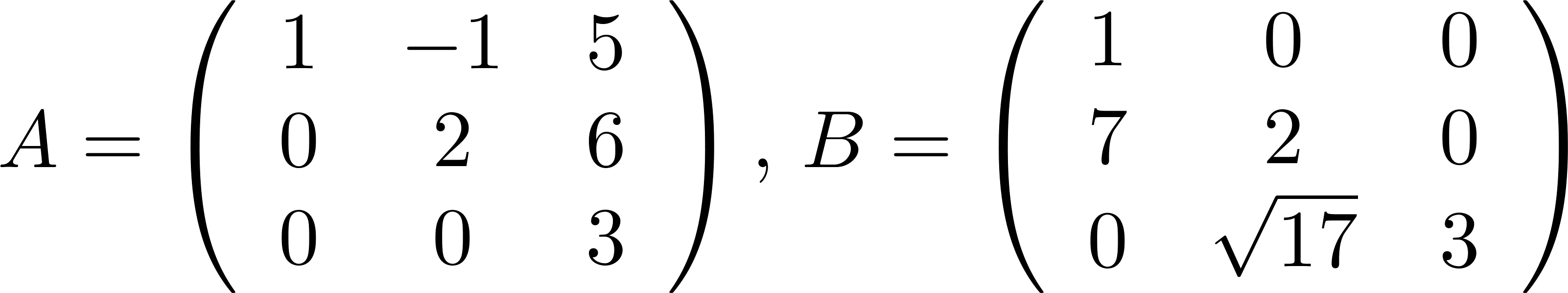 פתרון: אלו משולשיות עם איברי אלכסון שונים שהם גם הע"ע (לפי תרגיל קודם)
לכן שתיהן צמודות לאותה מטריצה אלכסונית שאלכסונה מורכב מהע"ע=
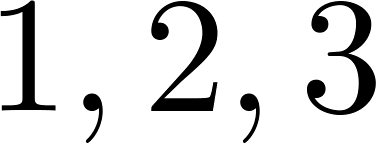 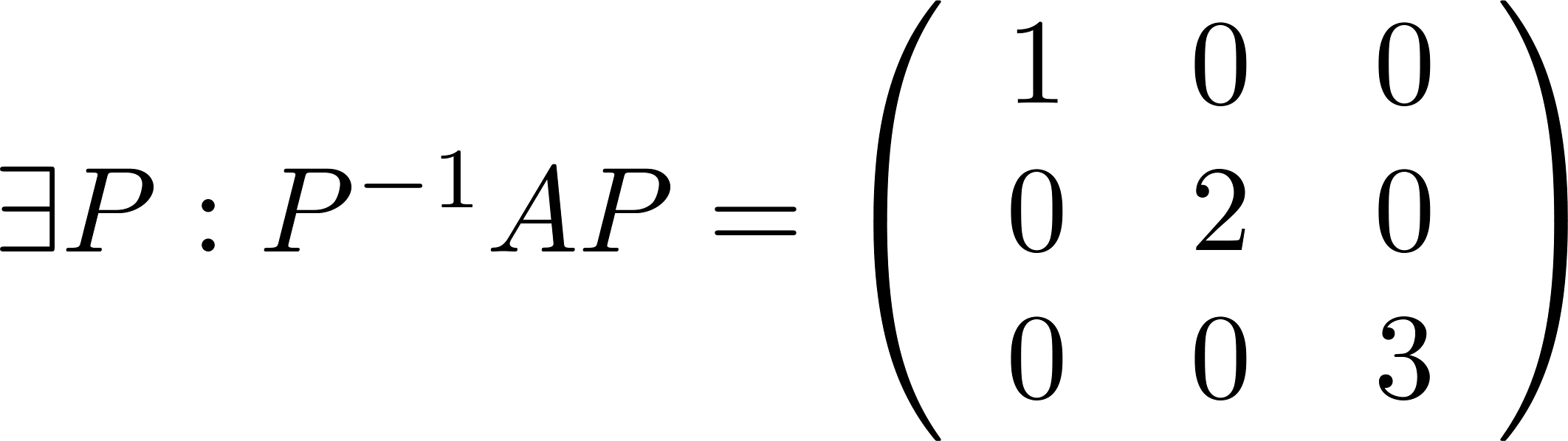 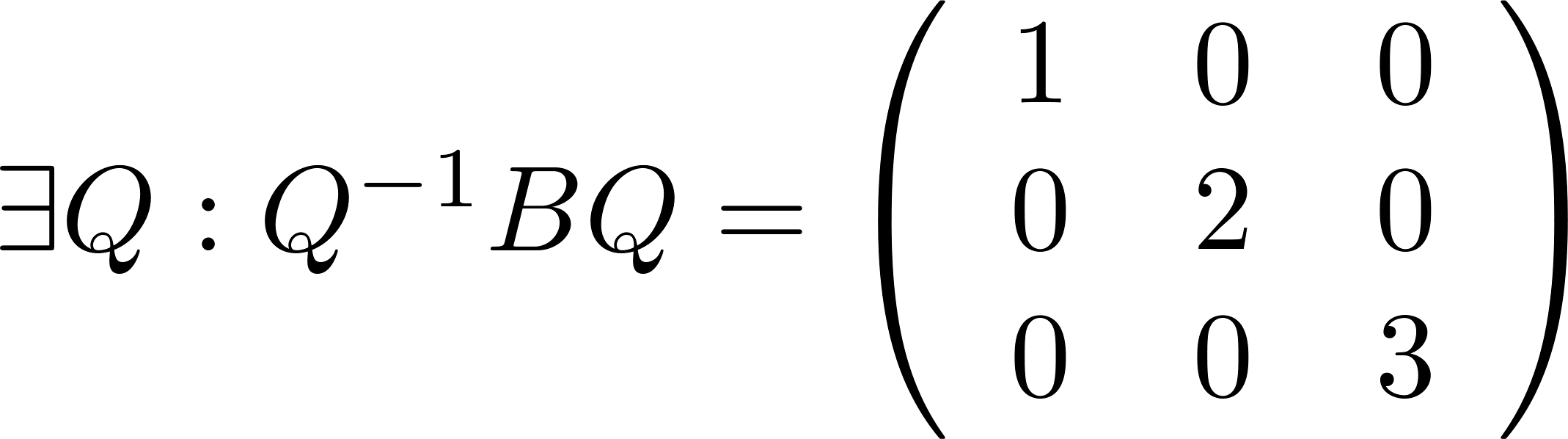 מסקנה -תרגיל: הוכיחו כי המטריצות הבאות צמודות
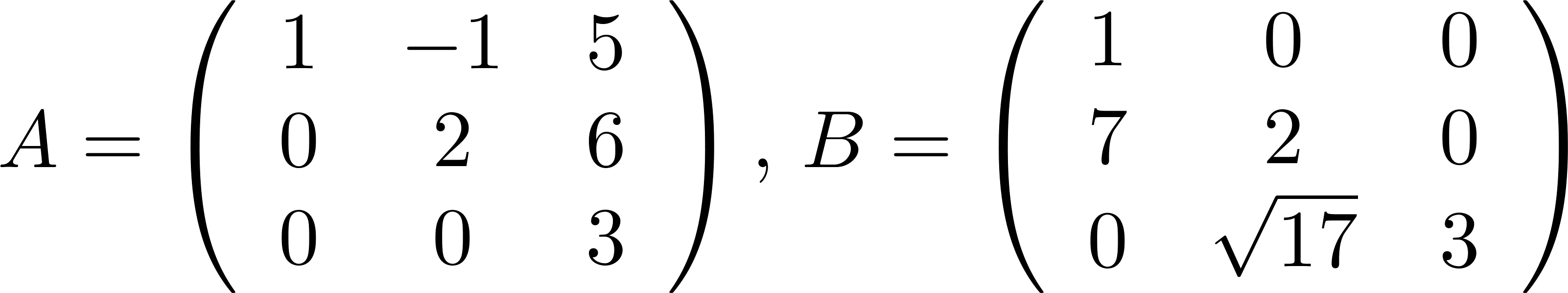 פתרון: אלו משולשיות עם איברי אלכסון שונים שהם גם הע"ע (לפי תרגיל קודם)
לכן שתיהן צמודות לאותה מטריצה אלכסונית שאלכסונה מורכב מהע"ע=
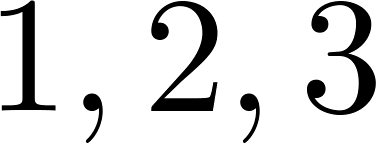 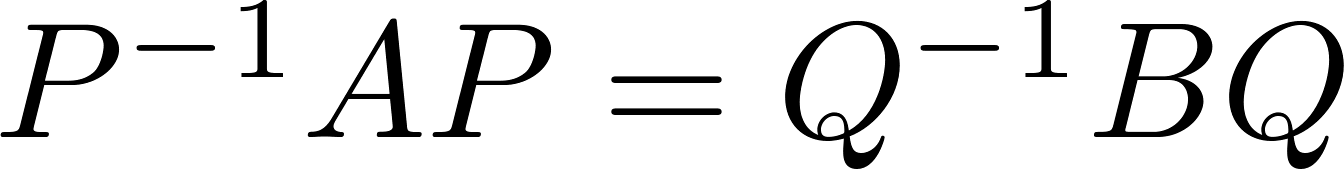 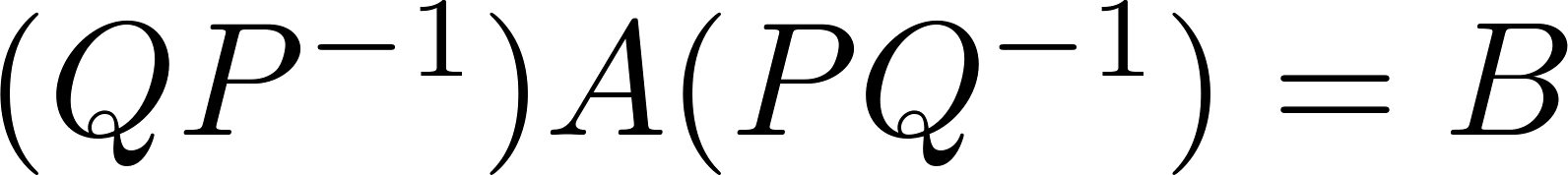 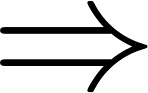 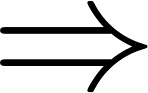 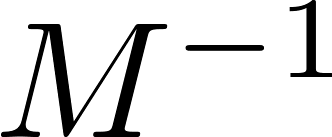 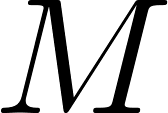 הע"ע שלה.
יהיו
לכסינה.
תרגיל: תהא
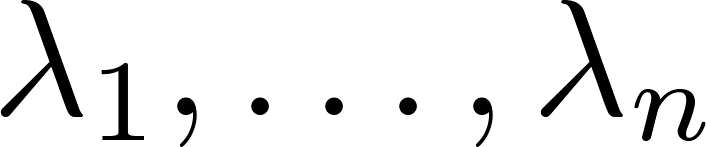 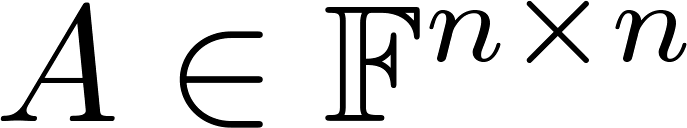 הוכיחו כי
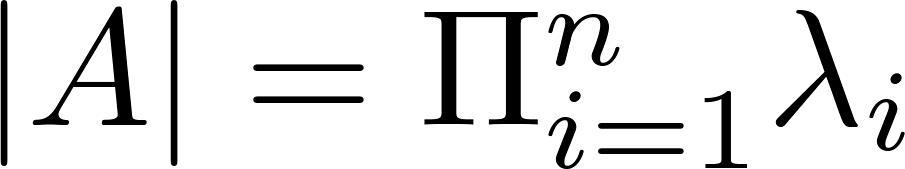 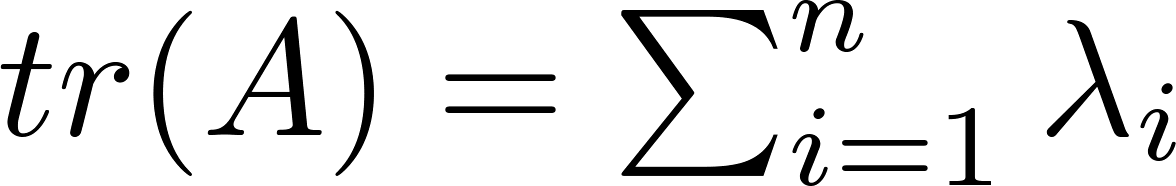 פתרון:
1.  למטריצות צמודות יש אותו               
     דטרמיננטה ואותו trace
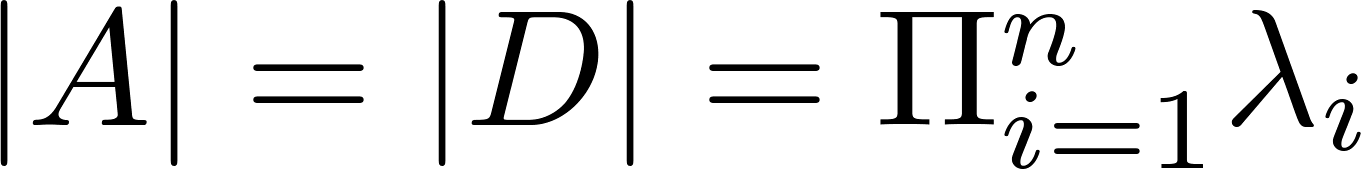 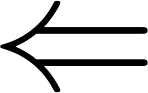 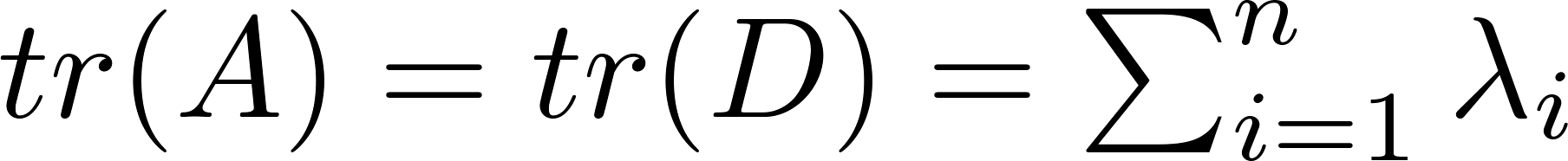 צמודה למטריצה אלכסונית
2.
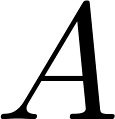 שעל האלכסון נמצאים הע"ע
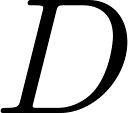 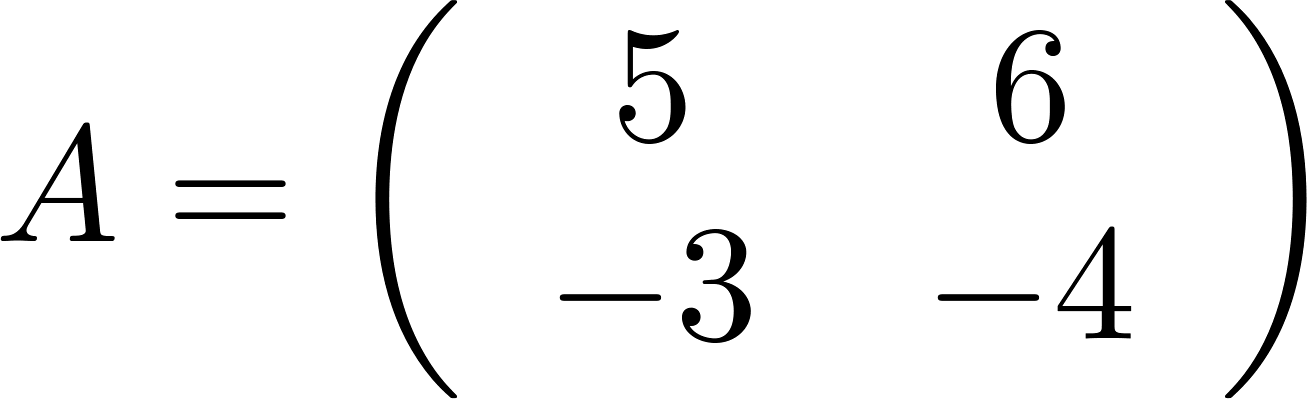 עבור
תרגיל: חשבו
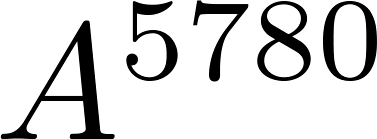 פתרון: ראינו כי
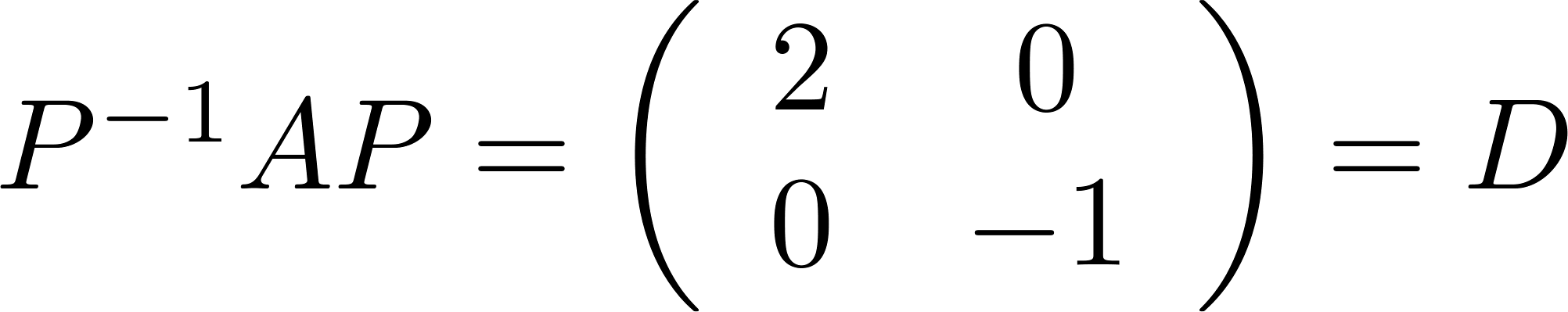 עבור
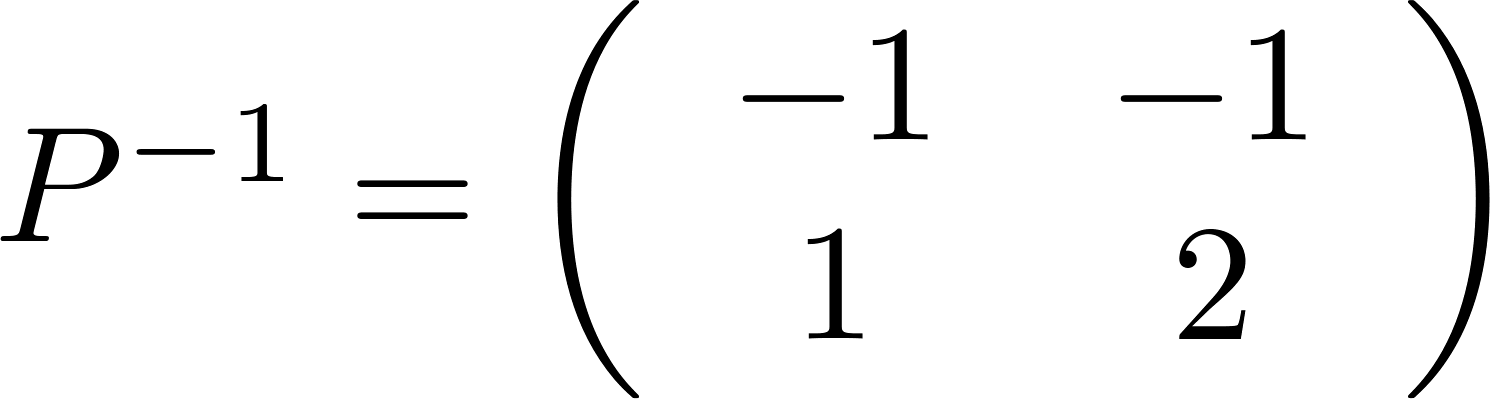 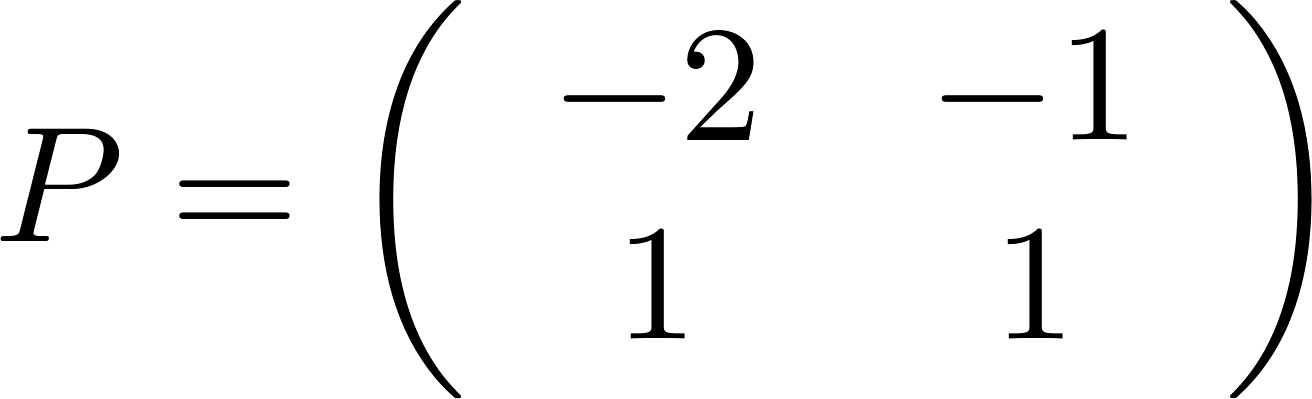 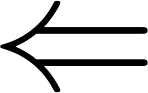 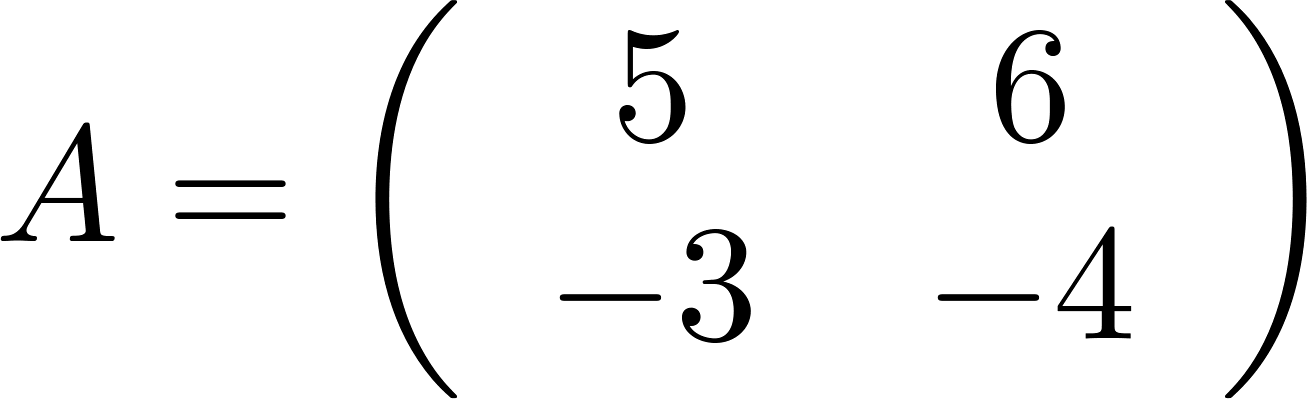 עבור
תרגיל: חשבו
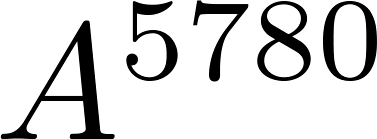 פתרון: ראינו כי
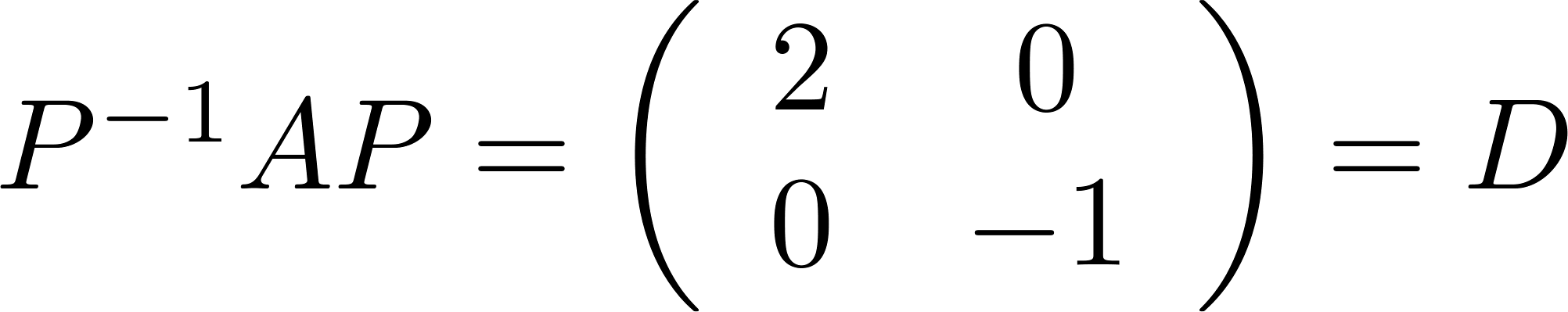 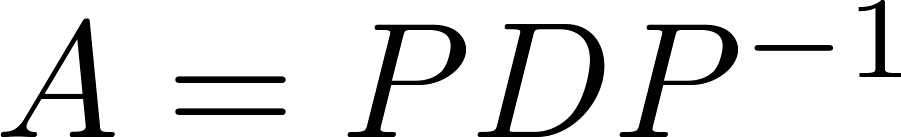 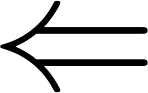 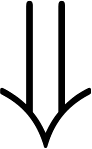 5780 פעמים
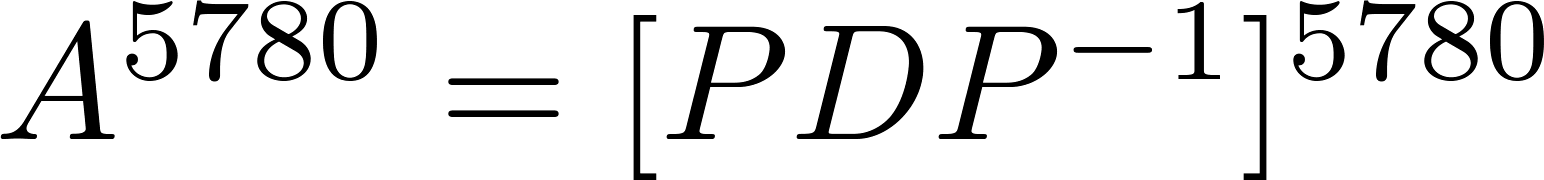 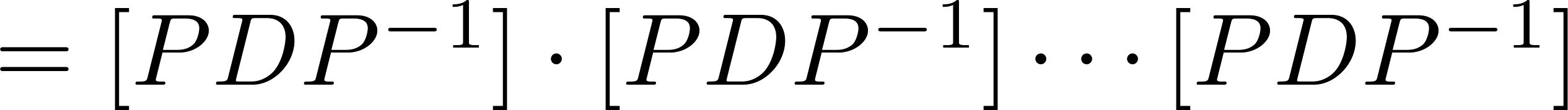 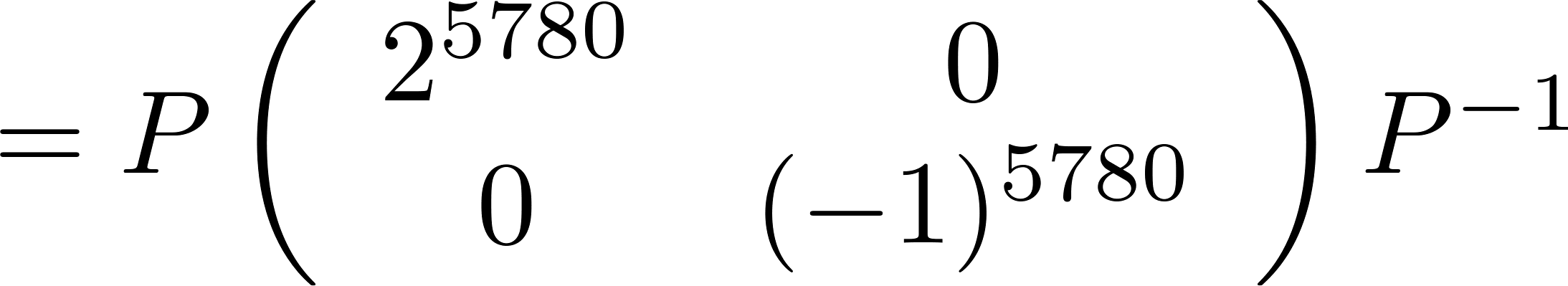 מכפלה של 
3 מטריצות!
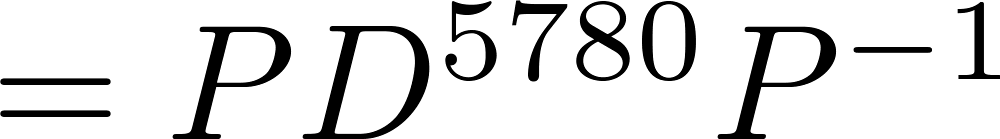 משפט קיילי-המילטון:
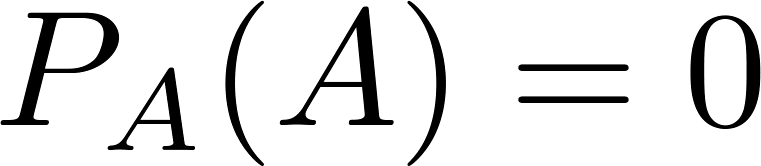 נתונה
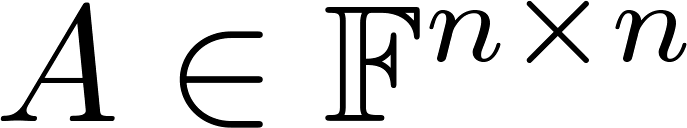 הוא
ר"א של
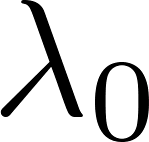 מטרה: למצוא
ע"ע
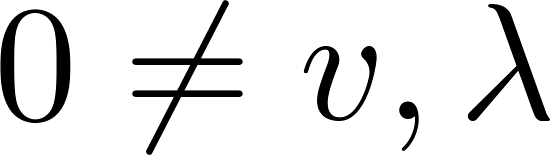 החזקה המקס' של
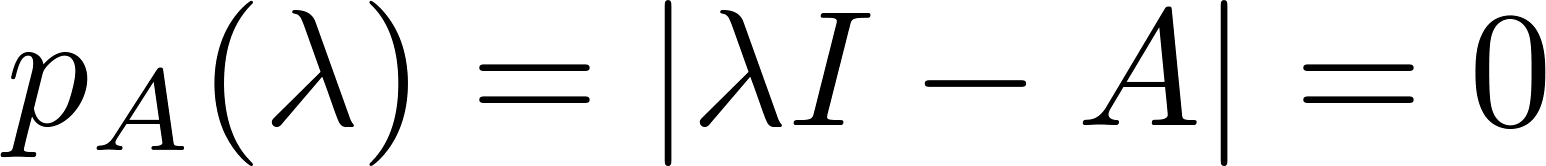 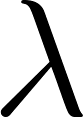 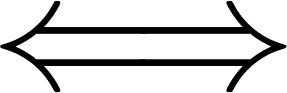 פ"א
ב
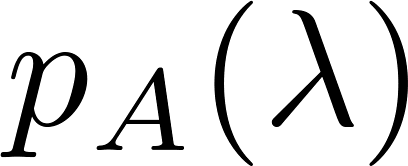 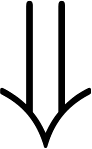 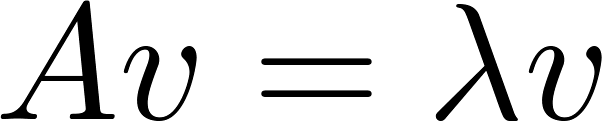 המקיימים
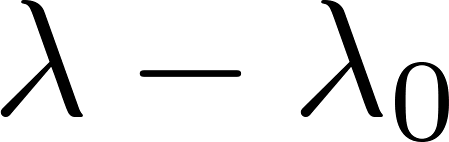 ו"ע
ע"ע
ו"ע
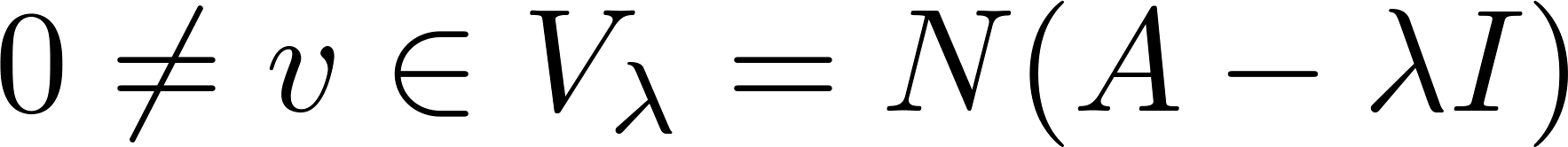 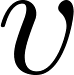 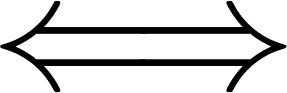 ר"ג של
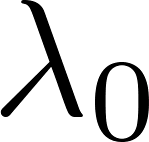 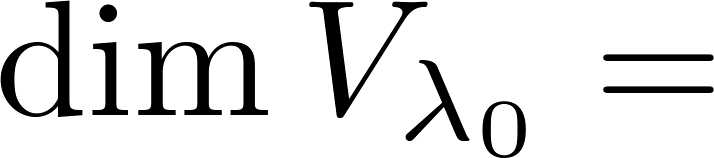 נקראת לכסינה אם
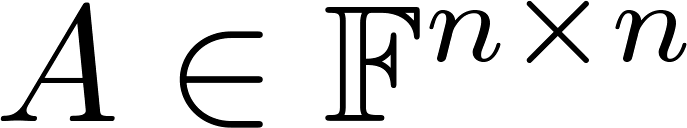 משפט: ו"ע של ע"ע שונים הם בת"ל
משפט:
ר"ג
ר"א
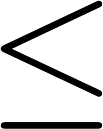 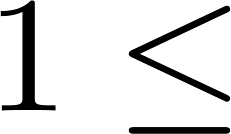 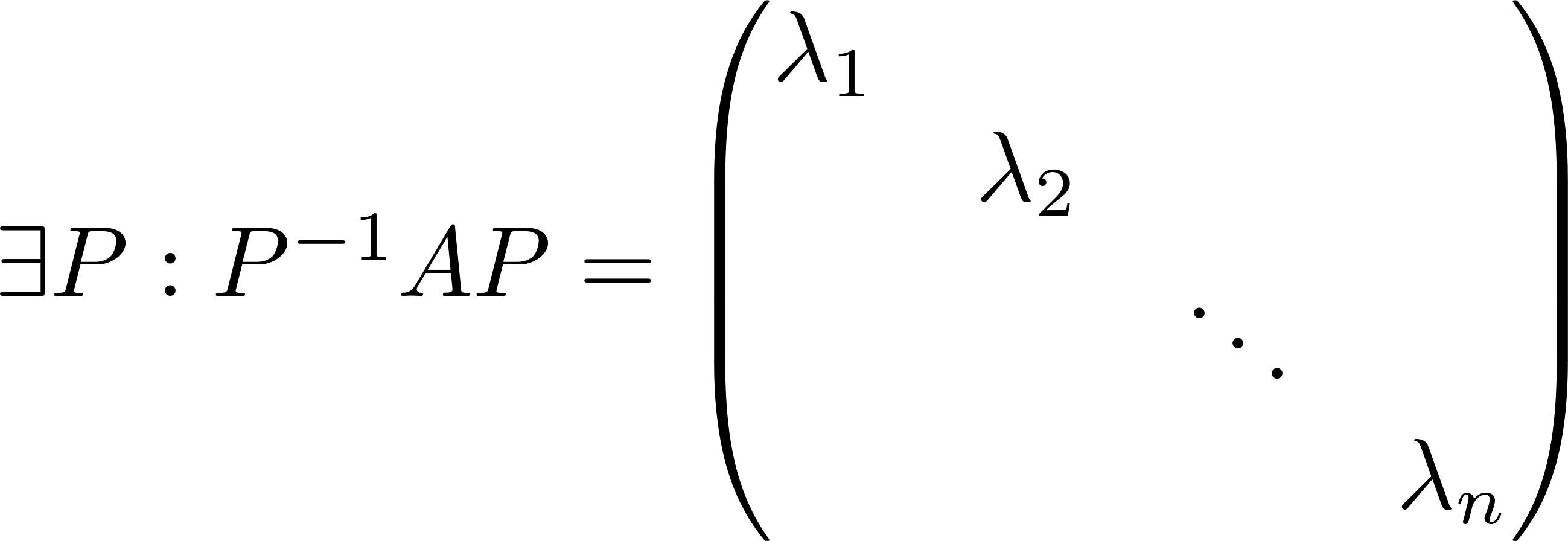 לכסינה
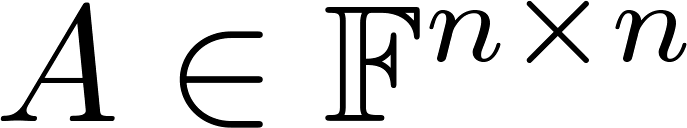 ו"ע בת"ל
קיימים לה
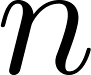 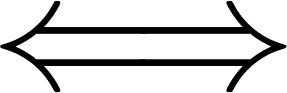 הפיכה
קיים בסיס של ו"ע
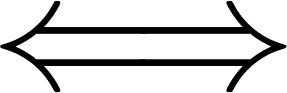 הפ"א מל"ל + לכל ע"ע מתקיים כי ר"ג=ר"א
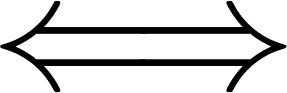 הפ"מ מתפרק לגורמים לינארים שונים.
מורכבת מו"ע.
ע"ע
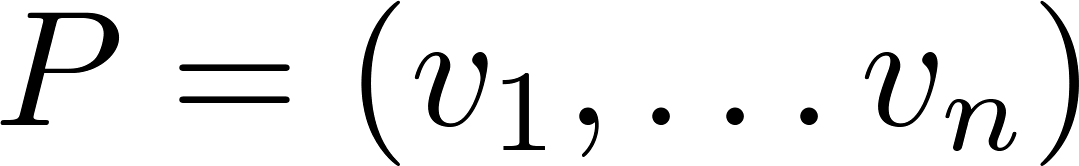 משפט:
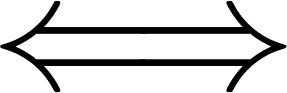 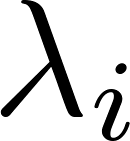 משפט: כל מטריצה ממשית וסימטרית היא לכסינה
משפט: עבור מטריצה ממשית וסימטרית מתקיים כי:
ו"ע של ע"ע שונים הם או"ג
כך ש:
ומתקיים ש: ניתן לבחור
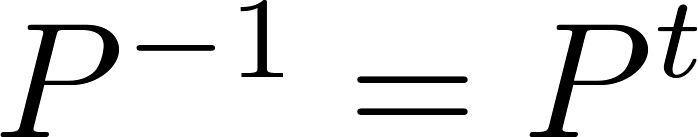 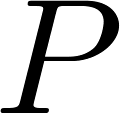 הגדרה: הצבה של
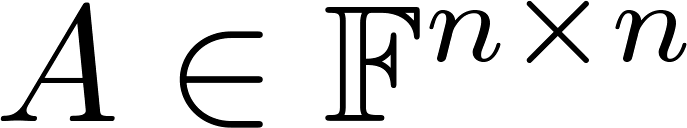 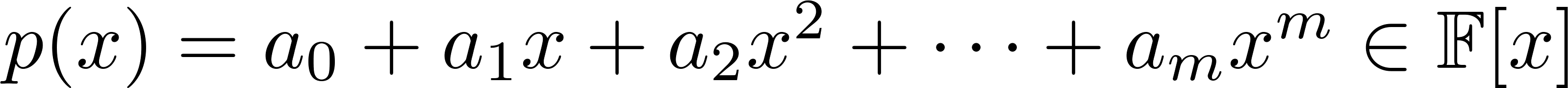 בפולינום
היא מטריצה
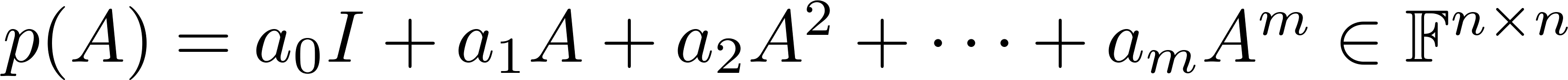 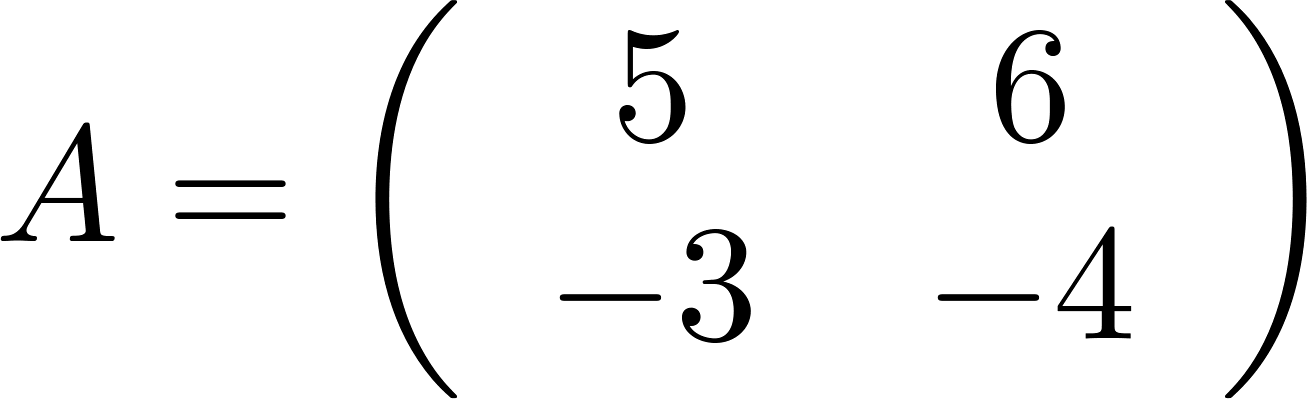 דוגמא:
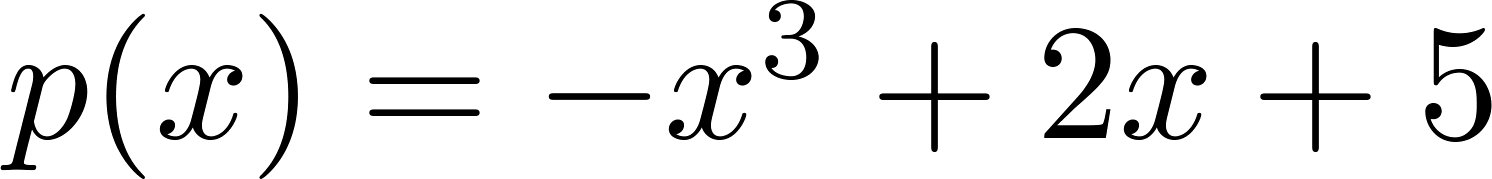 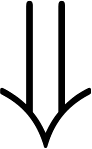 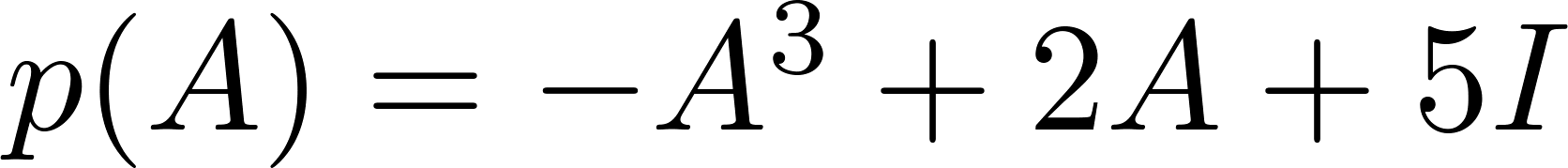 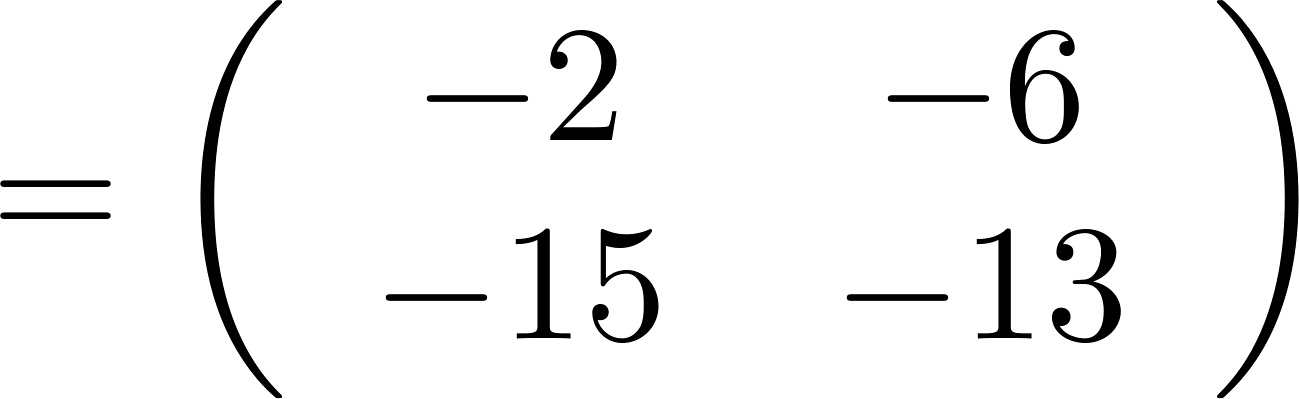 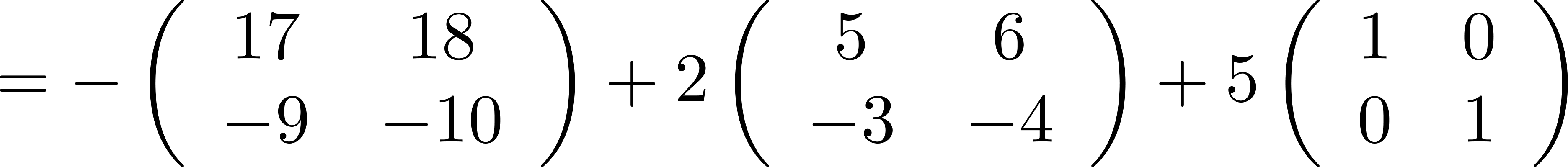 הפ"א שלה
ויהא
משפט (קיילי-המילטון): תהא
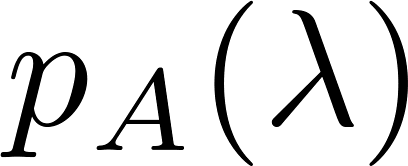 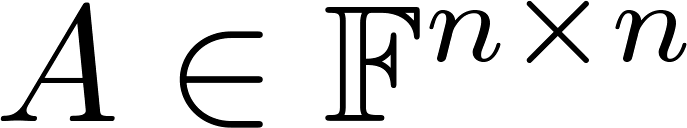 אזי:
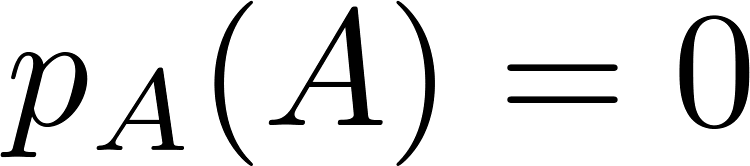 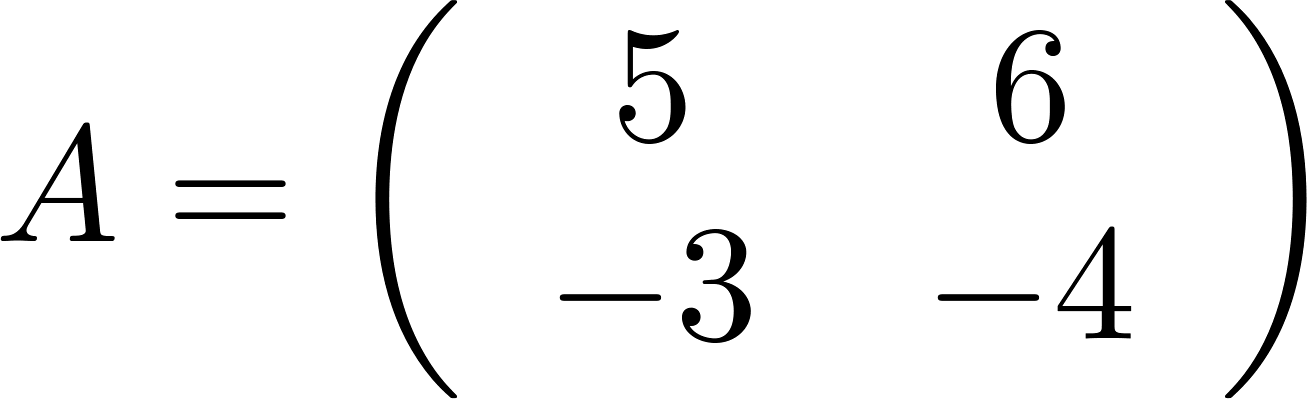 דוגמא:
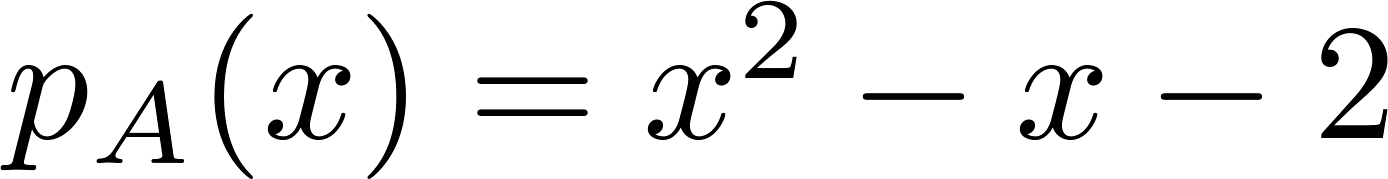 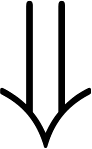 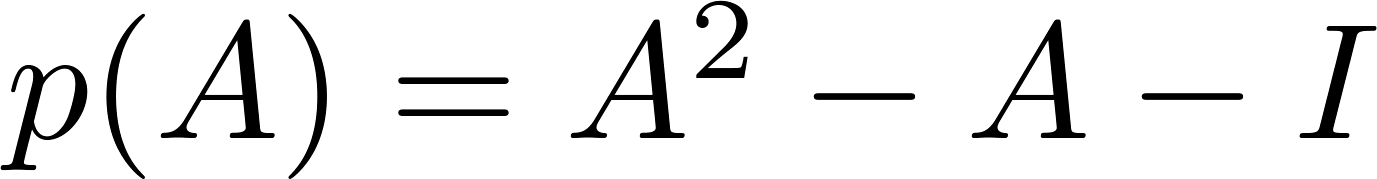 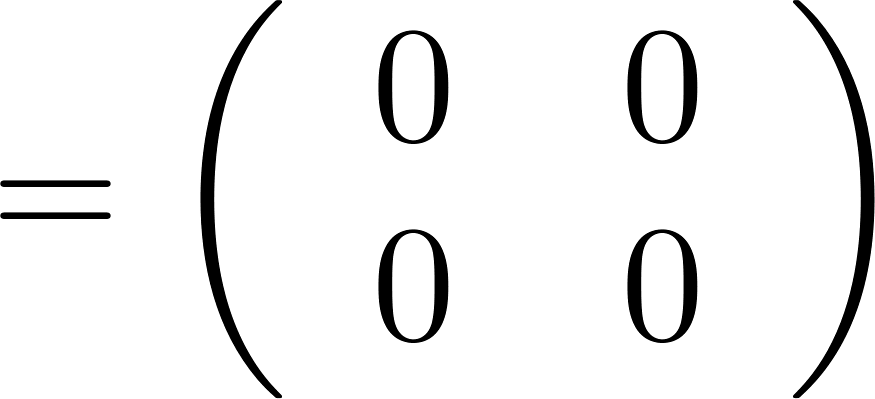 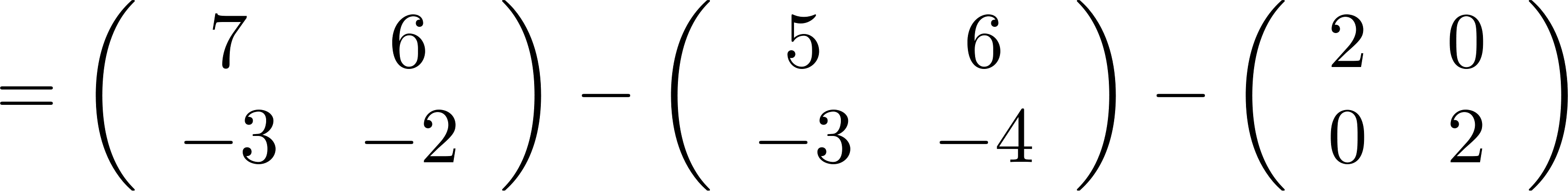 מטריצה הפיכה. נסמן את הפ"א שלה כ
תרגיל: תהא
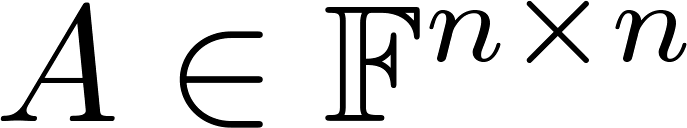 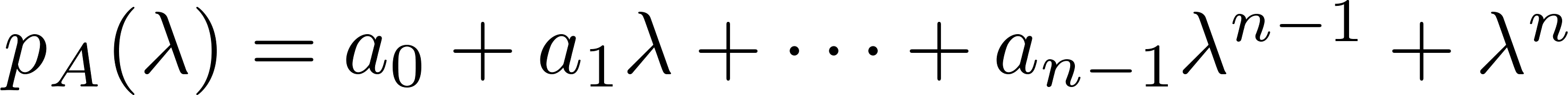 הפיכה
גם הכיוון השני נכון:
אזי
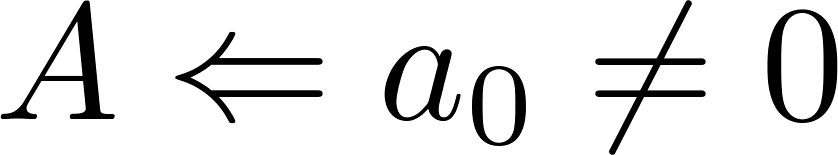 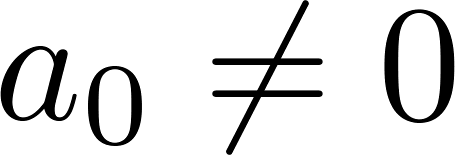 הפיכה.
פתרון:
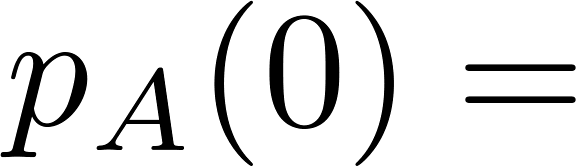 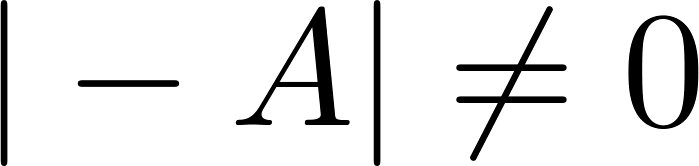 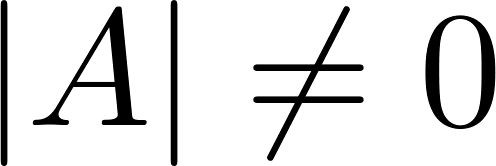 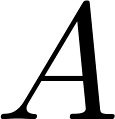 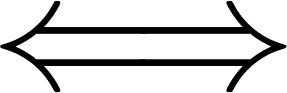 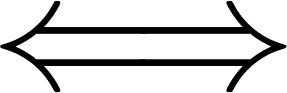 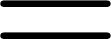 מאותה הוכחה:
לא הפיכה.
ע"ע
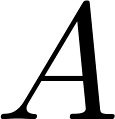 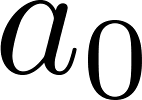 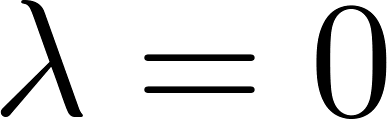 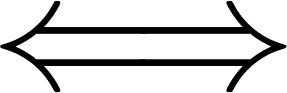 ע"ע
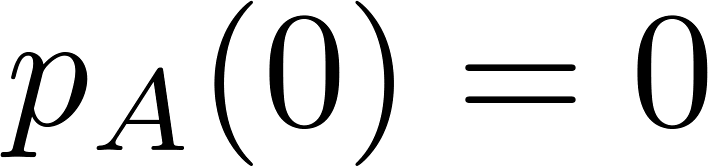 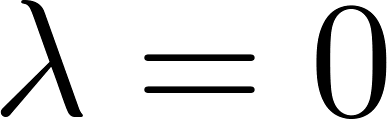 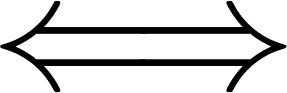 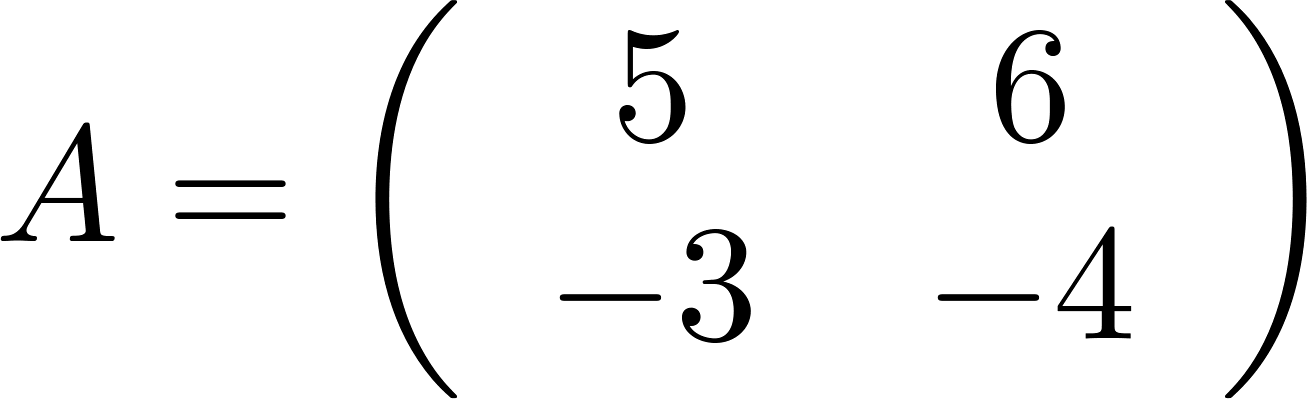 הפיכה ומצא את ההופכית בעזרת קיילי המילטון
תרגיל: הוכח כי
פתרון: הפ"א
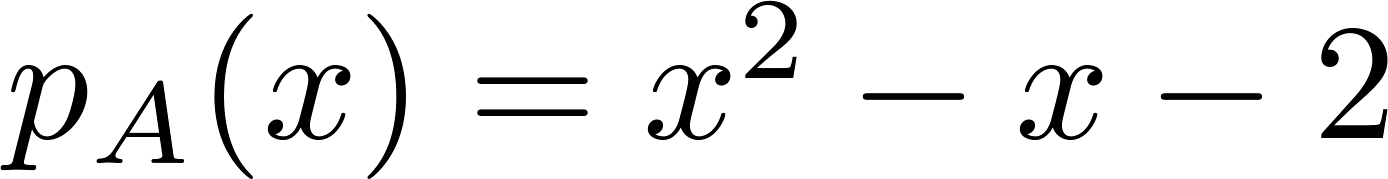 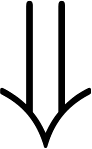 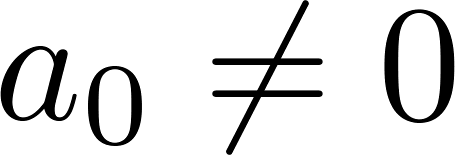 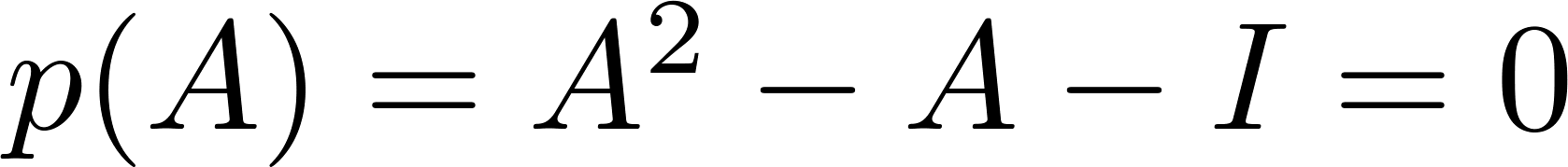 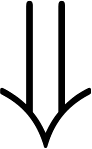 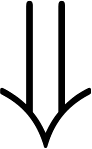 הפיכה.
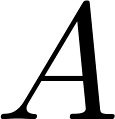 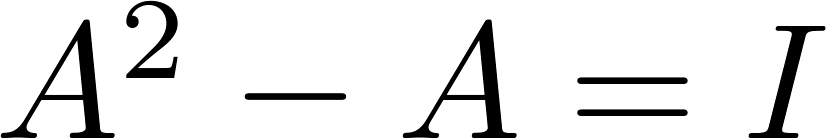 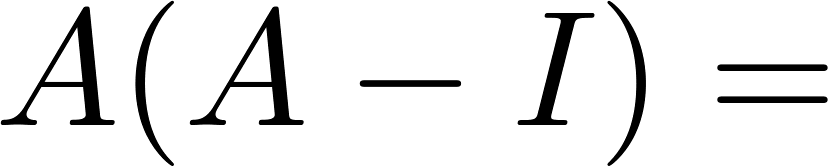 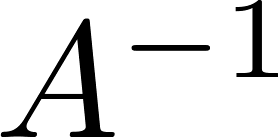 בת"ל.
הוכיחו כי הקבוצה
תרגיל: תהא
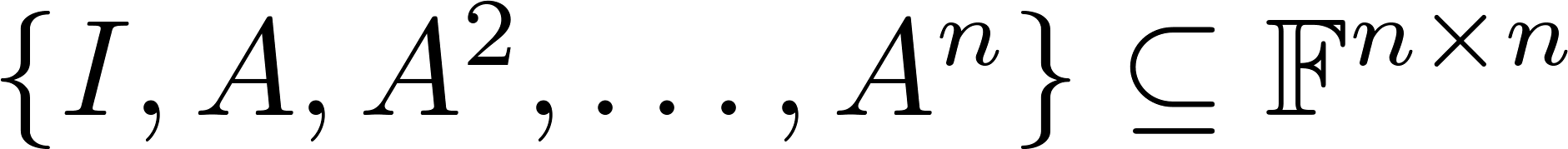 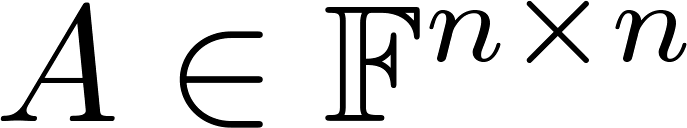 הוכחה: נסמן את הפ"א
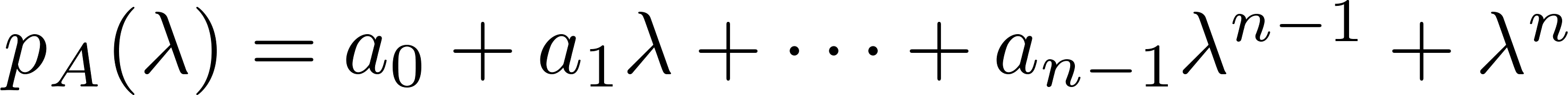 קיילי המילטון
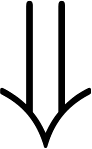 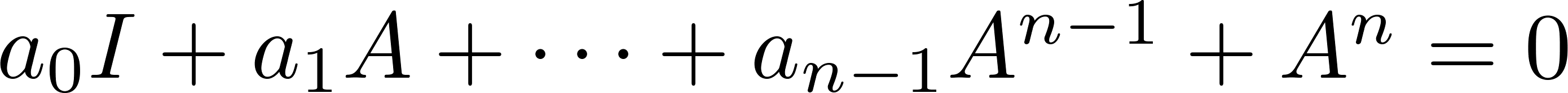 צירוף לינארי לא טריוואלי שמתאפס!
שווה 1.
המקדם של
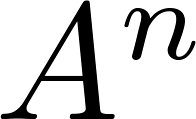 משפט קיילי-המילטון:
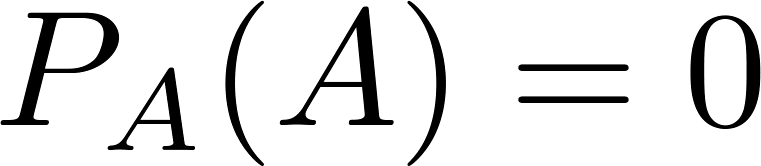 נתונה
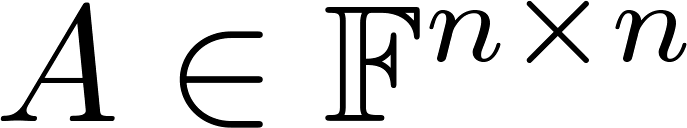 הוא
ר"א של
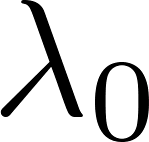 מטרה: למצוא
ע"ע
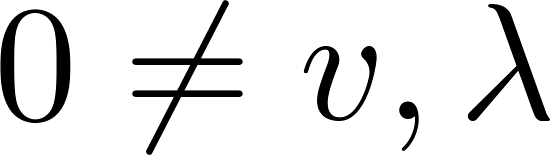 החזקה המקס' של
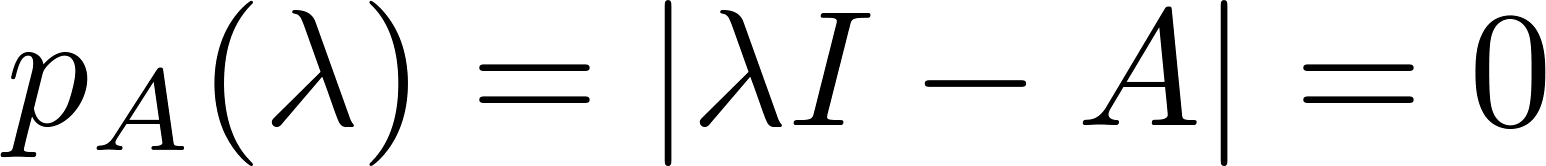 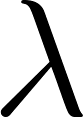 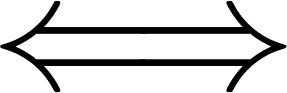 פ"א
ב
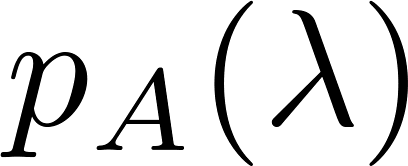 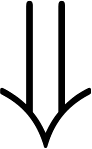 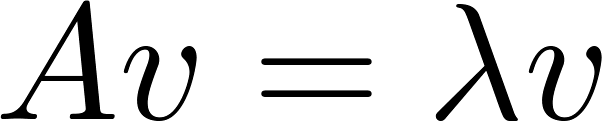 המקיימים
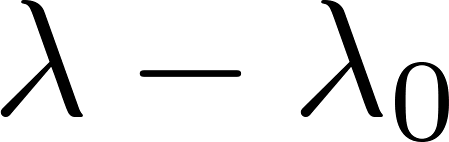 ו"ע
ע"ע
ו"ע
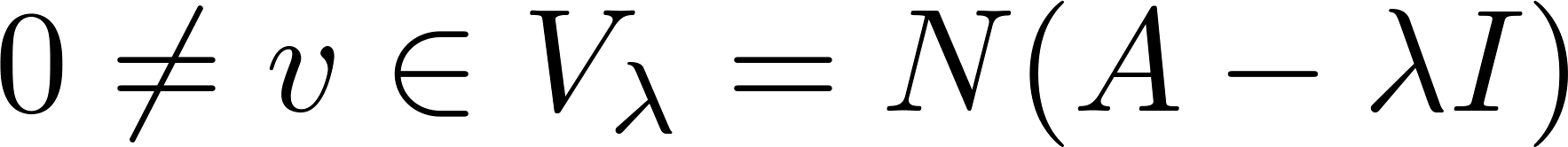 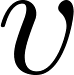 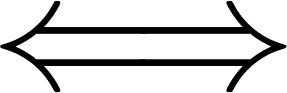 ר"ג של
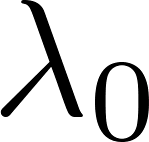 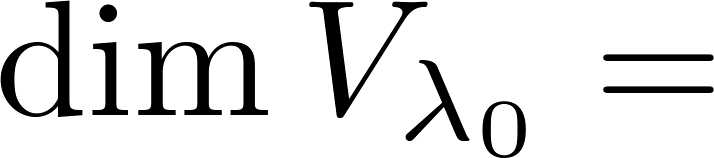 נקראת לכסינה אם
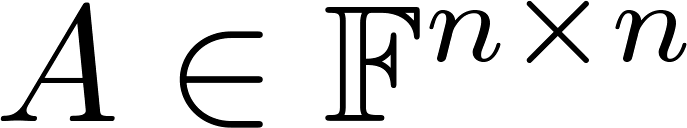 משפט: ו"ע של ע"ע שונים הם בת"ל
משפט:
ר"ג
ר"א
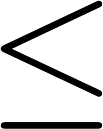 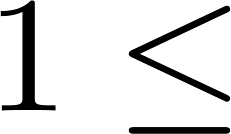 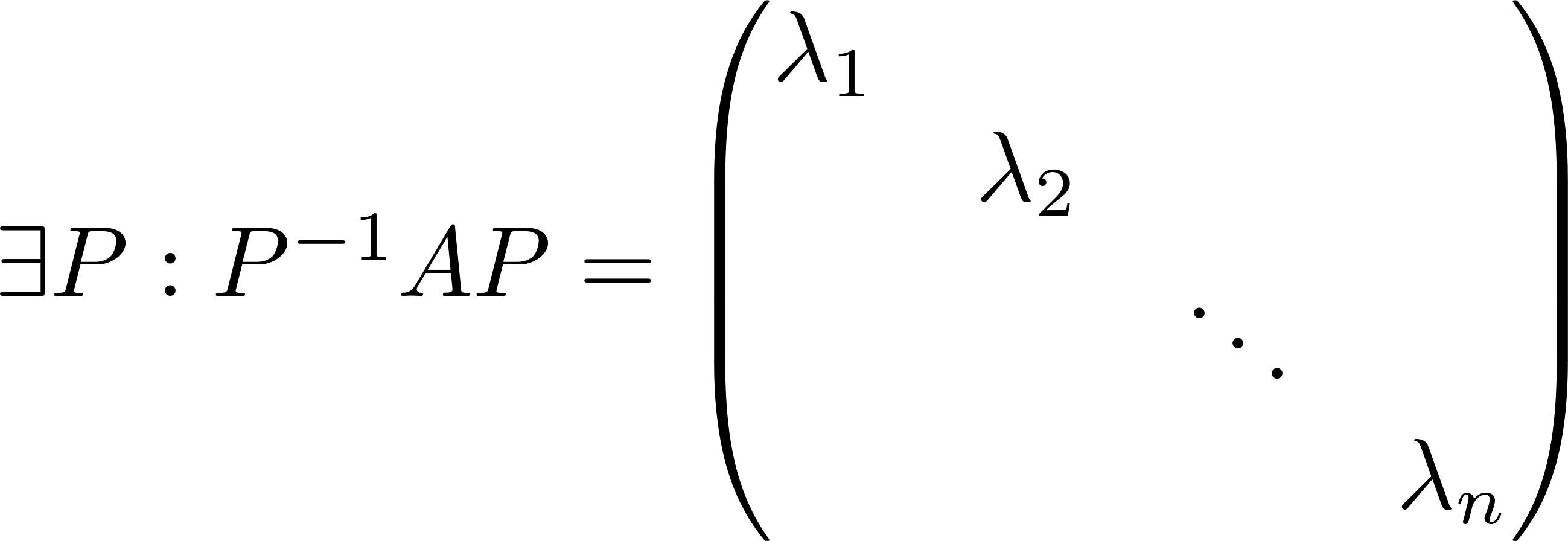 לכסינה
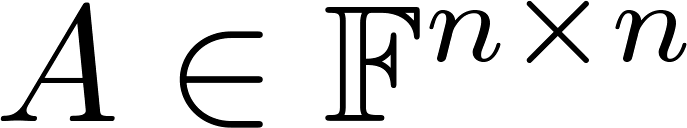 ו"ע בת"ל
קיימים לה
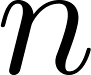 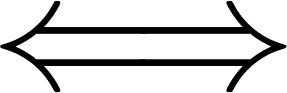 הפיכה
קיים בסיס של ו"ע
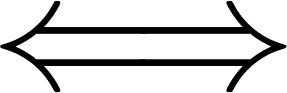 הפ"א מל"ל + לכל ע"ע מתקיים כי ר"ג=ר"א
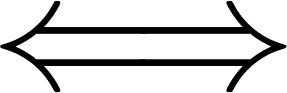 הפ"מ מתפרק לגורמים לינארים שונים.
מורכבת מו"ע.
ע"ע
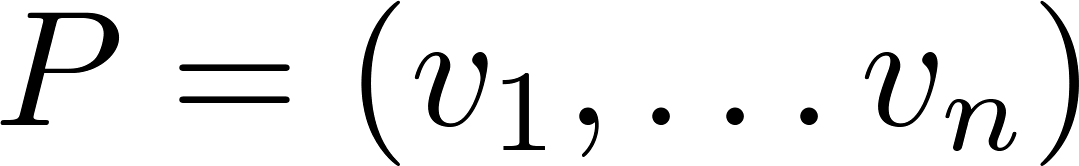 משפט:
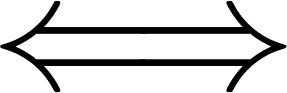 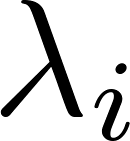 משפט: כל מטריצה ממשית וסימטרית היא לכסינה
משפט: עבור מטריצה ממשית וסימטרית מתקיים כי:
ו"ע של ע"ע שונים הם או"ג
כך ש:
ומתקיים ש: ניתן לבחור
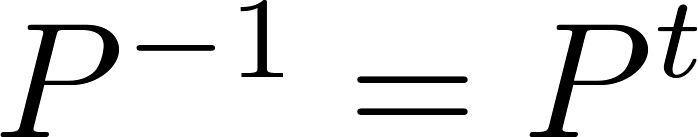 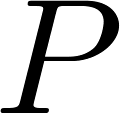 תקרא לכסינה או"ג אם היא צמודה למטריצה אלכסונית
הגדרה: מטריצה
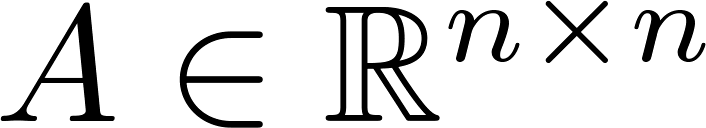 ע"י מטריצה או"ג. כלומר
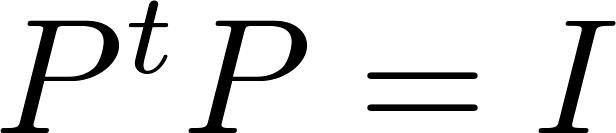 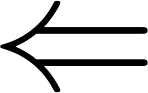 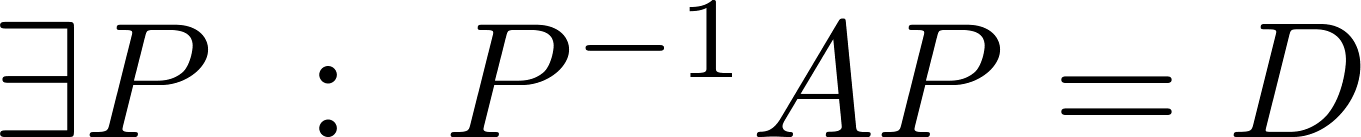 או"ג
אלכסונית
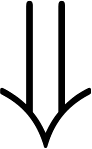 אבחנה:
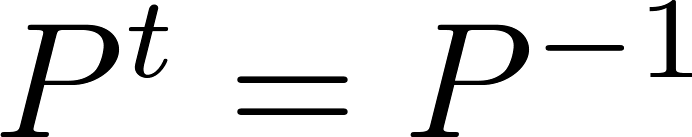 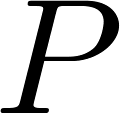 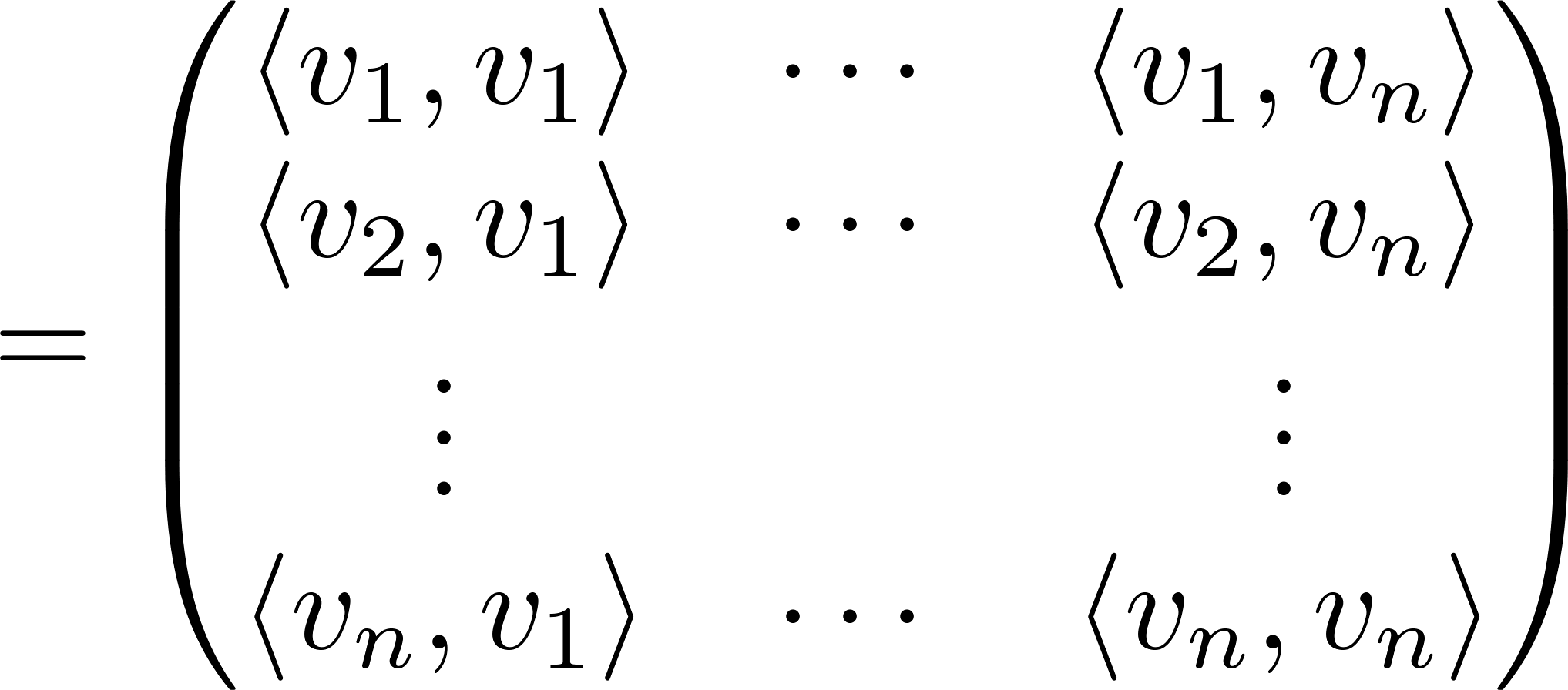 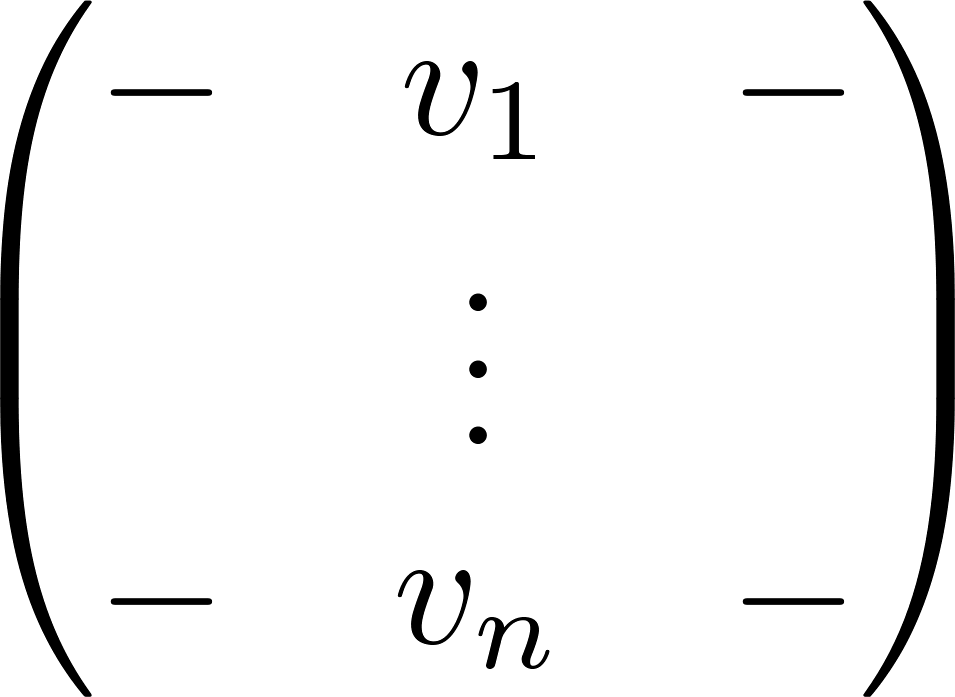 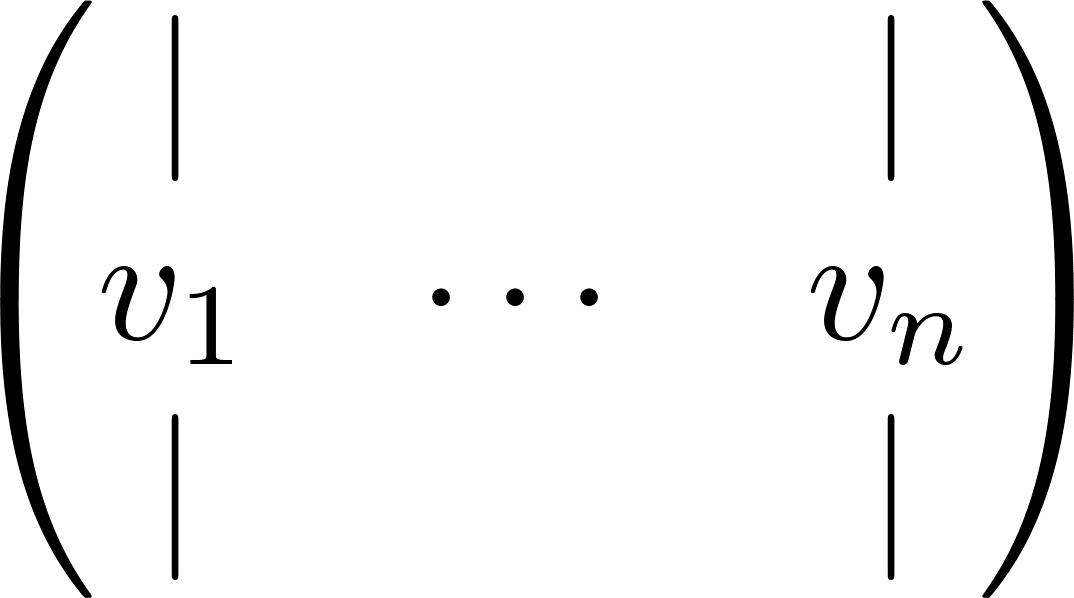 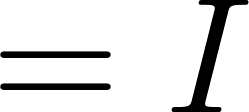 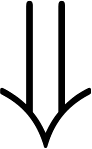 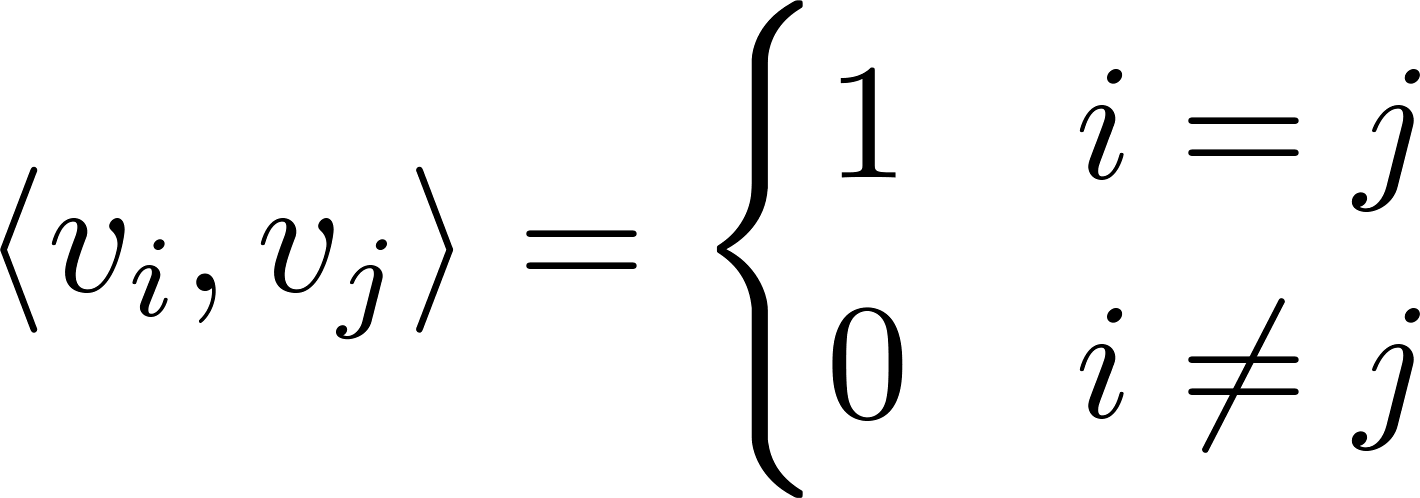 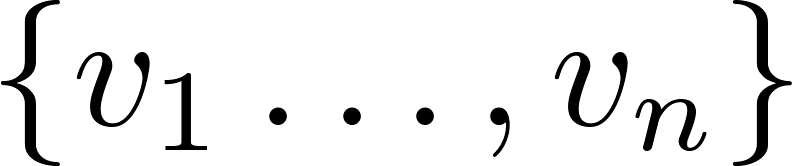 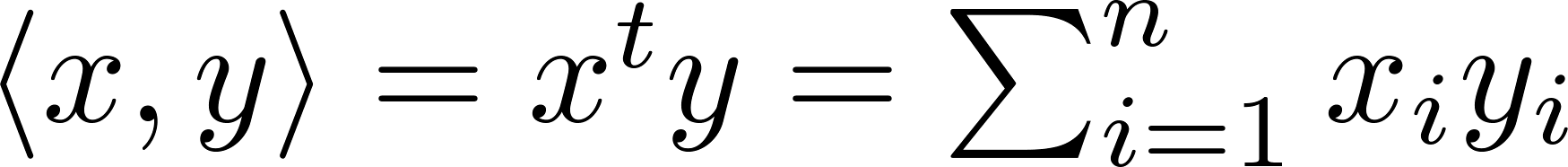 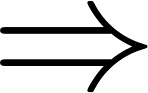 או"נ
תקרא לכסינה או"ג אם היא צמודה למטריצה אלכסונית
הגדרה: מטריצה
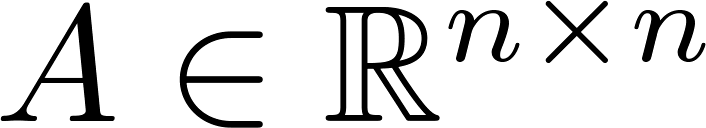 ע"י מטריצה או"ג. כלומר
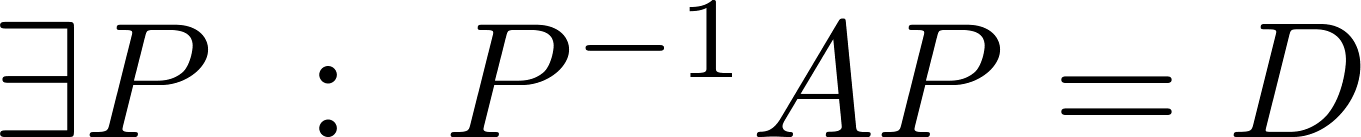 או"ג
אלכסונית
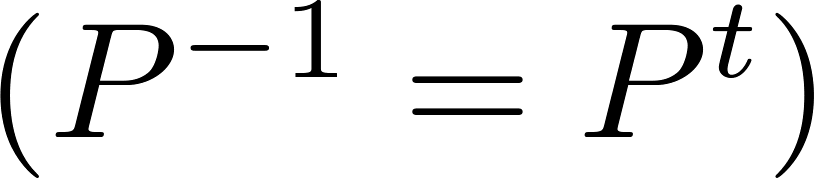 דוגמא:
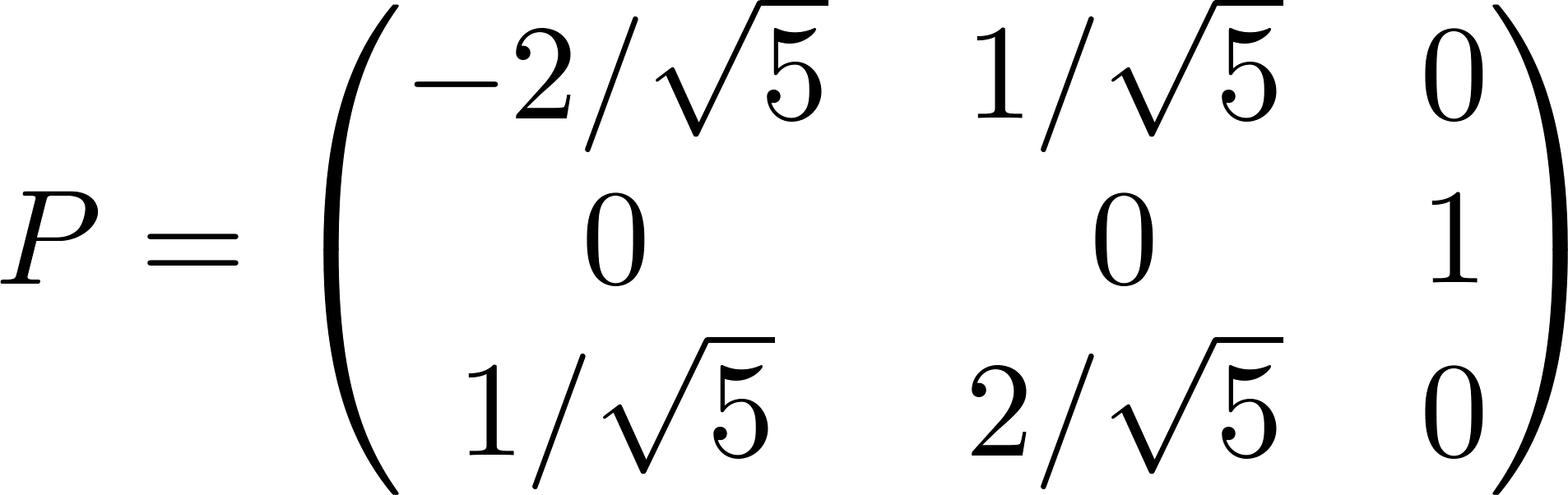 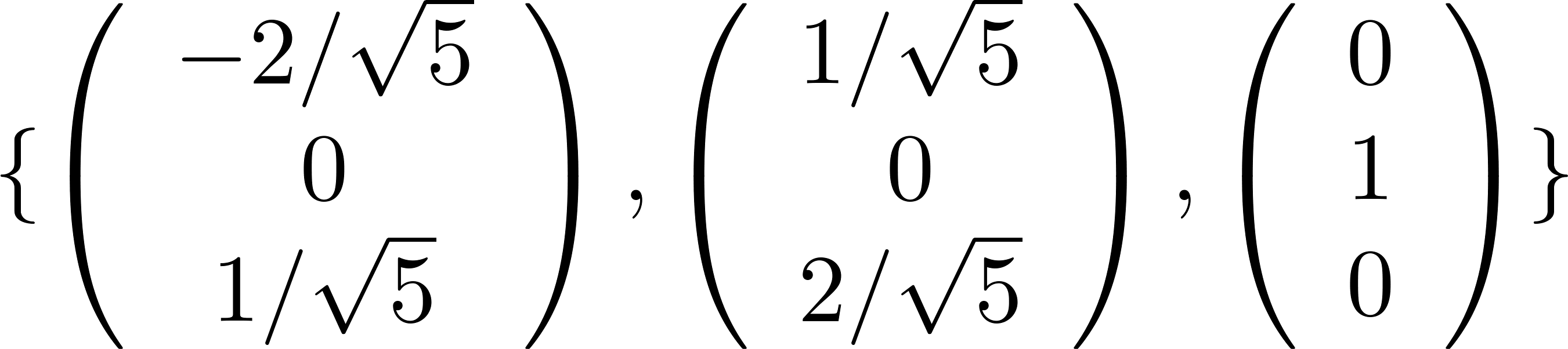 או"נ
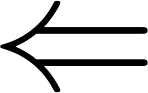 או"ג
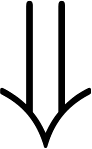 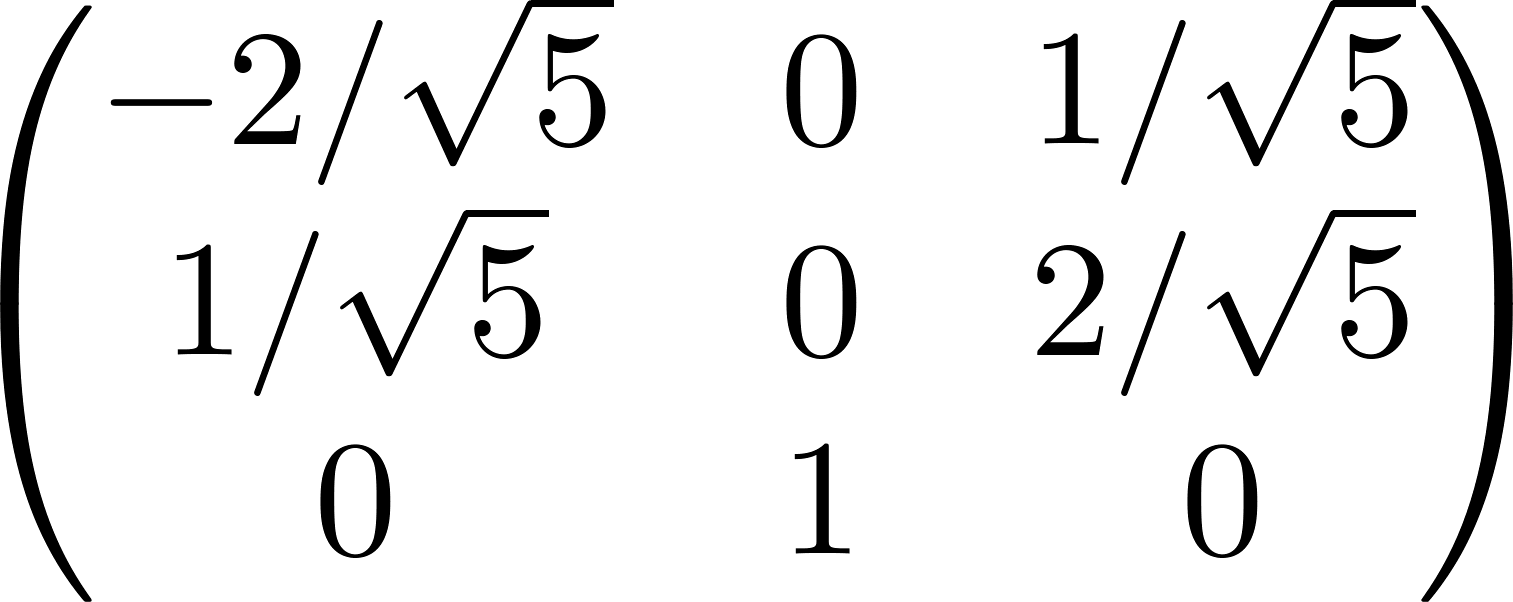 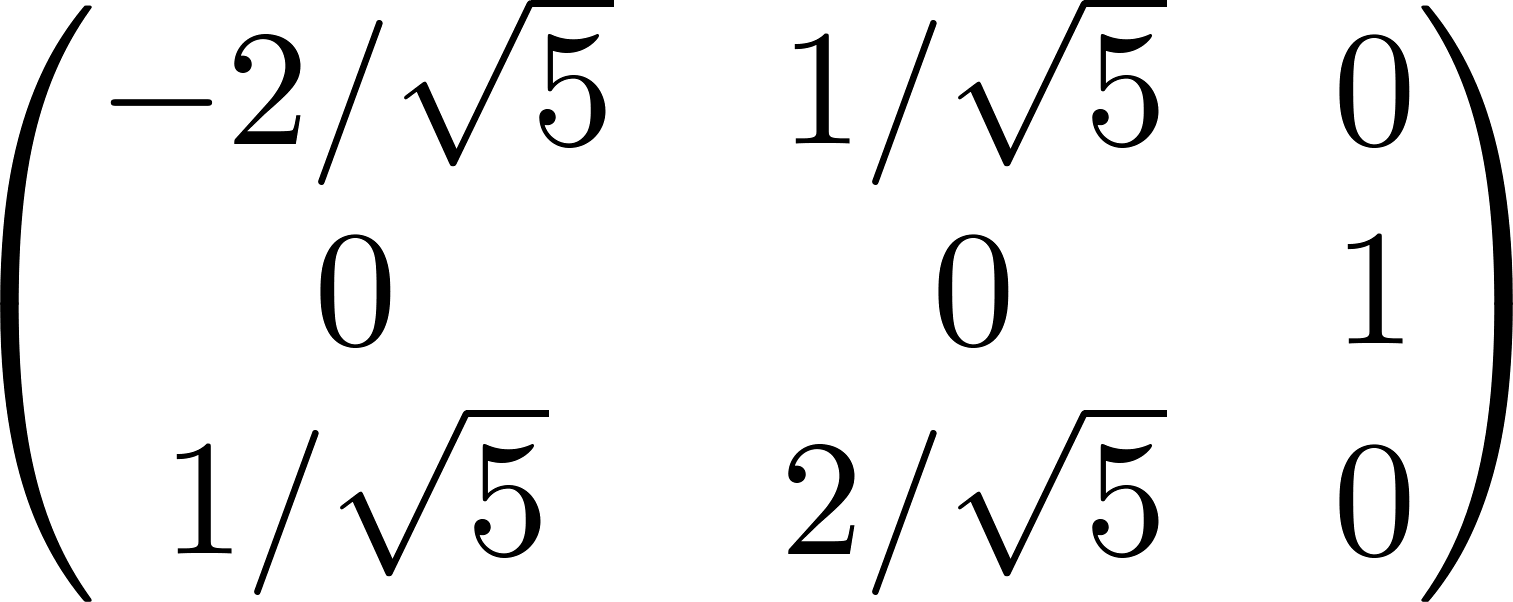 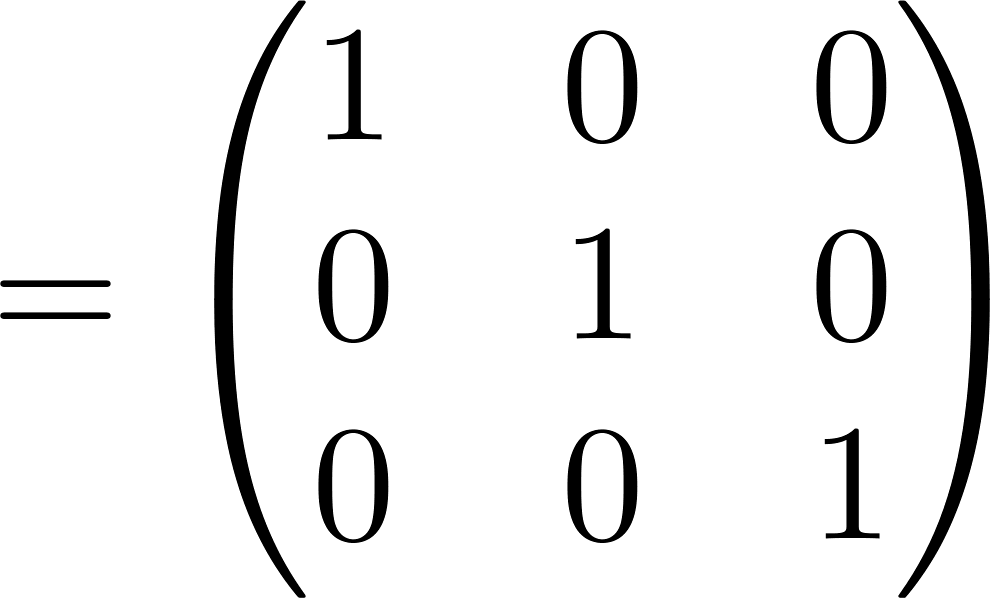 תקרא לכסינה או"ג אם היא צמודה למטריצה אלכסונית
הגדרה: מטריצה
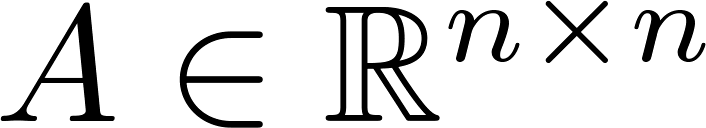 ע"י מטריצה או"ג. כלומר
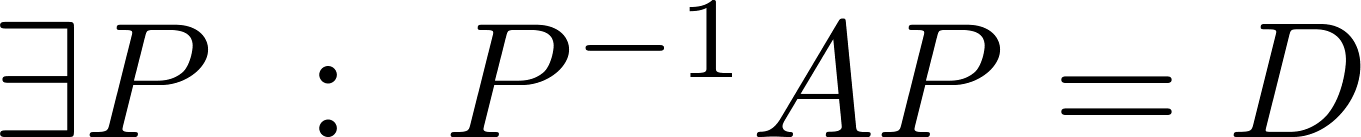 או"ג
אלכסונית
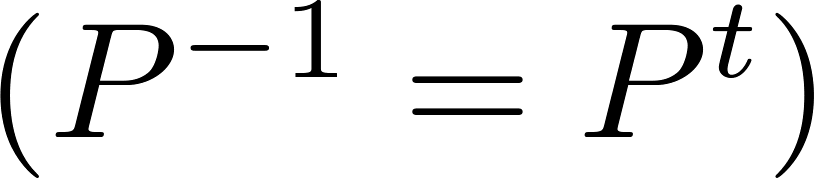 סימטרית
משפט:
לכסינה או"ג
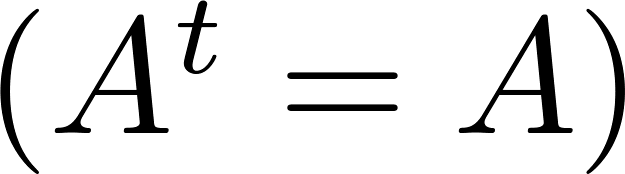 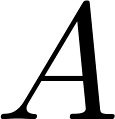 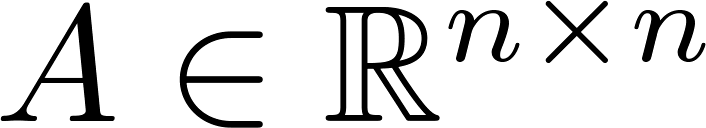 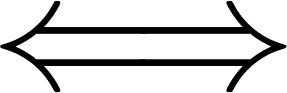 תשובה: כמו מקודם + שינויים קלים
סימטרית?
איך מלכסנים או"ג
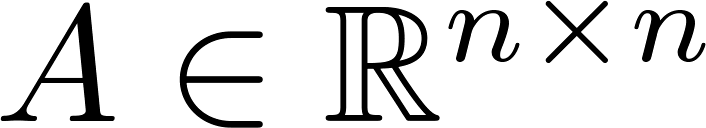 ו"ע בת"ל
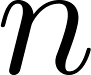 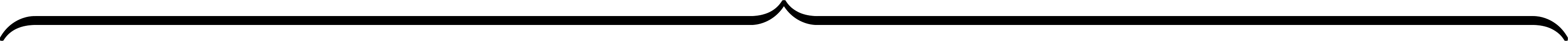 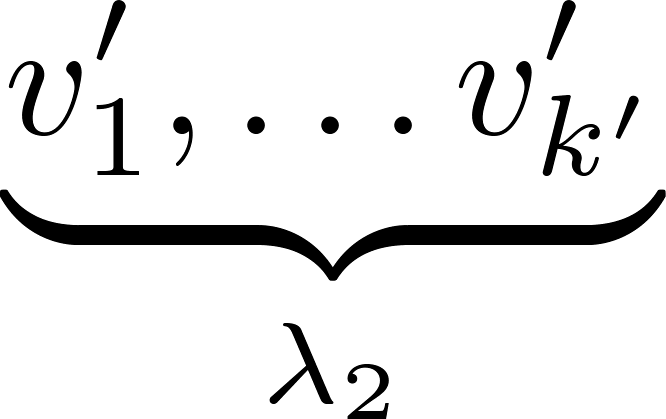 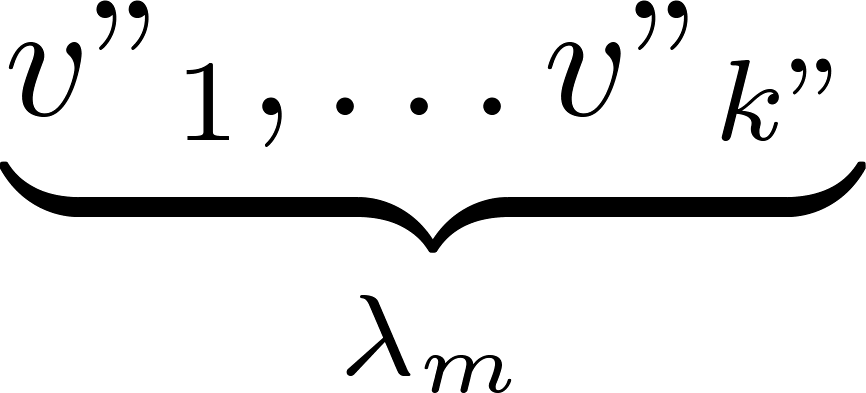 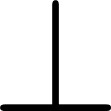 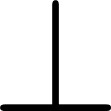 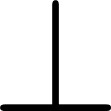 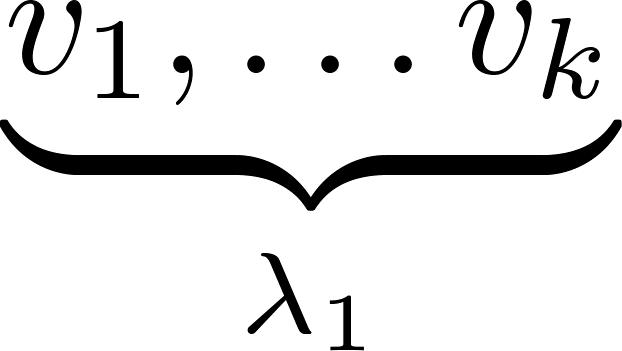 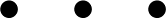 גרם 
שמידט
גרם 
שמידט
גרם 
שמידט
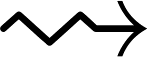 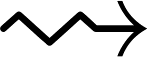 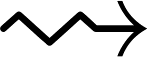 או"נ
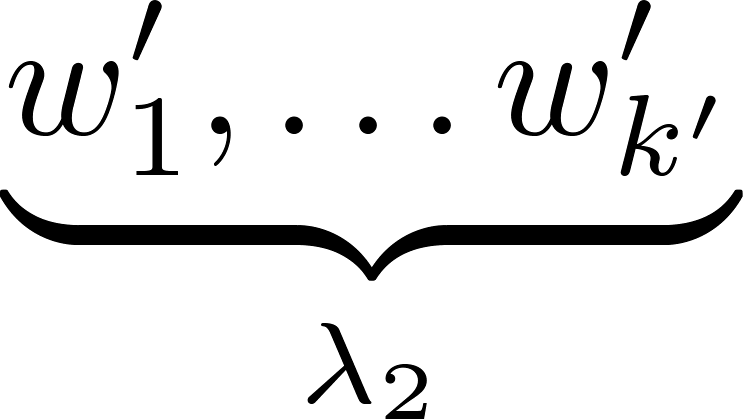 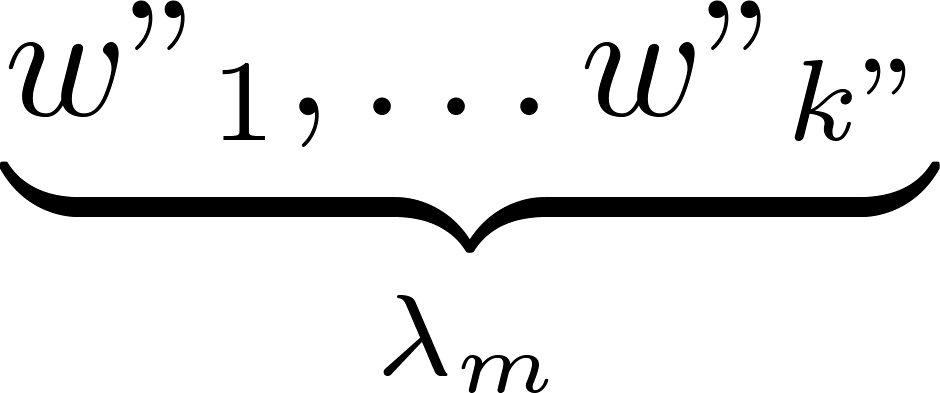 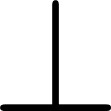 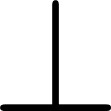 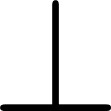 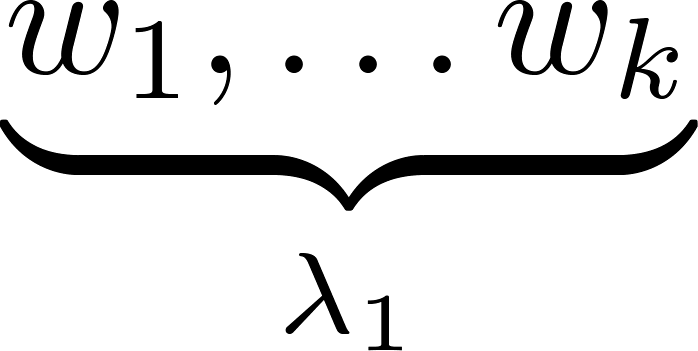 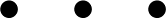 משפט: עבור מטריצה ממשית וסימטרית מתקיים כי:
ו"ע של ע"ע שונים הם או"ג
תשובה: כמו מקודם + שינויים קלים
סימטרית?
איך מלכסנים או"ג
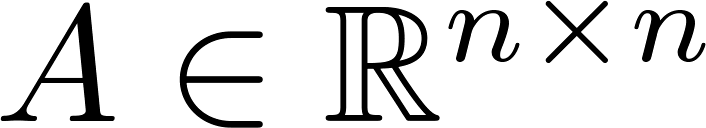 ו"ע בת"ל
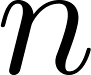 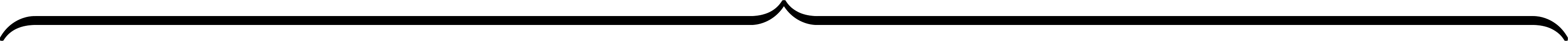 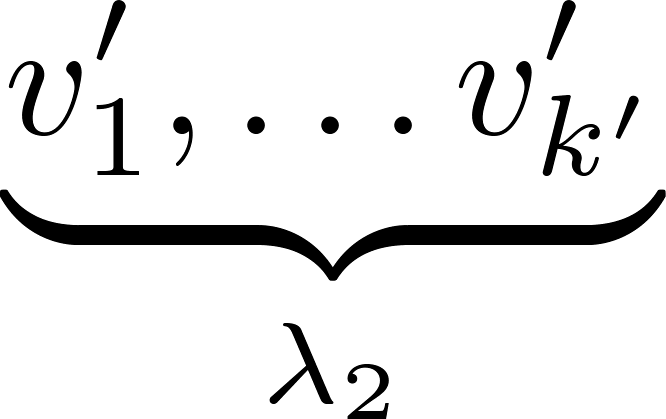 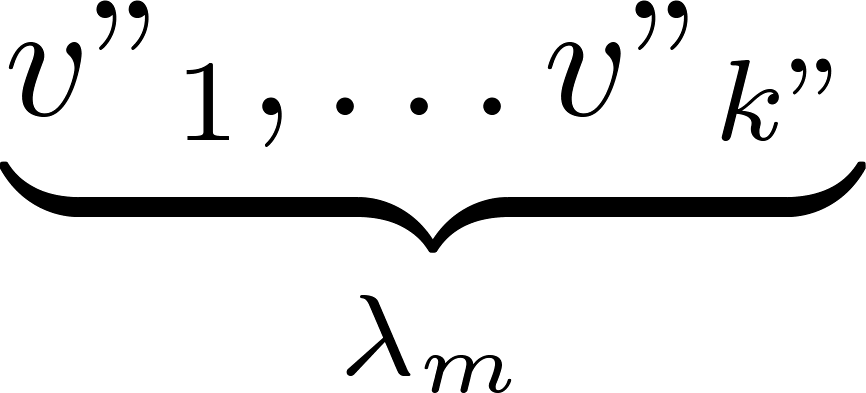 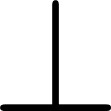 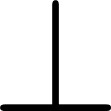 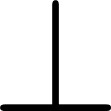 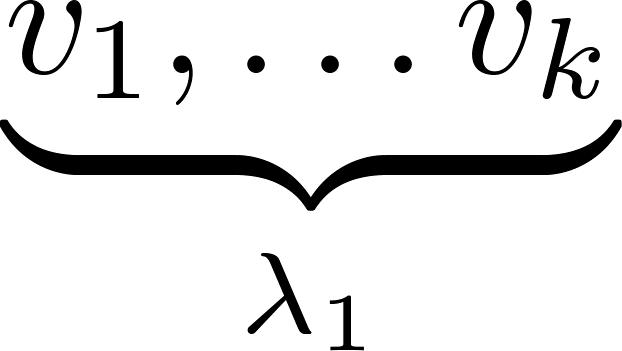 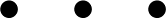 גרם 
שמידט
גרם 
שמידט
גרם 
שמידט
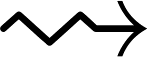 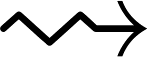 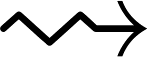 או"נ
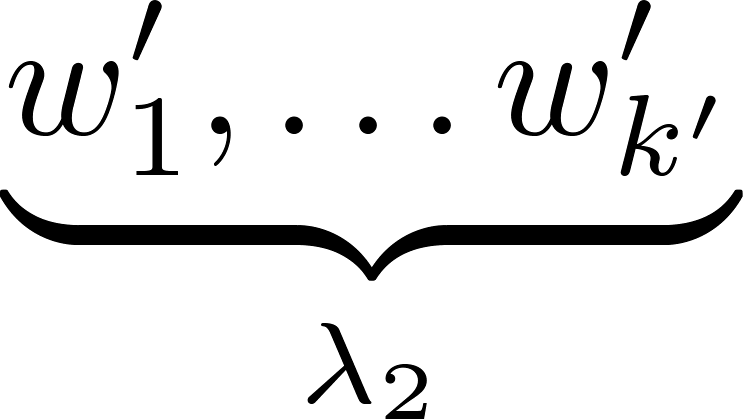 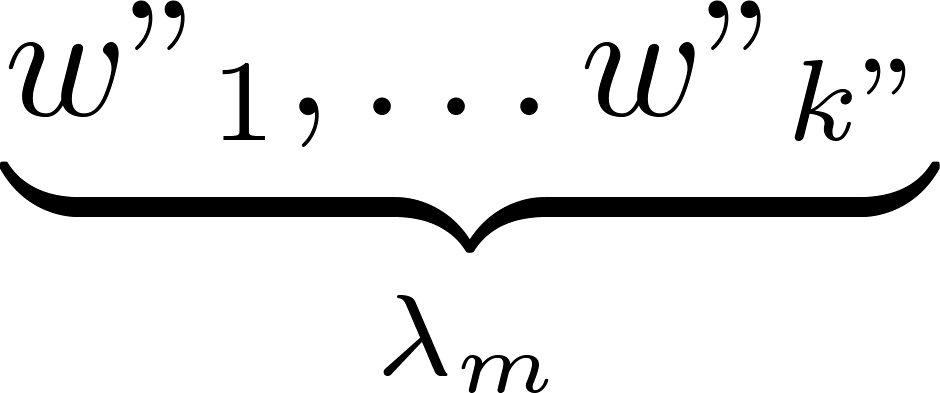 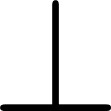 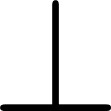 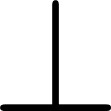 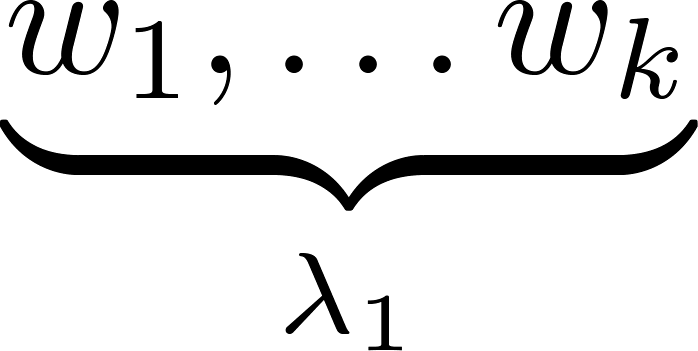 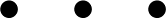 אלכסונית עם ע"ע על האלכסון
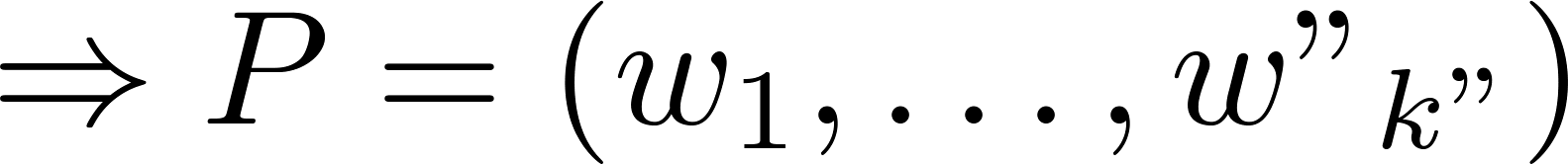 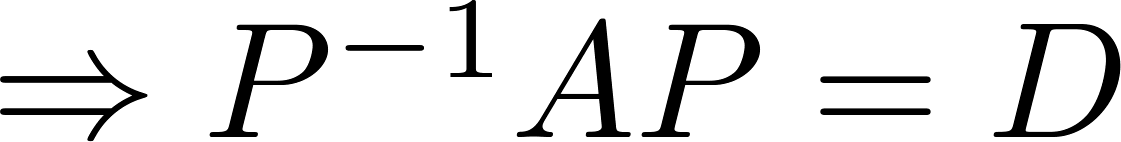 או"ג
פ"א
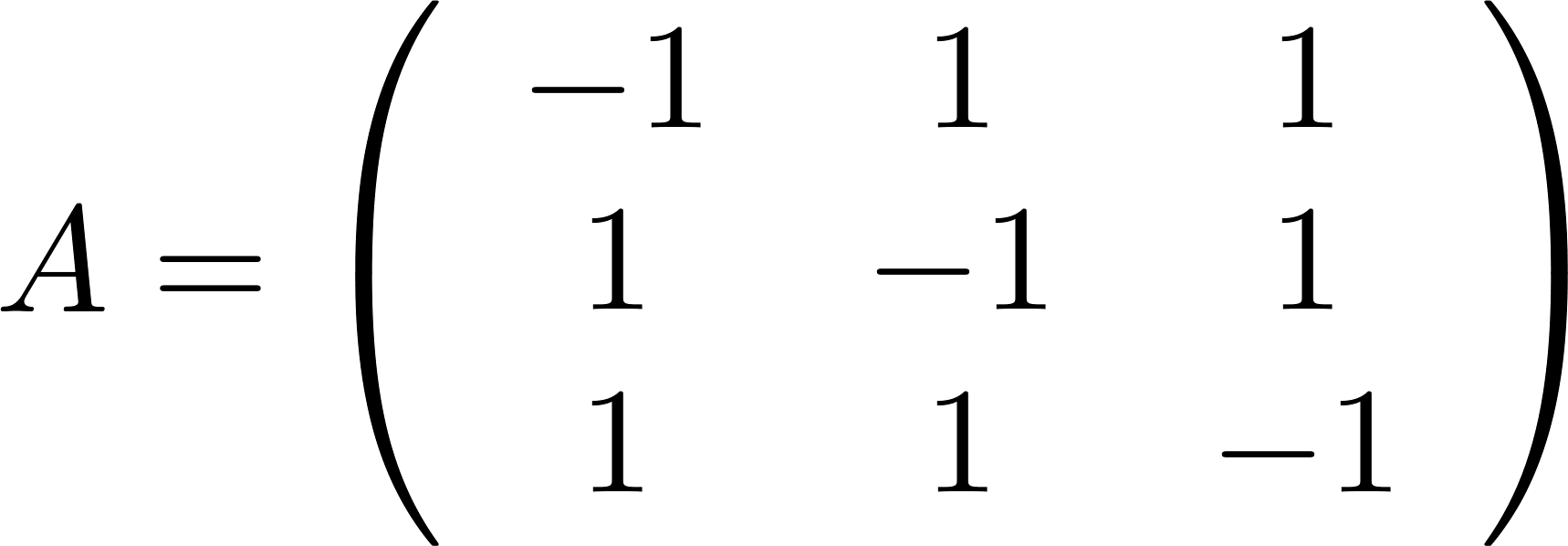 תרגיל: לכסנו 
או"ג את
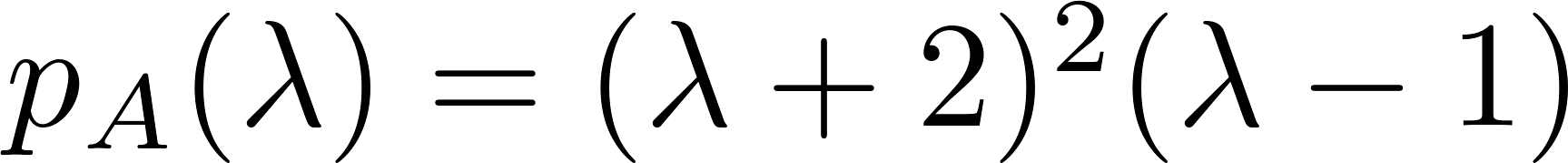 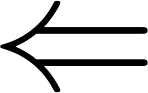 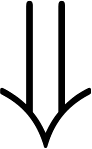 ע"ע
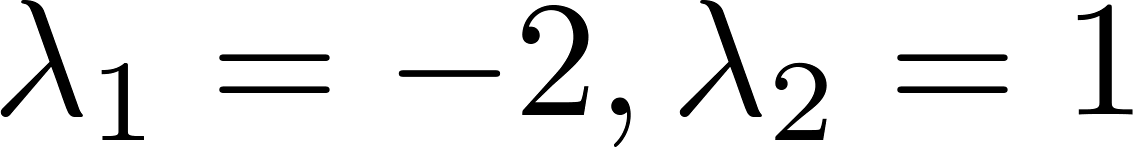 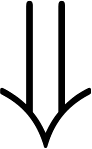 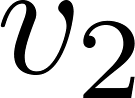 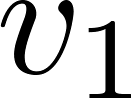 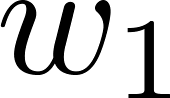 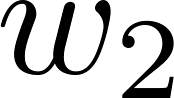 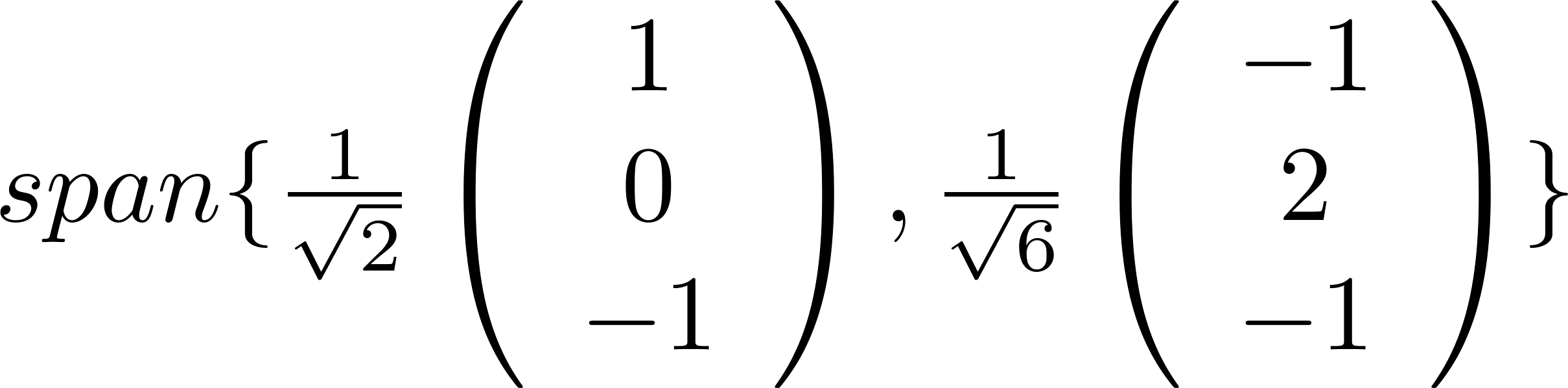 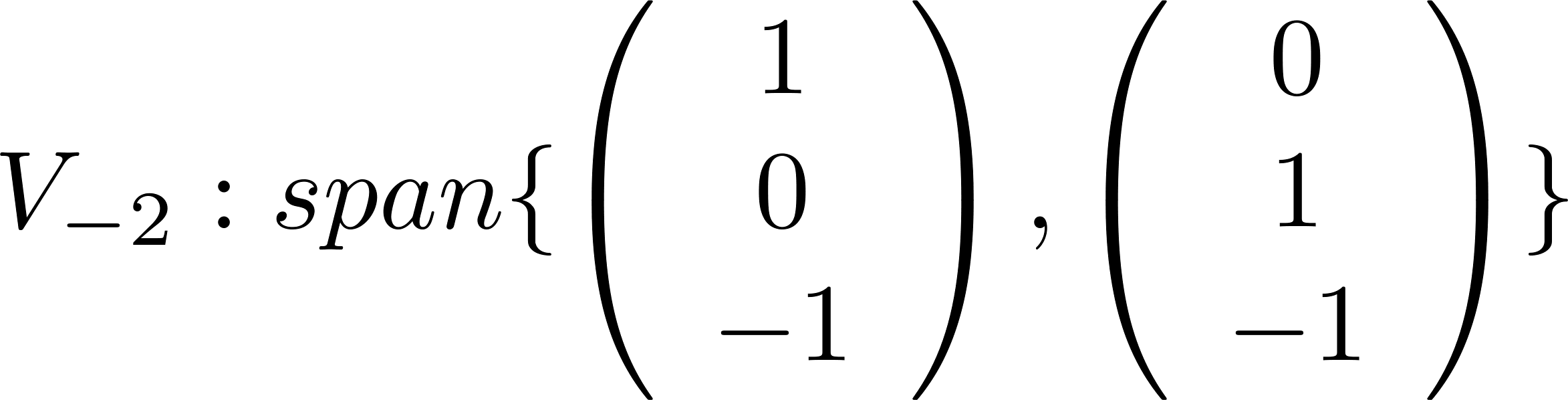 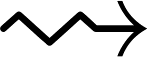 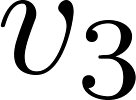 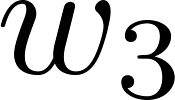 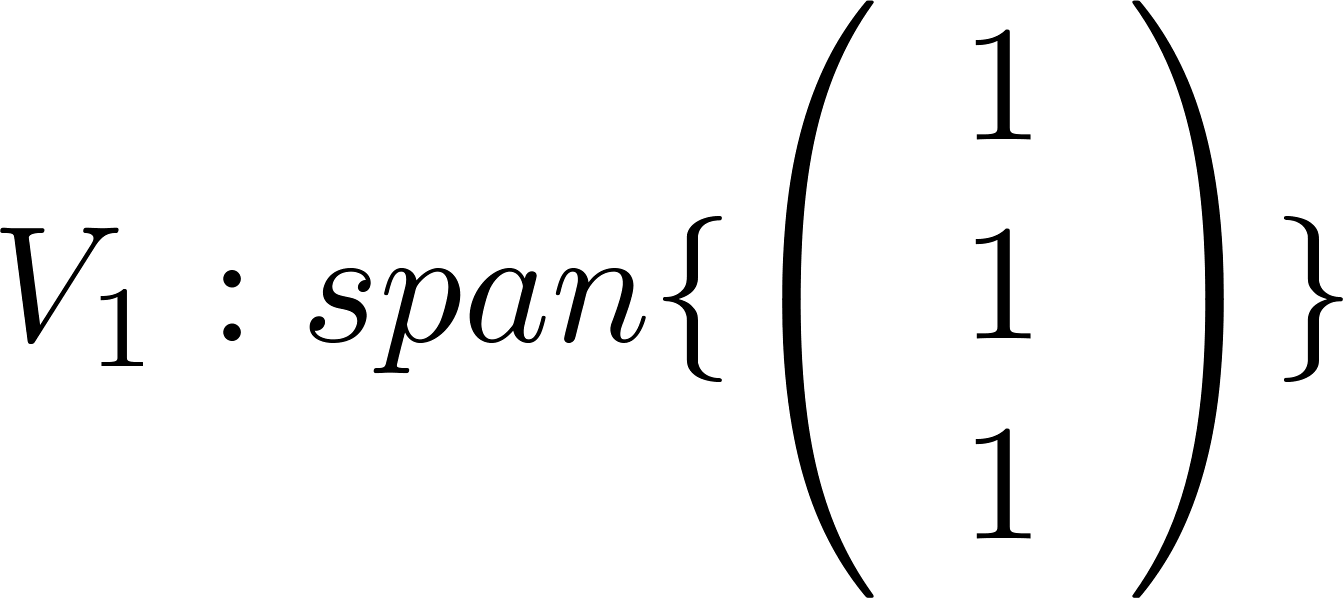 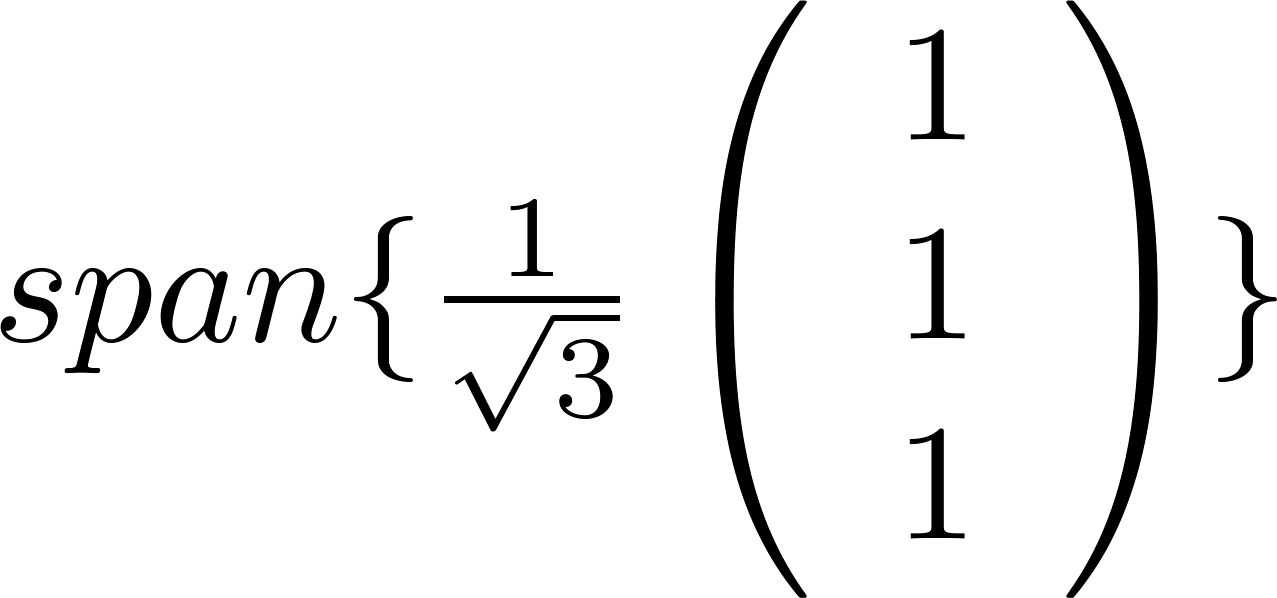 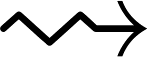 פ"א
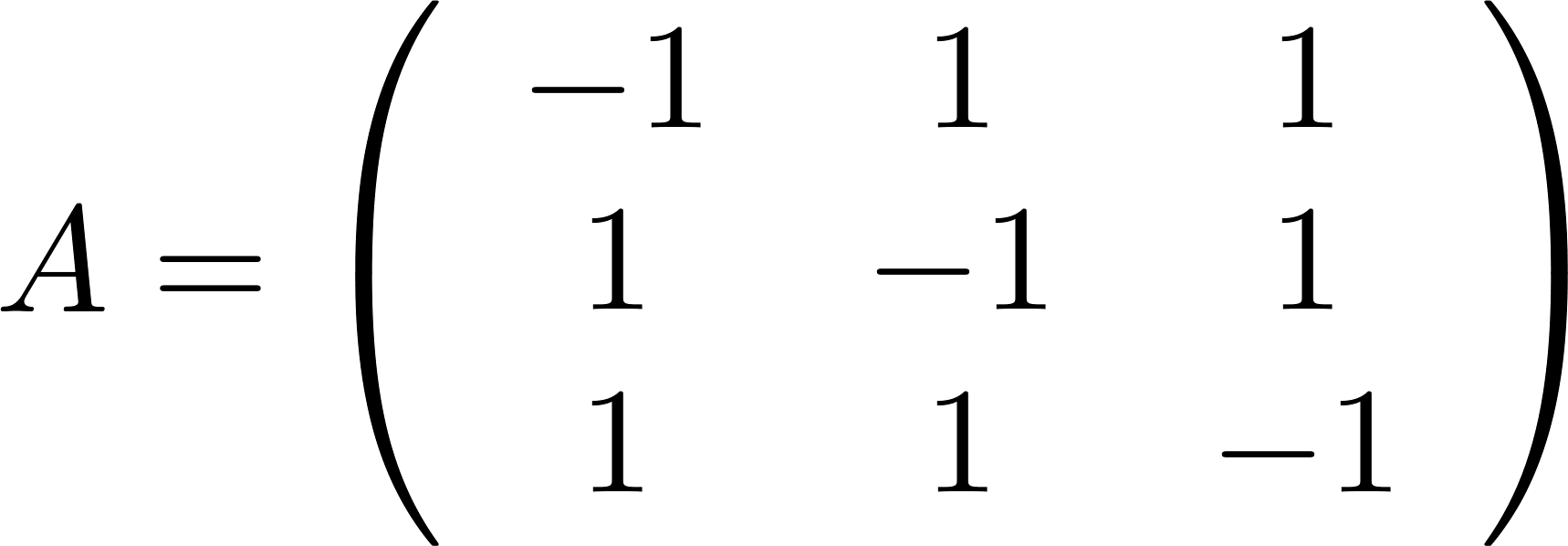 תרגיל: לכסנו 
או"ג את
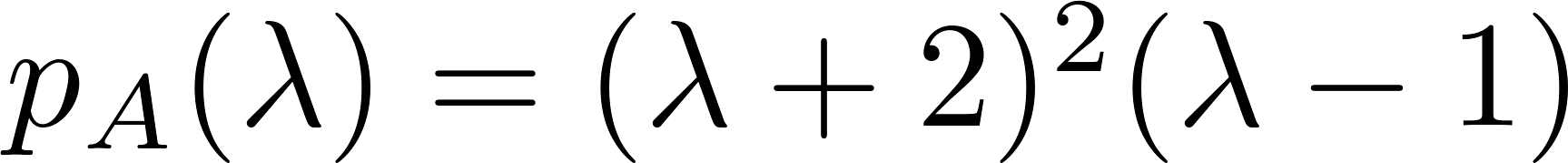 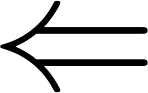 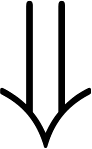 ע"ע
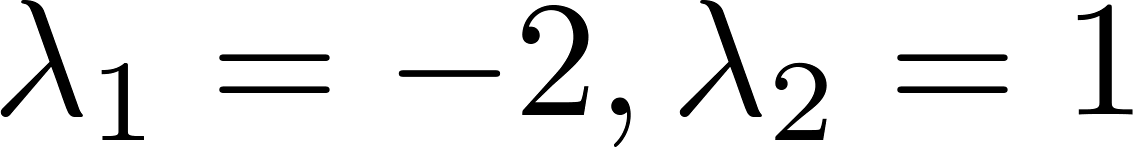 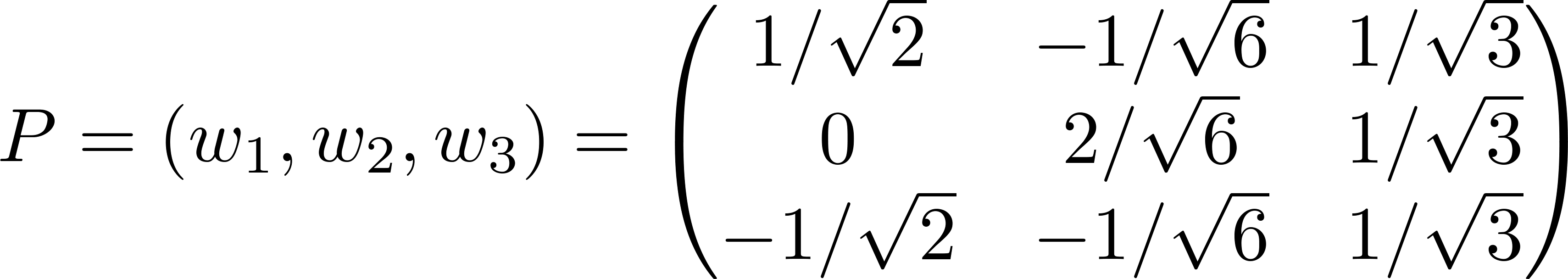 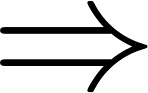 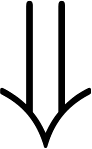 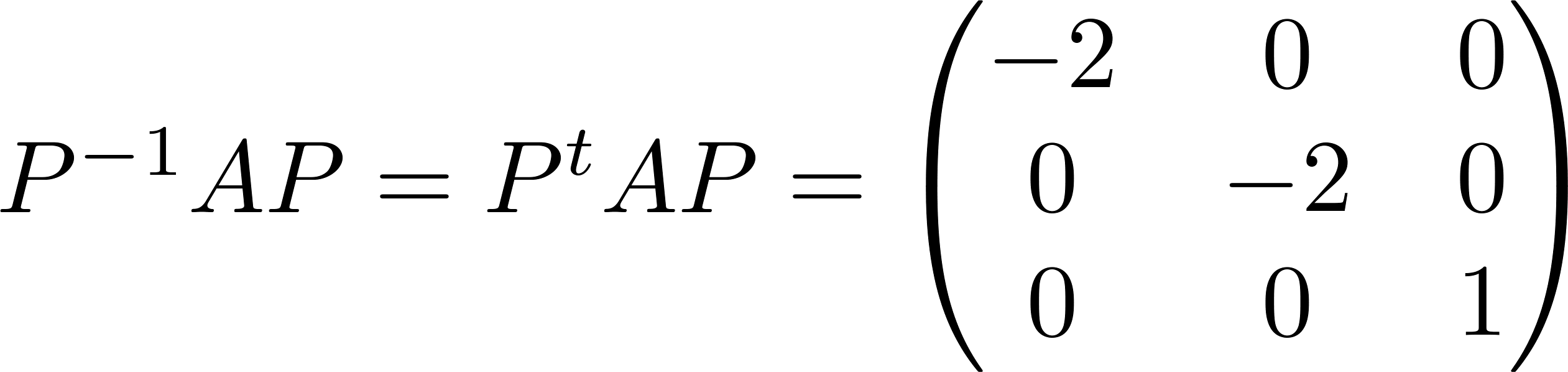 סיכום: אלגוריתם לליכסון או"ג מטריצה סימטרית נתונה
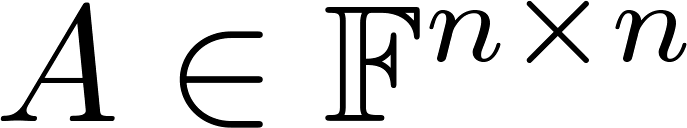 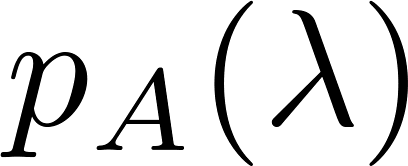 1. חשב את הפ"א
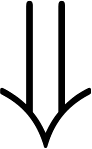 לא בהכרח שונים!
2. מצא את הע"ע
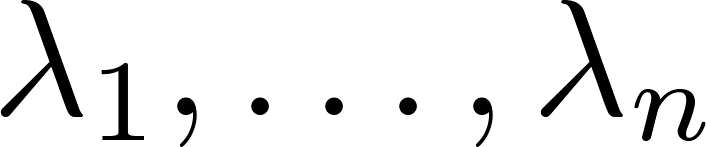 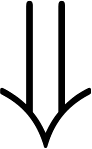 3. לכל ע"ע         מצאו בעזרת גרם שמידט בסיס          או"נ  ל
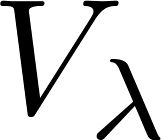 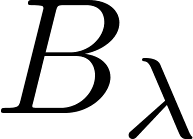 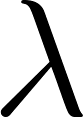 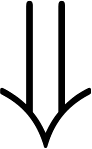 או"ג. כאשר
4. נגדיר
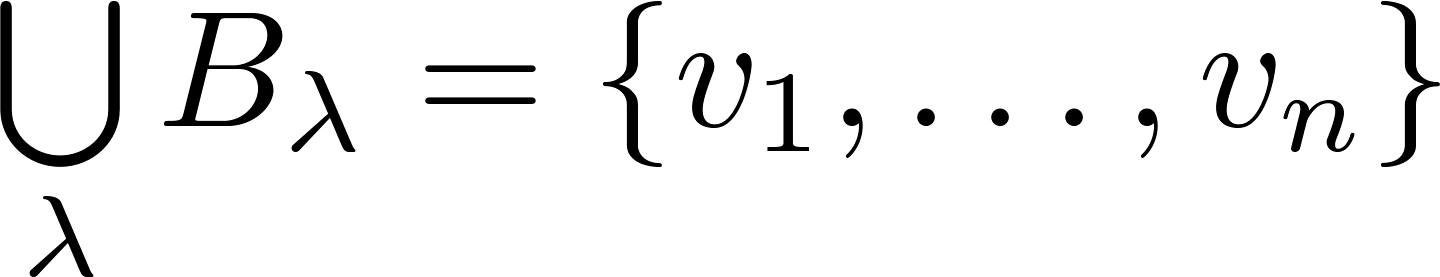 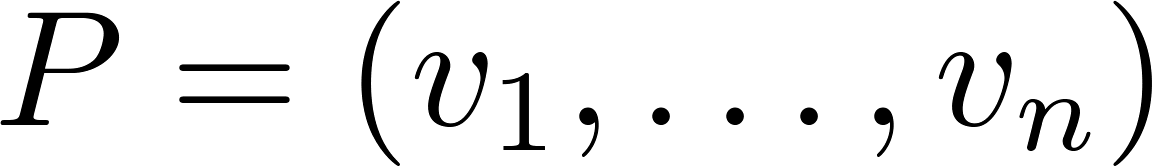 ע"ע
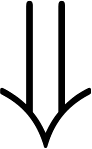 ואז
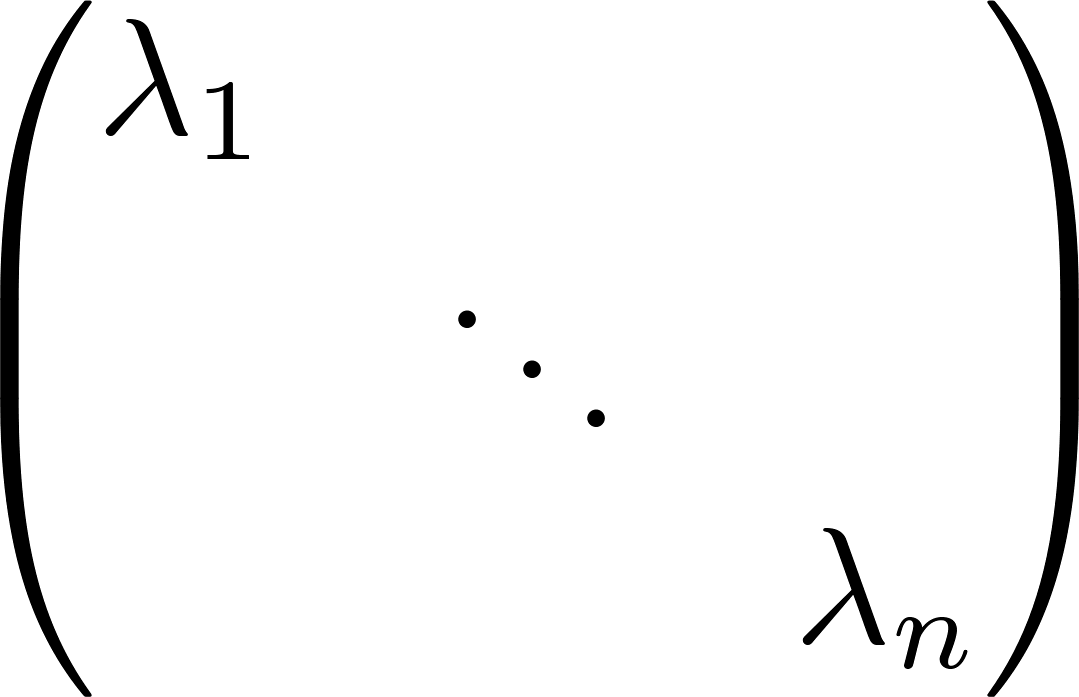 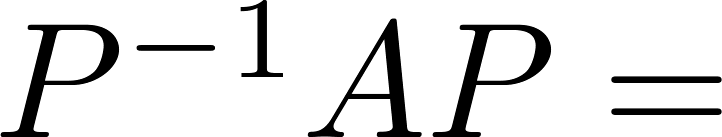 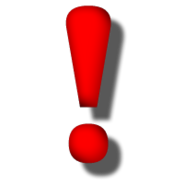